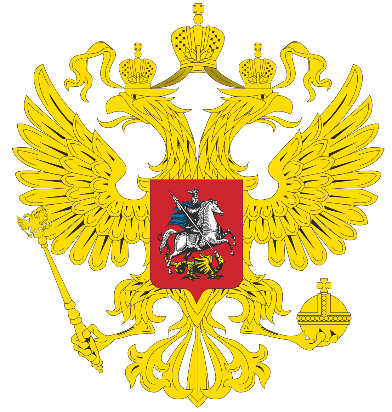 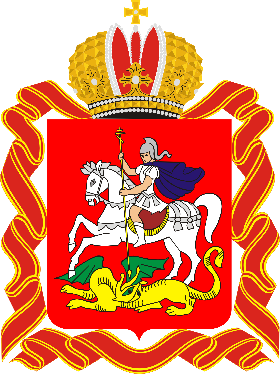 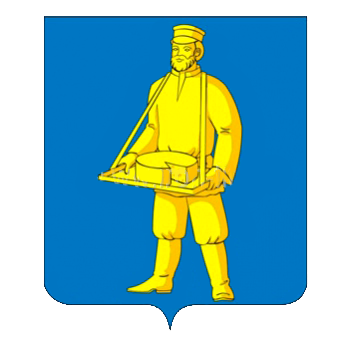 Доклад «Об итогах социально-экономического развития Лотошинского муниципального района за 2015 год»
Численность постоянного населения Лотошинского района 
17 182 
человека
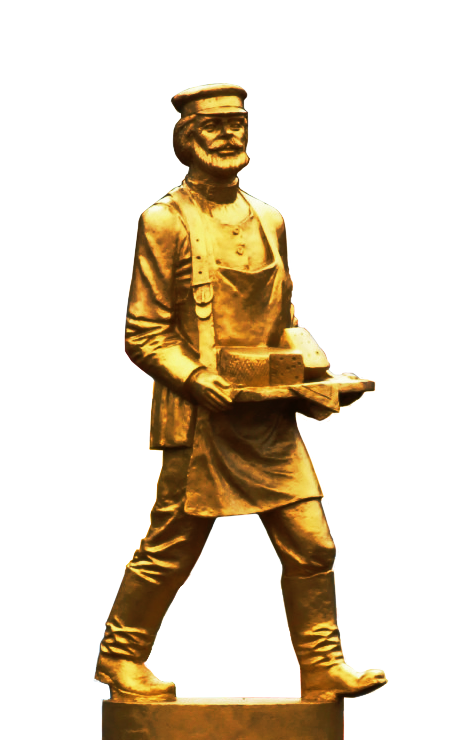 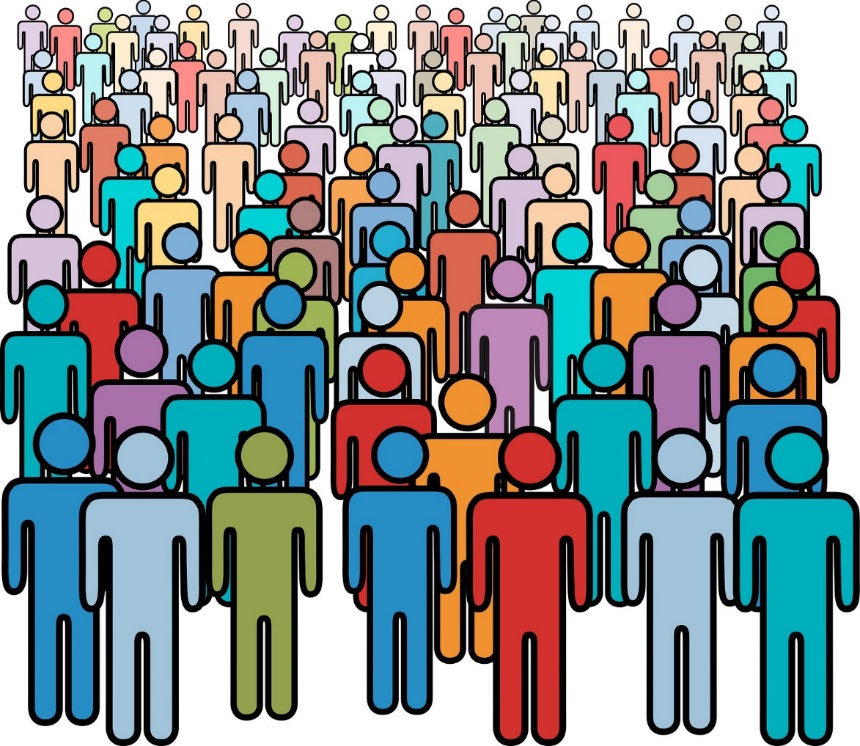 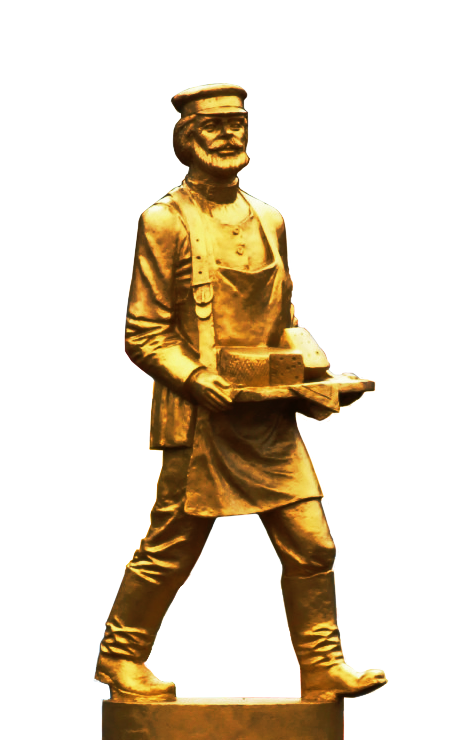 За 2015 год в Лотошинском районе
родилось 183 ребенка
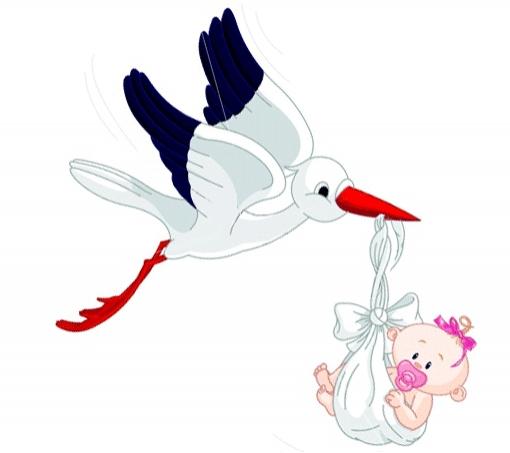 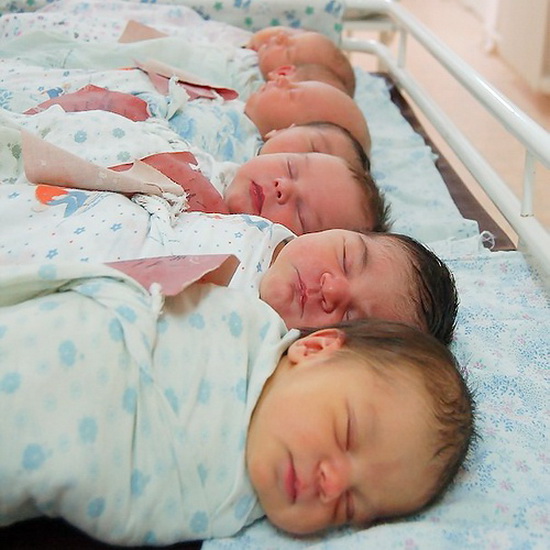 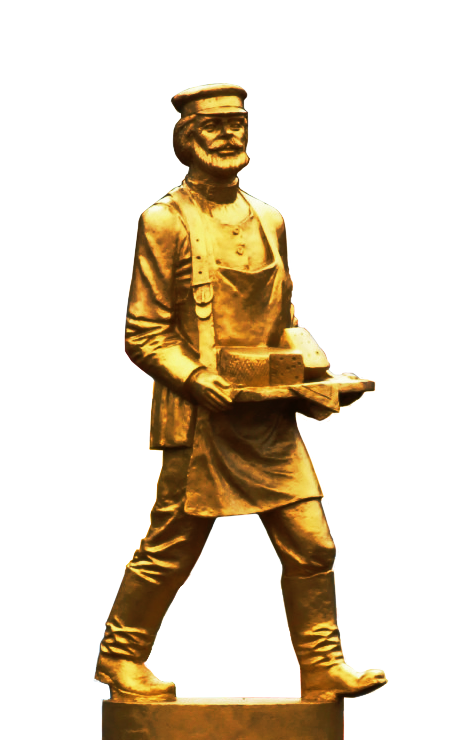 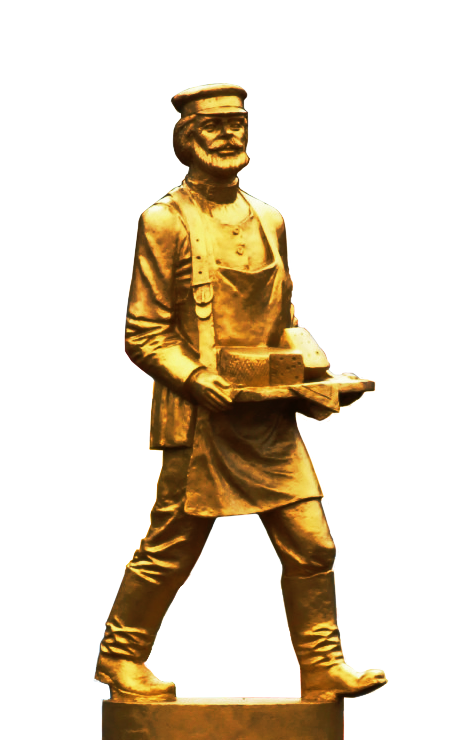 Уровень официально зарегистрированной безработицы
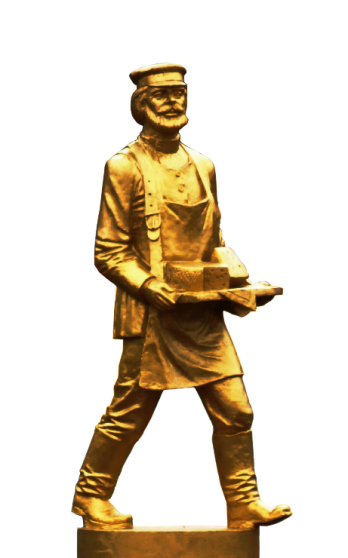 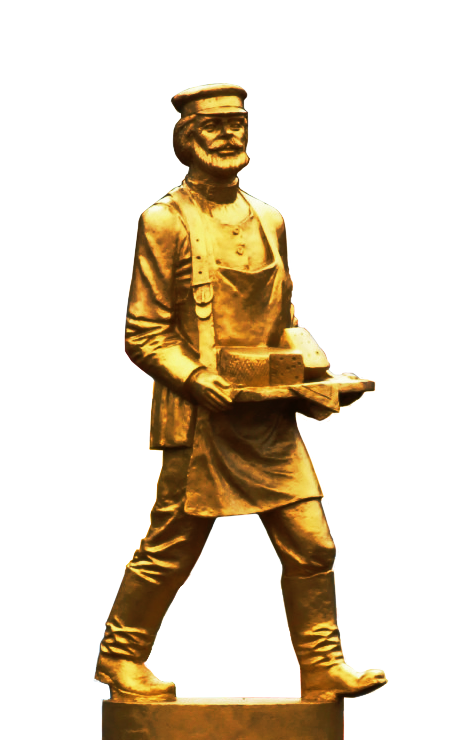 Доходная часть бюджета Лотошинского муниципального района
СТРУКТУРА ДОХОДНОЙ ЧАСТИ БЮЖЕТА Лотошинского муниципального района
ДОХОДЫ ОТ ИСПОЛЬЗОВАНИЯ ИМУЩЕСТВА, 
НАХОДЯЩЕГОСЯ В МУНИЦИПАЛЬНОЙ СОБСТВЕННОСТИ
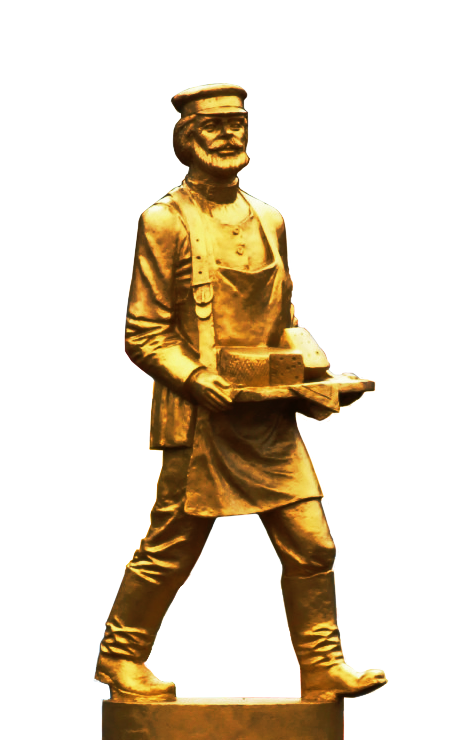 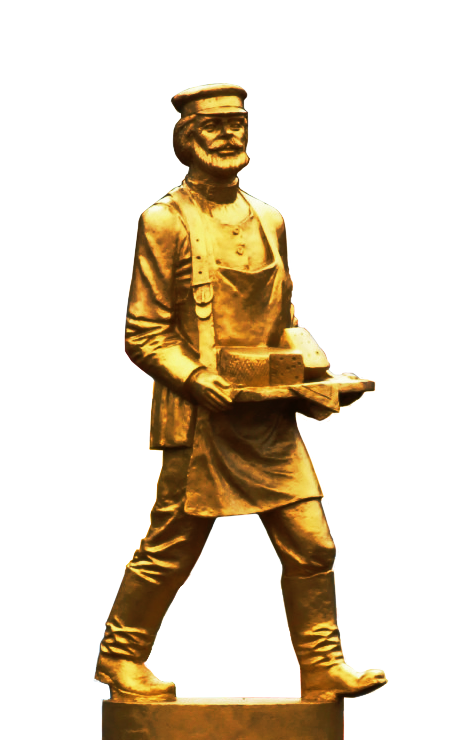 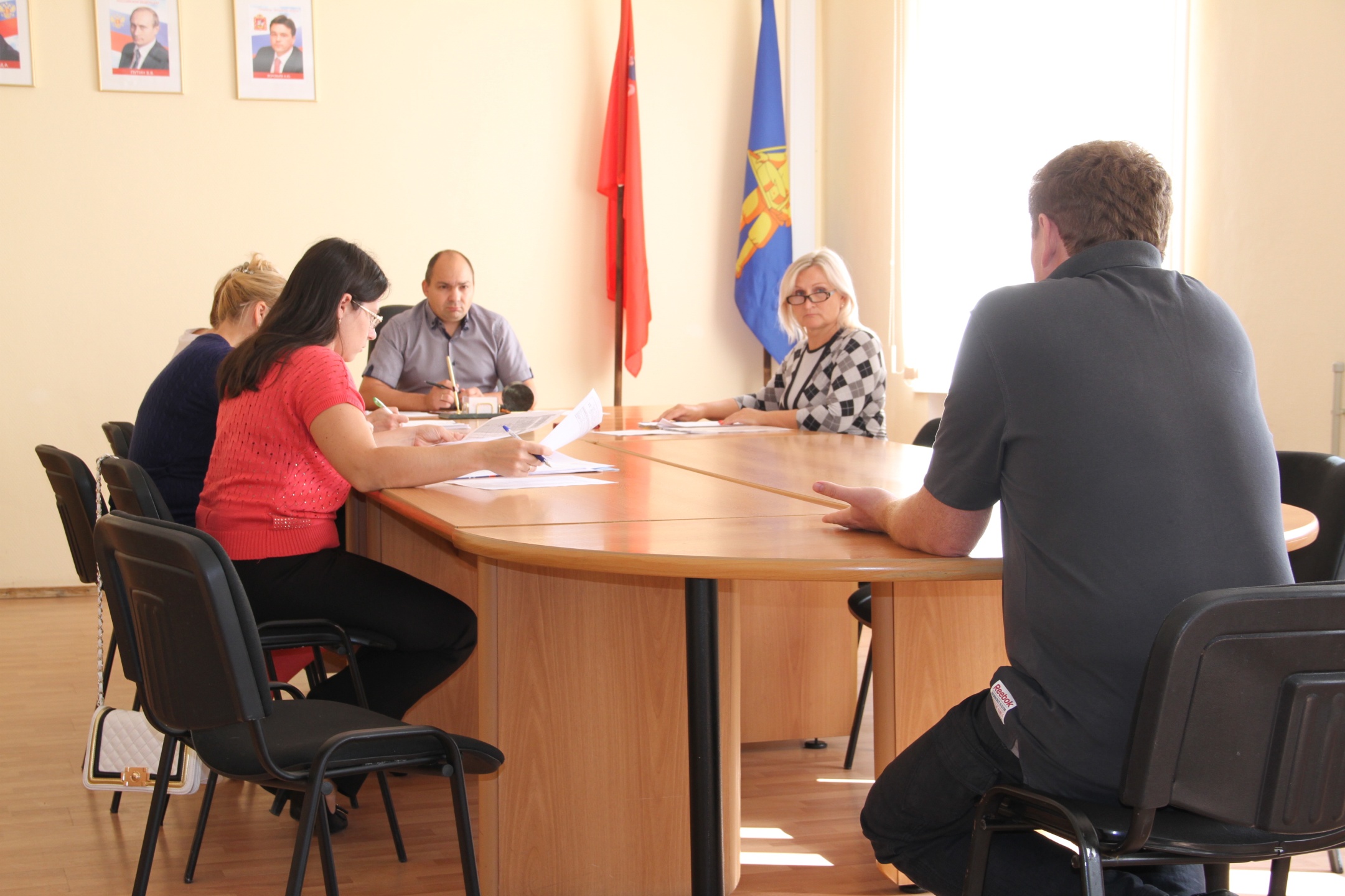 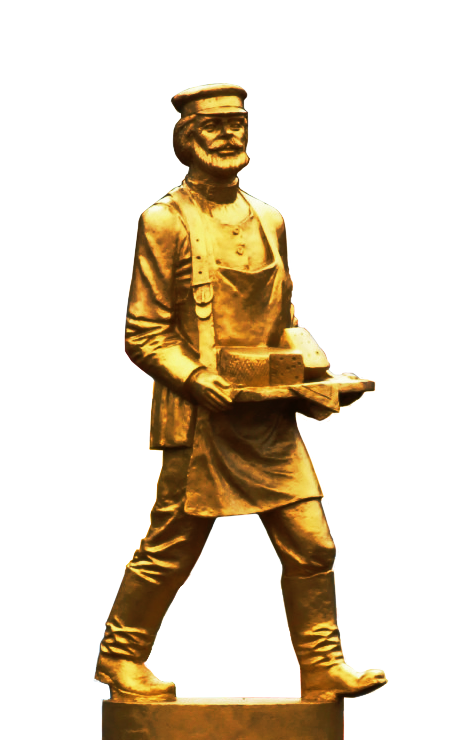 Структура расходов бюджета Лотошинского муниципального района
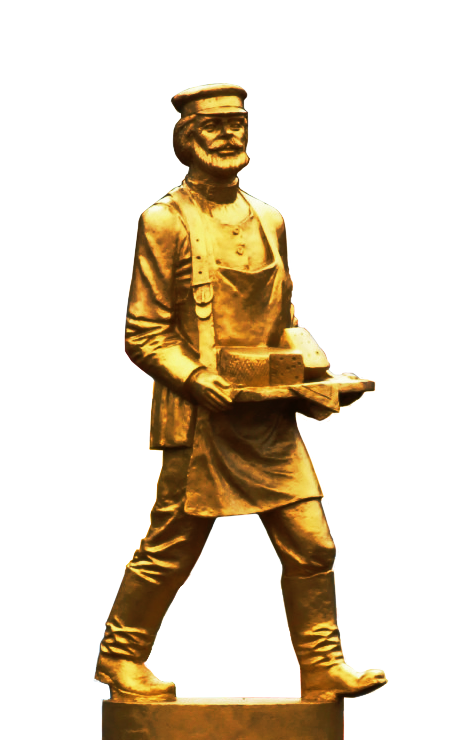 СТРУКТУРА РАСХОДОВ БЮДЖЕТА 
НА СОЦИАЛЬНУЮ СФЕРУ (МЛН. РУБЛЕЙ)
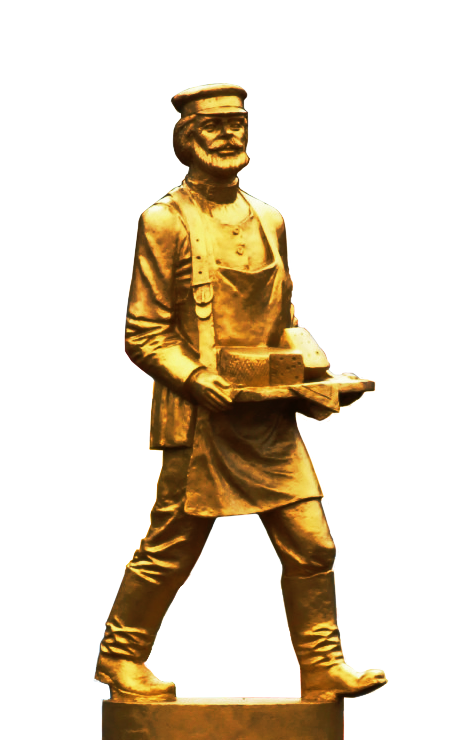 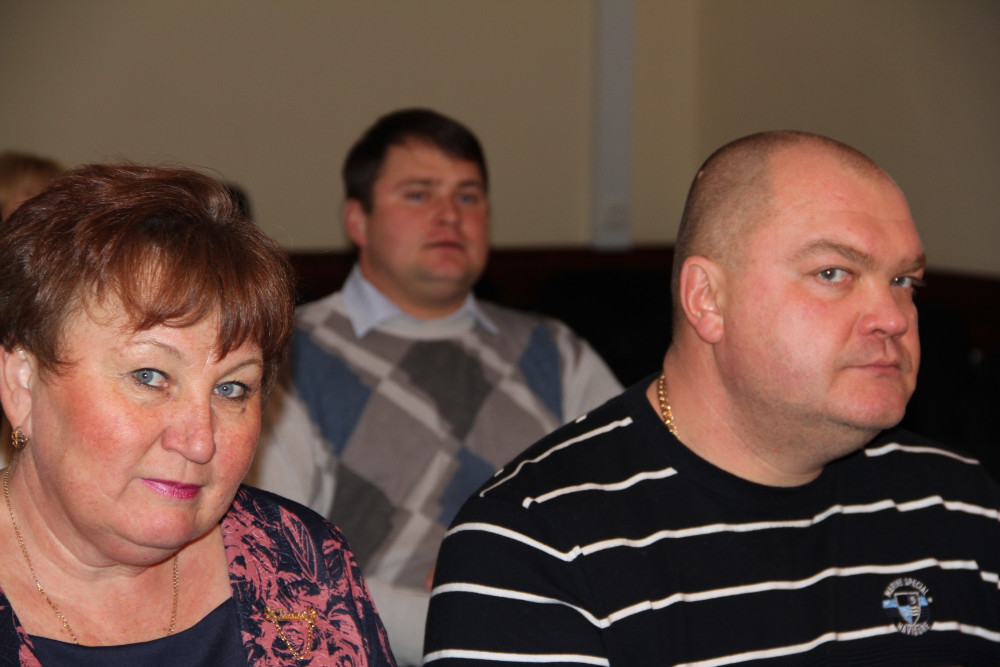 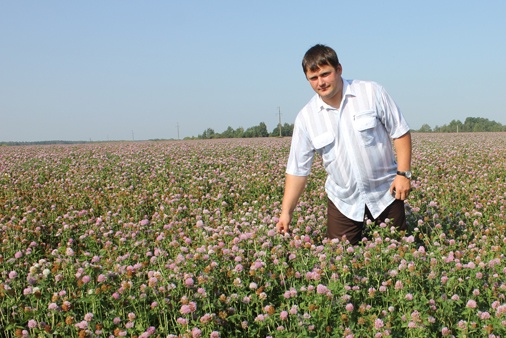 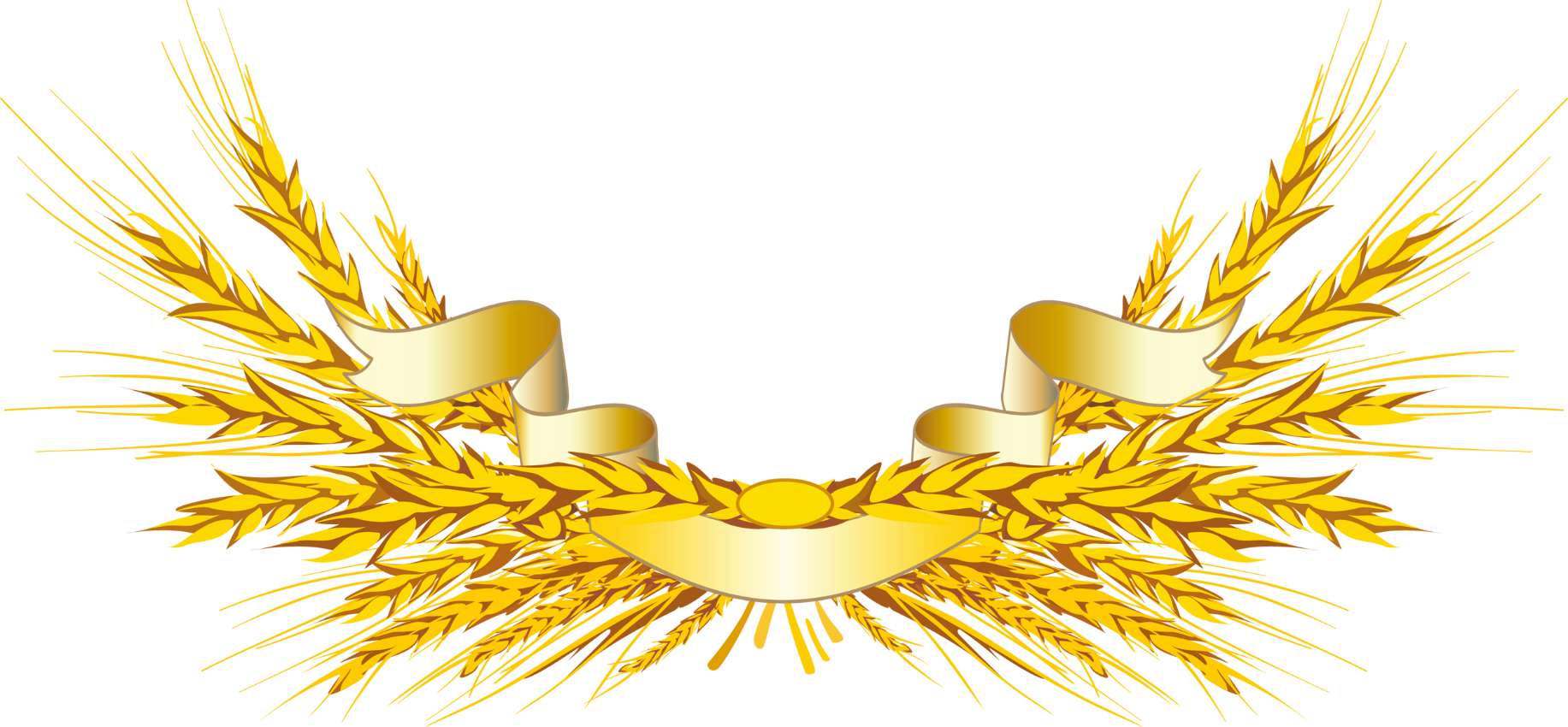 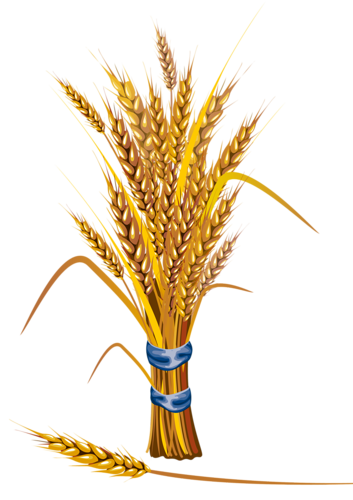 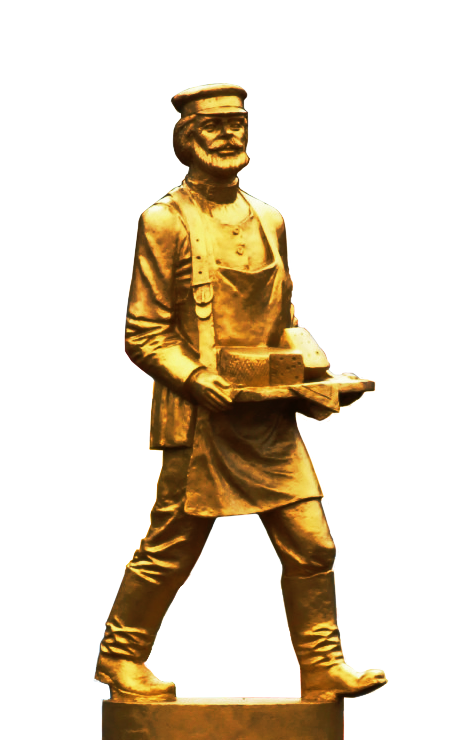 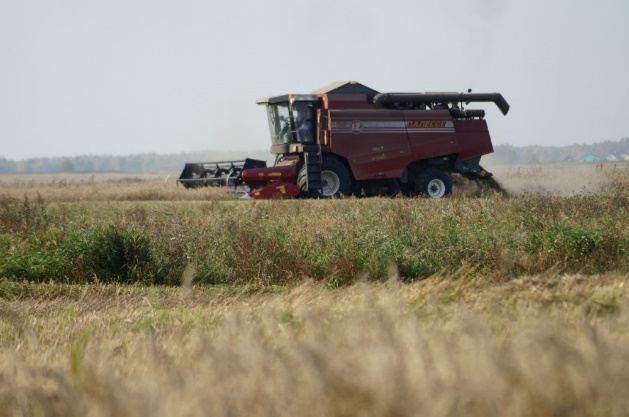 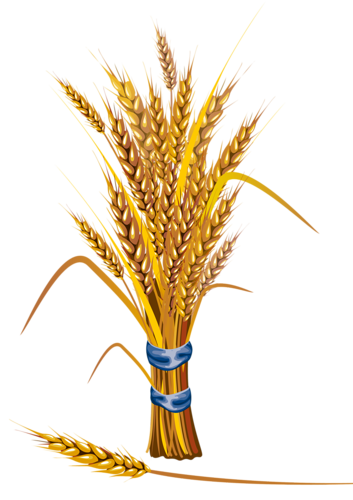 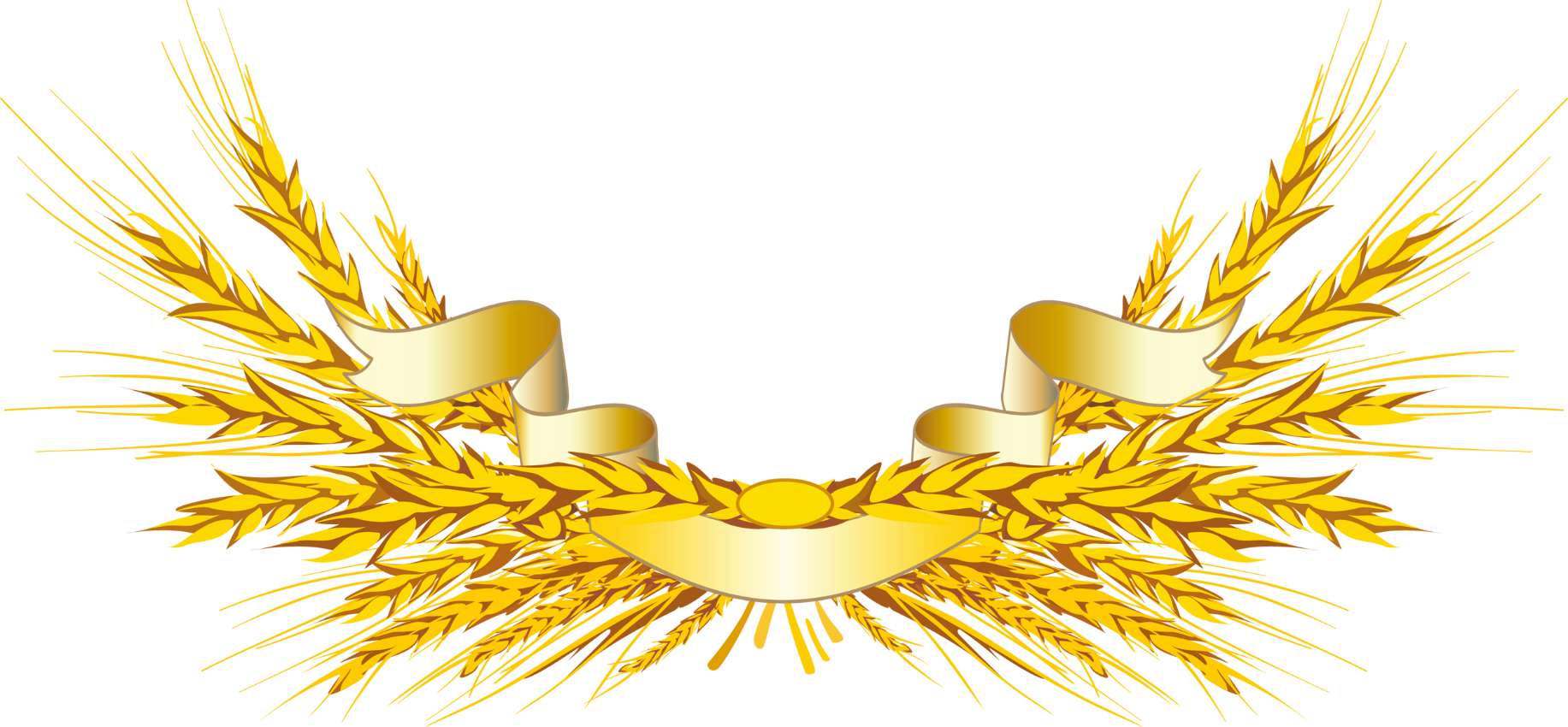 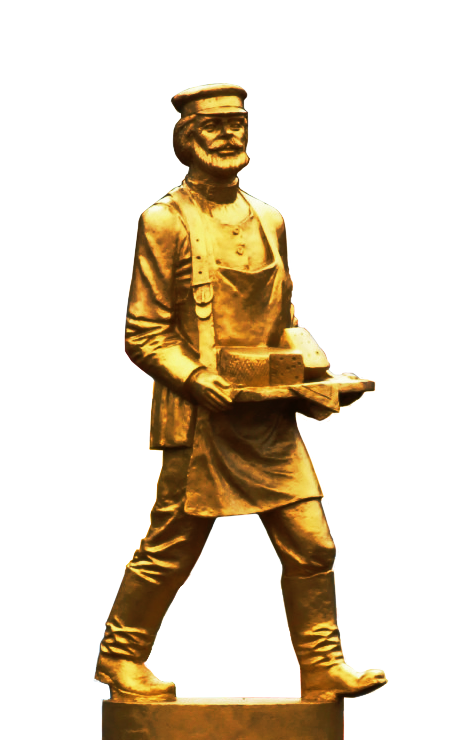 Доходы от деятельности по выявлению неиспользуемых земель сельхоз назначения составила 
1,5 миллионов руб.
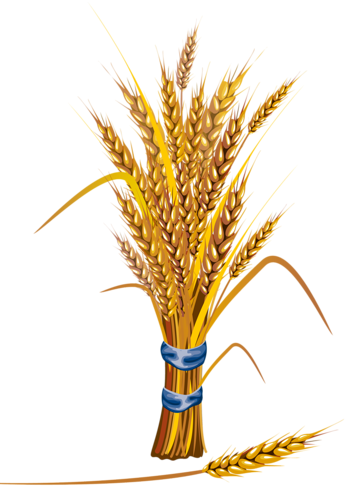 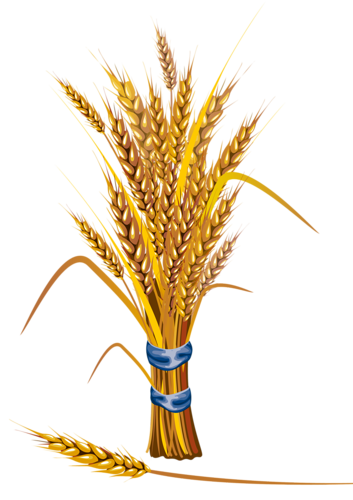 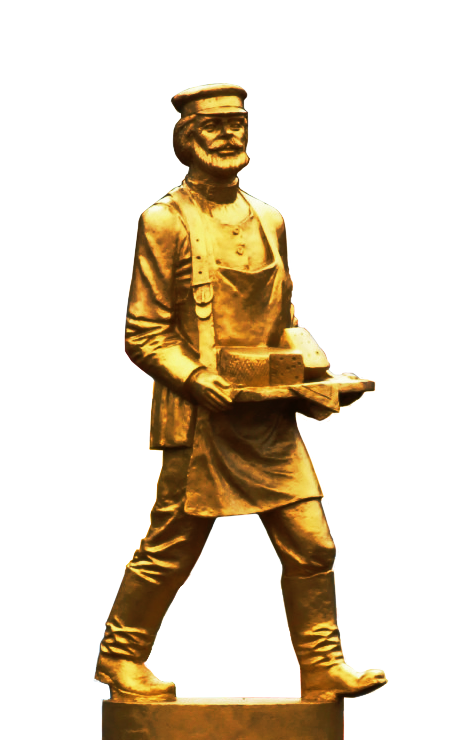 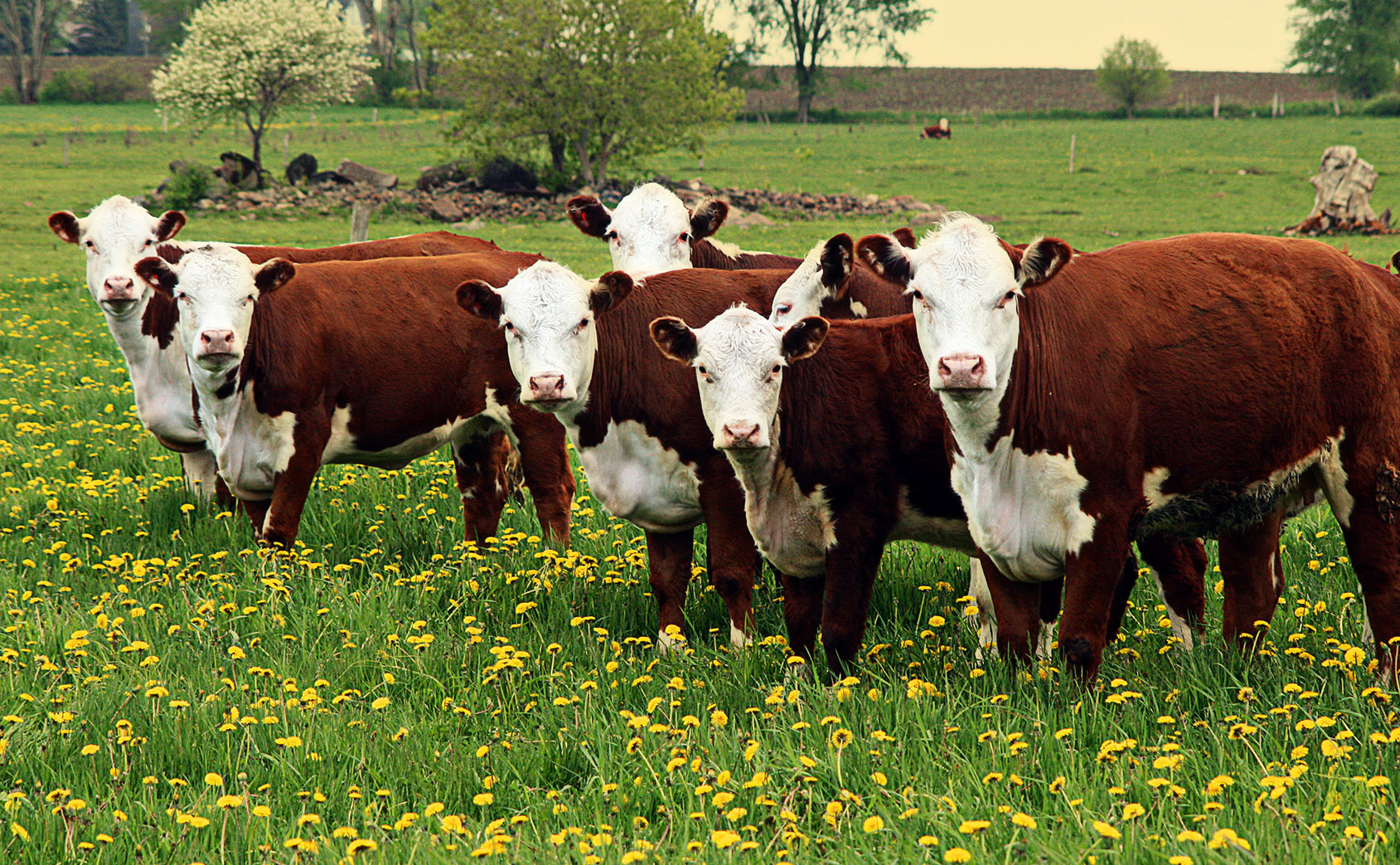 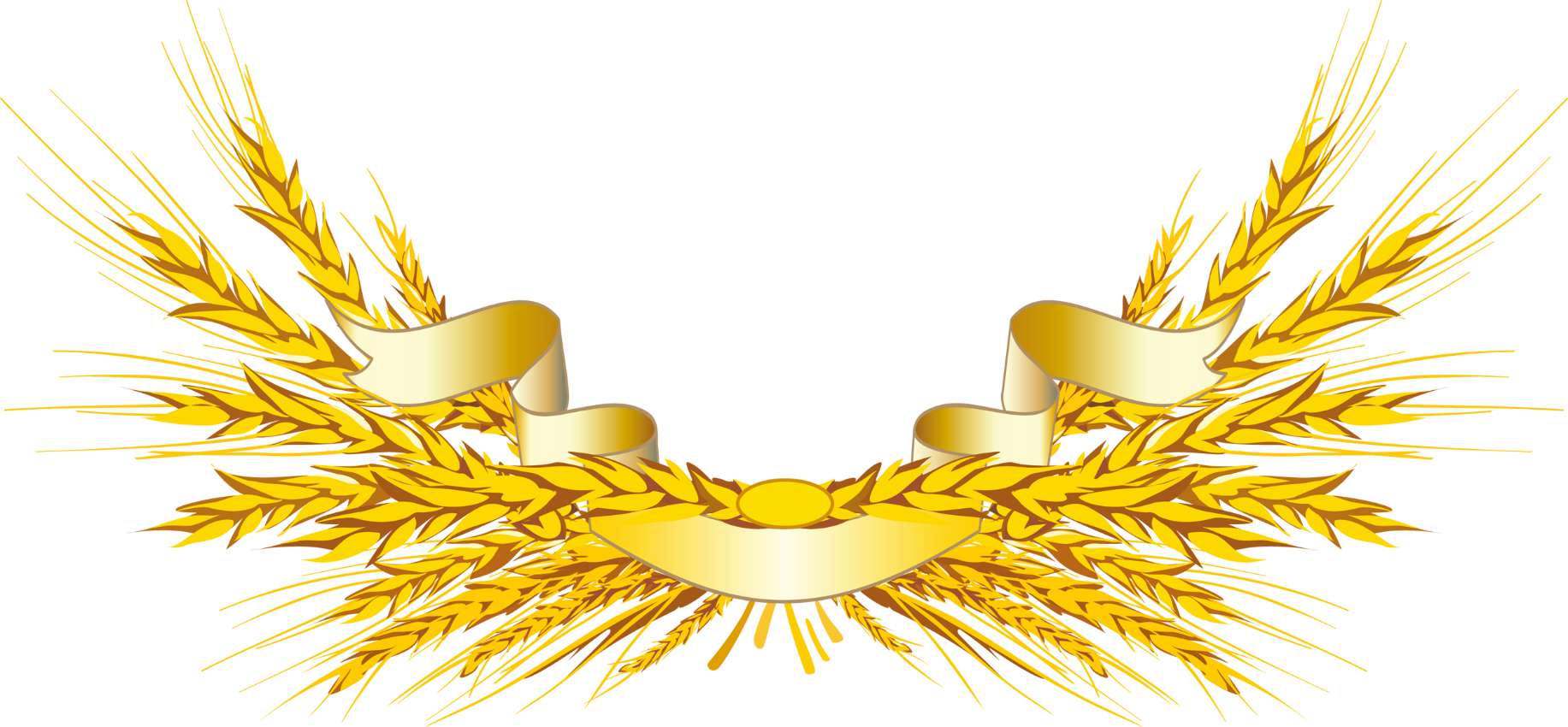 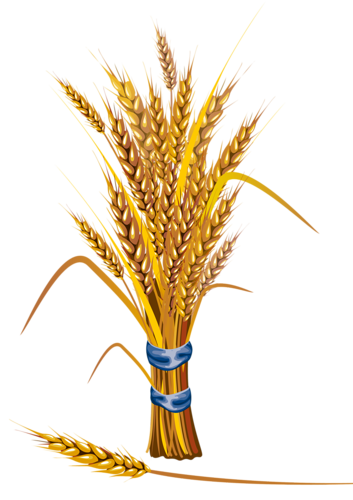 Надой на одну корову
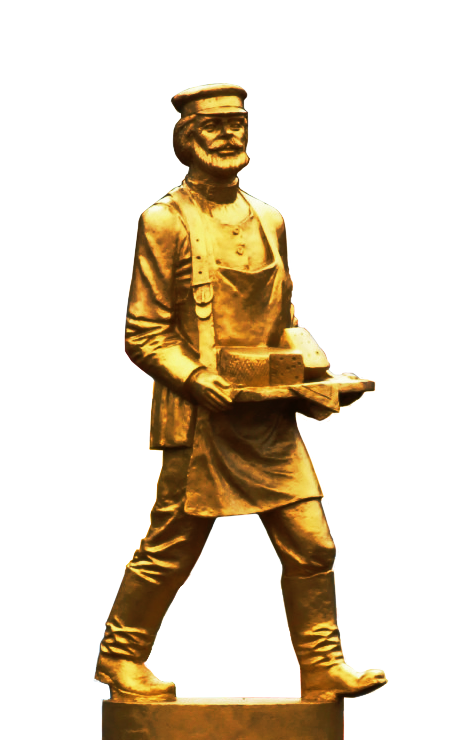 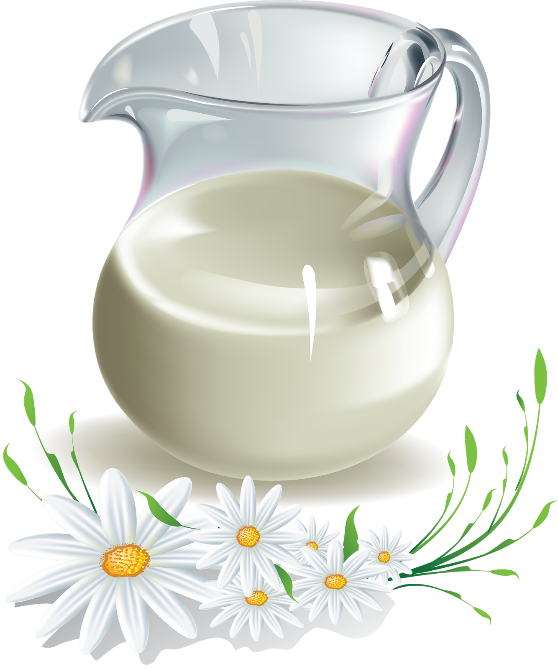 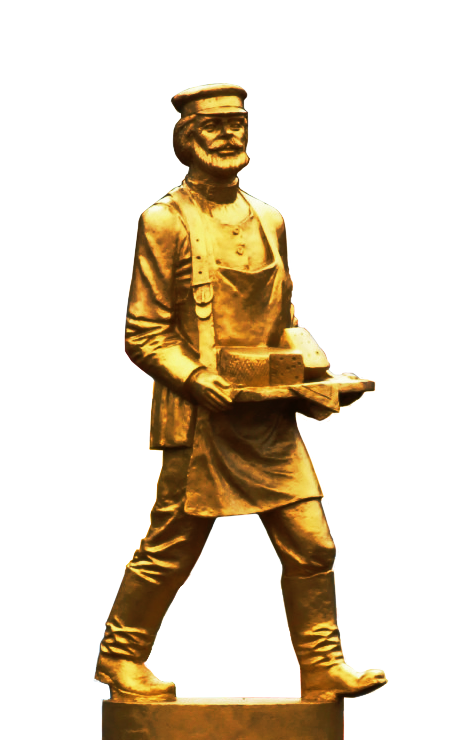 Занято зерновыми и зернобобовыми культурами
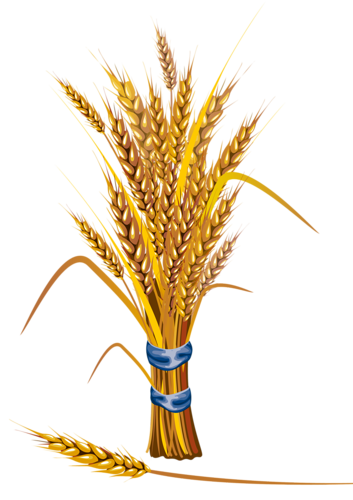 Валовый сбор зерна
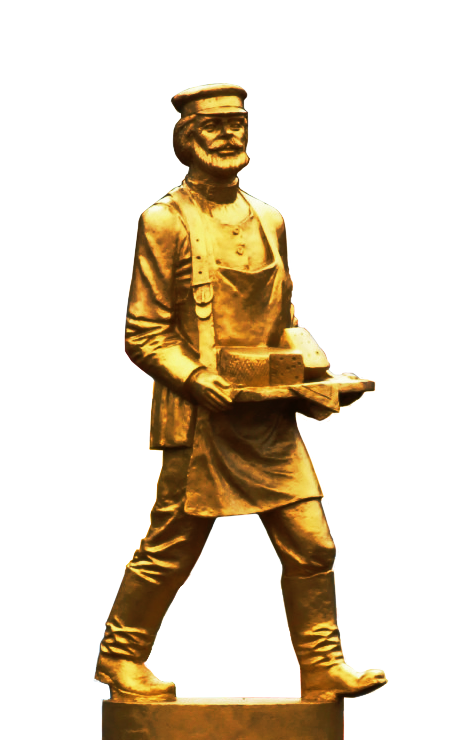 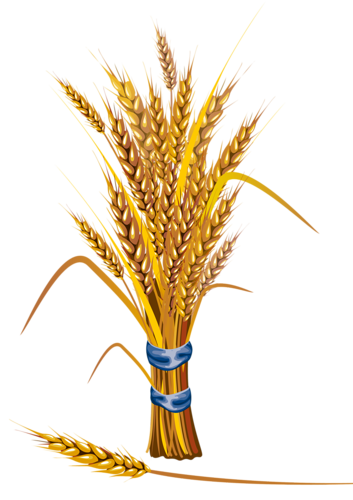 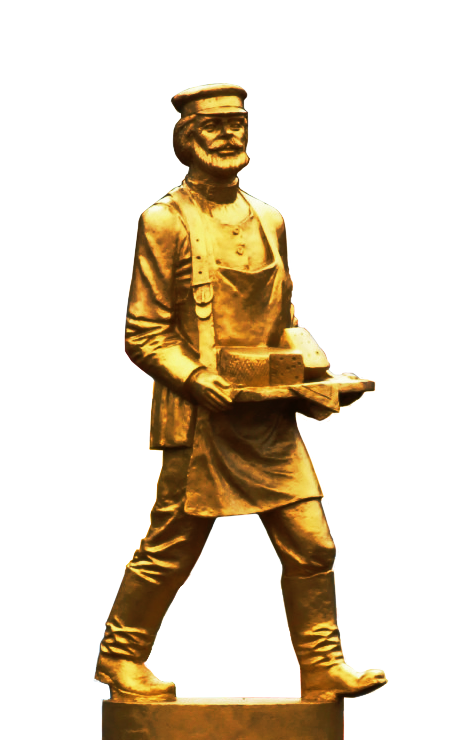 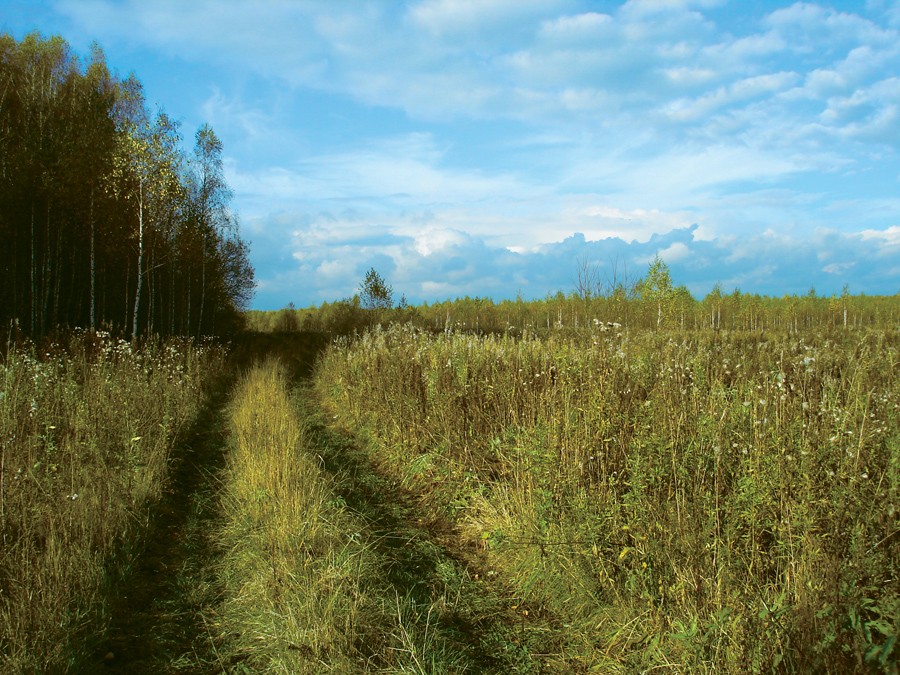 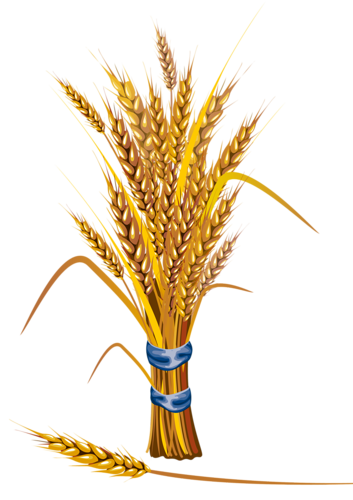 Введено в оборот 2 323 гектар неиспользуемых закустаренных земель
При плане 1 980 гектар
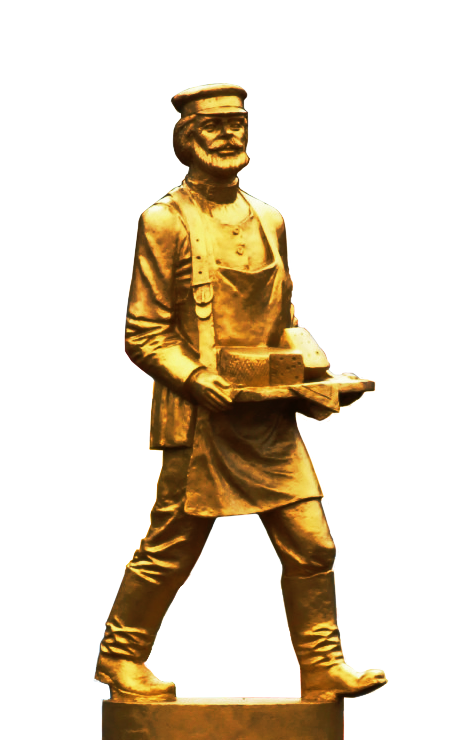 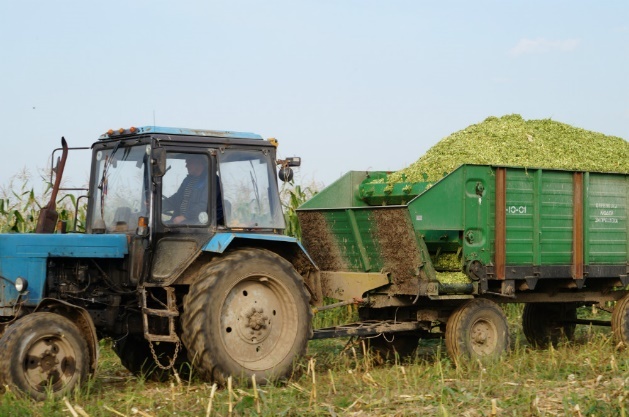 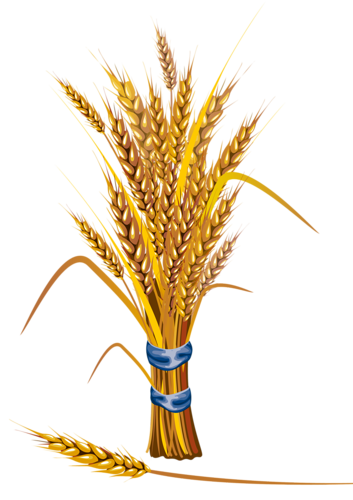 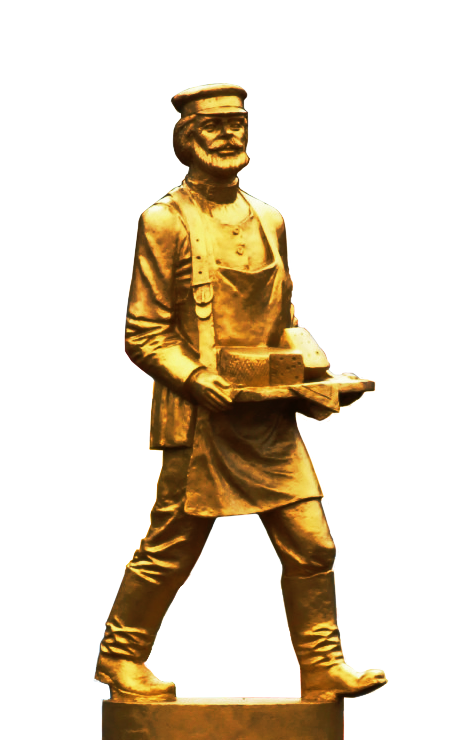 КФХ АЛЕКСЕНДРА ВЛАСЕНКО
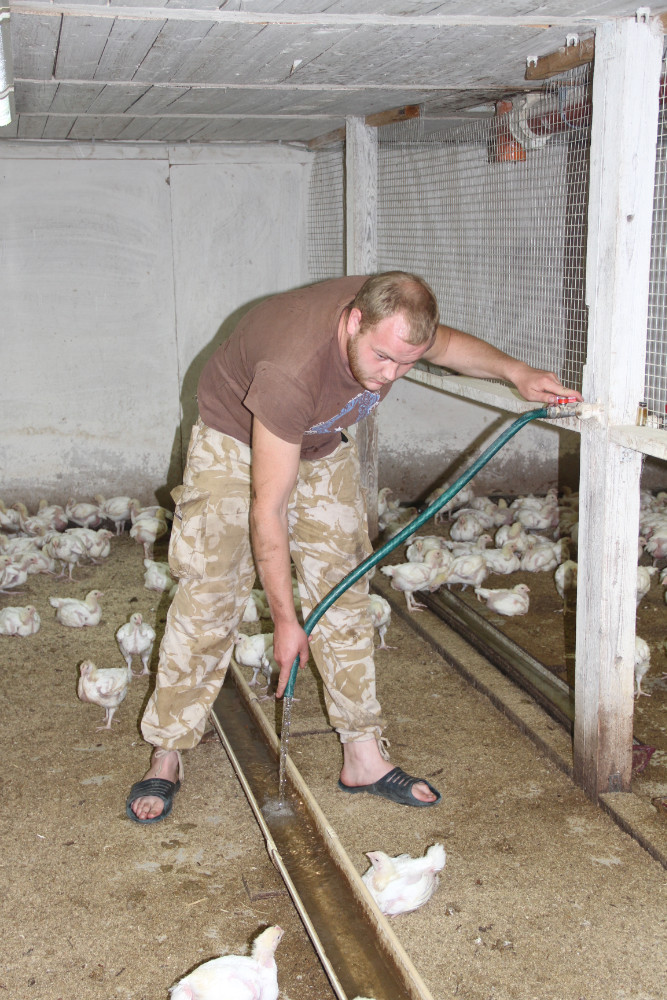 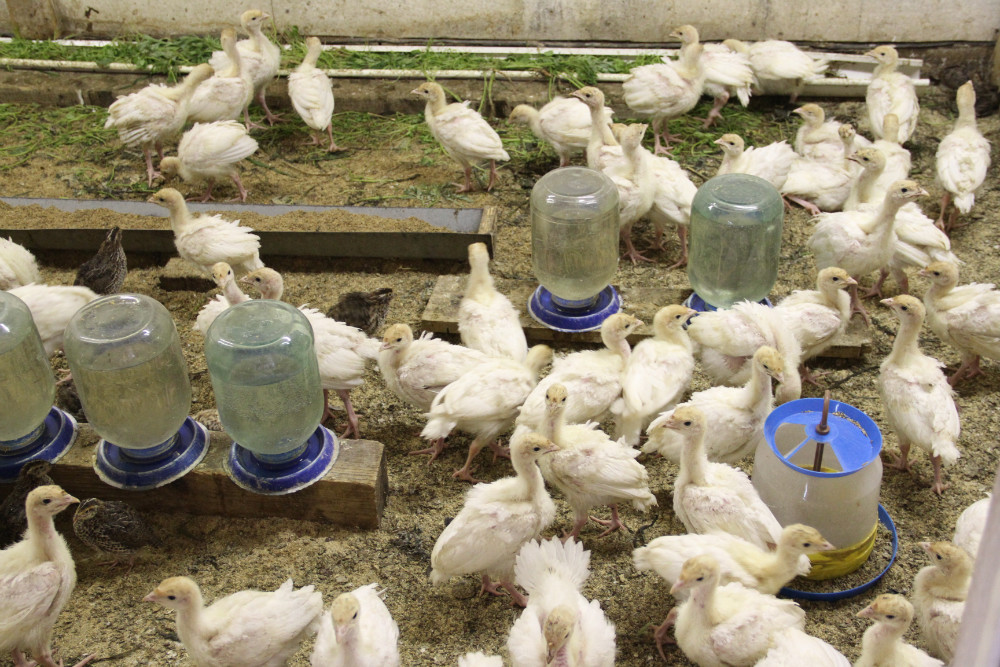 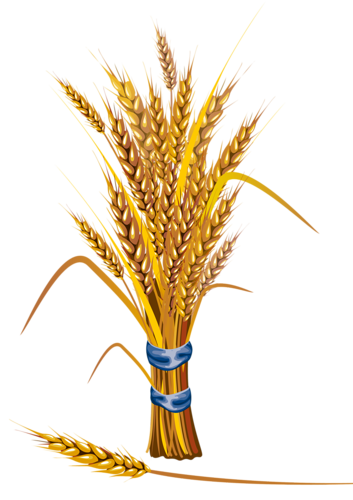 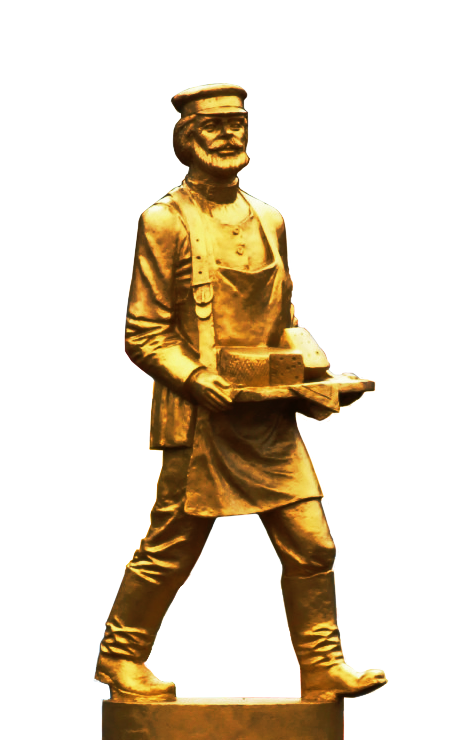 КФХ АЛЕКСАНДРА УРЛАКОВА
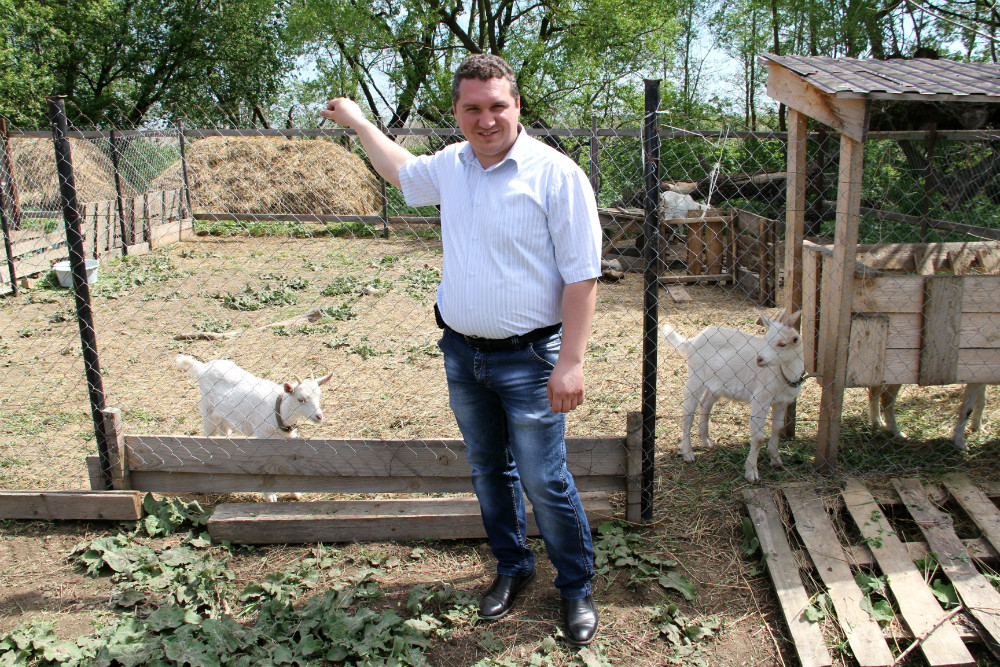 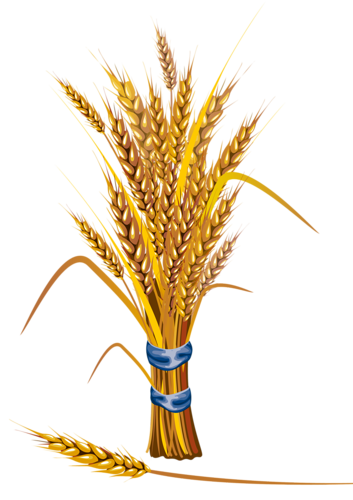 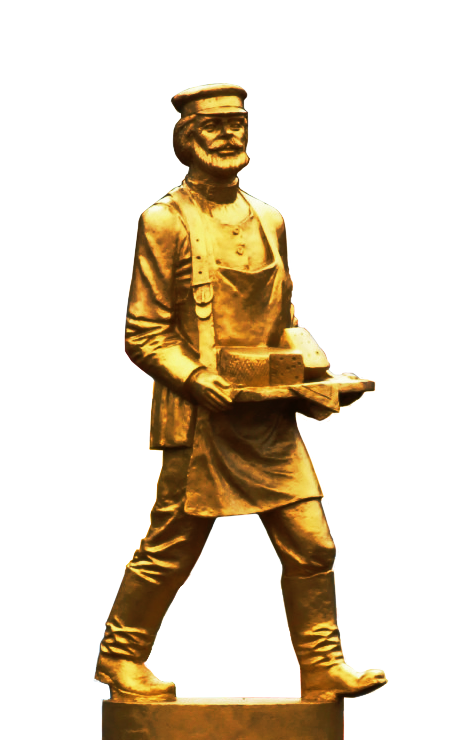 Средняя заработная плата работников сельского хозяйства
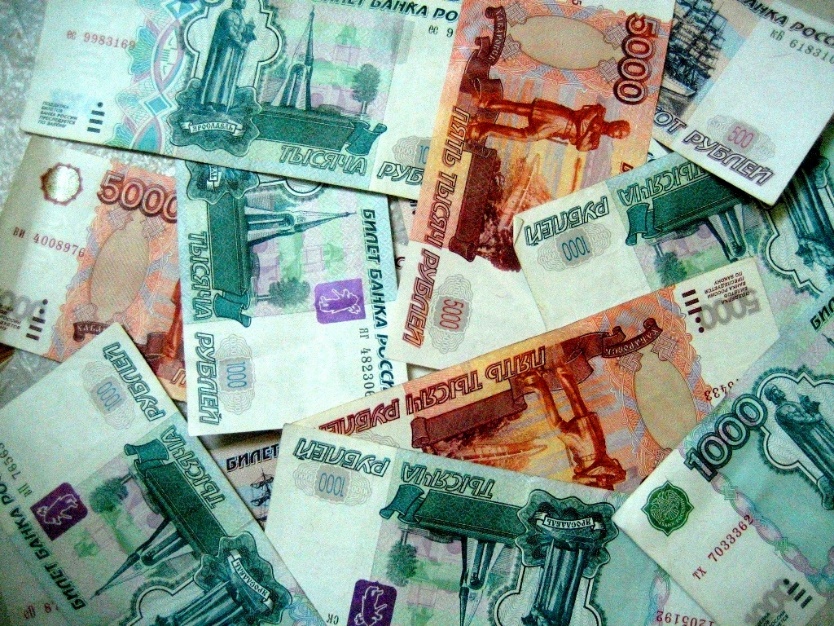 “ПАХАРЬ – 2015”
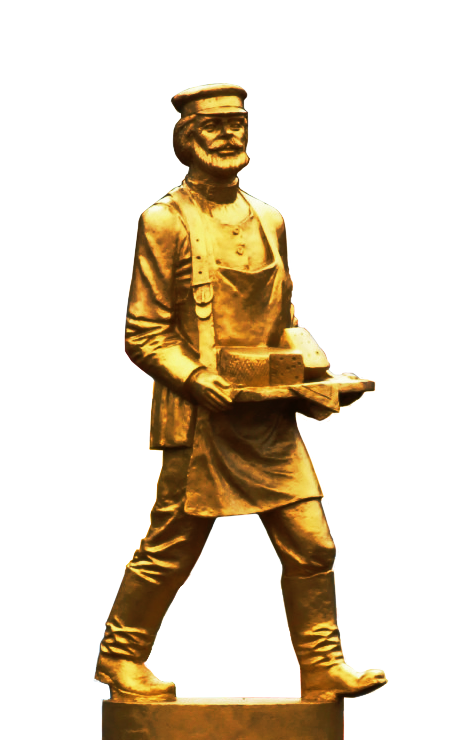 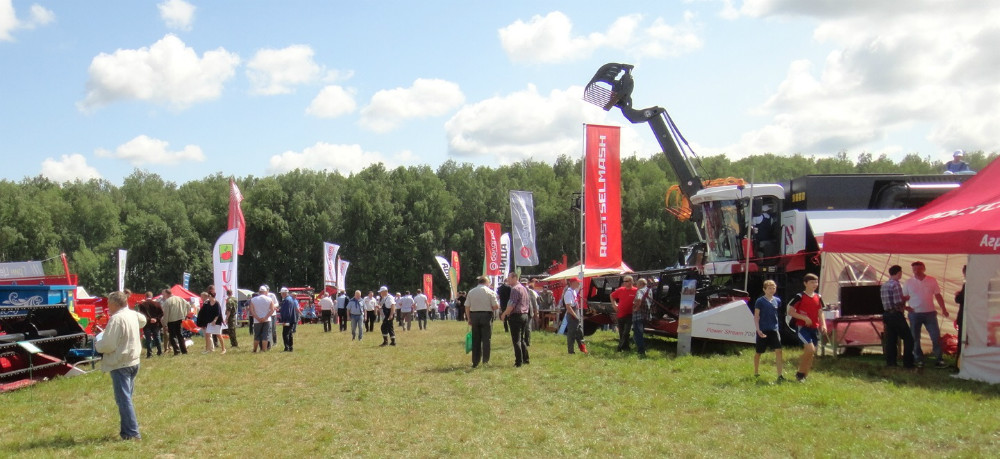 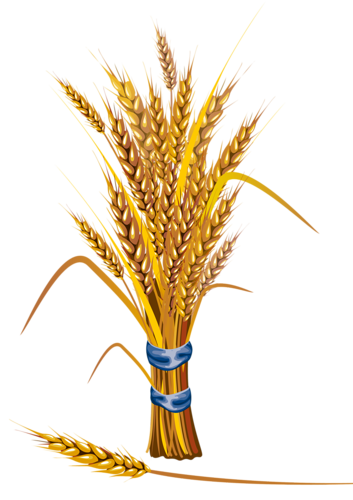 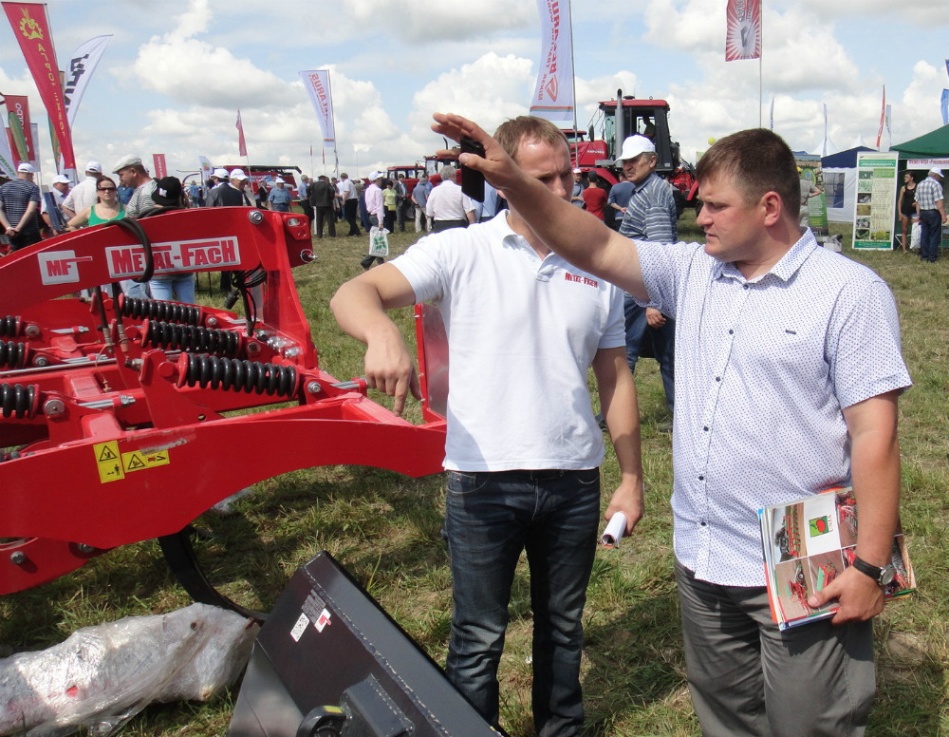 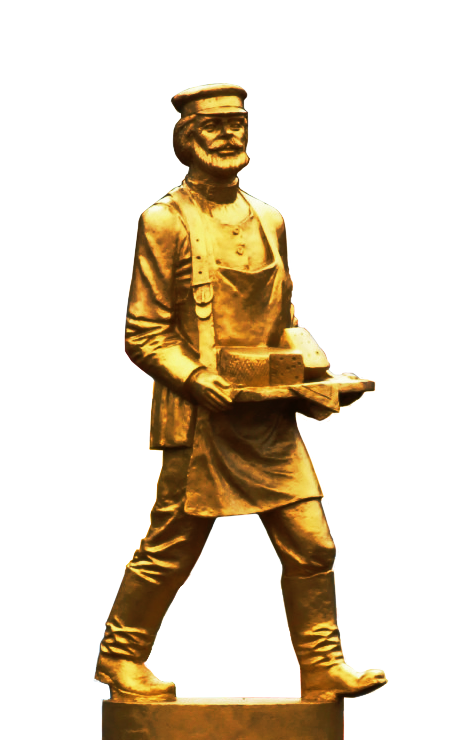 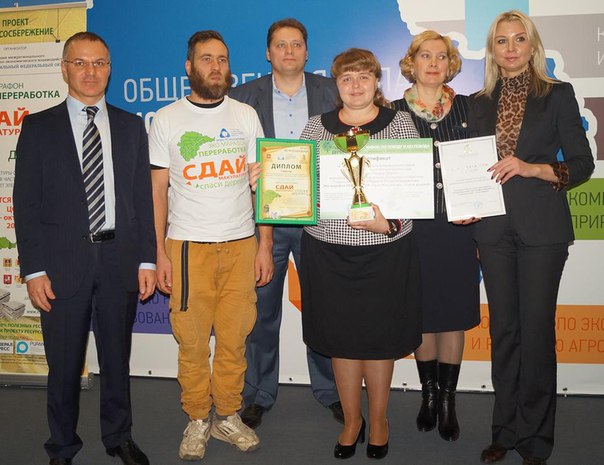 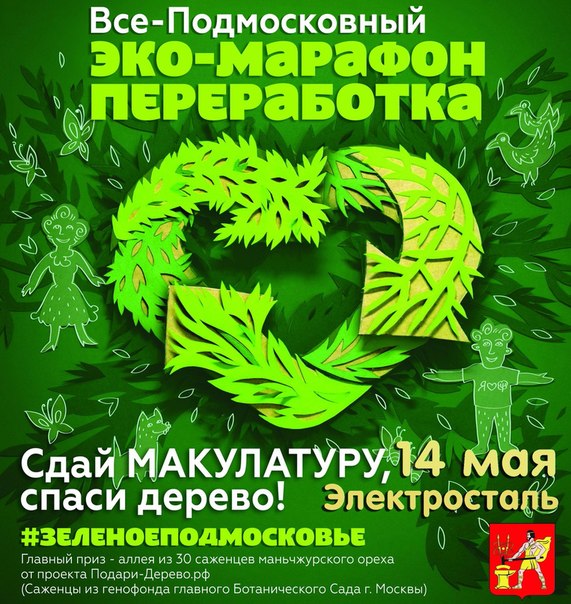 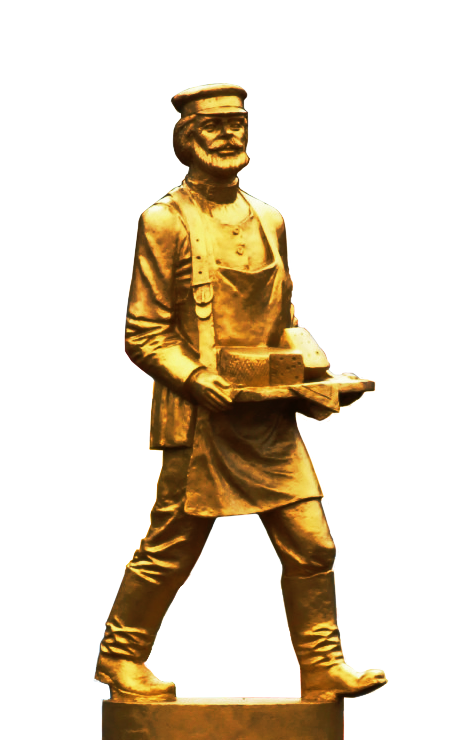 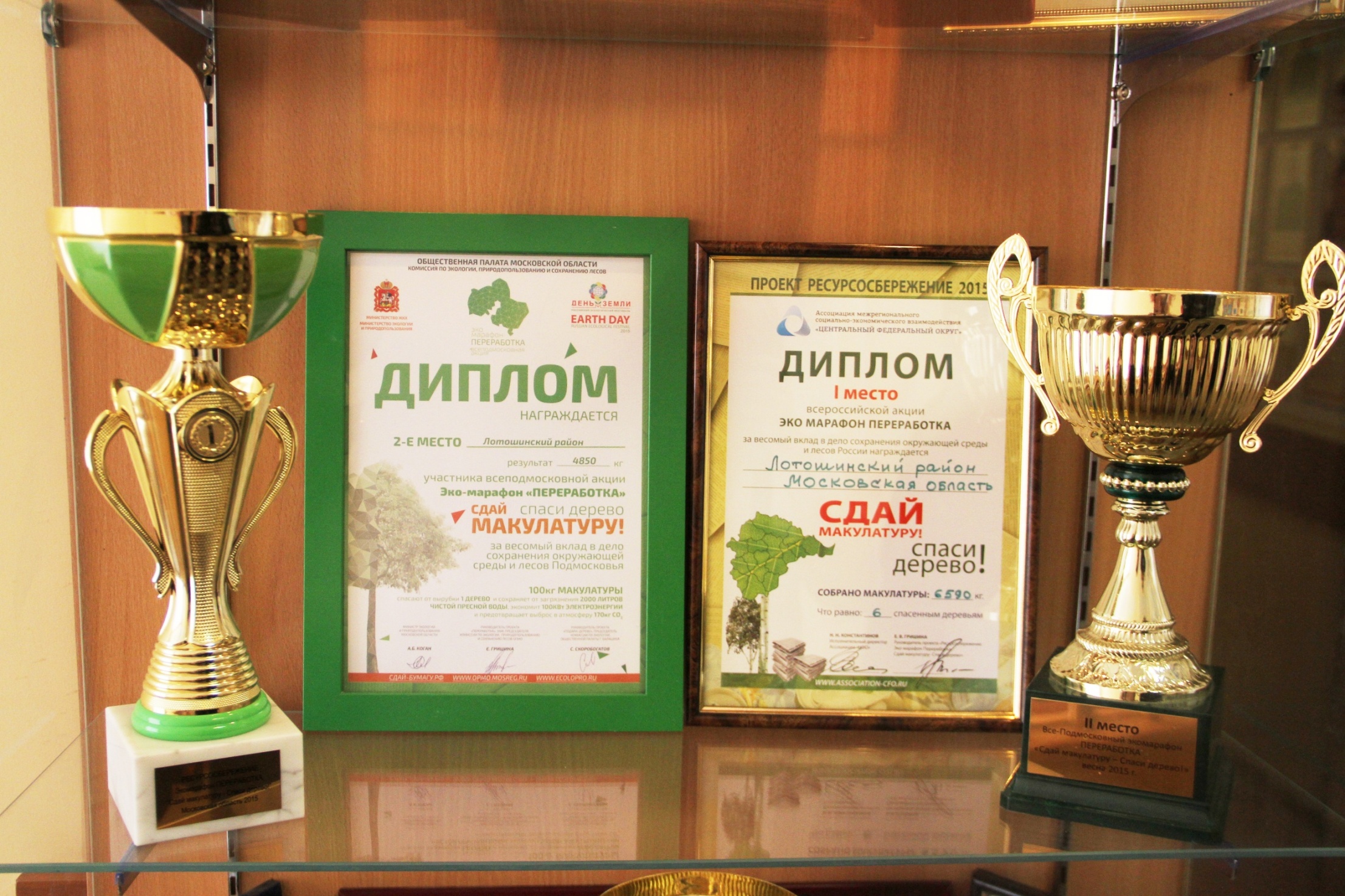 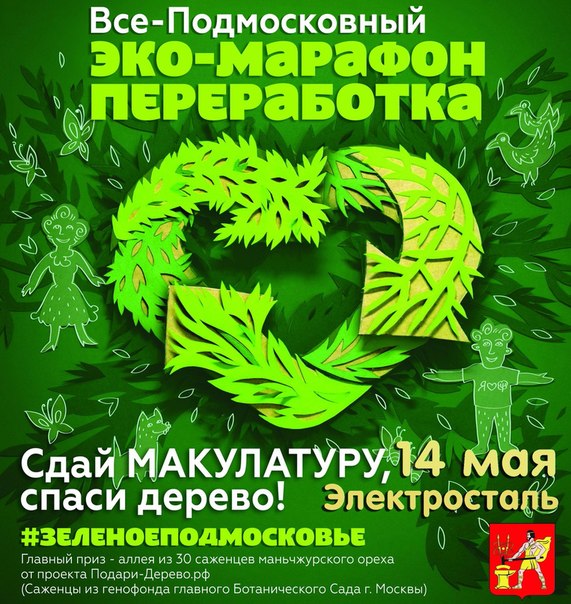 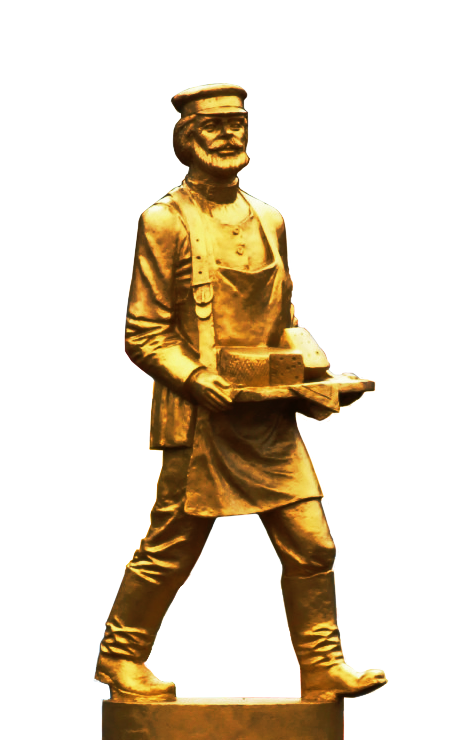 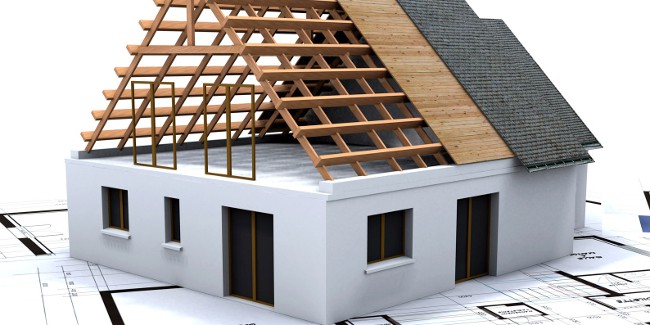 За 2015 год введено в эксплуатацию 2 714 квадратных метров индивидуального жилья (21 дом), построенного населением
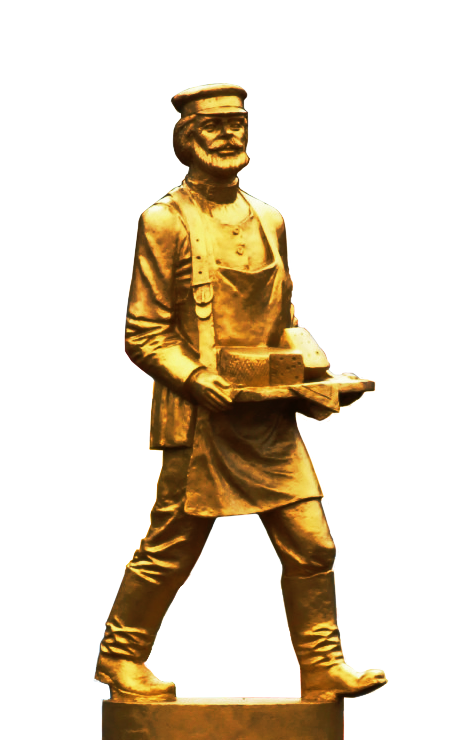 За 2015 год введено в эксплуатацию 9,5 километров газораспределительных сетей
Газифицированы населённые пункты
Монасеино
Марково
Корневское
пос. Кировский
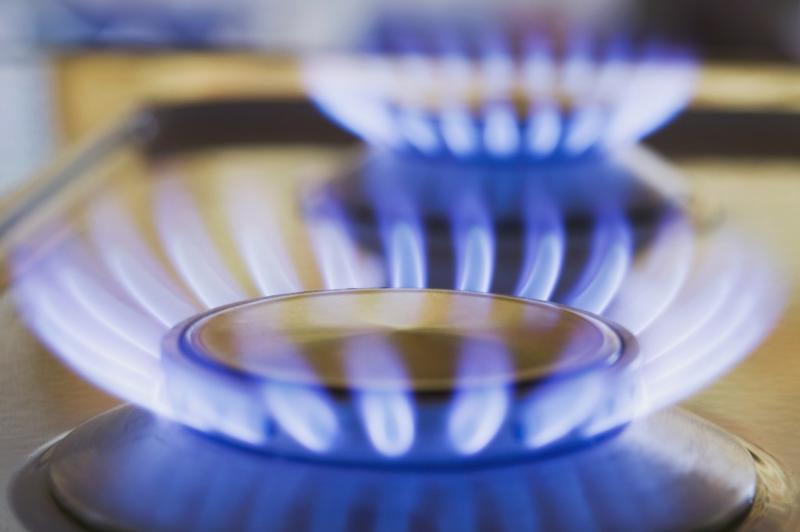 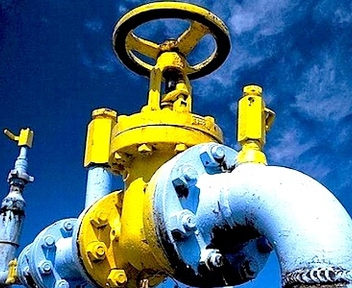 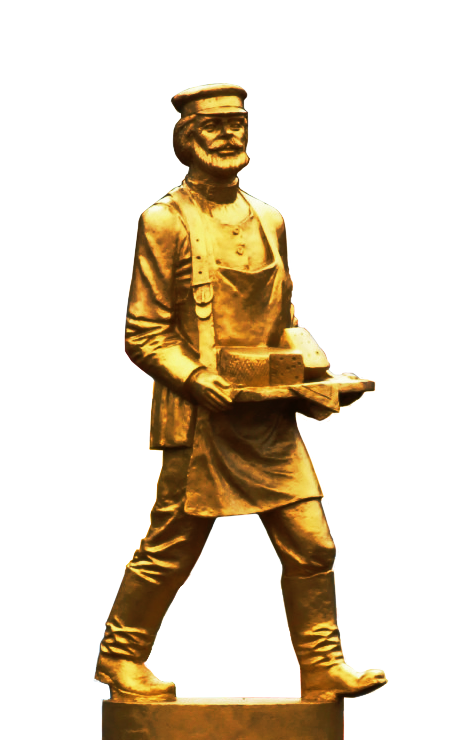 ПРОМЫШЛЕННЫЕ ПРЕДПРИЯТИЯ ЛОТОШИНСКОГО МУНИЦИПАЛЬНОГО РАЙОНА
ООО «Платформа»
ООО «Тепсо»
ООО «Торфянник»
ООО «Молот»
ООО «ВудМастер»
ООО «Мебель»
ООО «Макофарм-жизнь»
ООО «Мясной двор»
ООО «Лотошинская вода»
+9 % к соответствующему периоду прошлого года
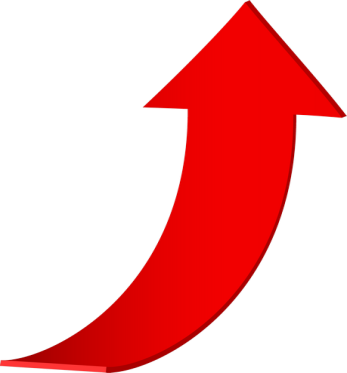 Объем продукции собственного производства – 500 млн. рублей
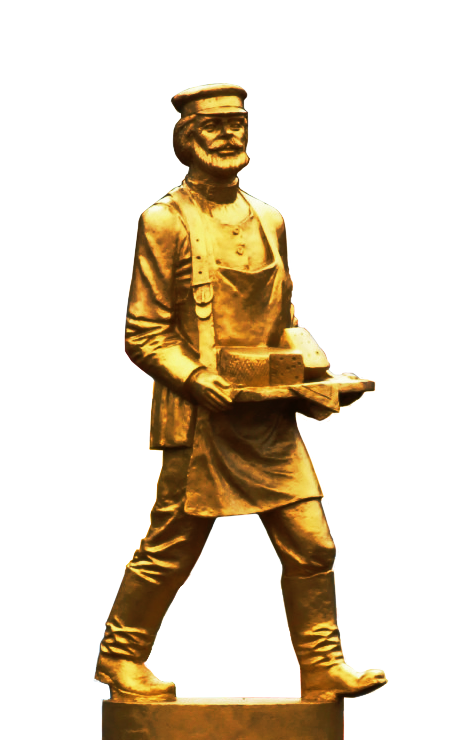 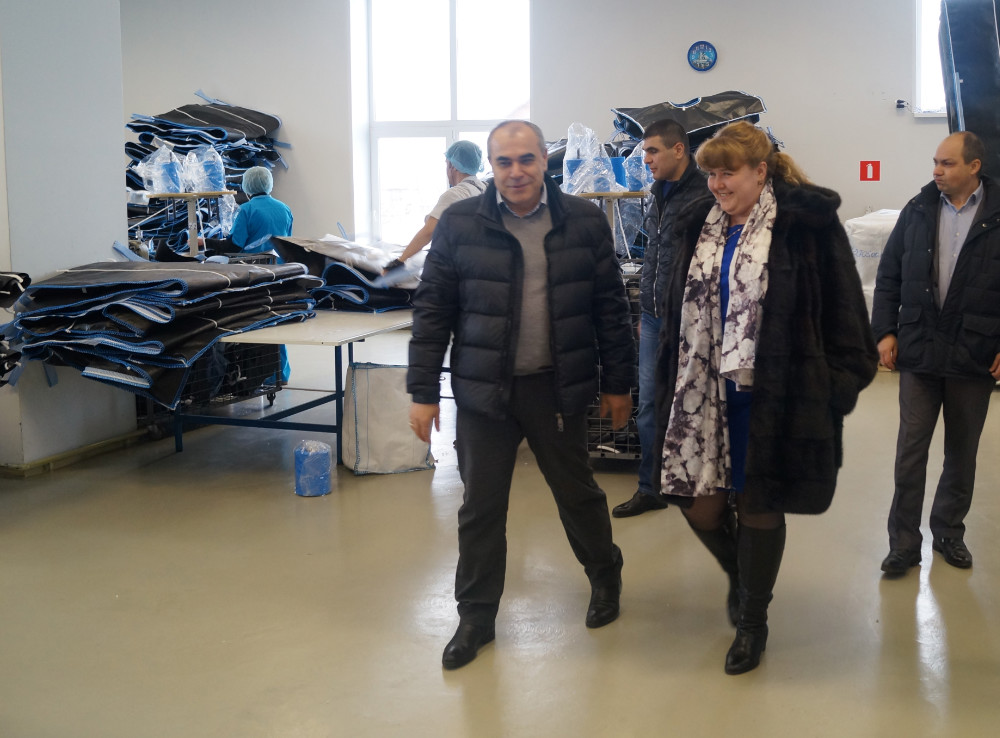 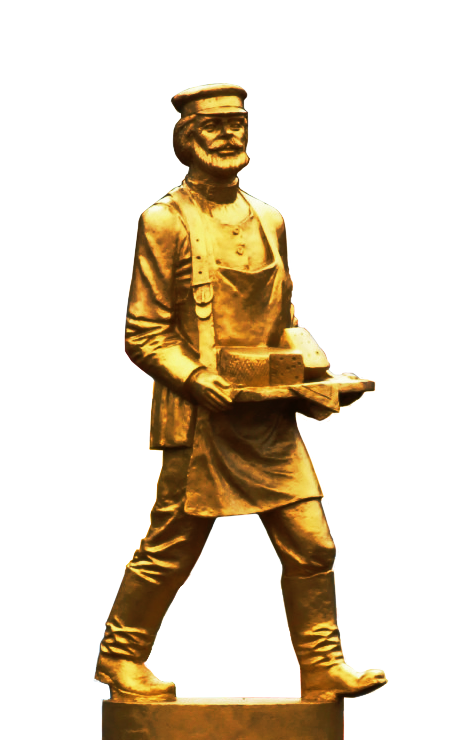 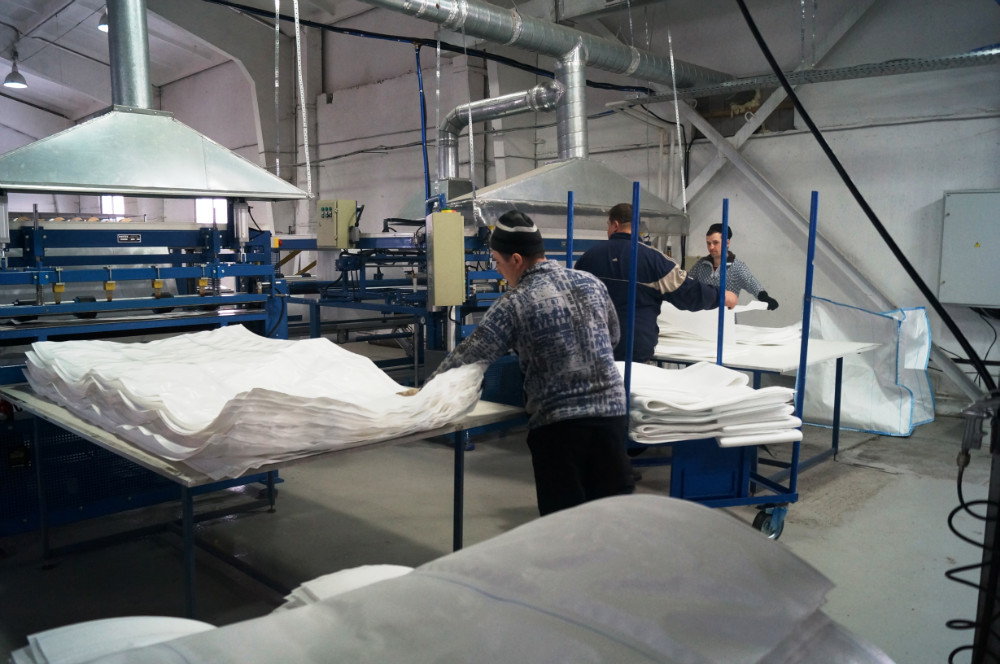 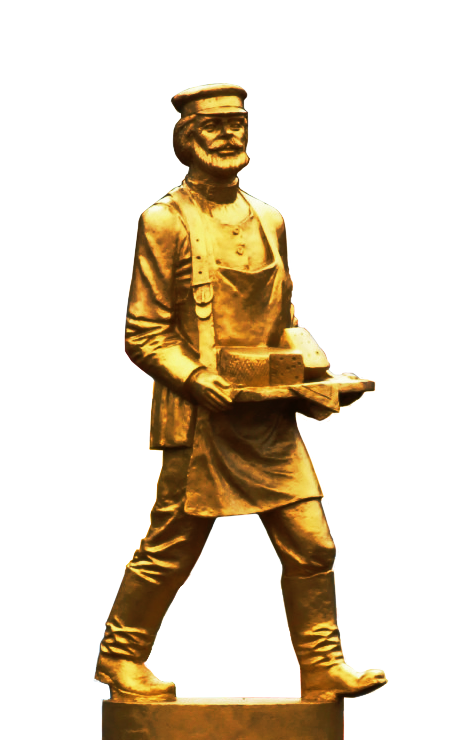 Объём производства хлеба и хлебобулочных изделий в натуральном выражении
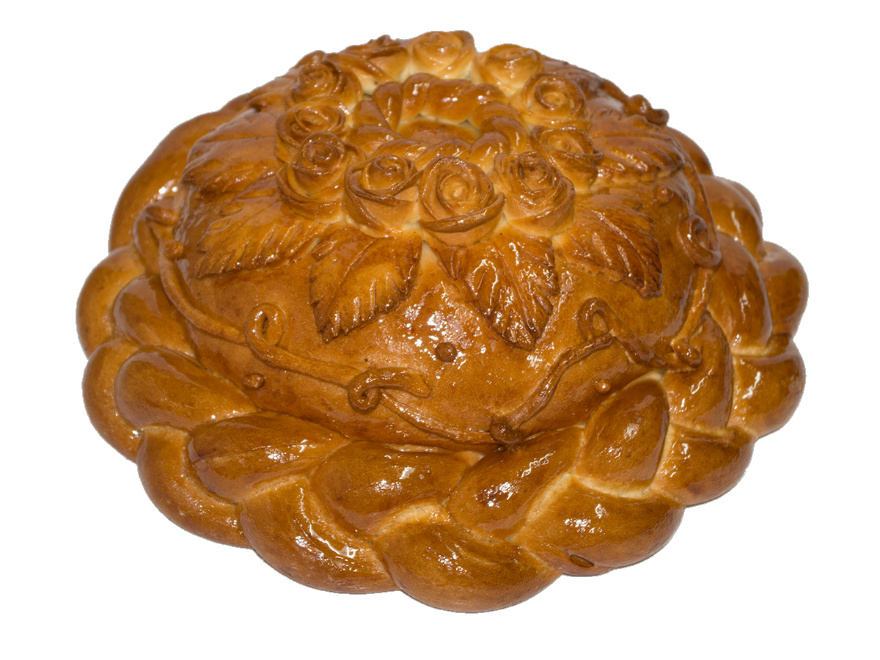 СРЕДНЕМЕСЯЧНАЯ ЗАРАБОТНАЯ ПЛАТА МАЛОГО И СРЕДНЕГО ПРЕДПРИНИМАТЕЛЬСТВА
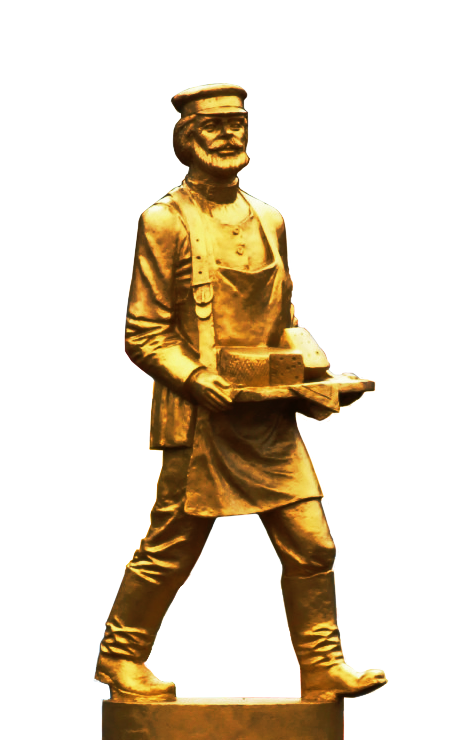 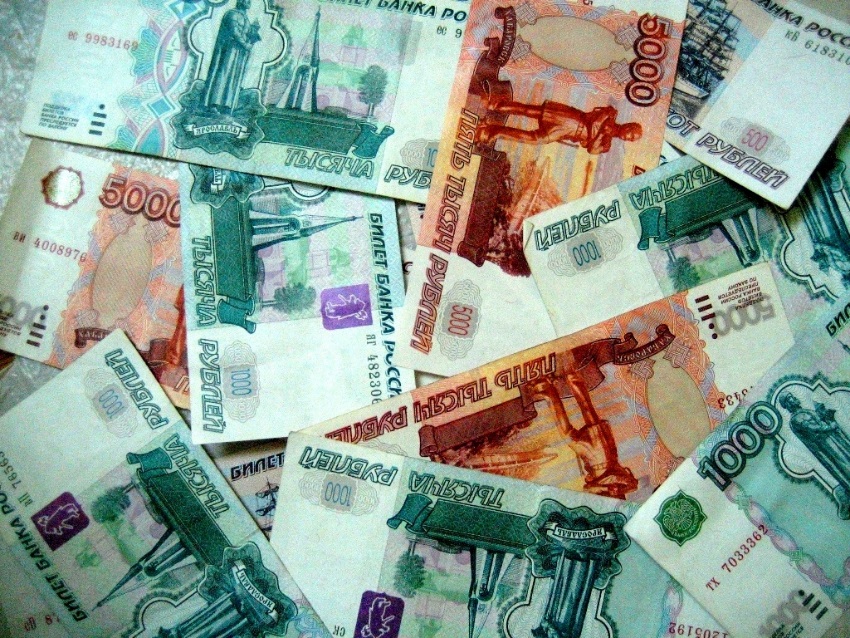 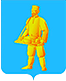 Удельный вес налоговых платежей, поступивших от   субъектов малого и среднего предпринимательства, в общем объеме собственных доходов консолидированного бюджета
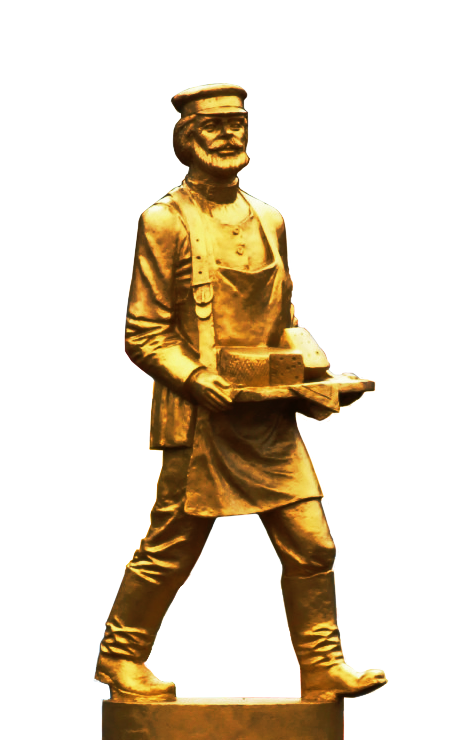 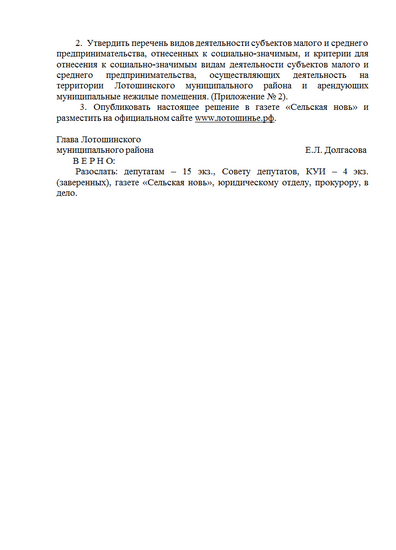 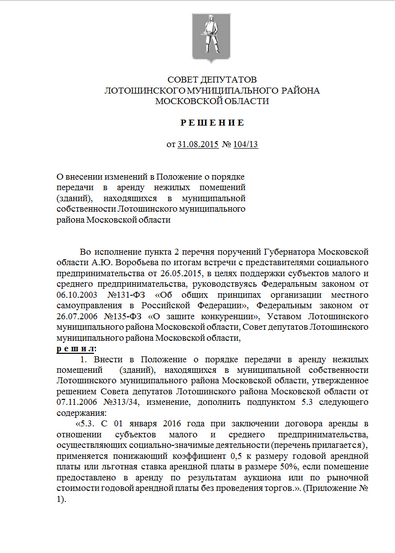 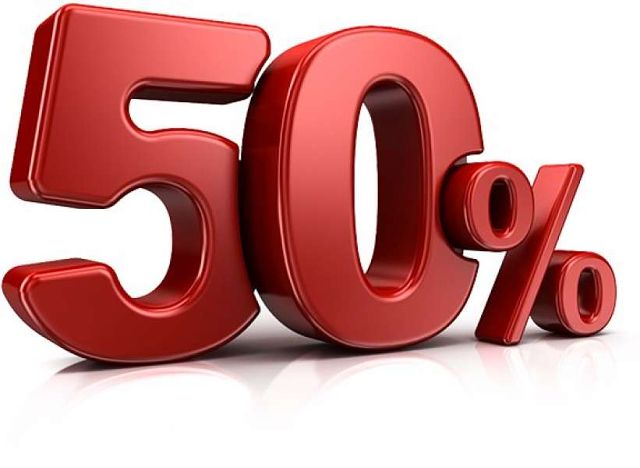 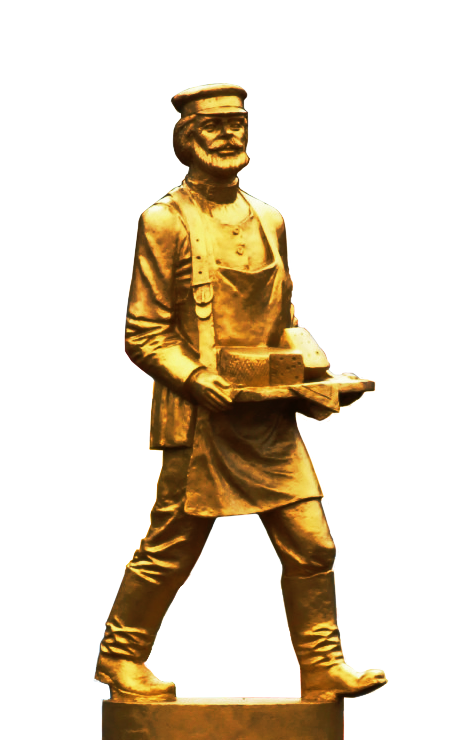 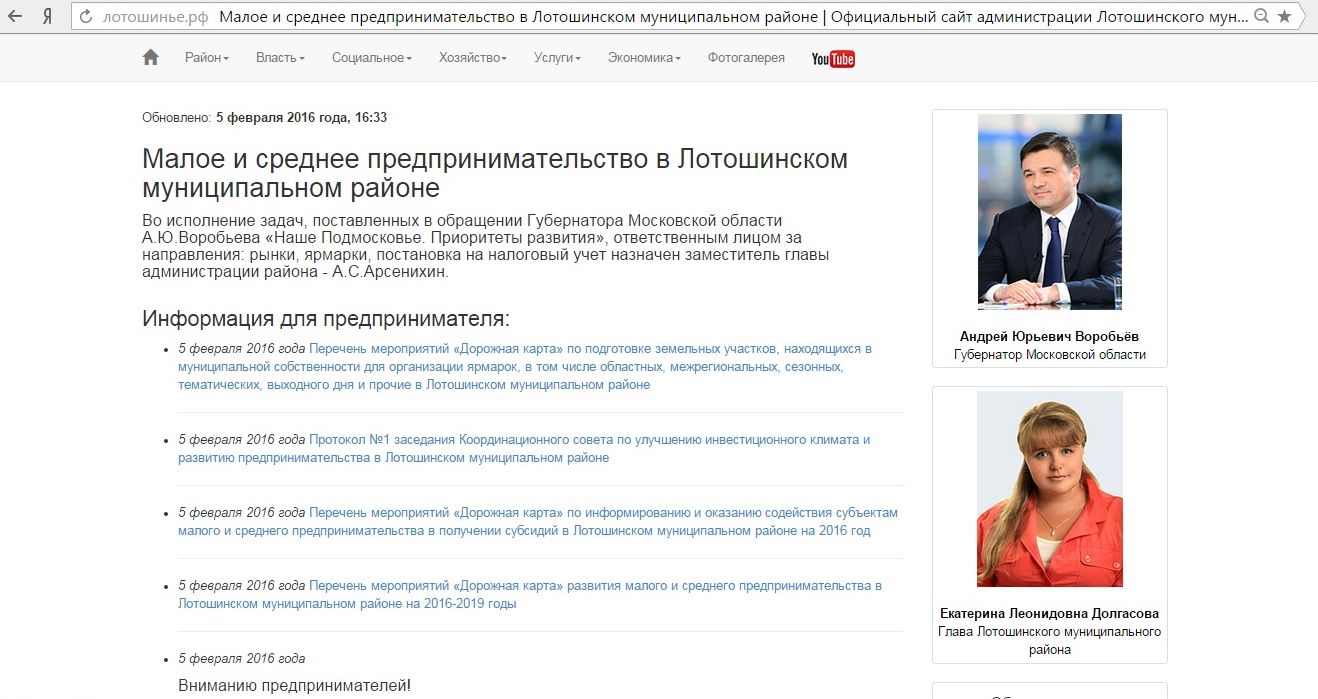 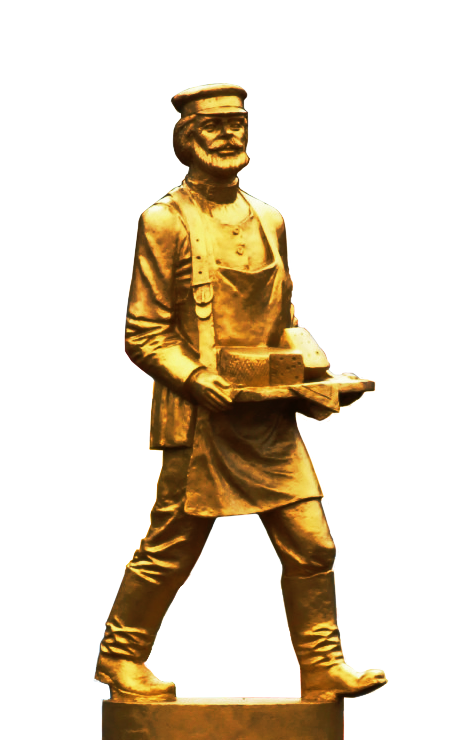 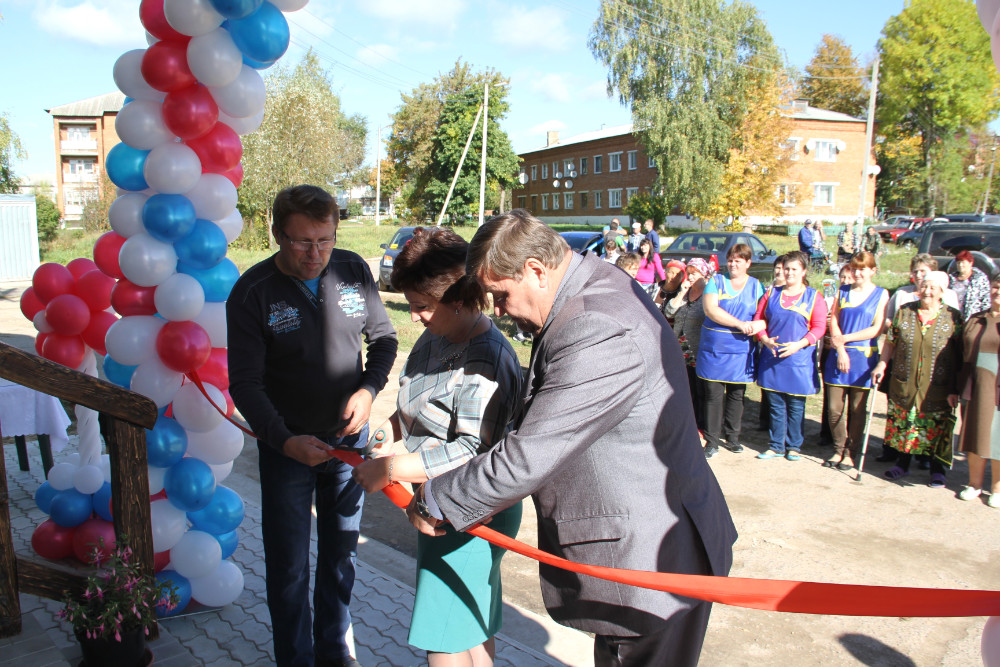 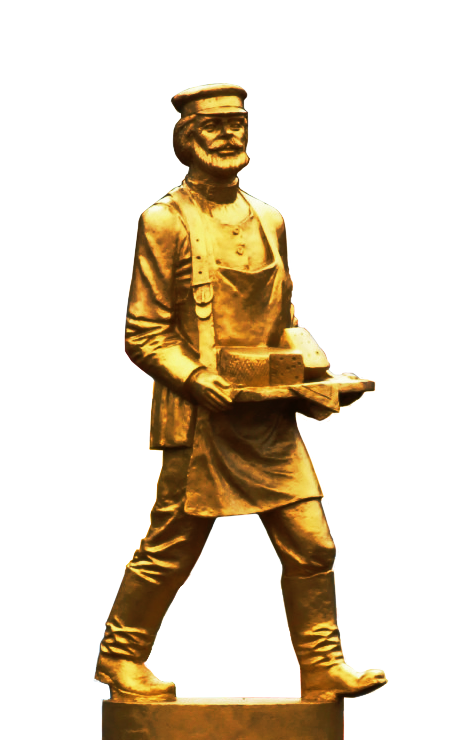 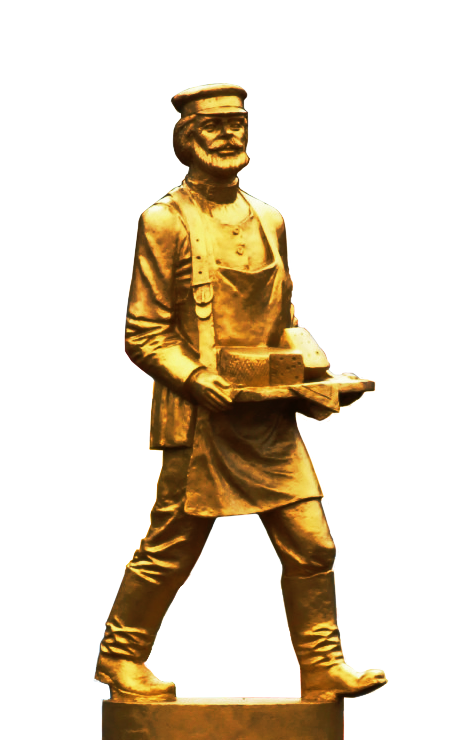 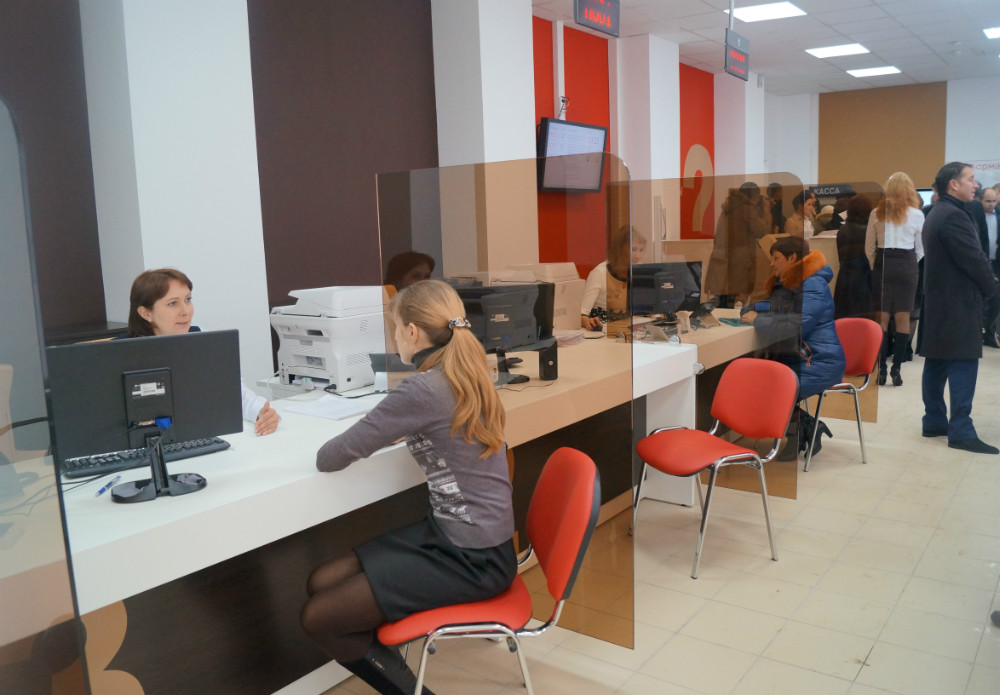 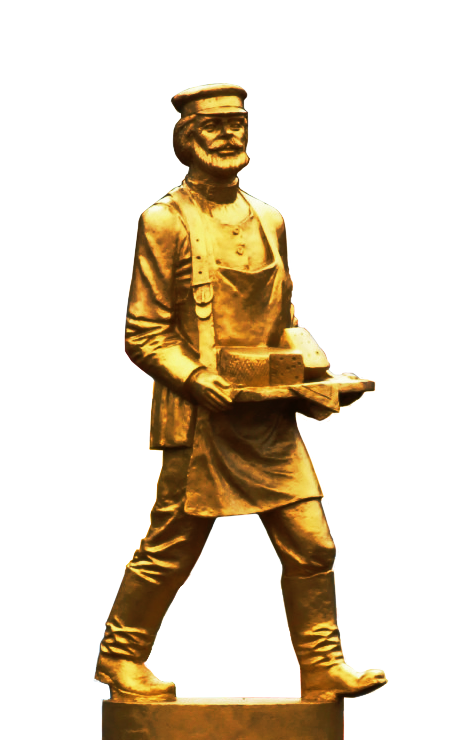 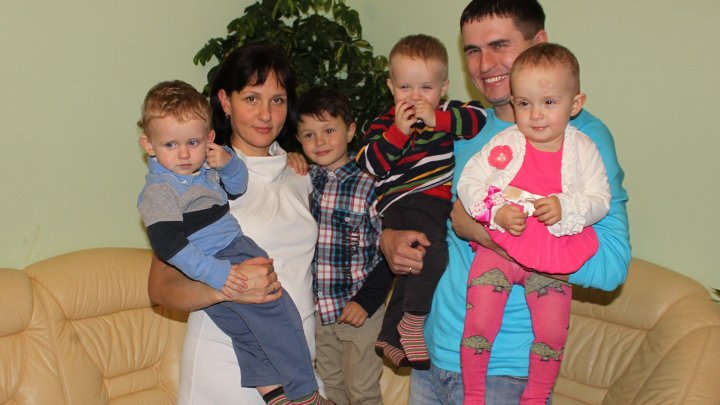 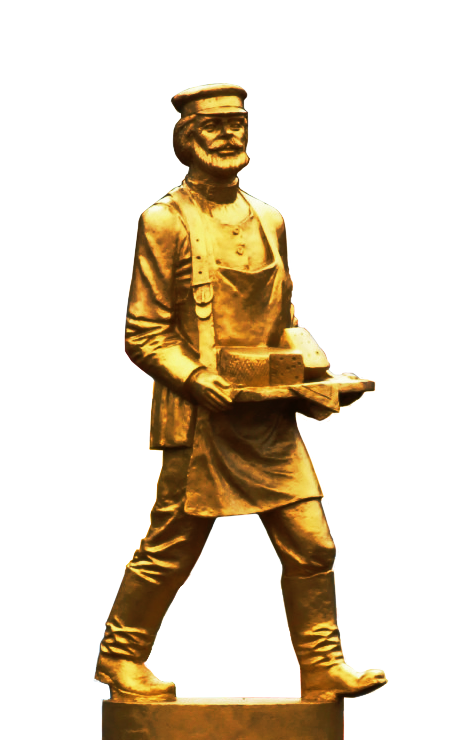 Доходы от продажи земельных участков
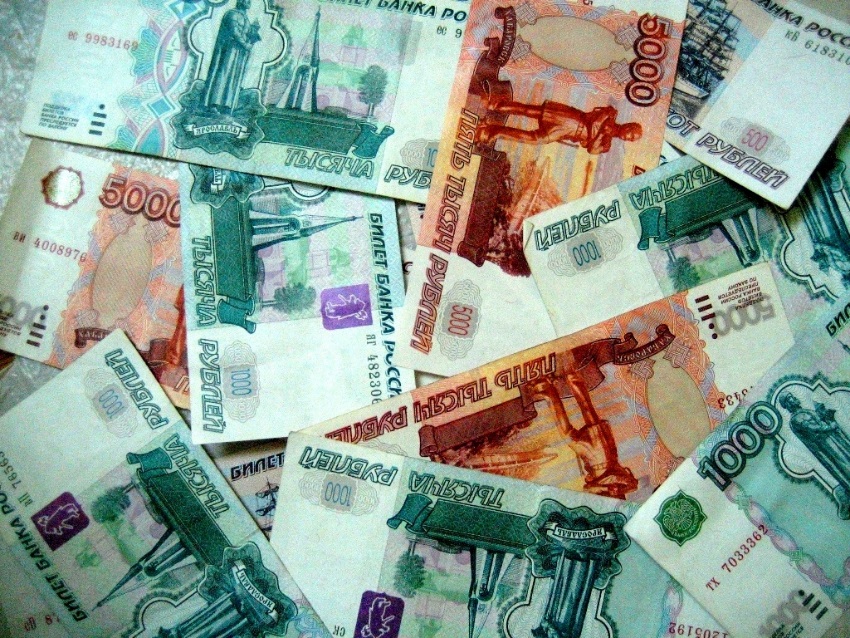 Жилищный фонд с учётом частного сектора на территории Лотошинского района составляет 576 тысяч кв.м.
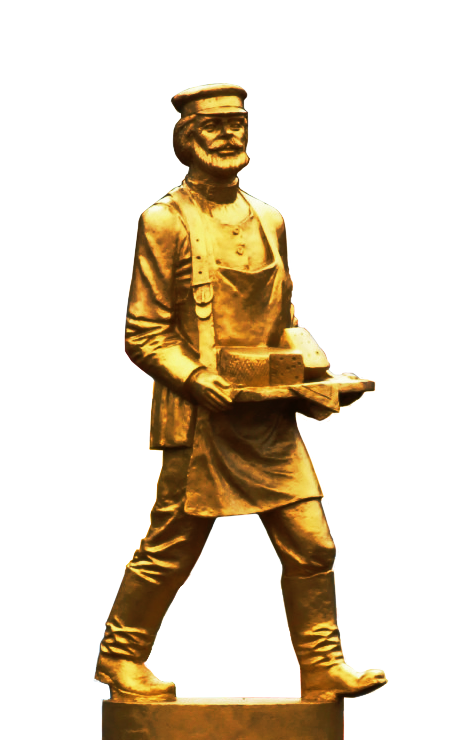 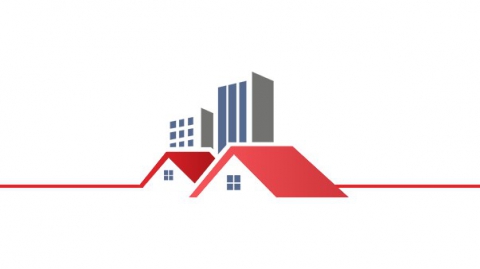 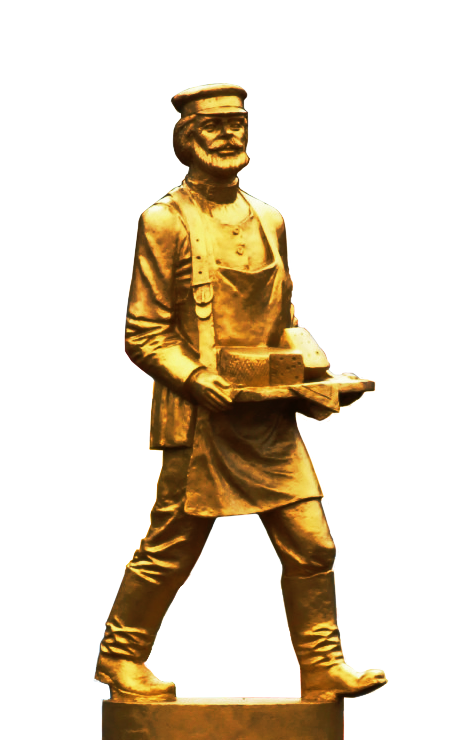 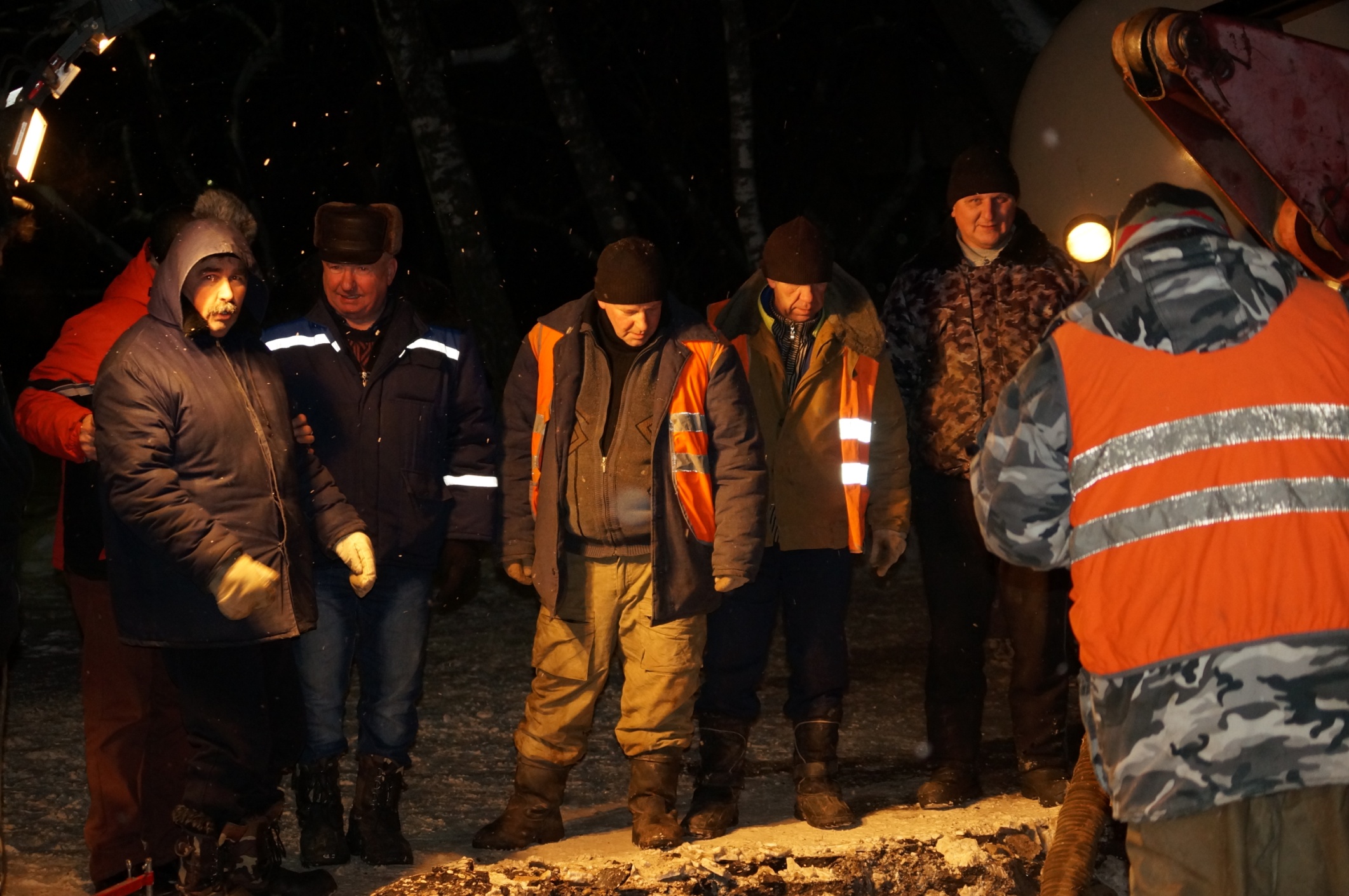 В 2016 году в шести населённых пунктах будут установлены станции очистки воды
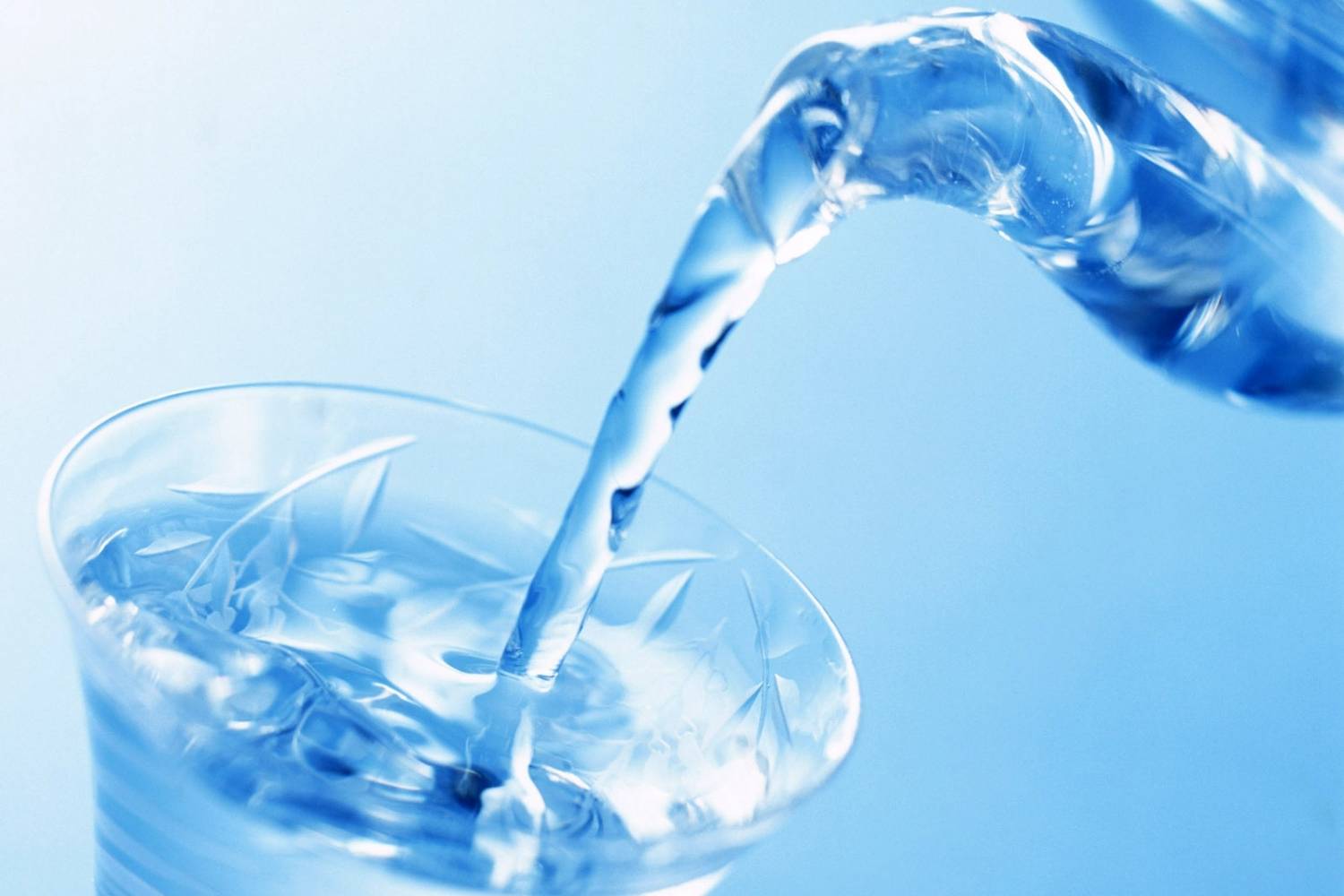 Микулино - 1495 человек
Ушаково - 1055 человек
Савостино - 726 человек
Доры - 638 человек
Большая Сестра - 219 человек
Афанасово - 96 человек
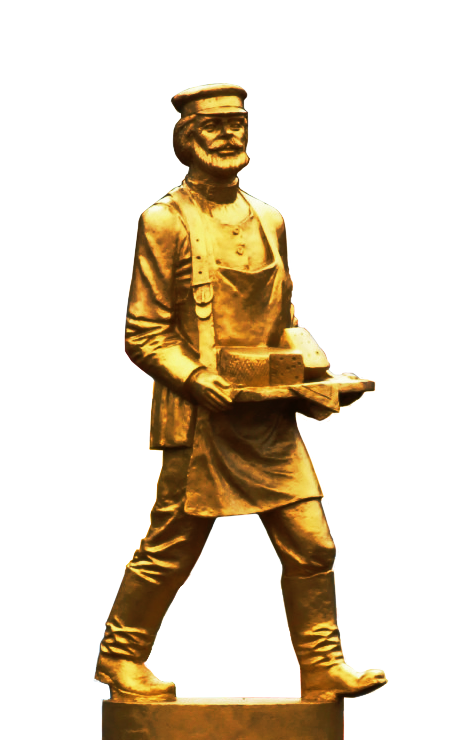 Ликвидация навалов мусора на территории кладбищ, в том числе особо крупных:
д.Ильинское до/после
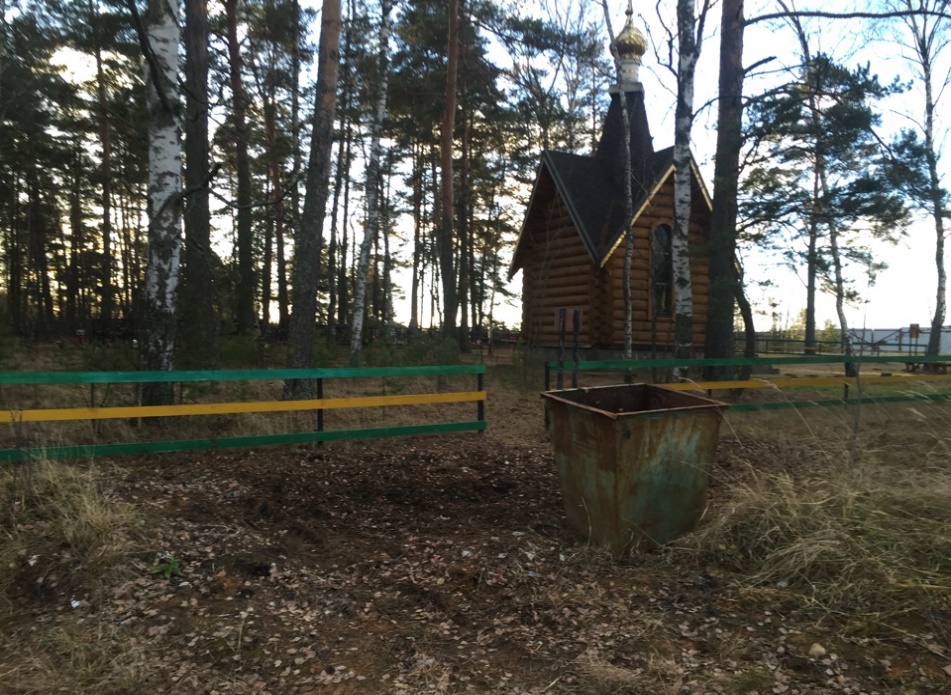 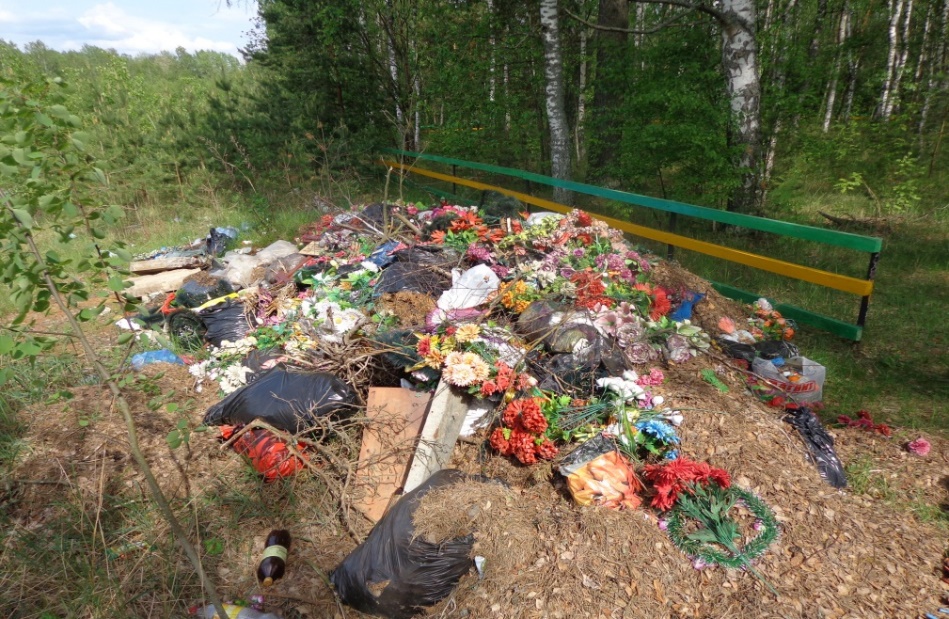 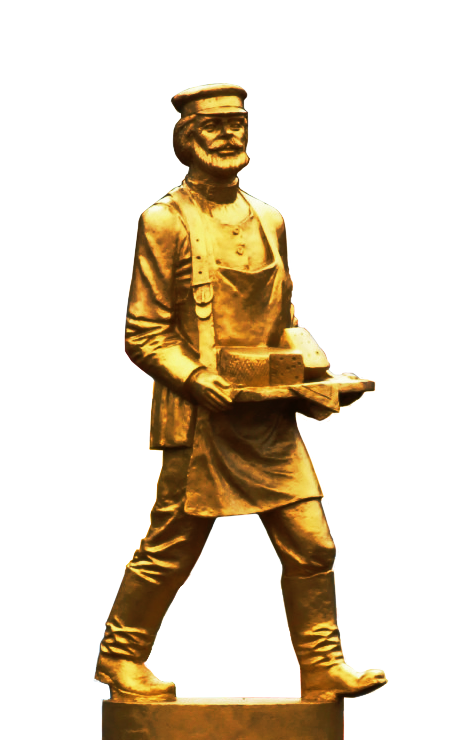 Парковочное место на территории кладбища в с. Званово
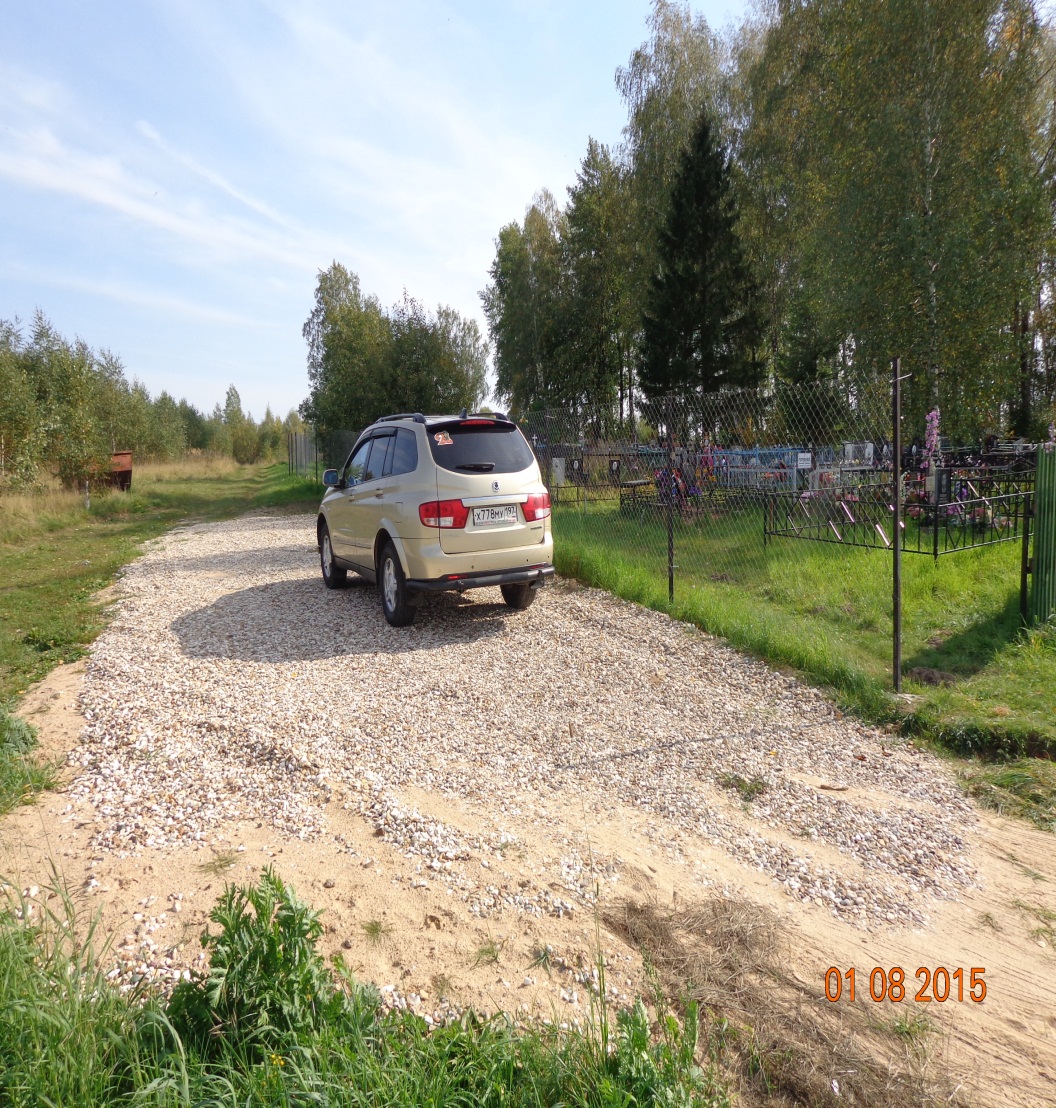 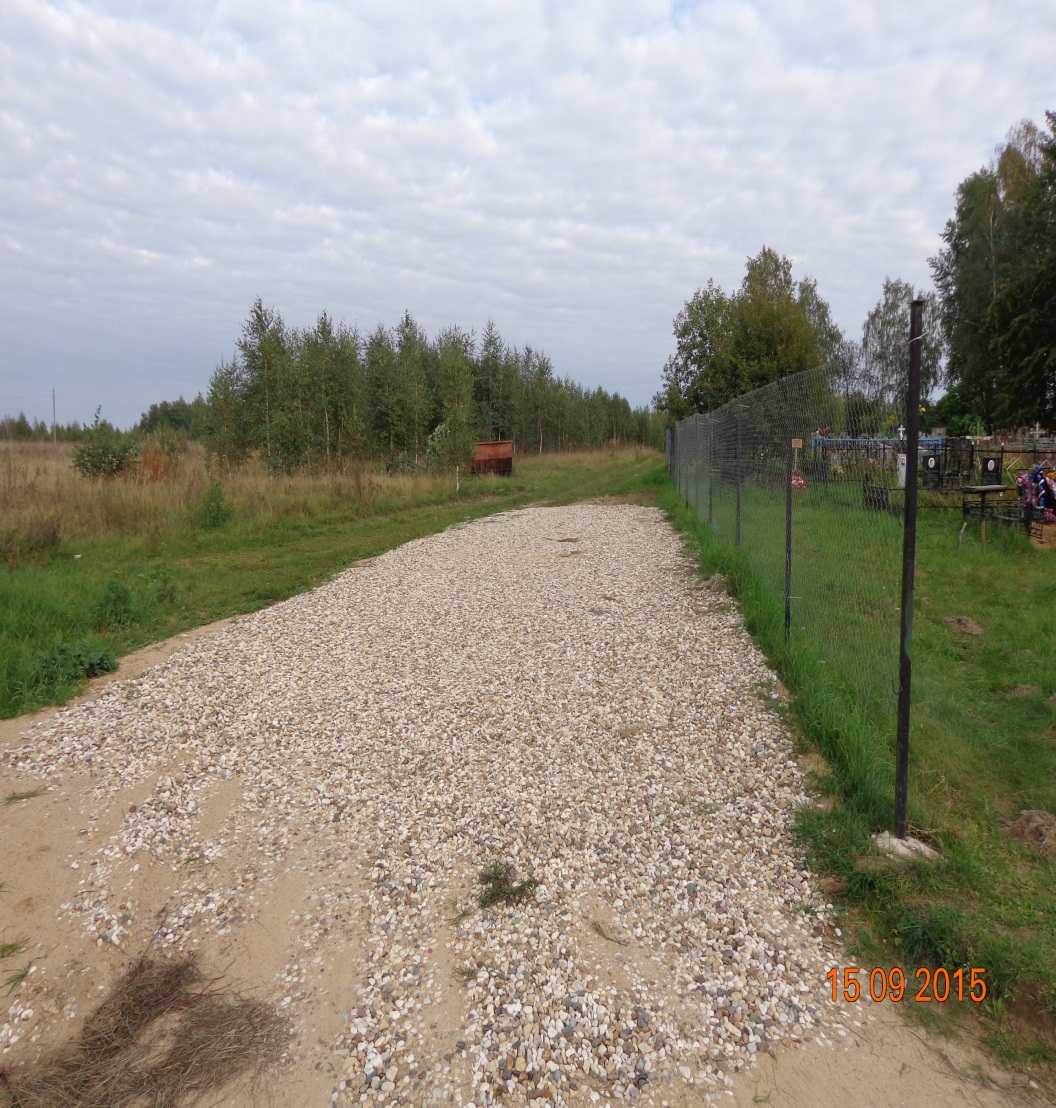 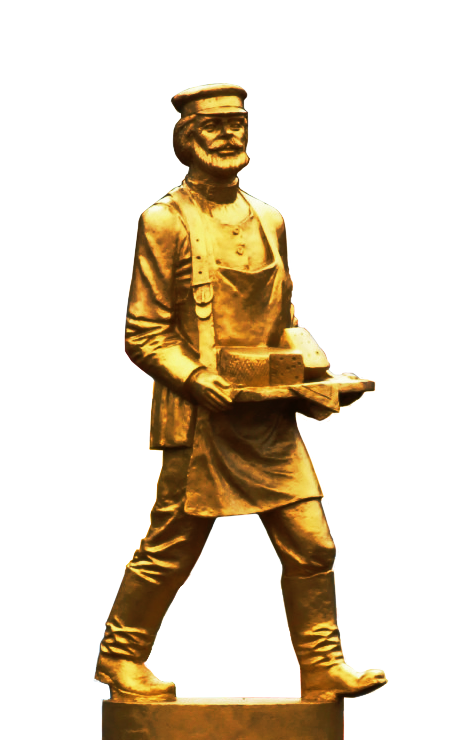 Установка новых названий и стендов на  кладбищах сельских поселений
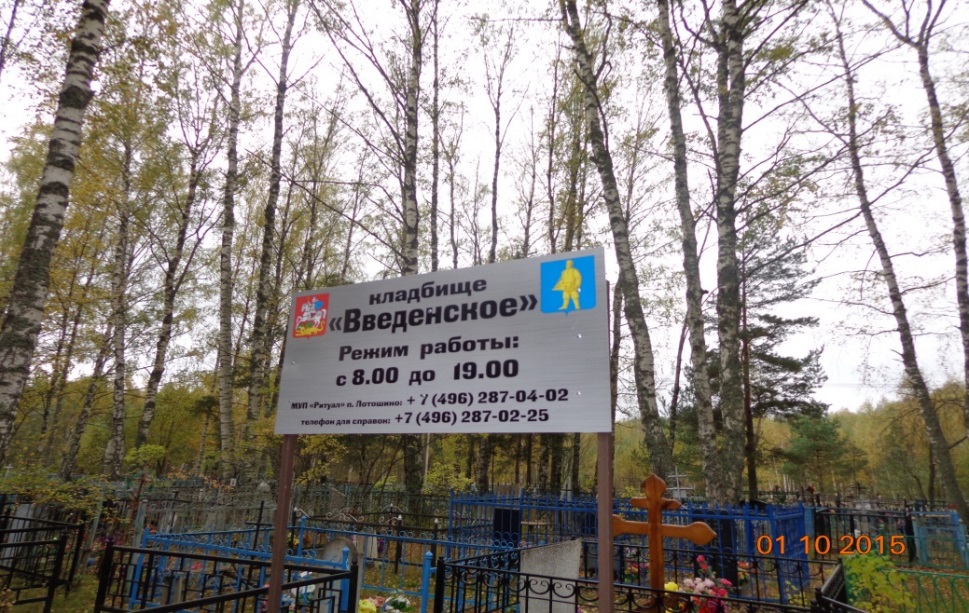 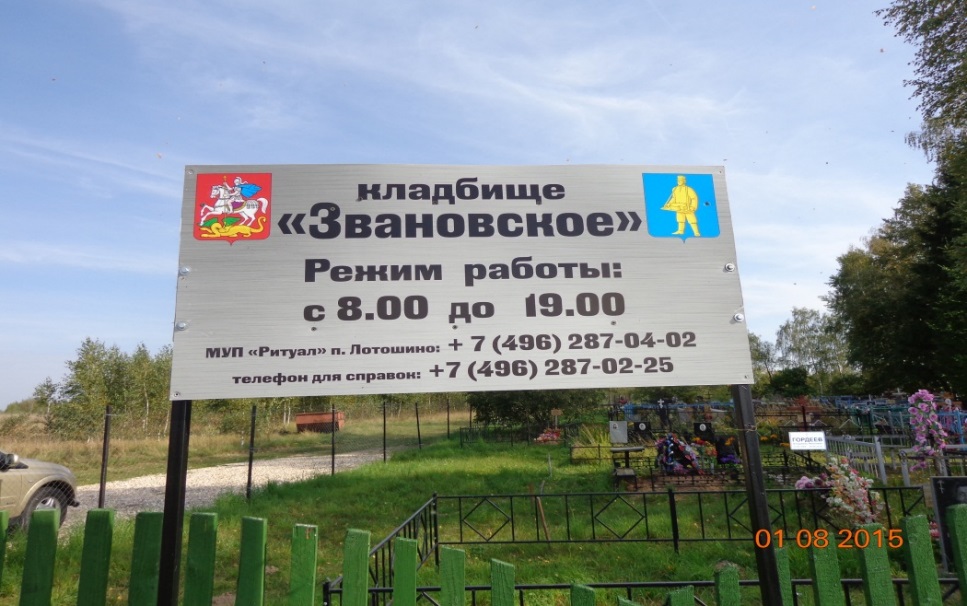 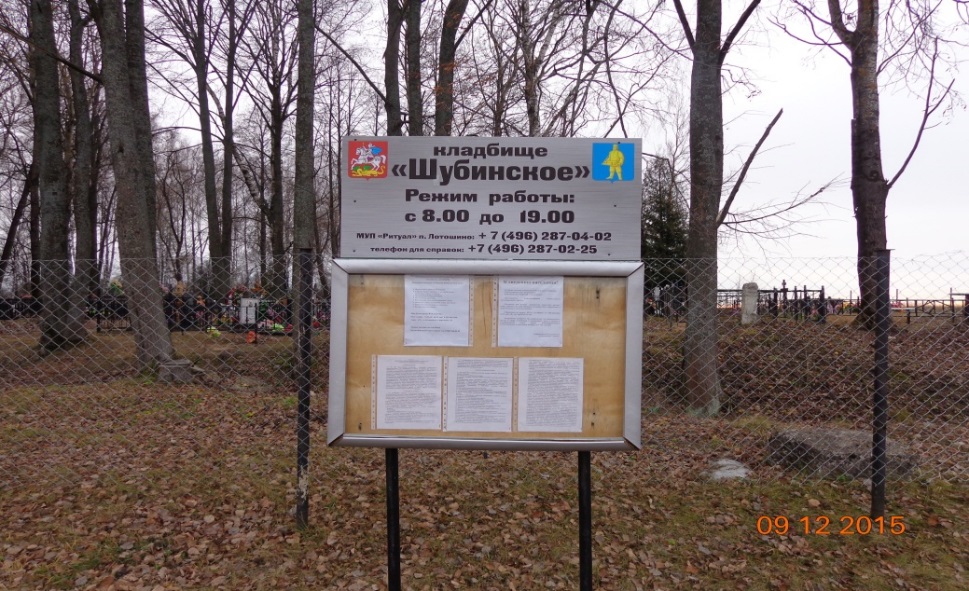 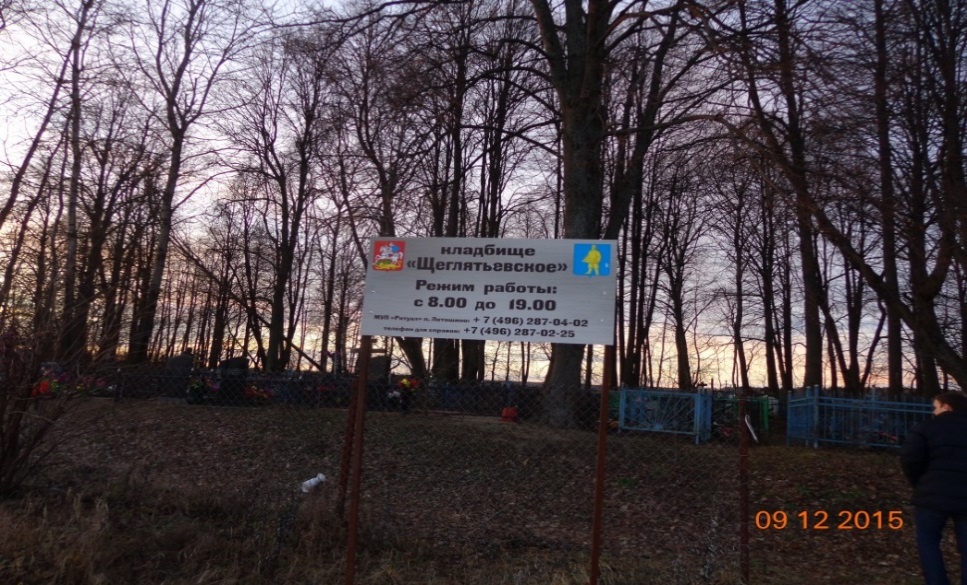 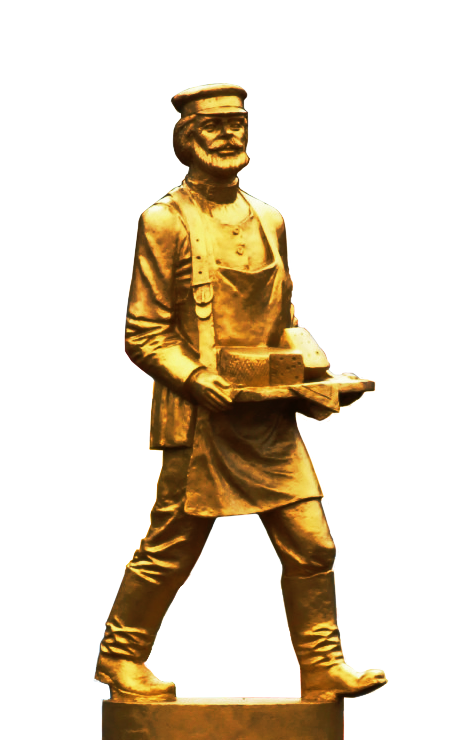 Проведение капитального ремонта крыши  дома №17 в д.Ушаково
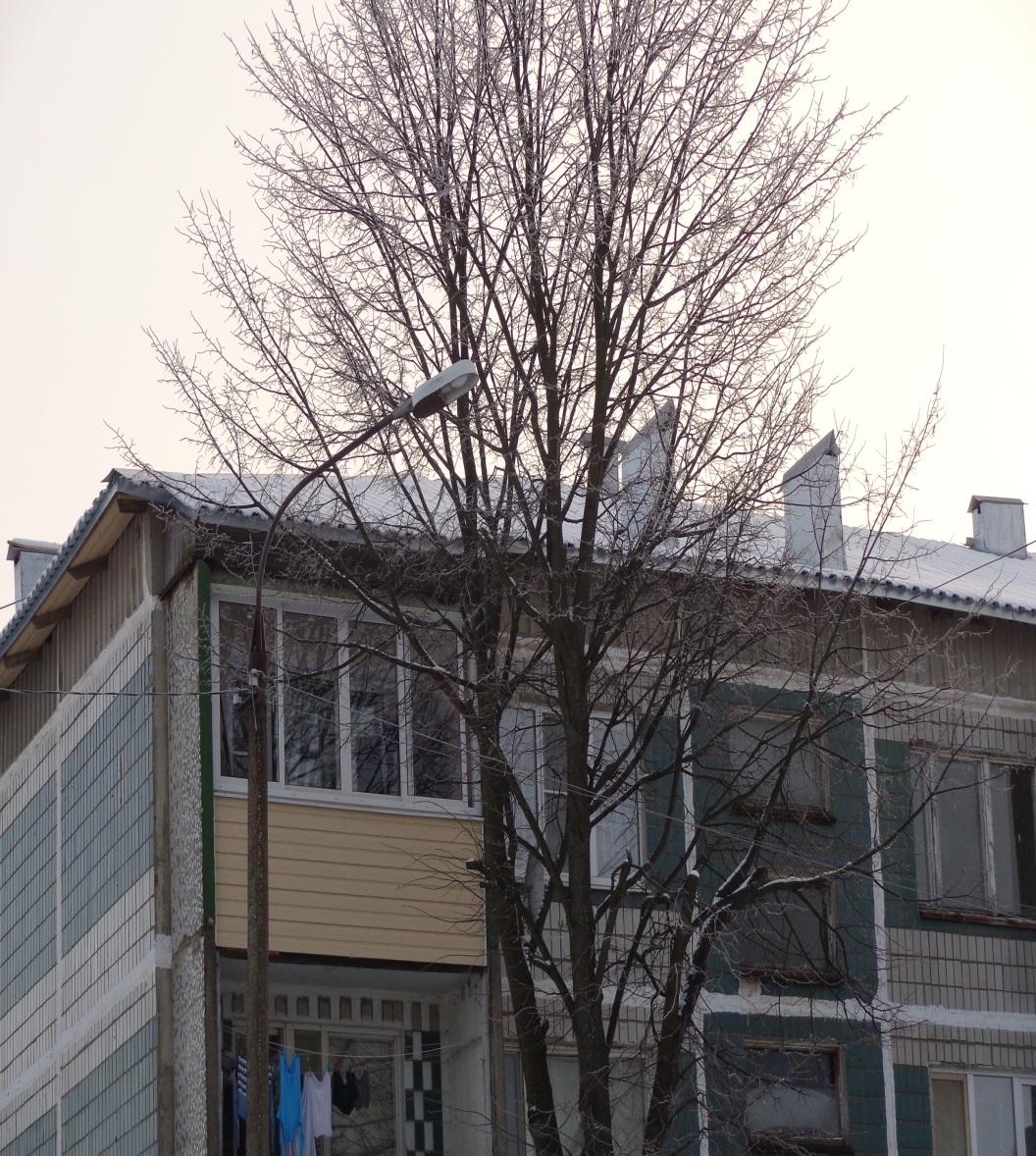 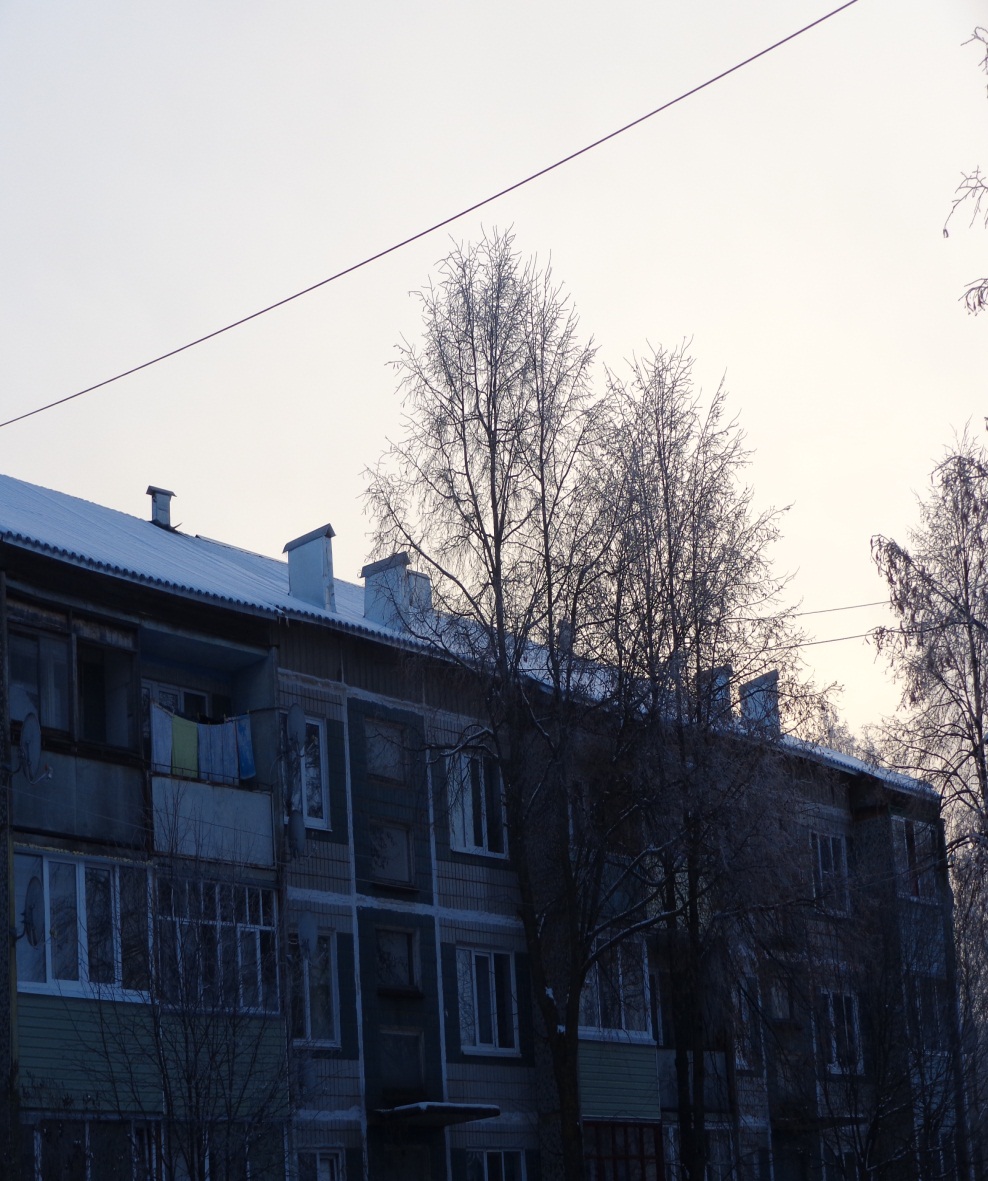 !
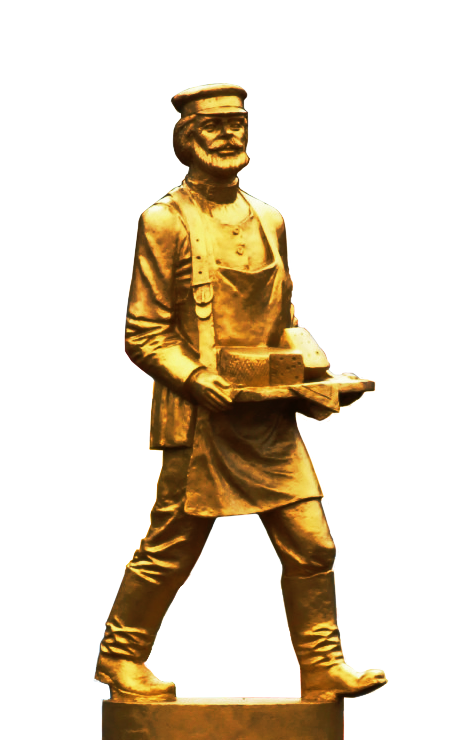 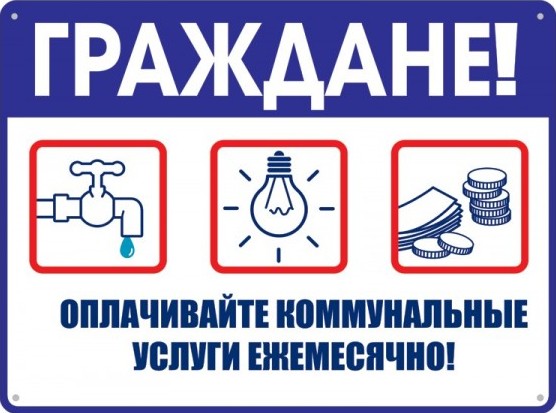 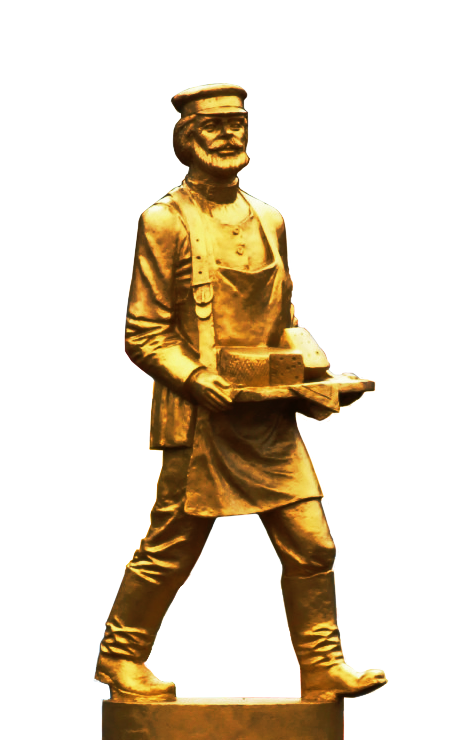 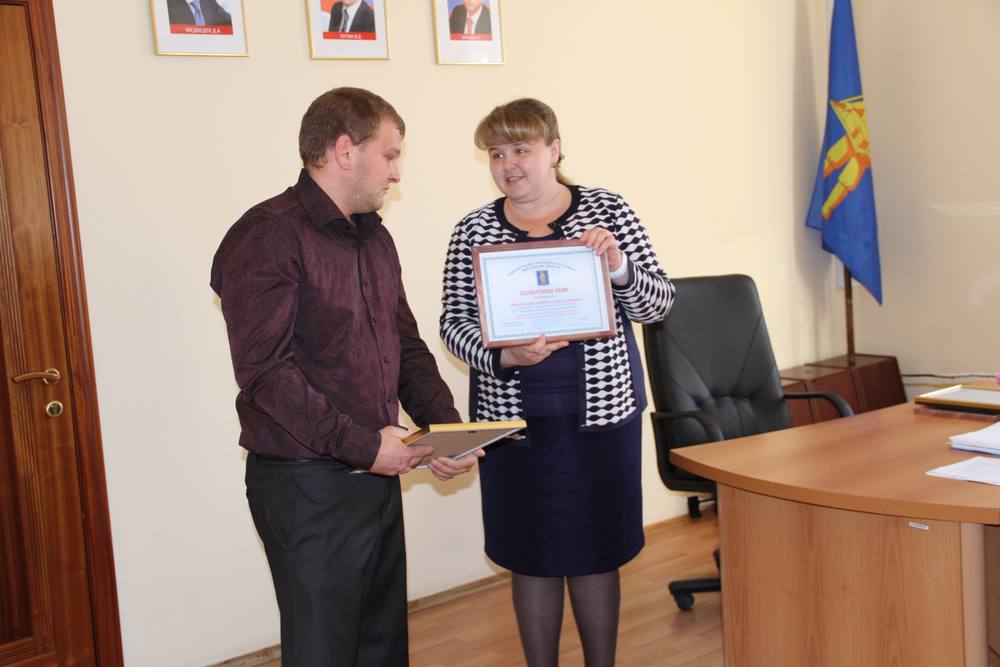 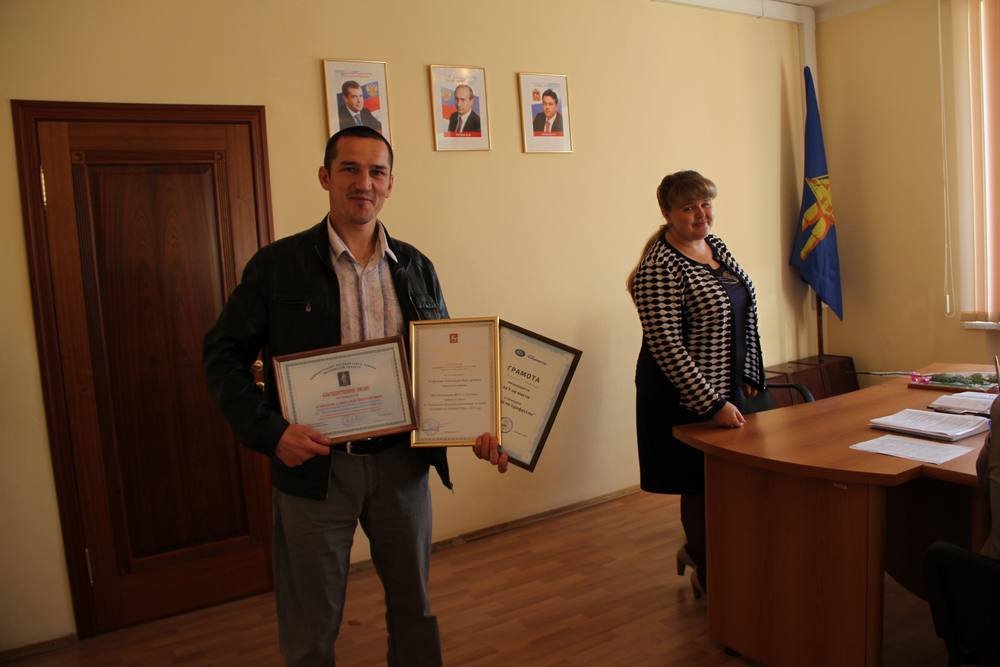 Награждение Андрея Нипушкина и Александра Агафонова
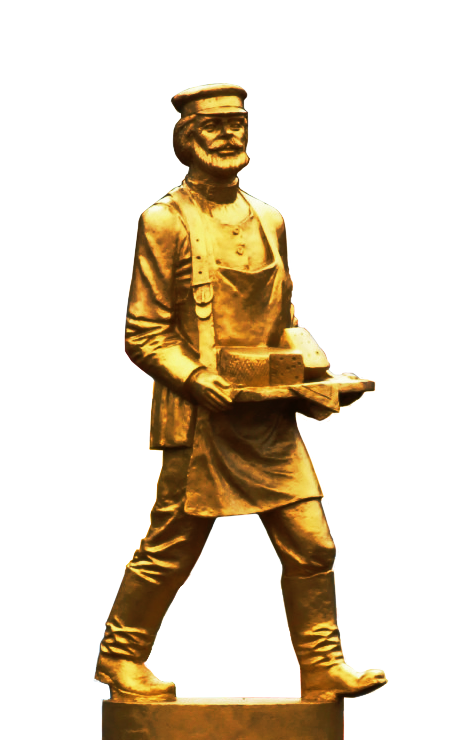 РЕМОНТ ДОРОГ  С ВЫДЕЛЕНИЕМ СУБСИДИИ  ИЗ БЮДЖЕТА МОСКОВСКОЙ ОБЛАСТИ
В 2015 году отремонтировано 19880,88 кв.м в том числе:                         
Сельское поселение Ошейкинское:
 Дорога в п.Большая сестра -1450,88 кв.
Дорога в д.Ушаково – 616 кв.м
Сельское поселение Микулинское:
Дорога  в д.Волково - 3840 кв.м
Городское поселение Лотошино:
п.Лотошино – 13974,4 кв.м из них :
Дворовых территорий - 4389,7 кв.м
Автомобильных дорог- 9584,7 кв.м
19880,88 кв.м
РЕМОНТ АВТОМОБИЛЬНЫХ ДОРОГ ОБЛАСТНОГО ЗНАЧЕНИЯ
В 2015году - 22 км автомобильных дорог в том числе:
Лотошино-Ошейкино (асфальт-бетон)- 6км.
Немки – Коноплево (асфальт-бетон) -  6 км.
 дорога в д.Татарки (щебенение) – 3 км.
 дорога в д.Агнищево (щебенение) – 1,5 км.
 дорога Щелгуново –Сельменево (щебенение) -  0,97 км.
22 000 м.
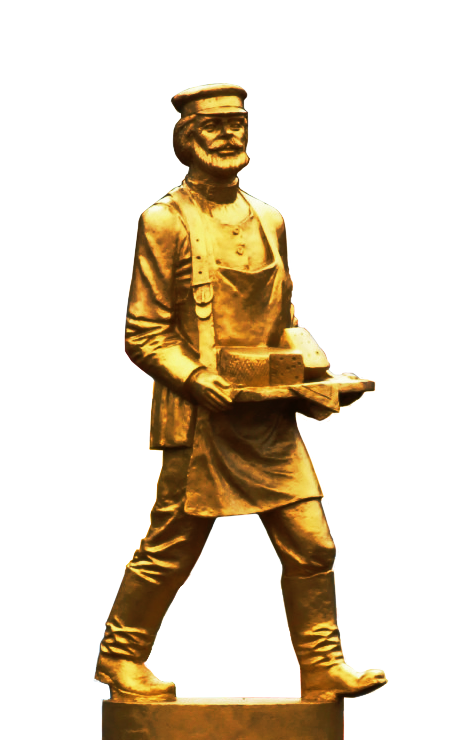 Ремонт дорожного покрытия
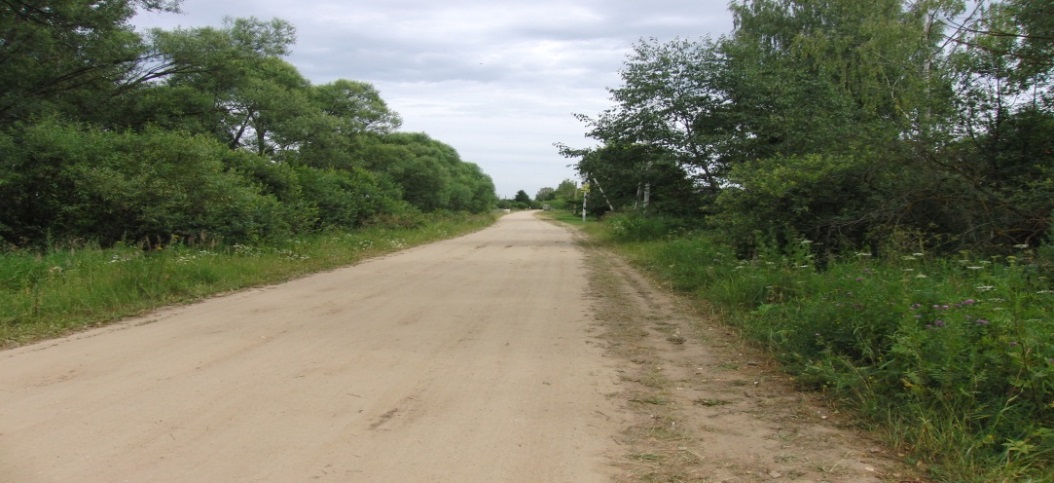 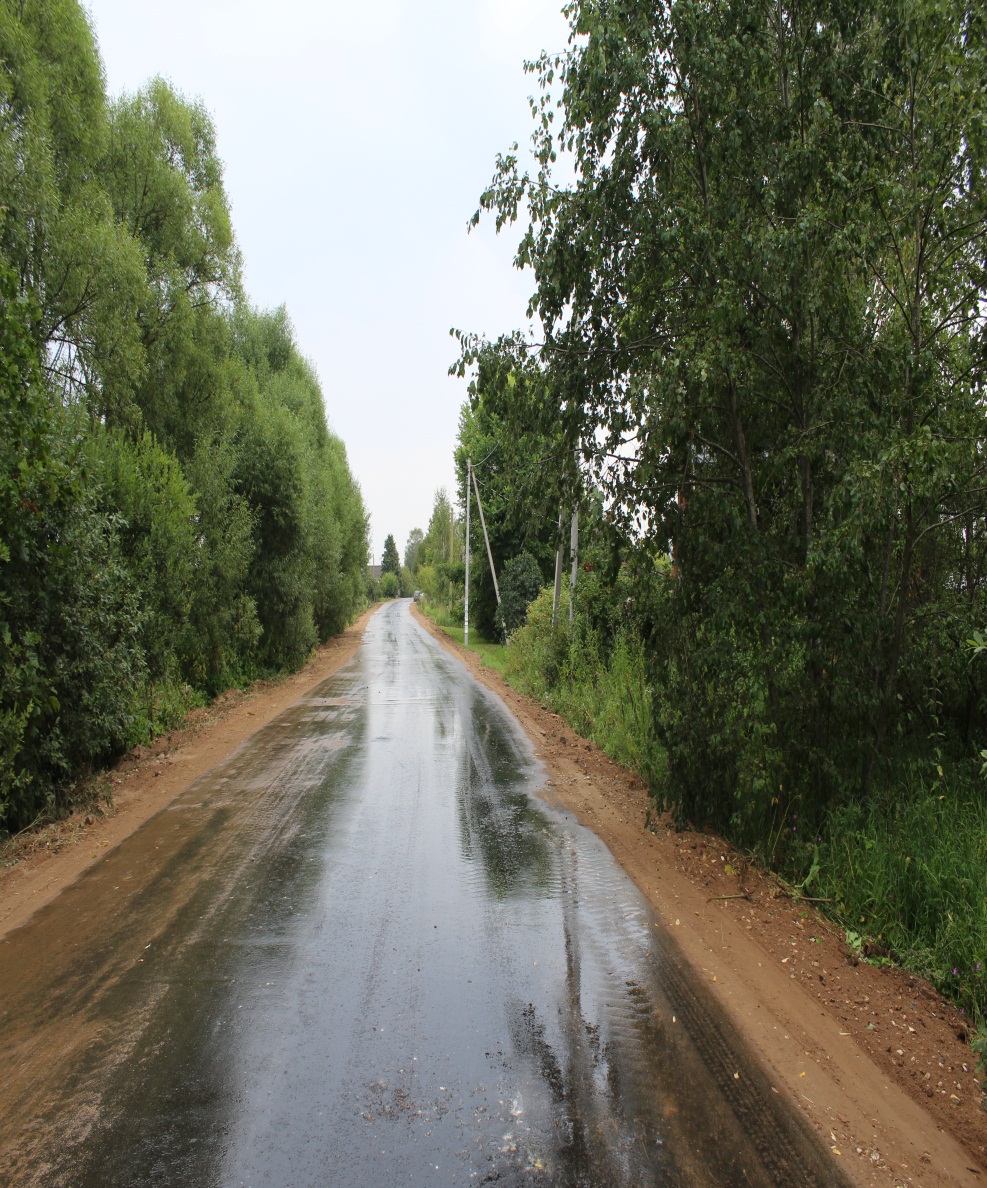 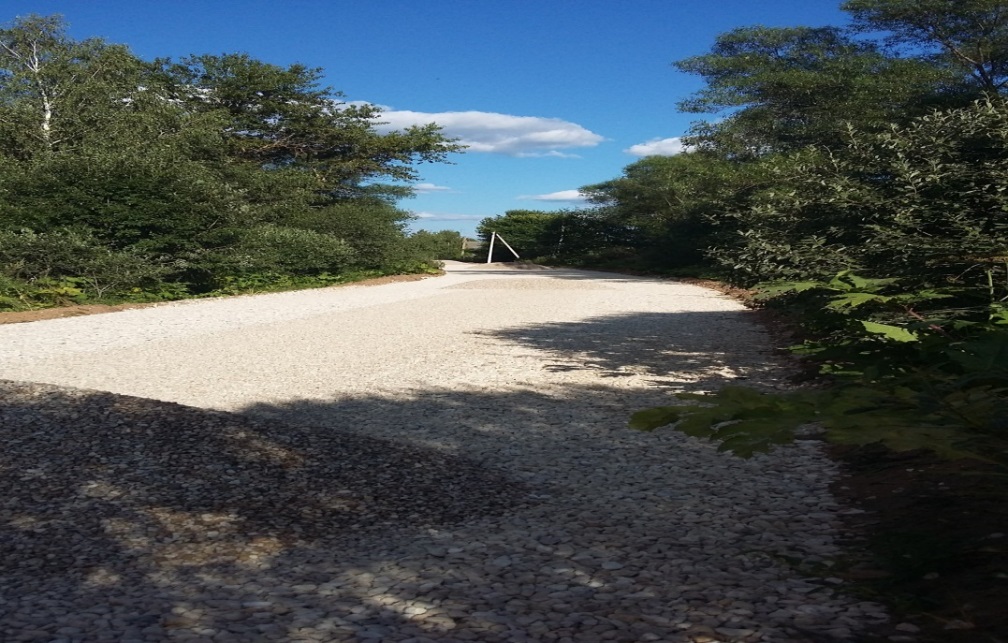 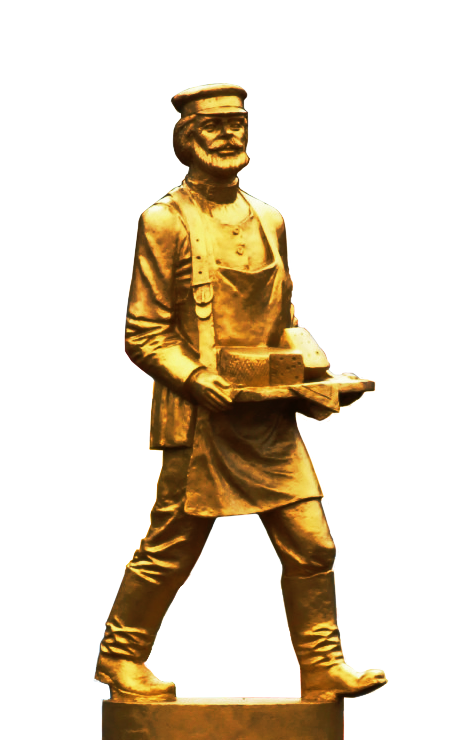 Обустройство дорожного покрытия в д. Большая сестра
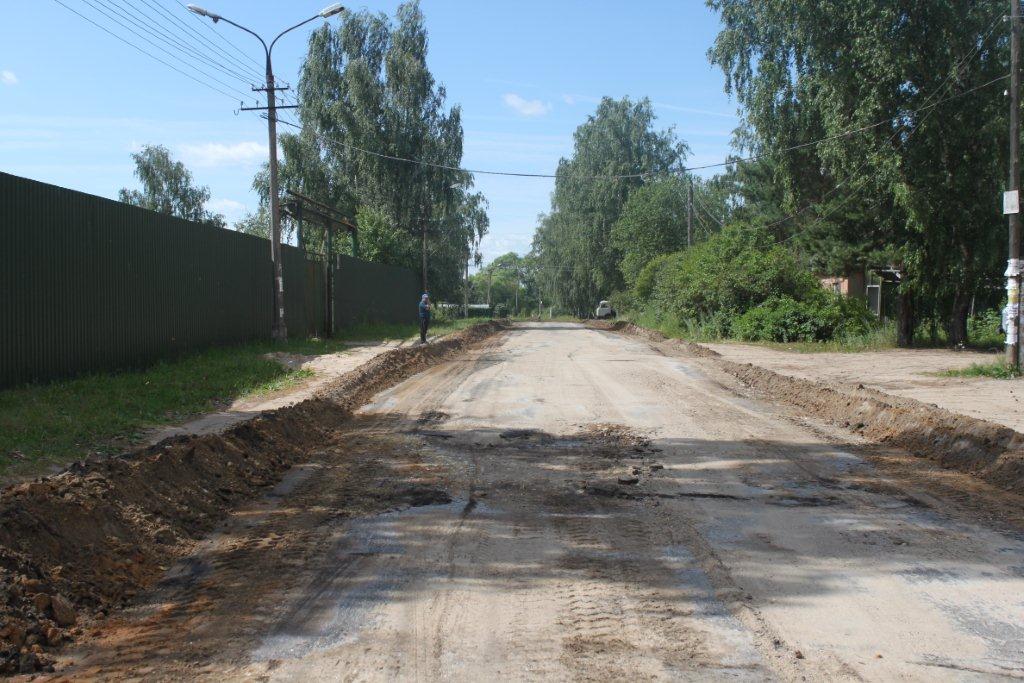 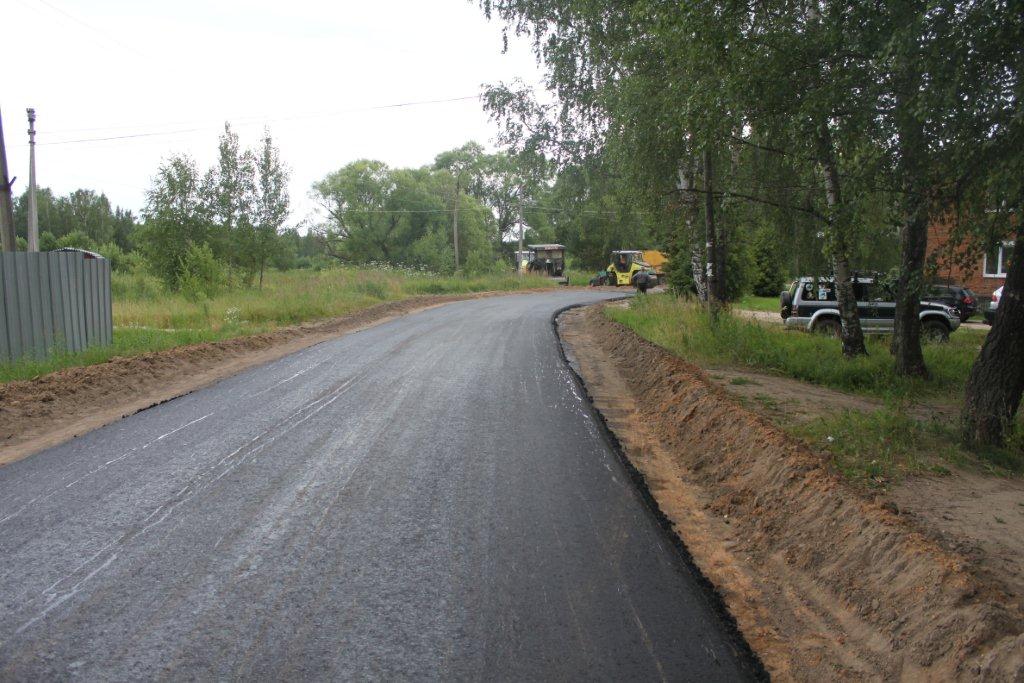 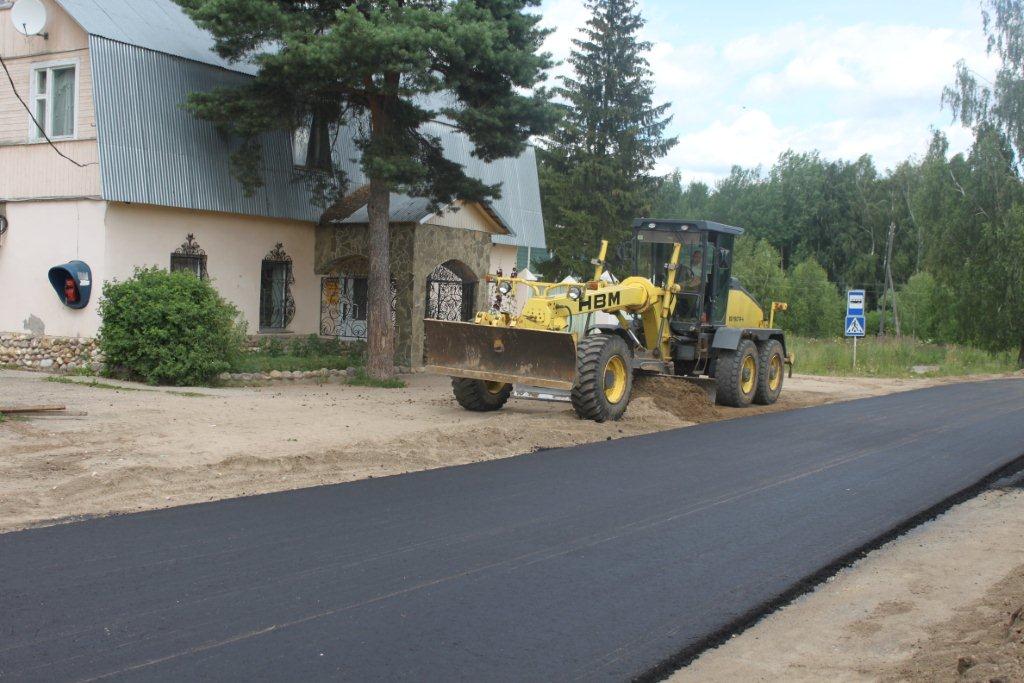 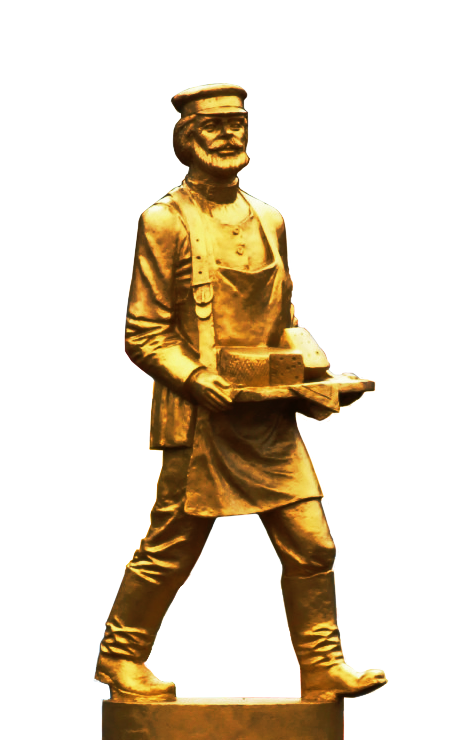 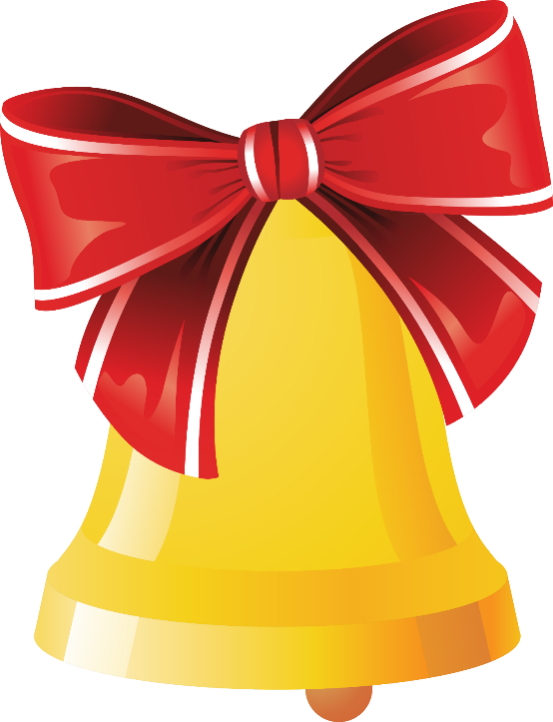 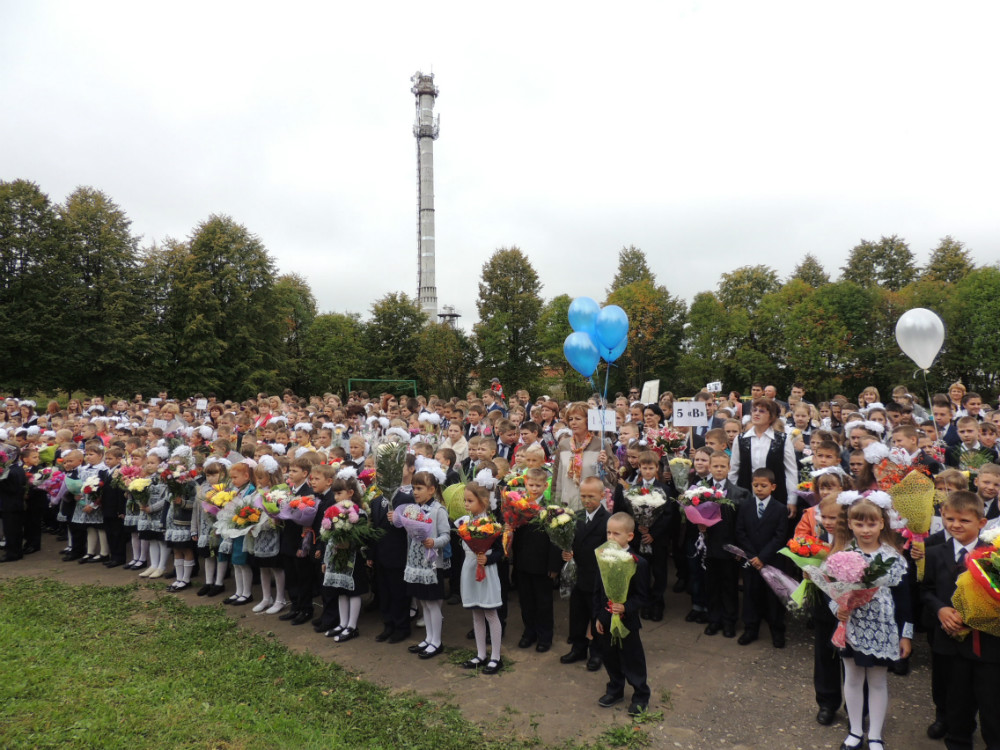 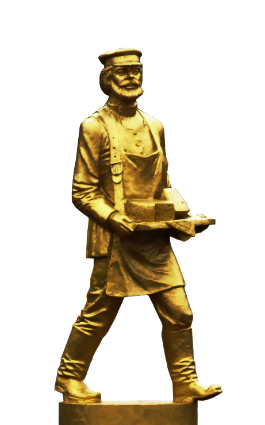 Среднемесячная заработная плата работников образования
Учителя

В Лотошинском районе

44 283 руб.
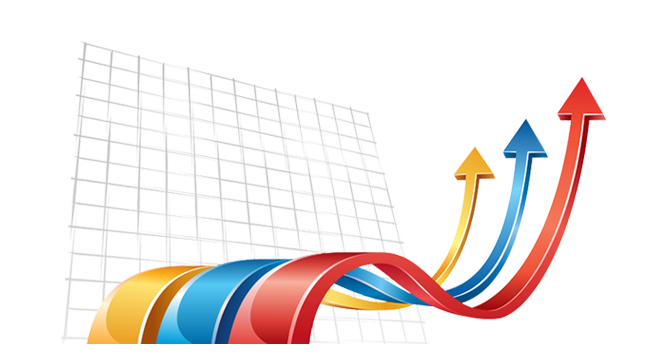 воспитатели

В Лотошинском районе

39 975 руб.
Учителя

Согласно майским указам Президента РФ

39 339 руб.
воспитатели

Согласно майским указам президента РФ

39 975 руб.
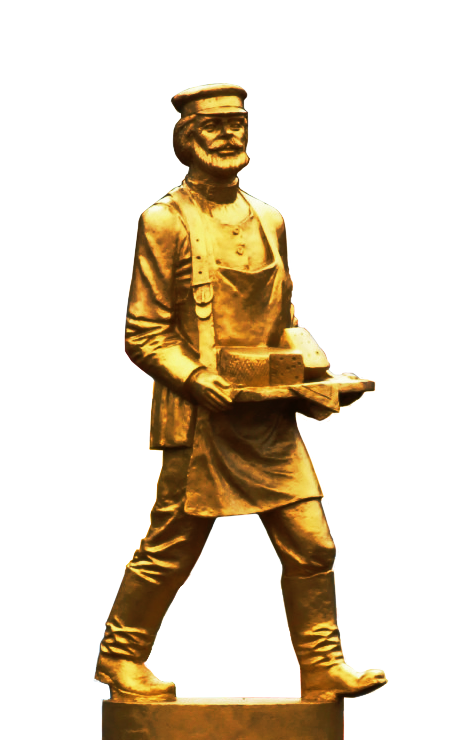 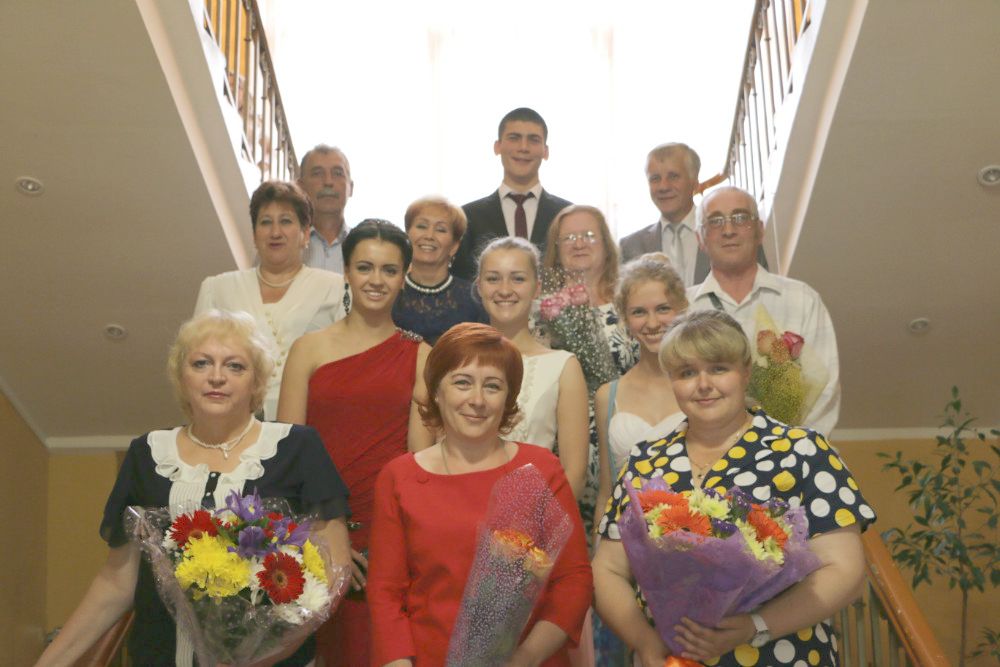 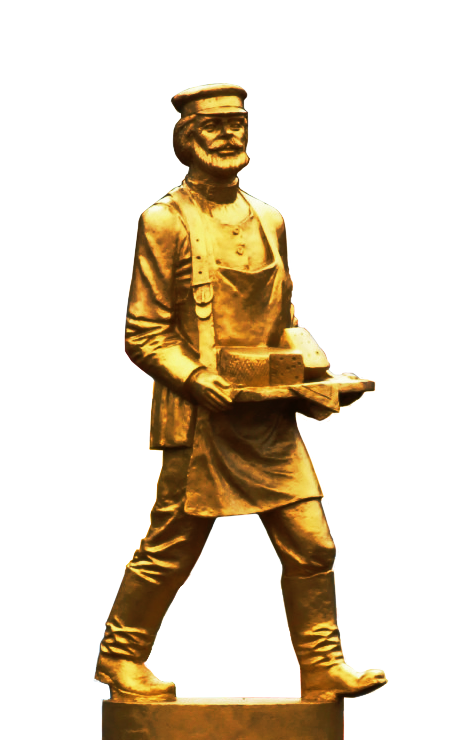 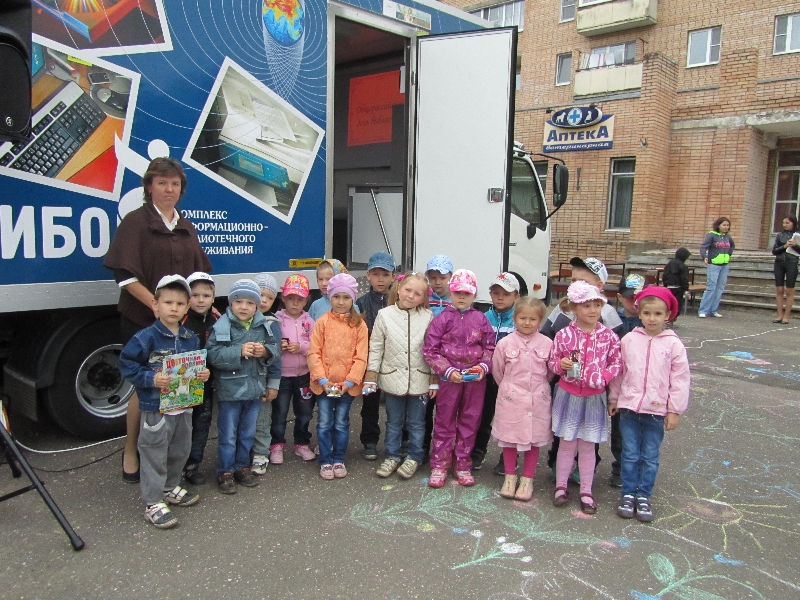 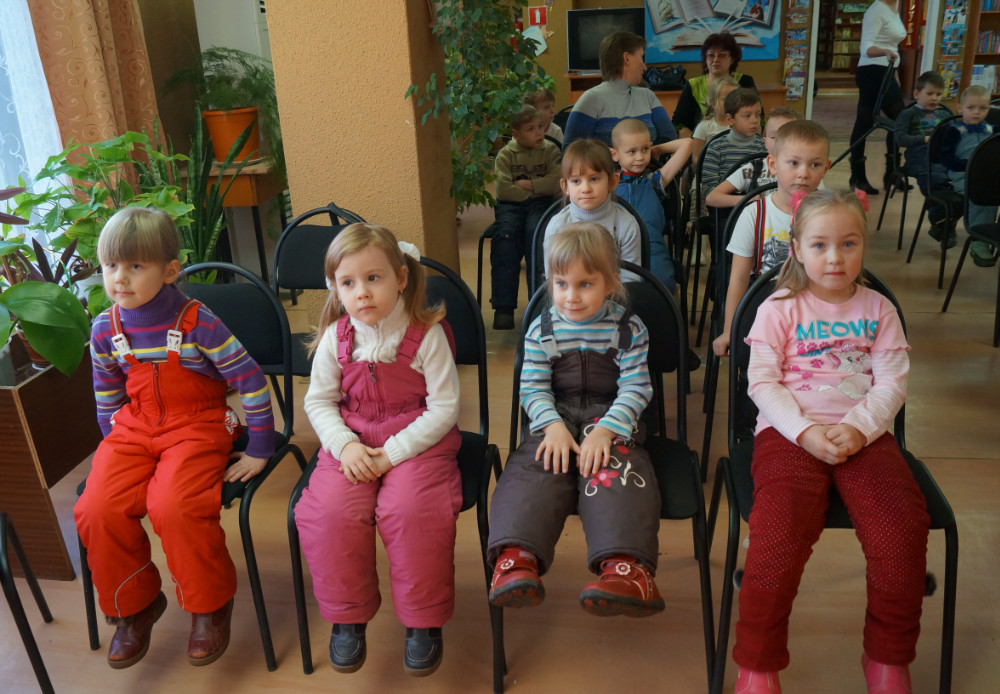 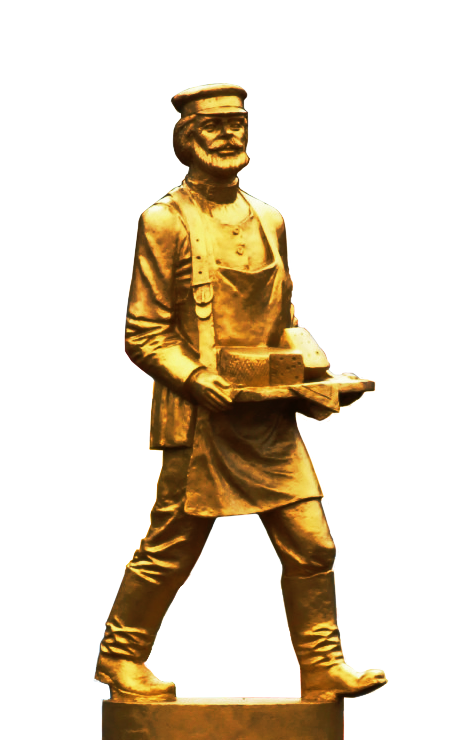 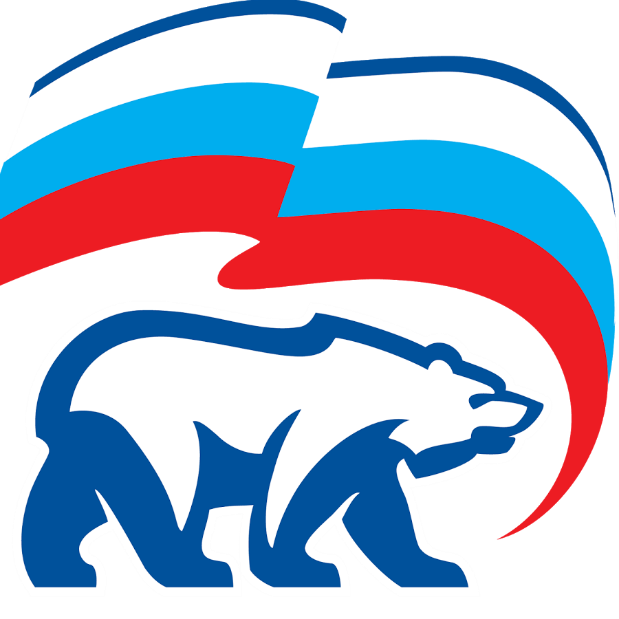 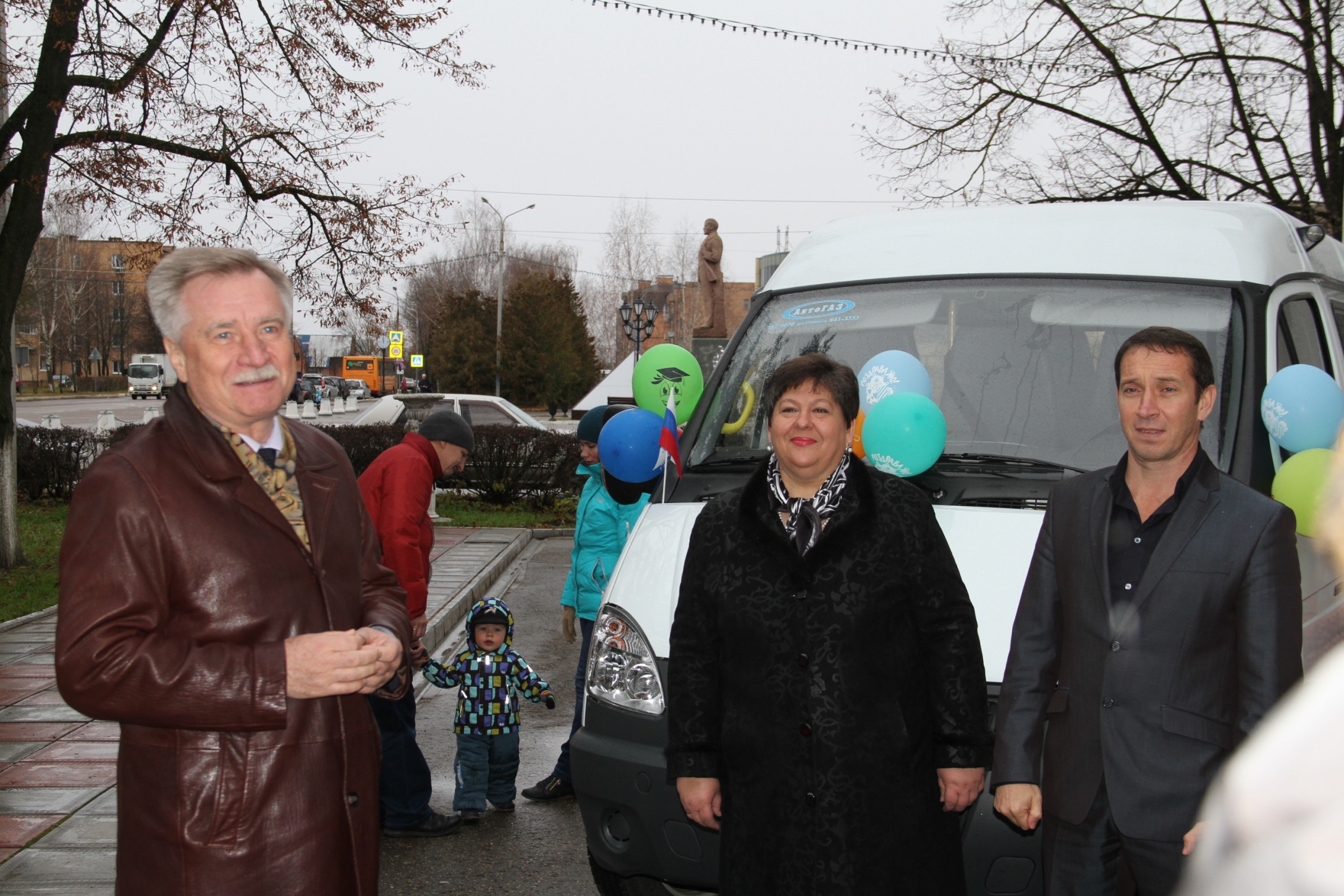 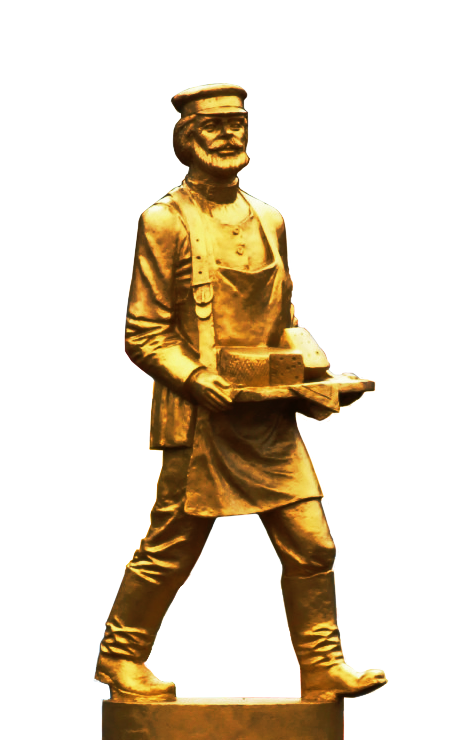 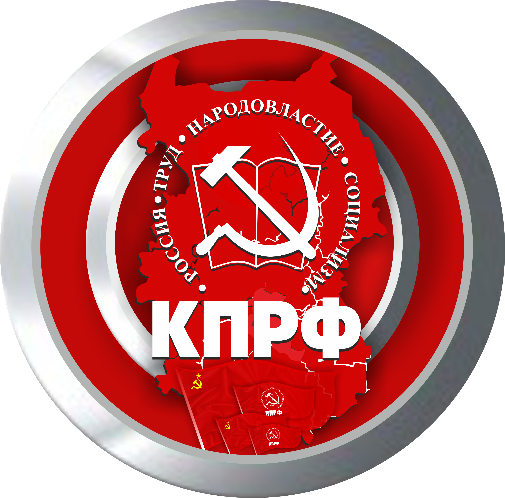 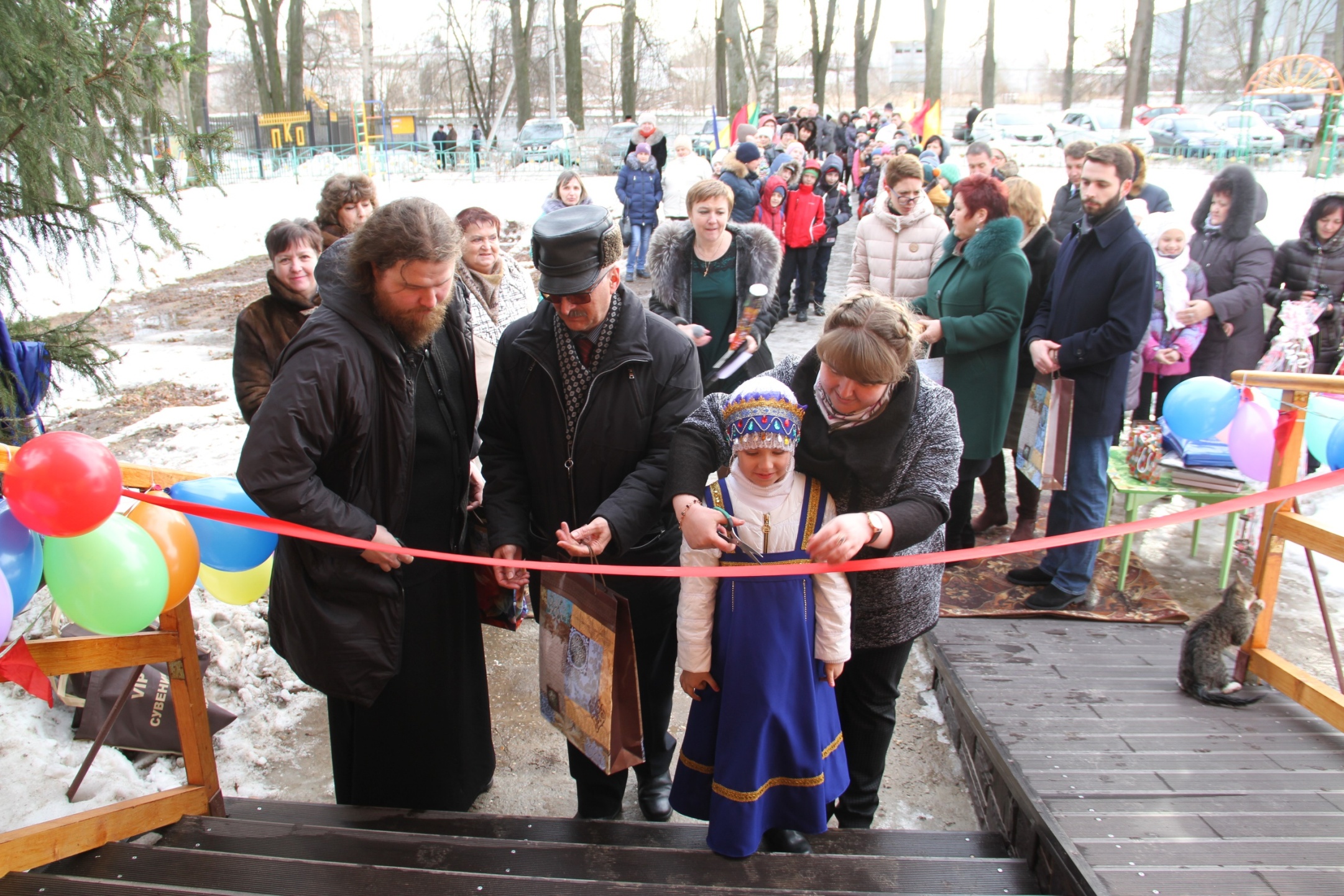 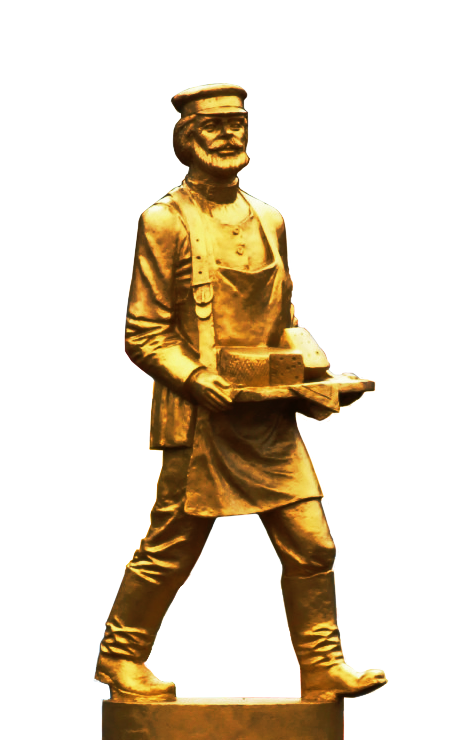 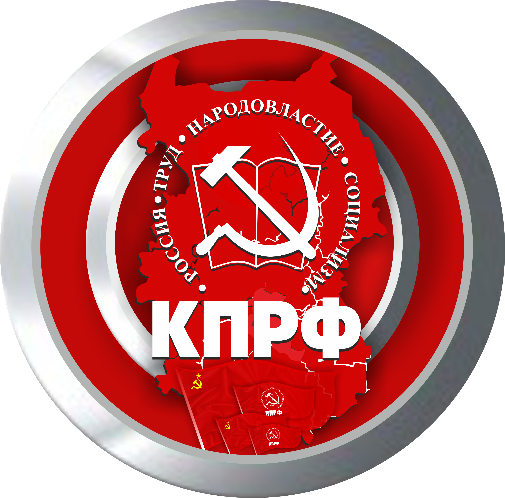 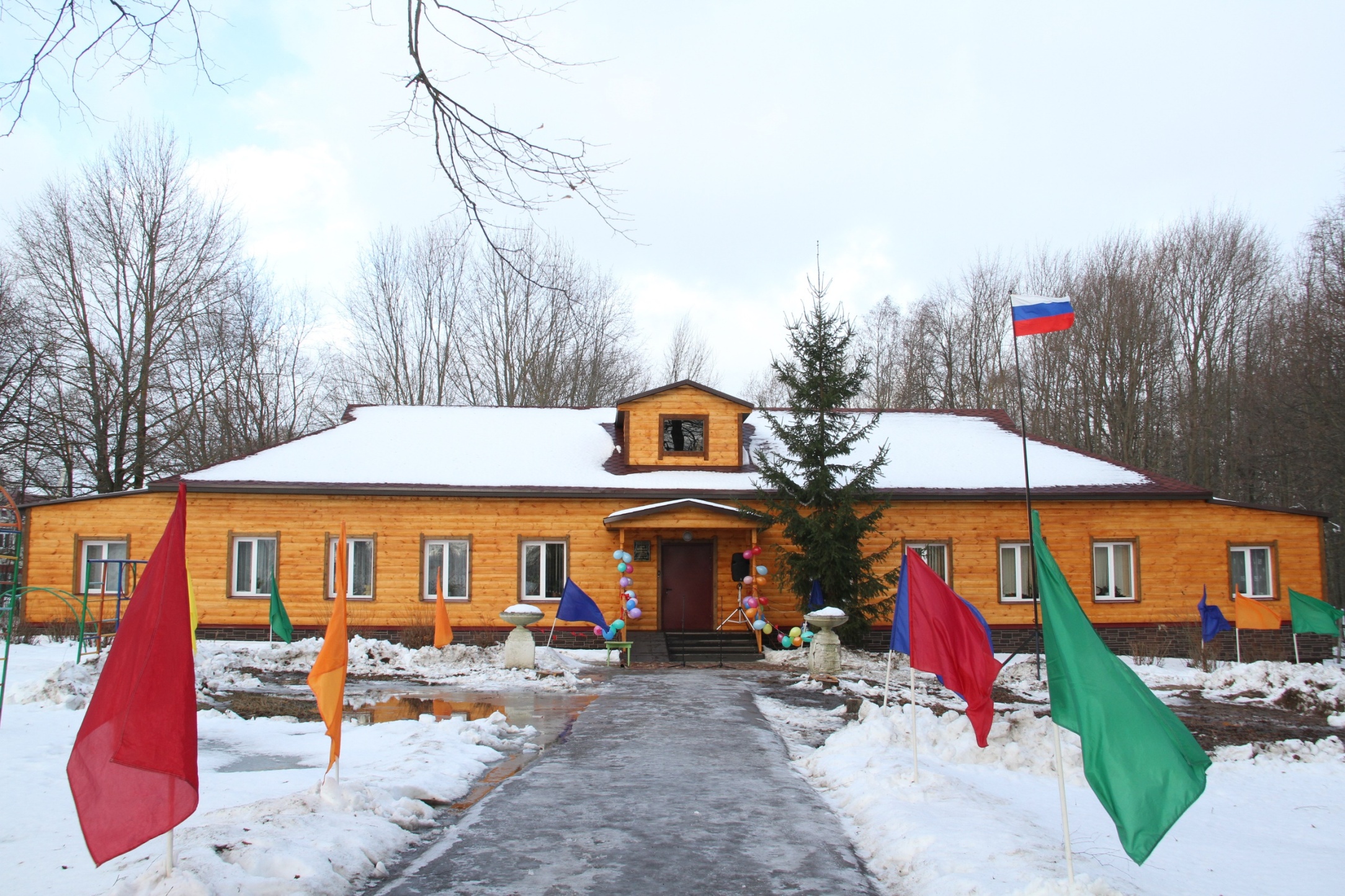 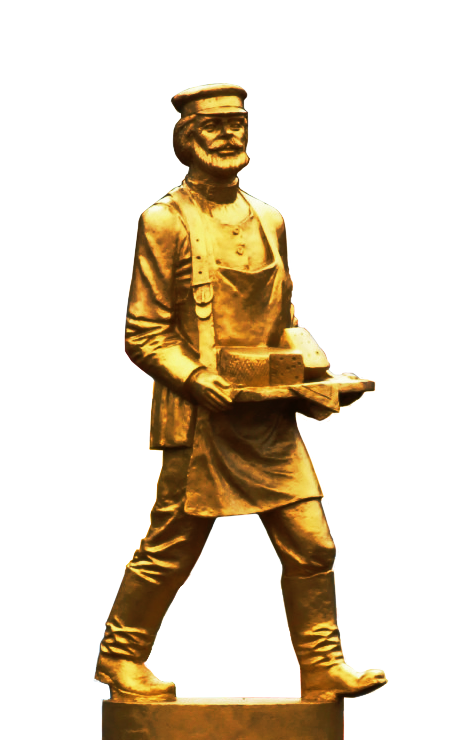 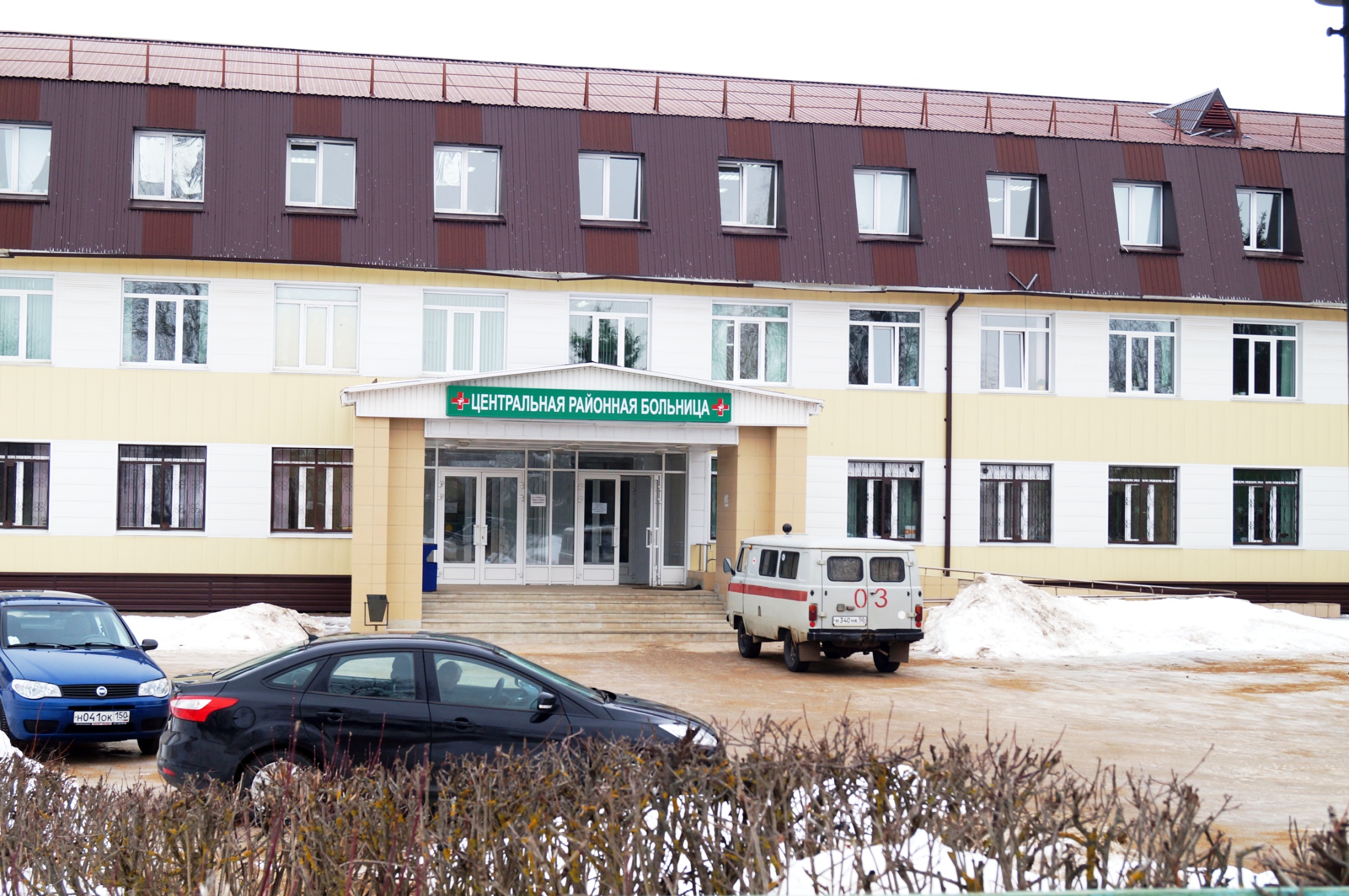 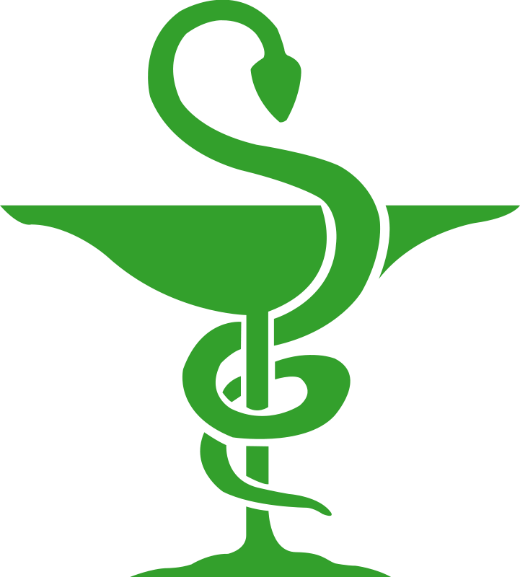 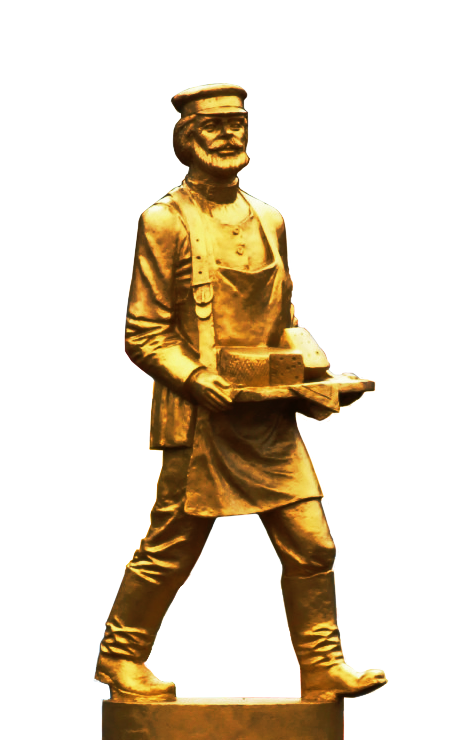 Плановые профилактические осмотры взрослого населения выполнены на 95% (осмотрено 1650 человек)

Плановые профилактические осмотры детского населения выполнены на 100 % (осмотрено 2400 человек)
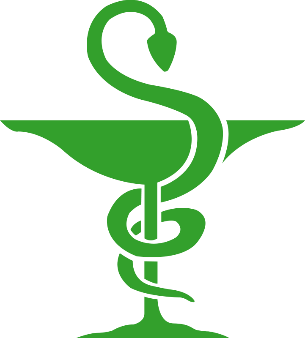 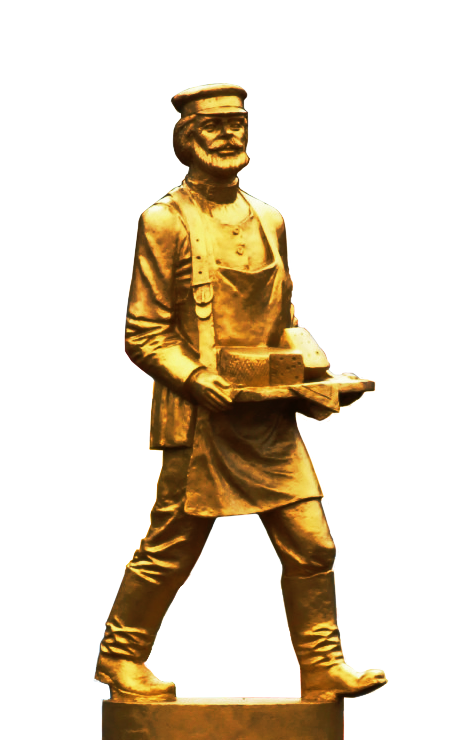 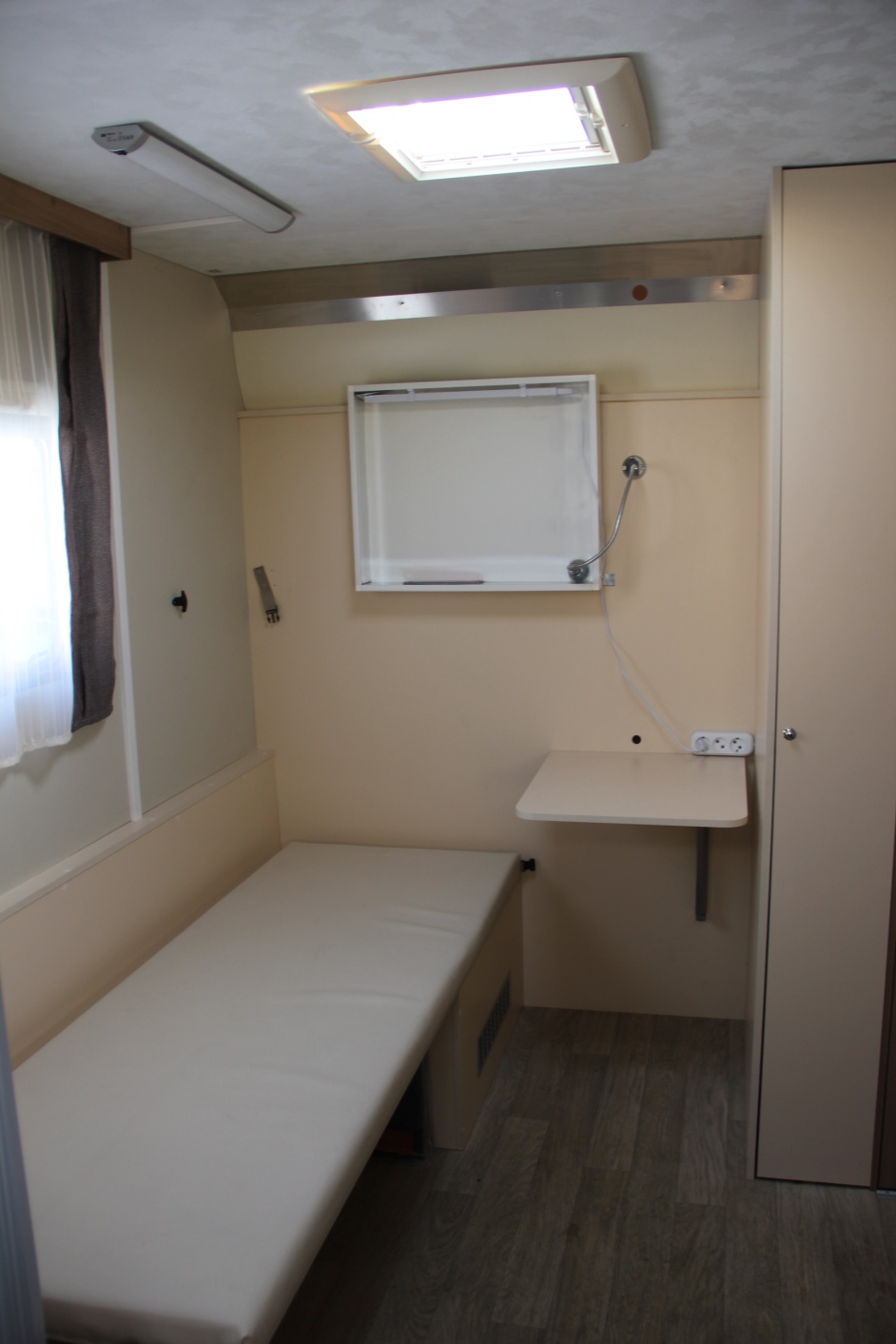 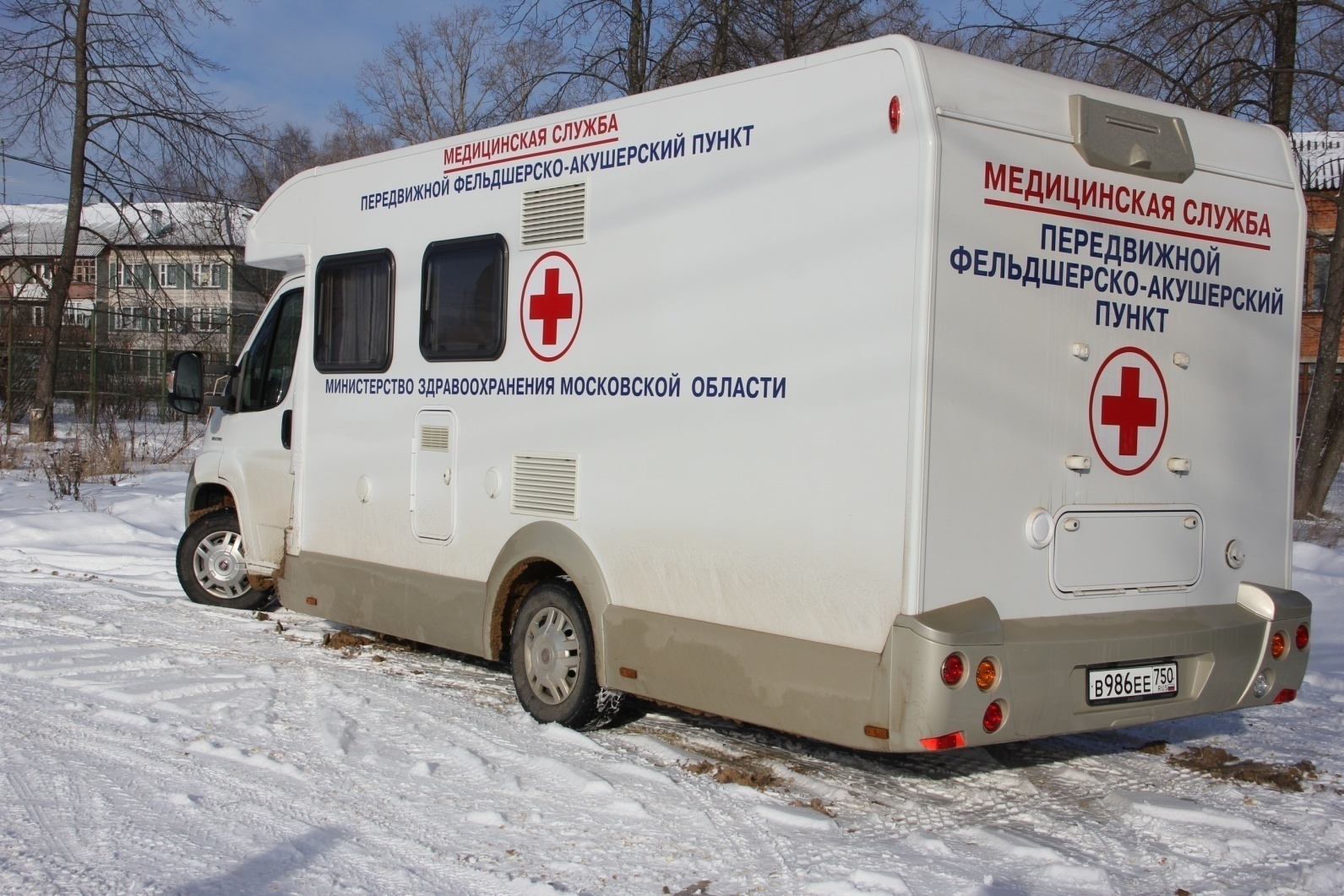 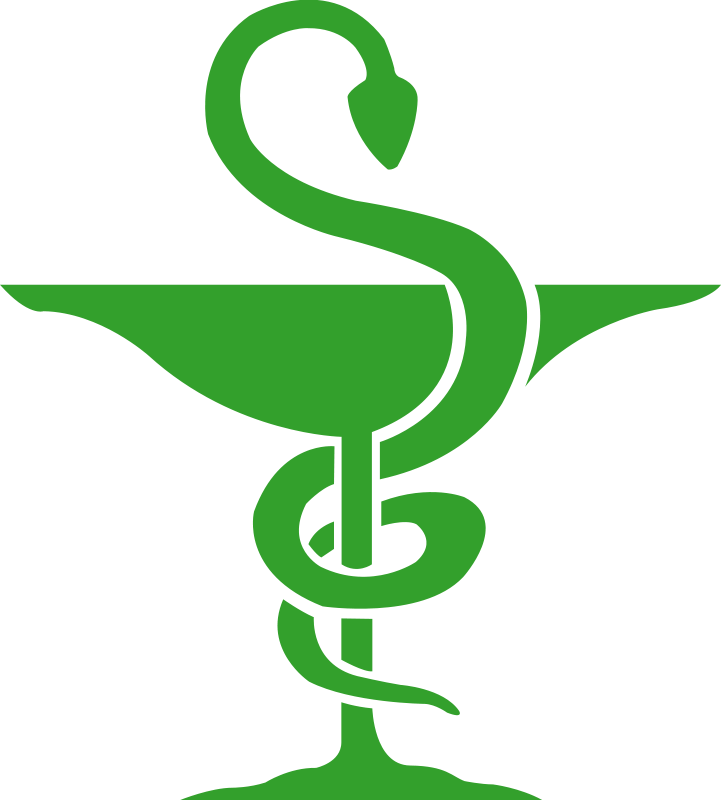 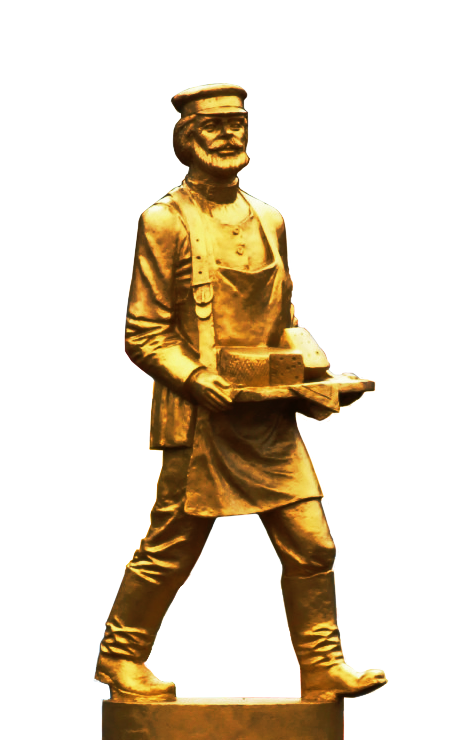 СРЕДНЕМЕСЯЧНАЯ ЗАРАБОТНАЯ ПЛАТА РАБОТНИКОВ ЛОТОШИНСКОЙ ЦЕНТРАЛЬНОЙ РАЙОННОЙ БОЛЬНИЦЫ
Средний медперсонал

В Лотошинском районе

29 309 руб.
Врачи

В Лотошинском районе

53 734 руб.
врачи

Согласно майским указам президента РФ

55 258 руб.
Средний медперсонал

Согласно майским указам президента РФ

31 925 руб.
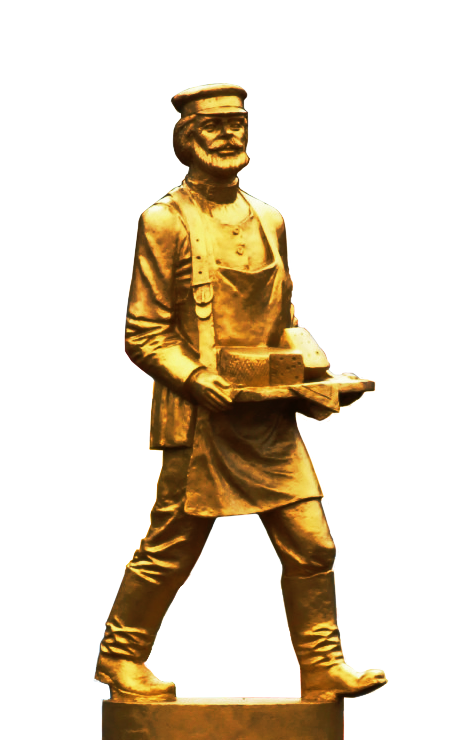 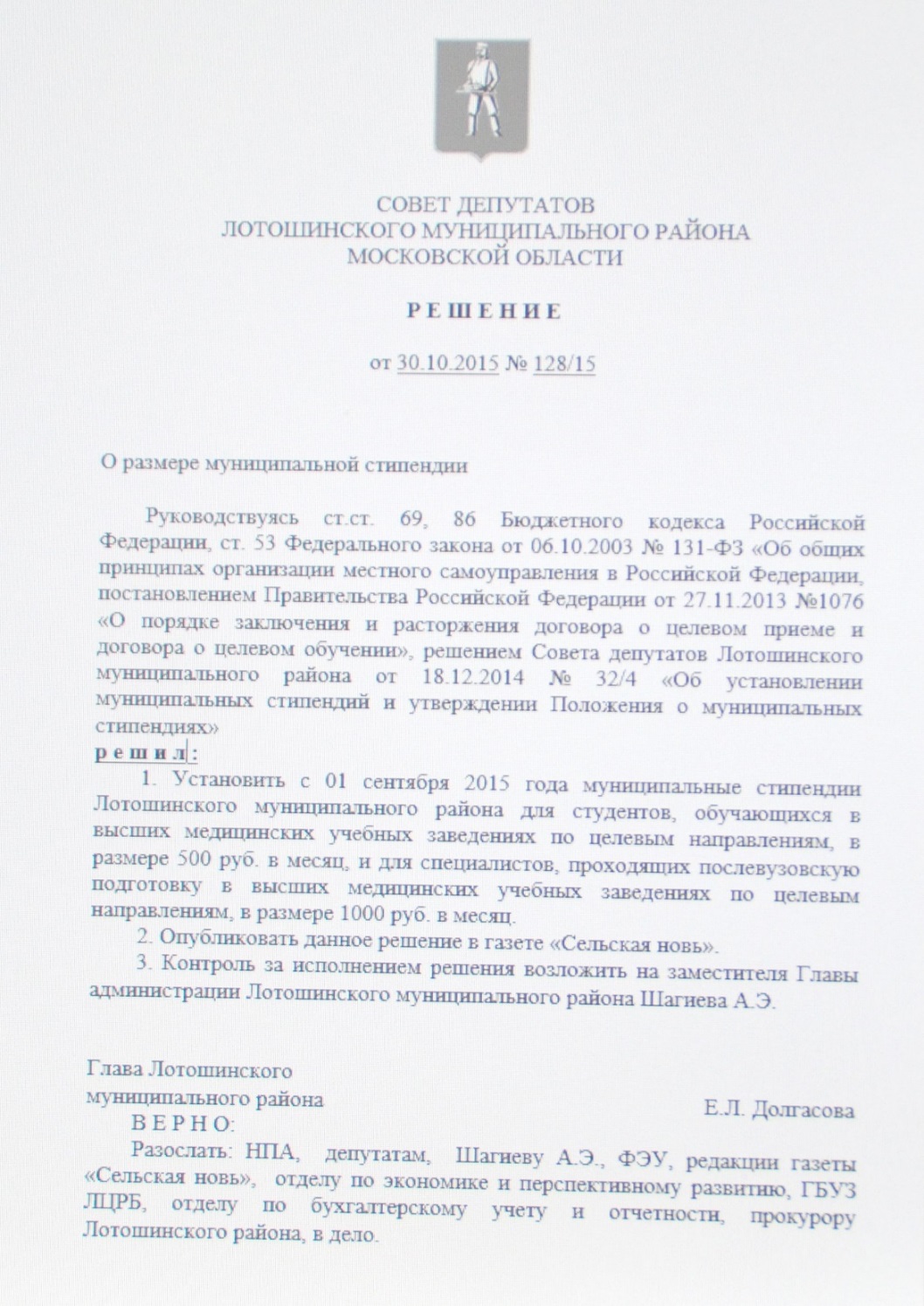 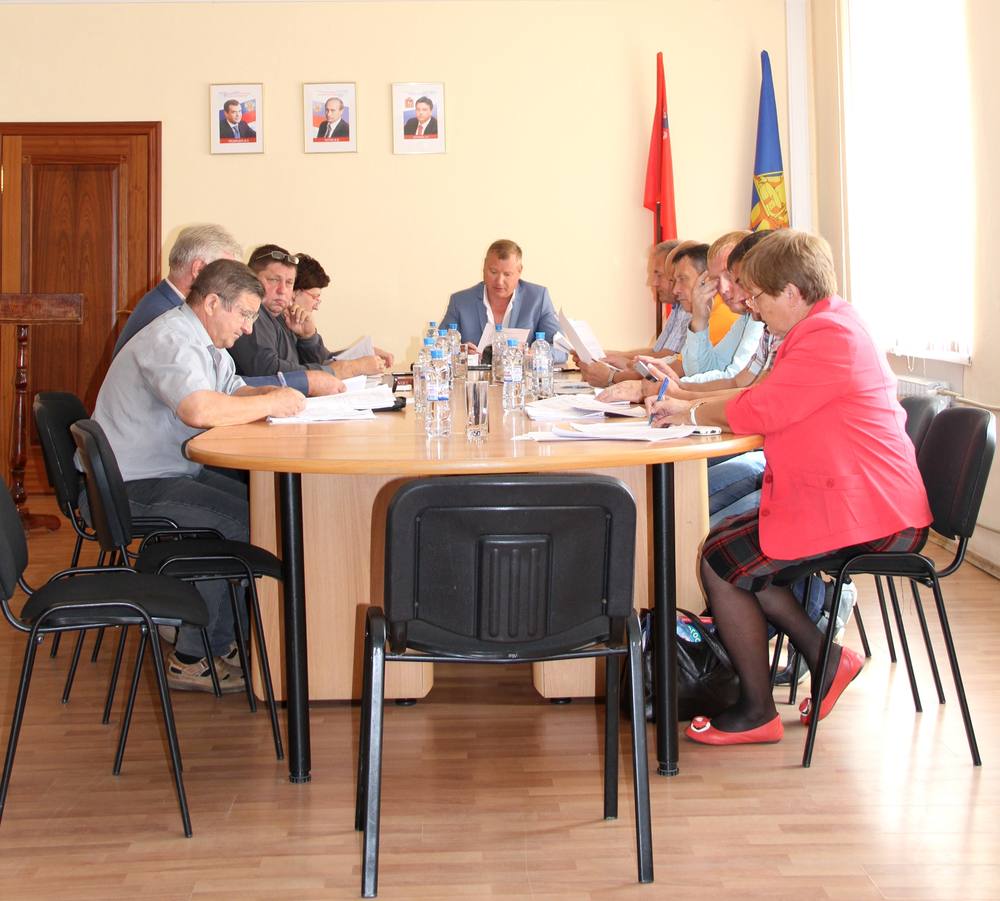 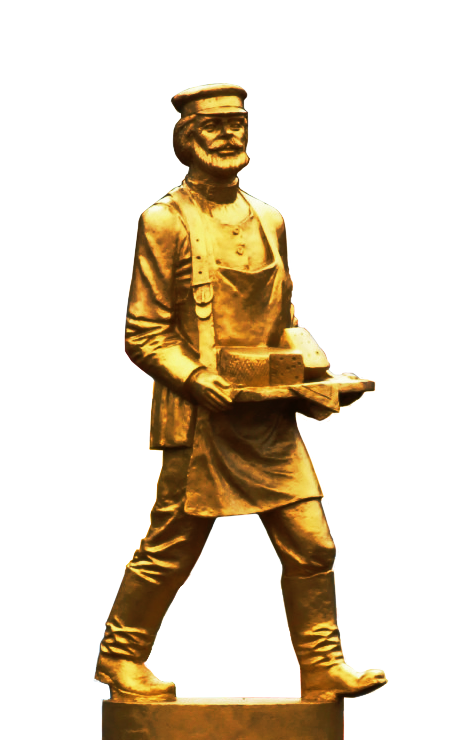 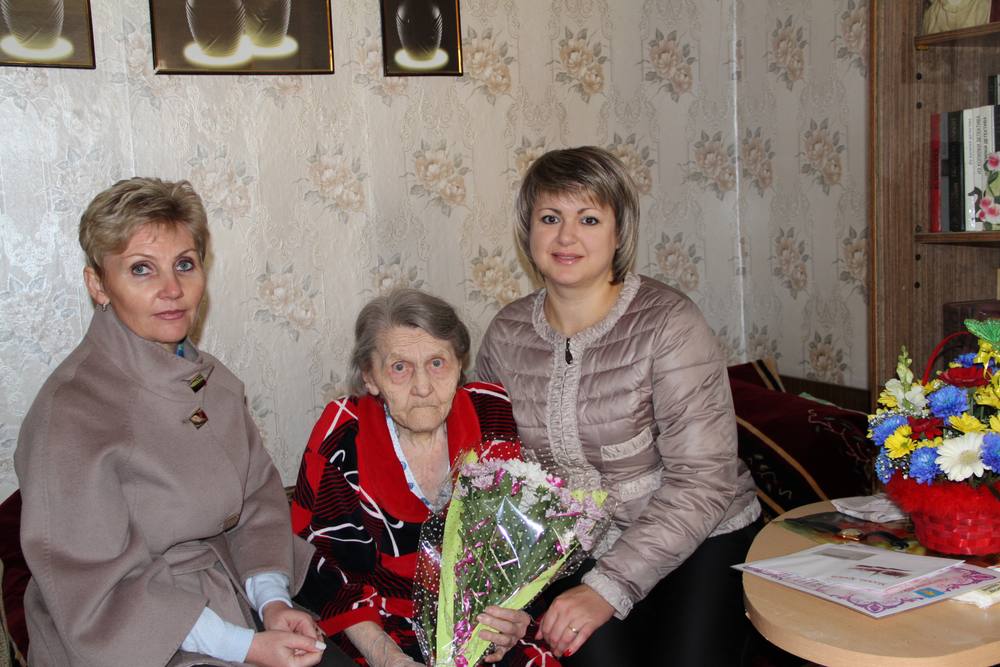 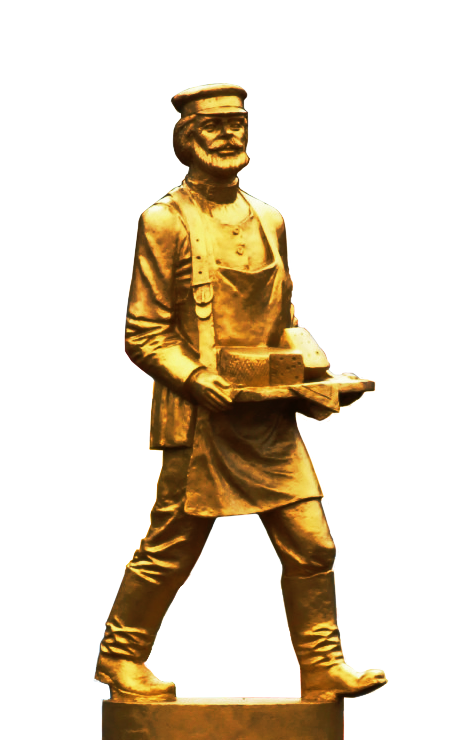 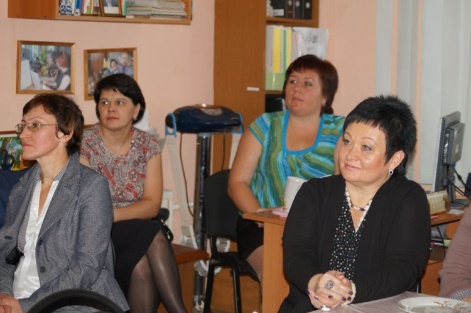 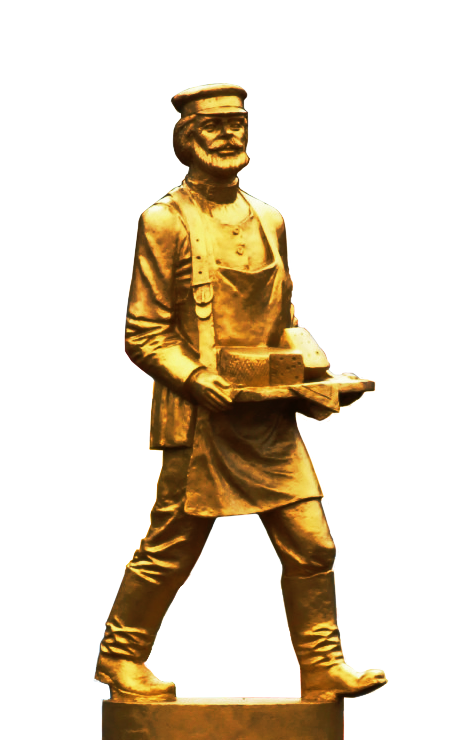 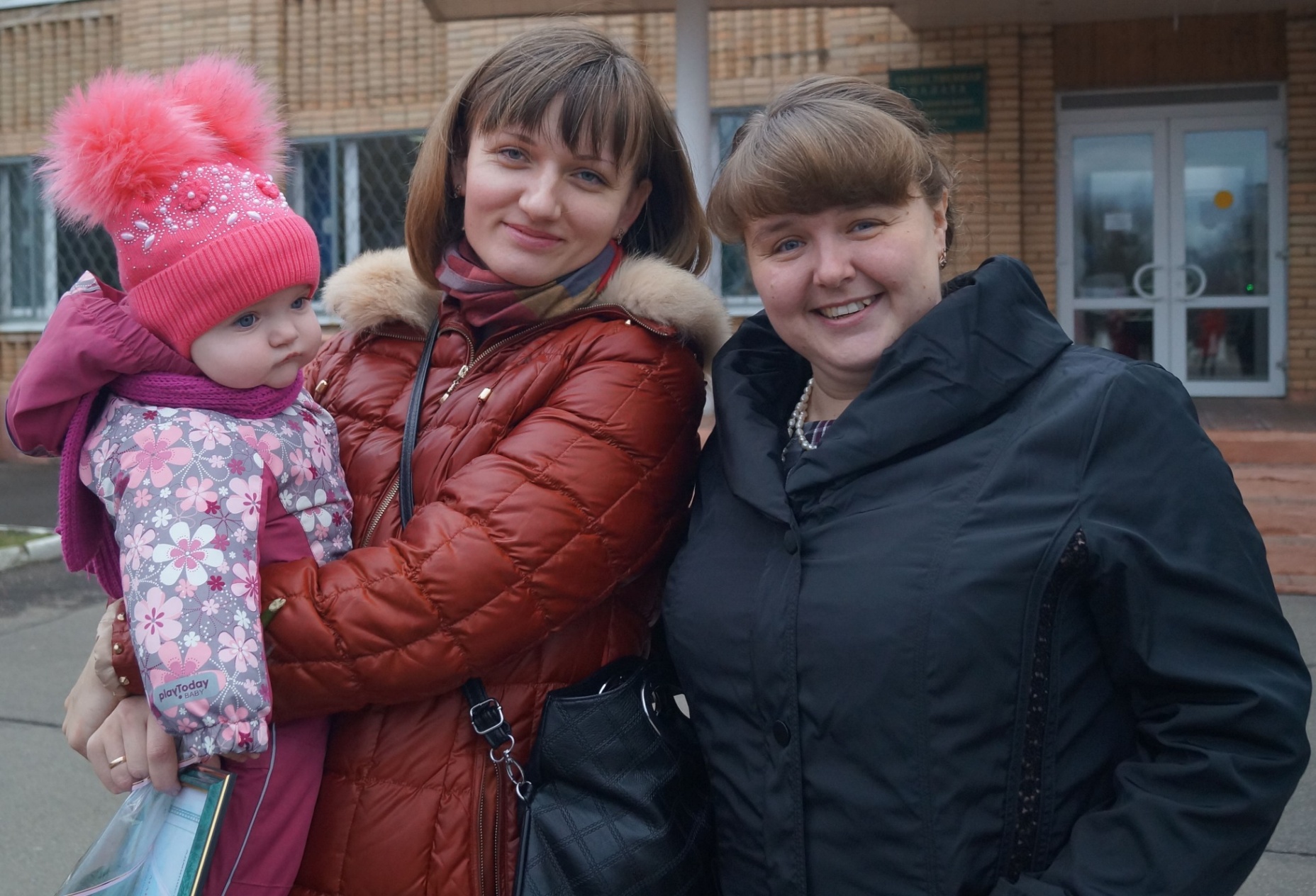 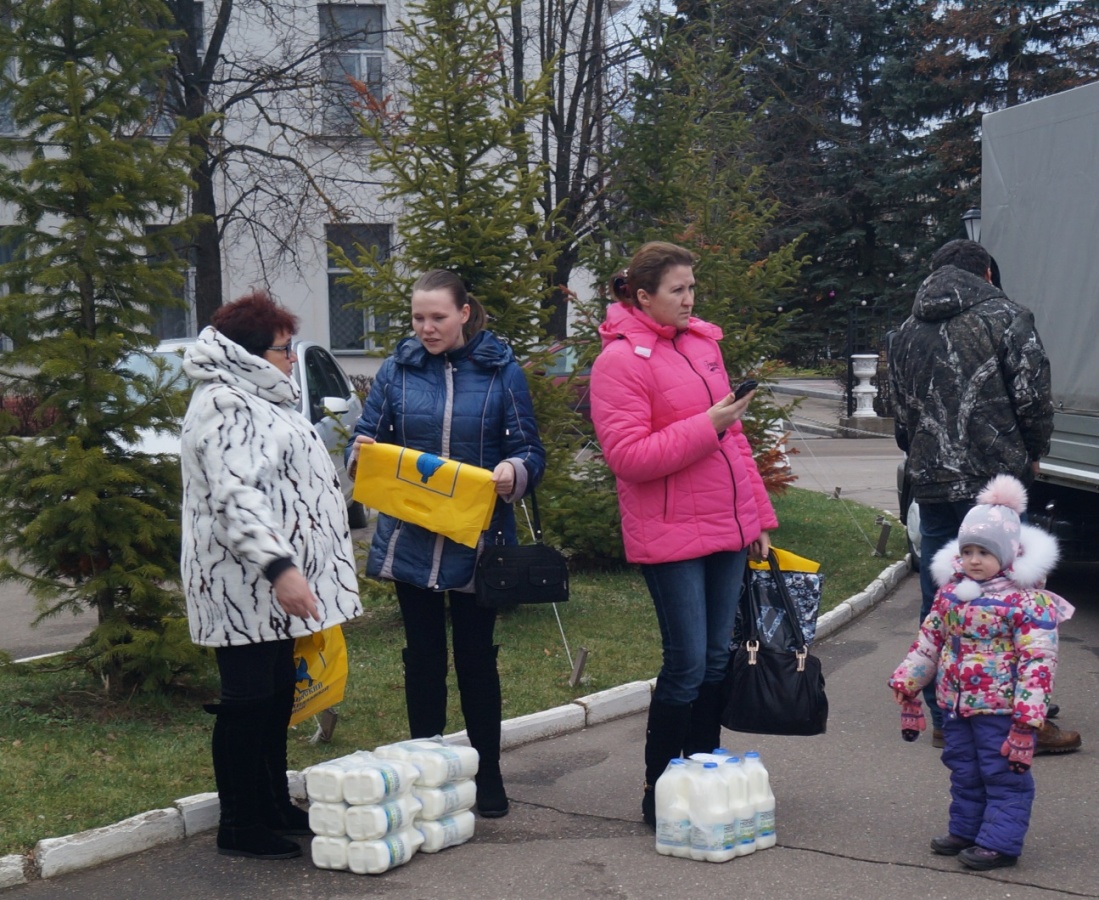 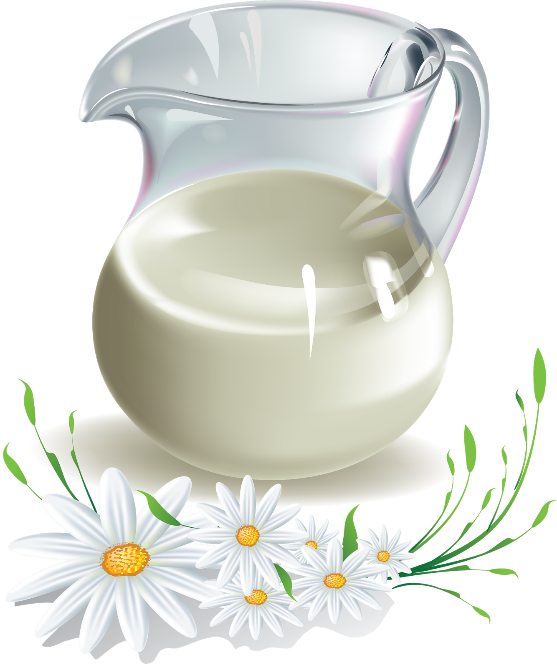 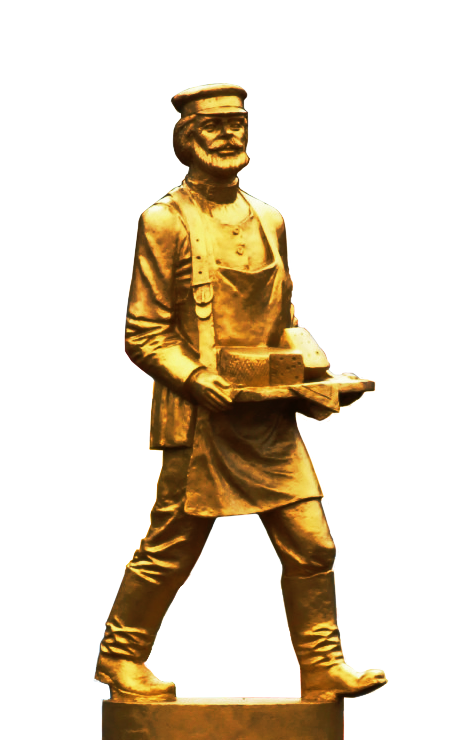 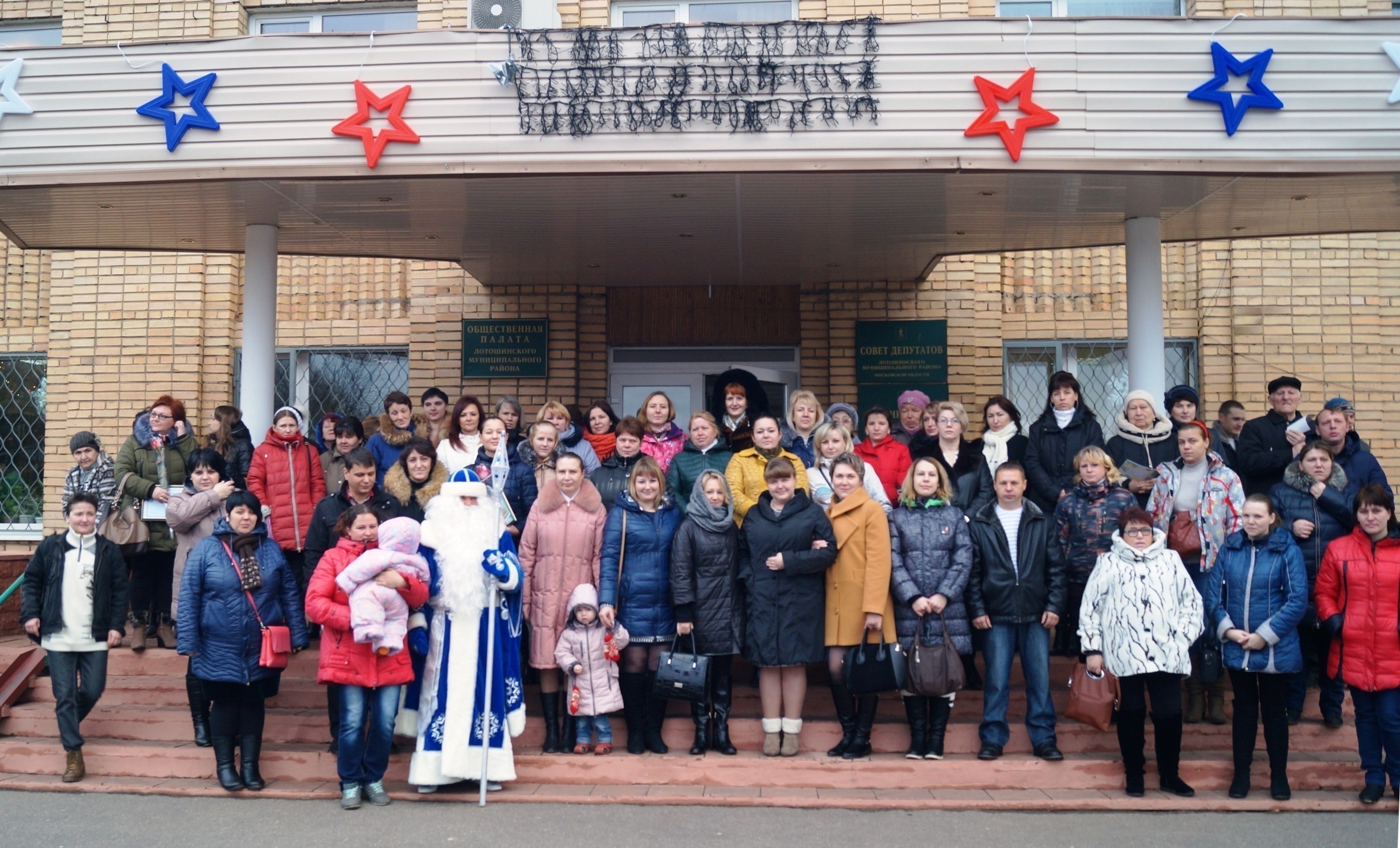 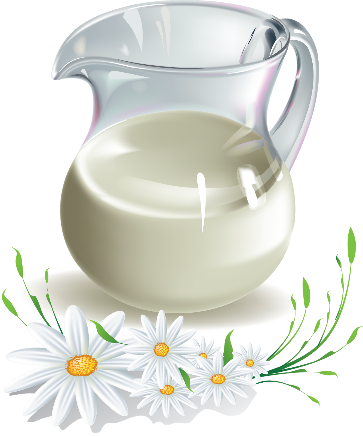 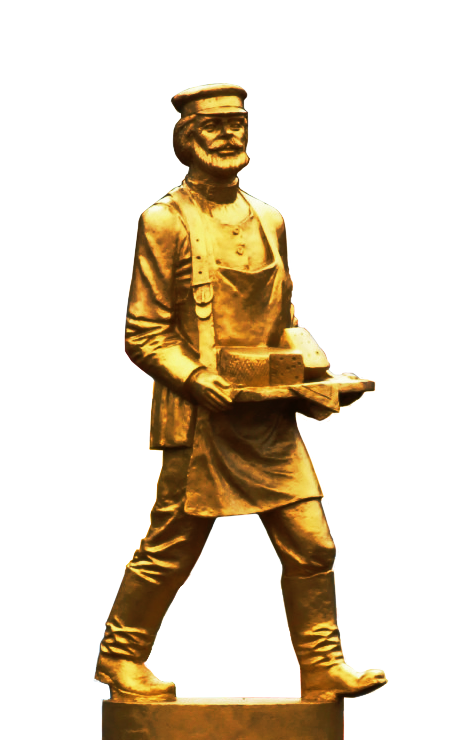 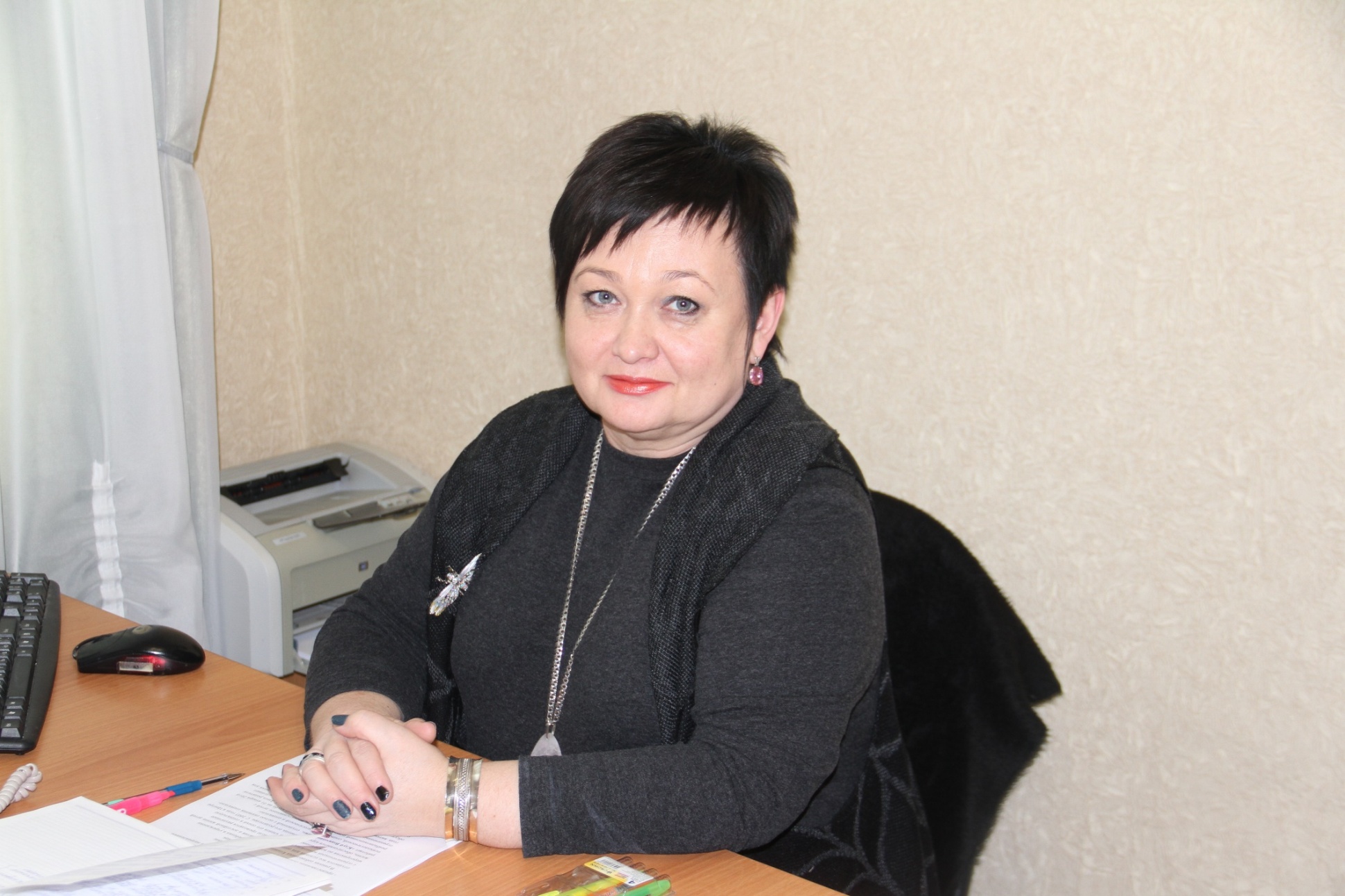 С.В. Башкатова – директор «Лотошинского центра социальной помощи семье и детям»
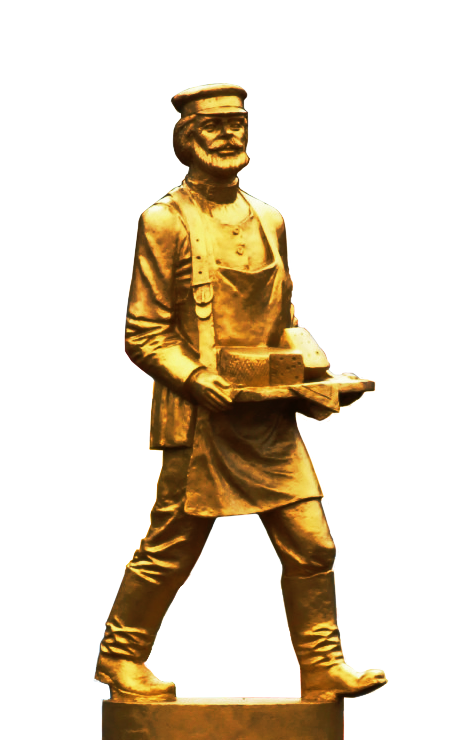 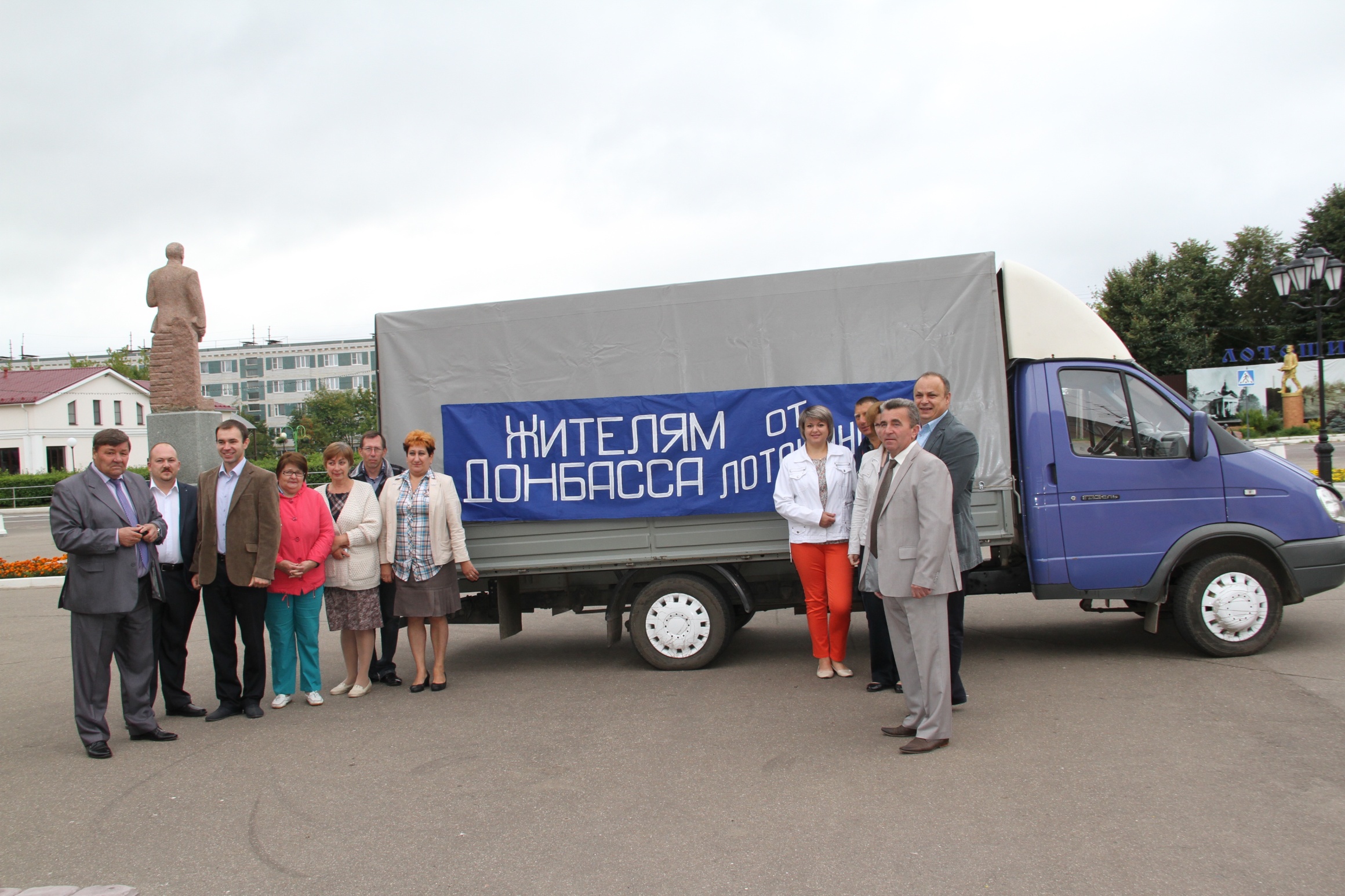 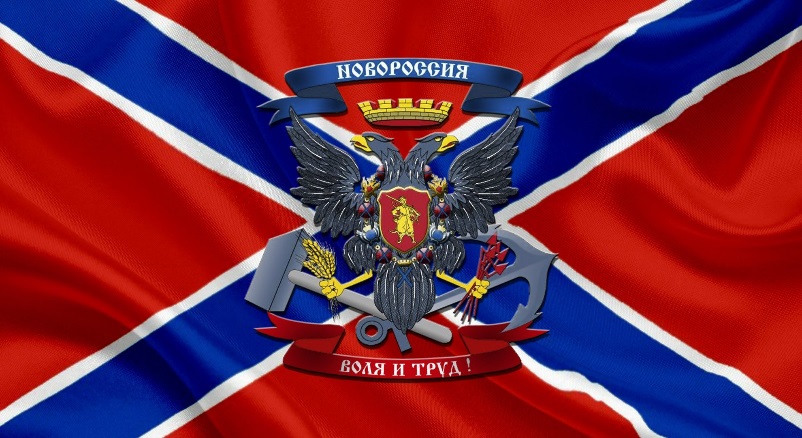 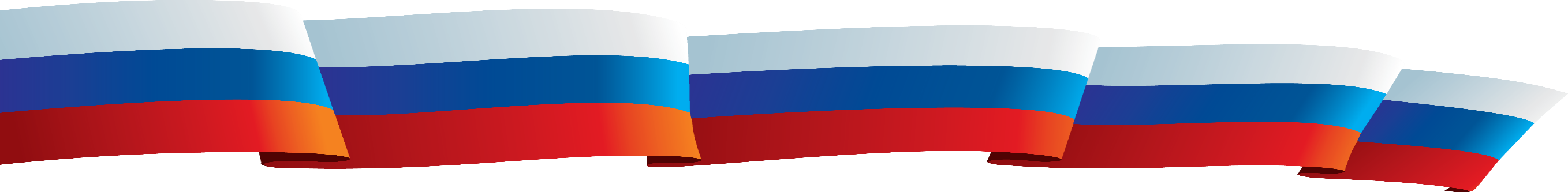 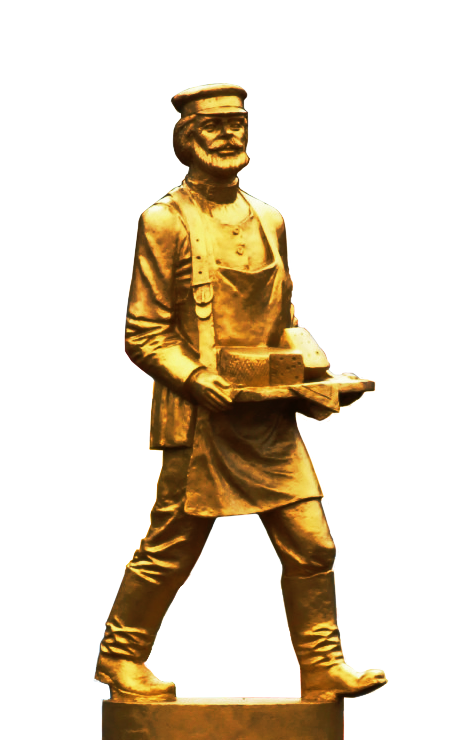 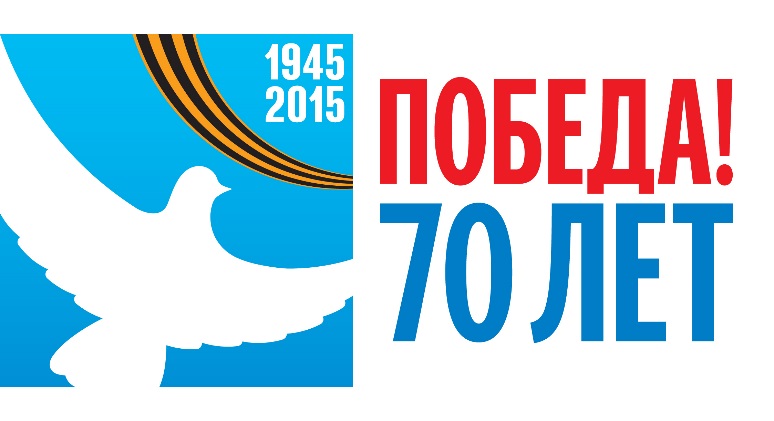 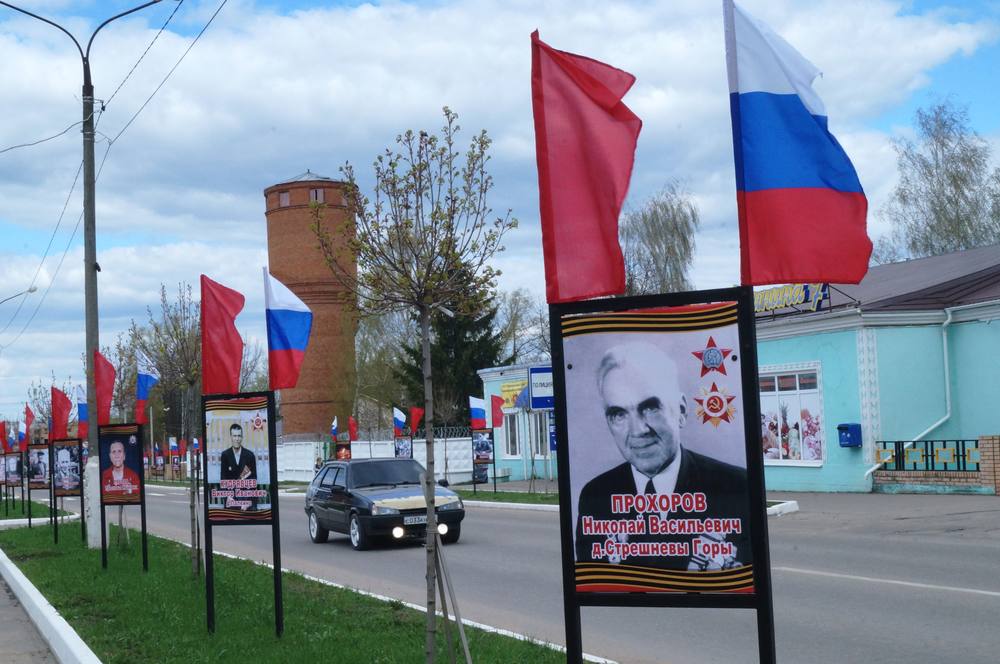 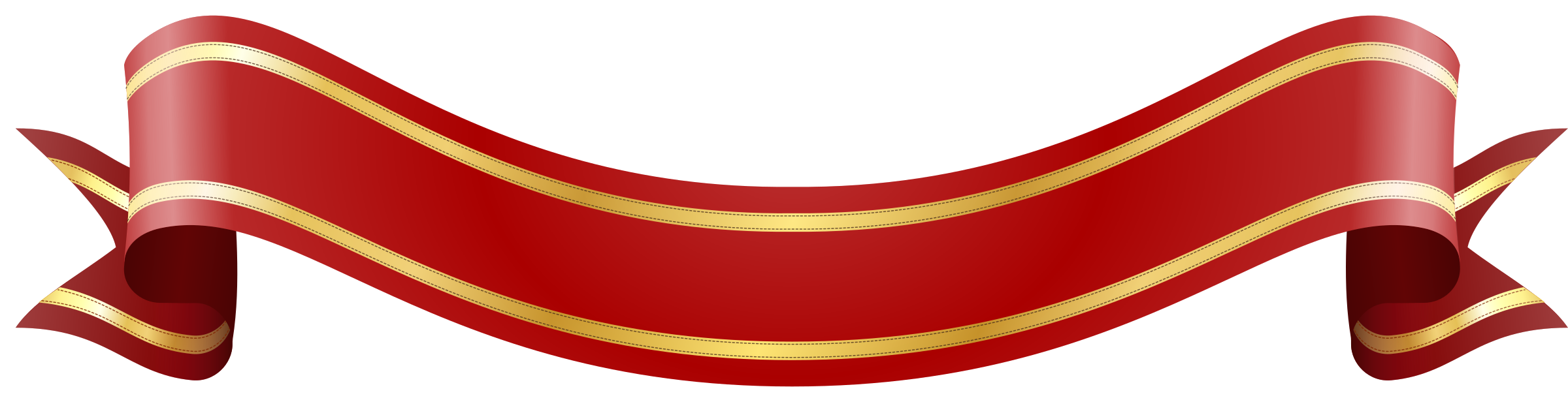 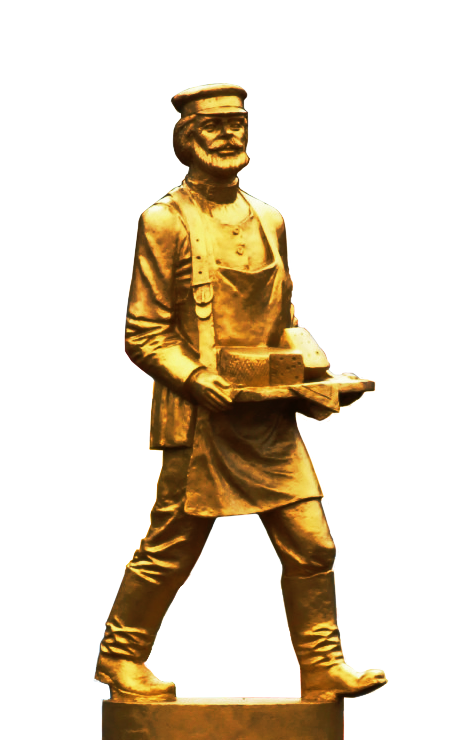 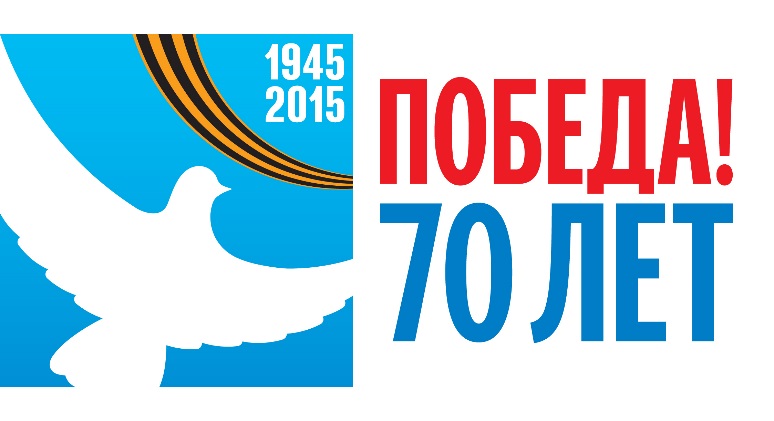 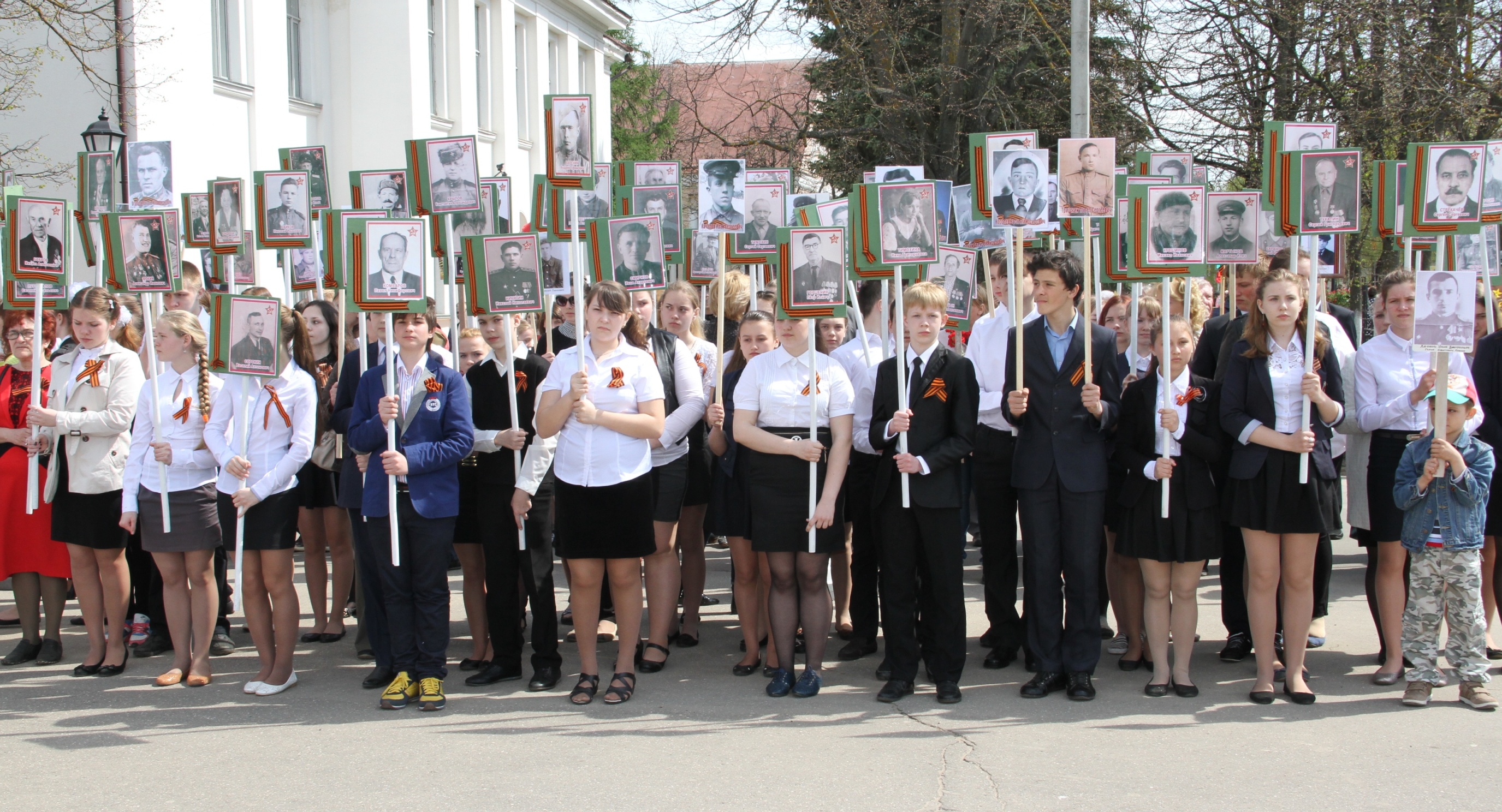 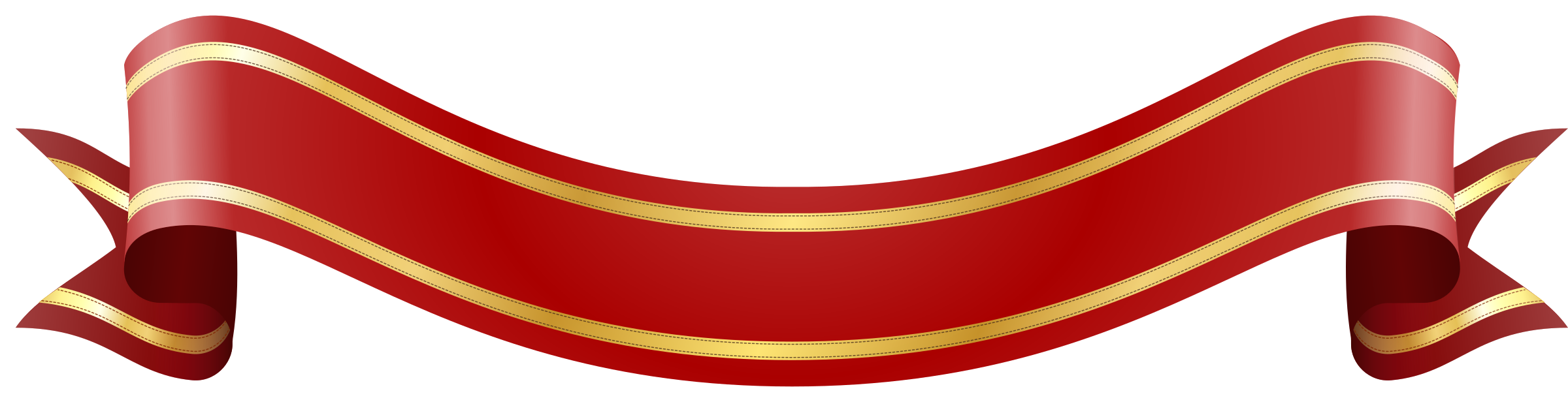 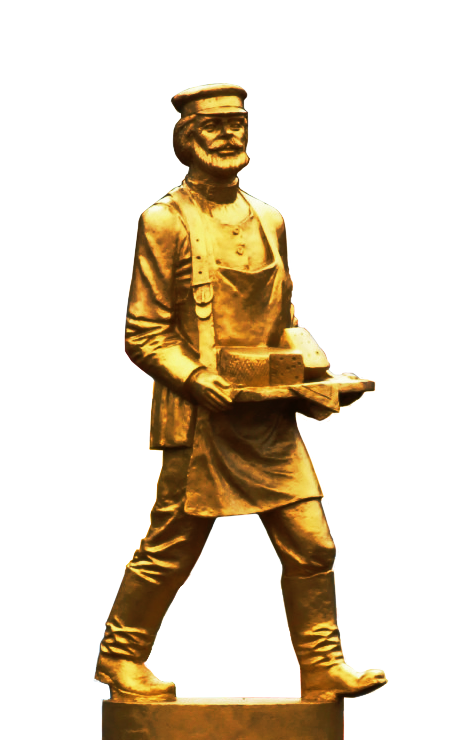 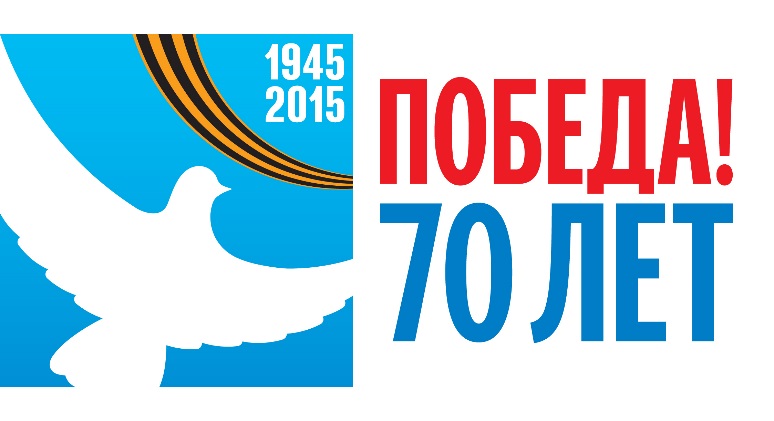 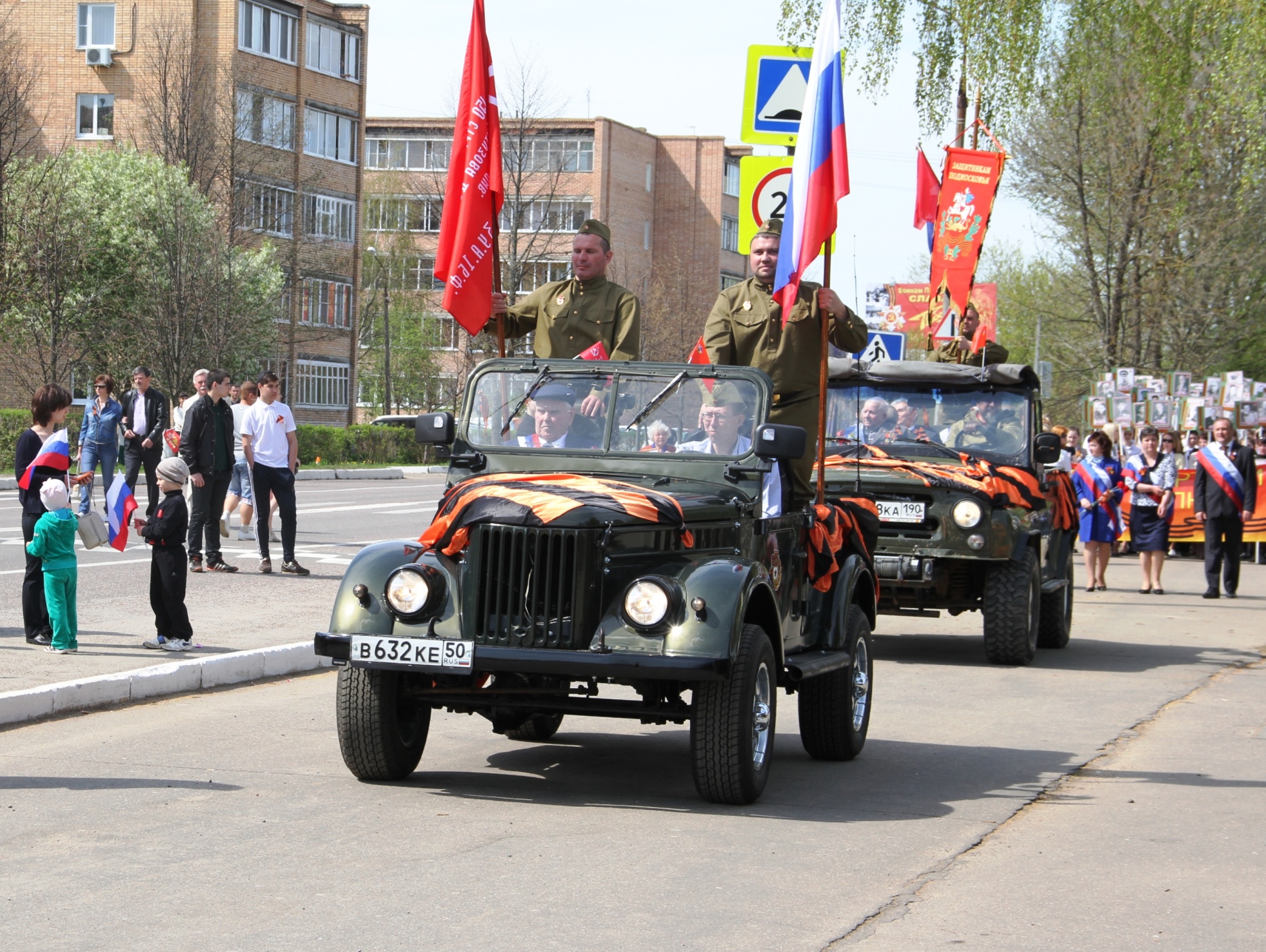 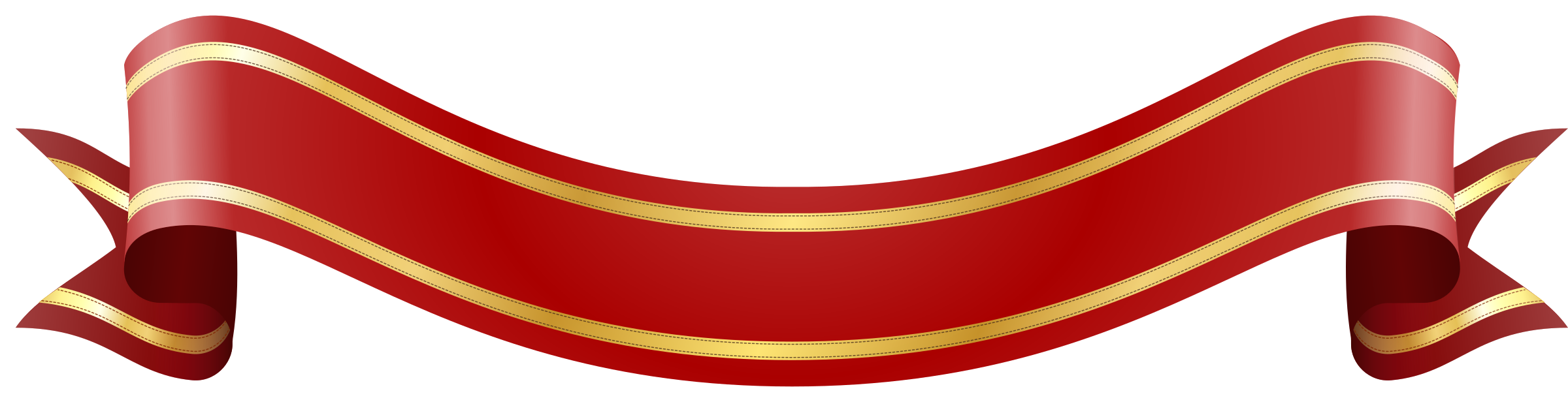 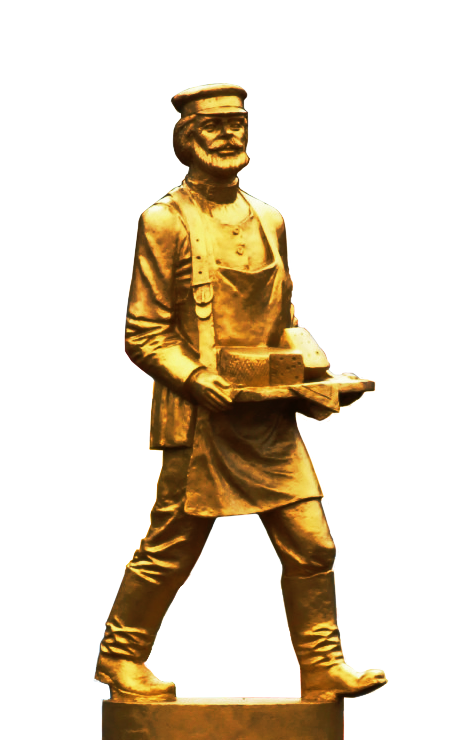 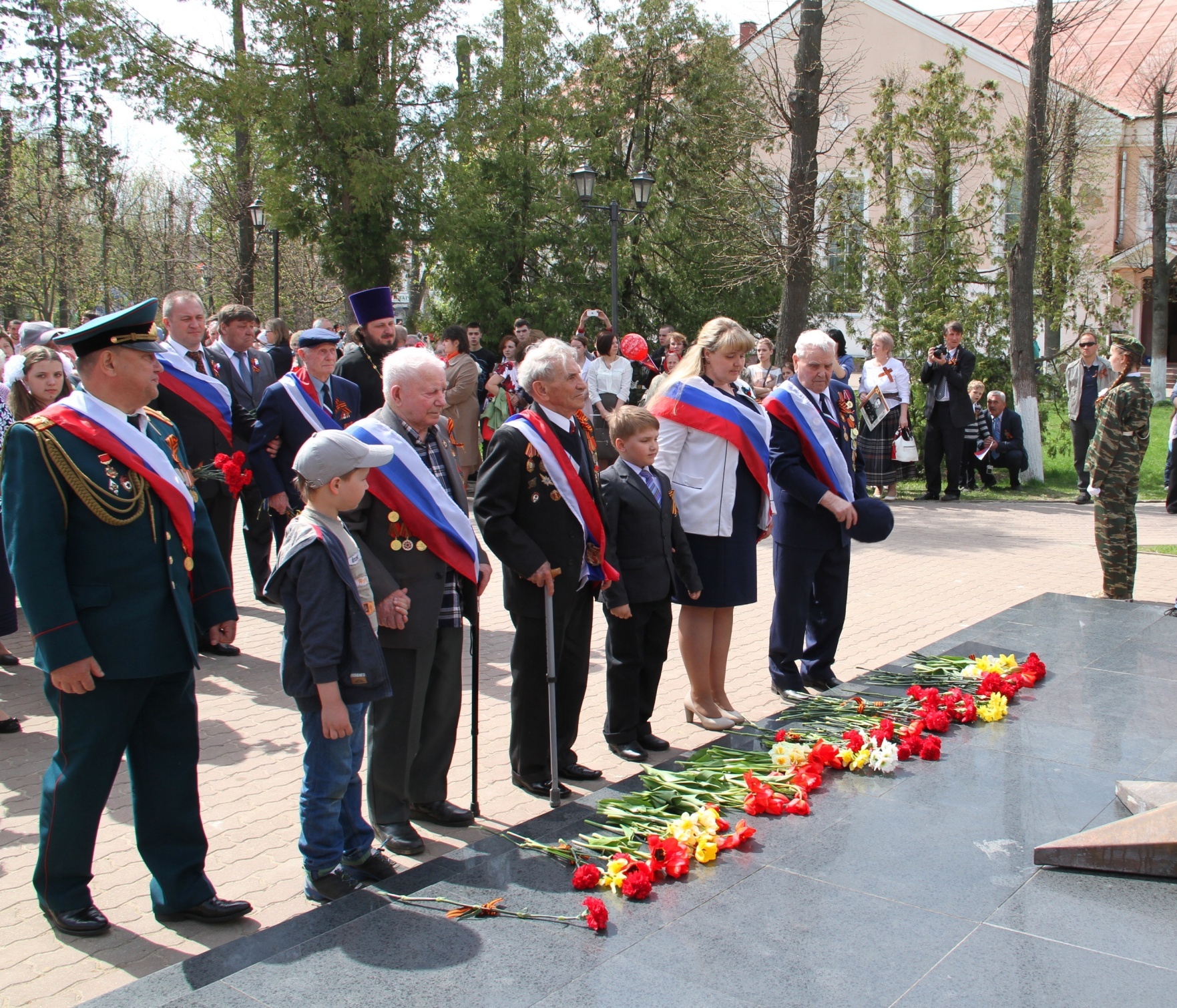 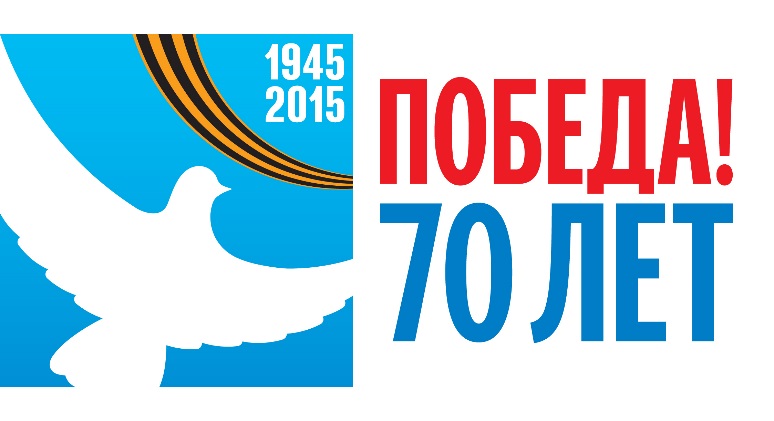 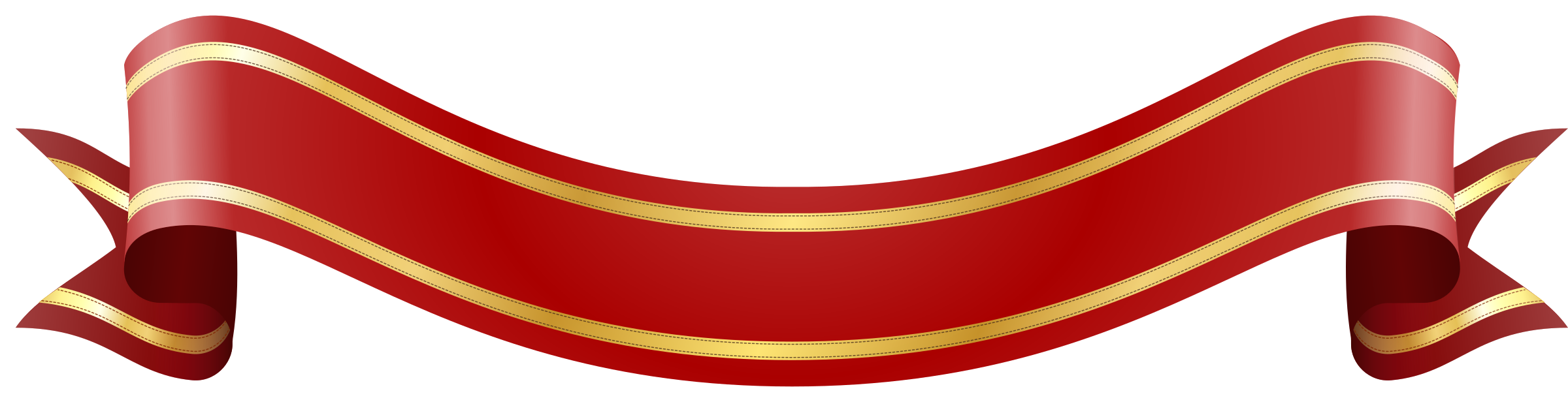 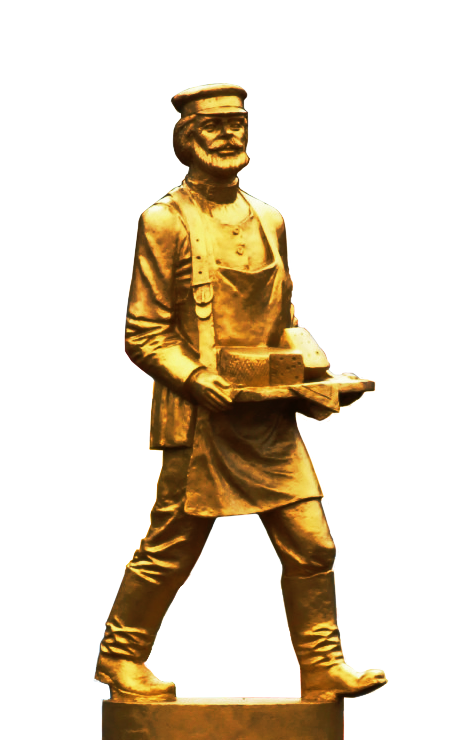 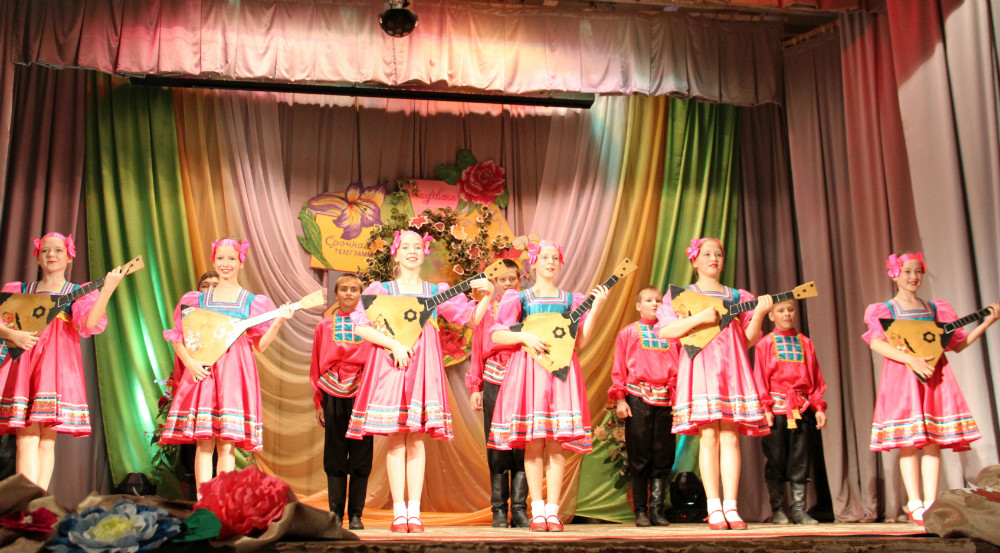 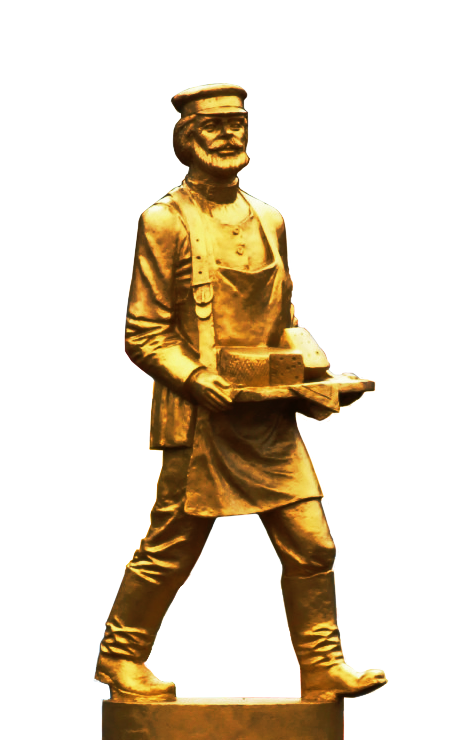 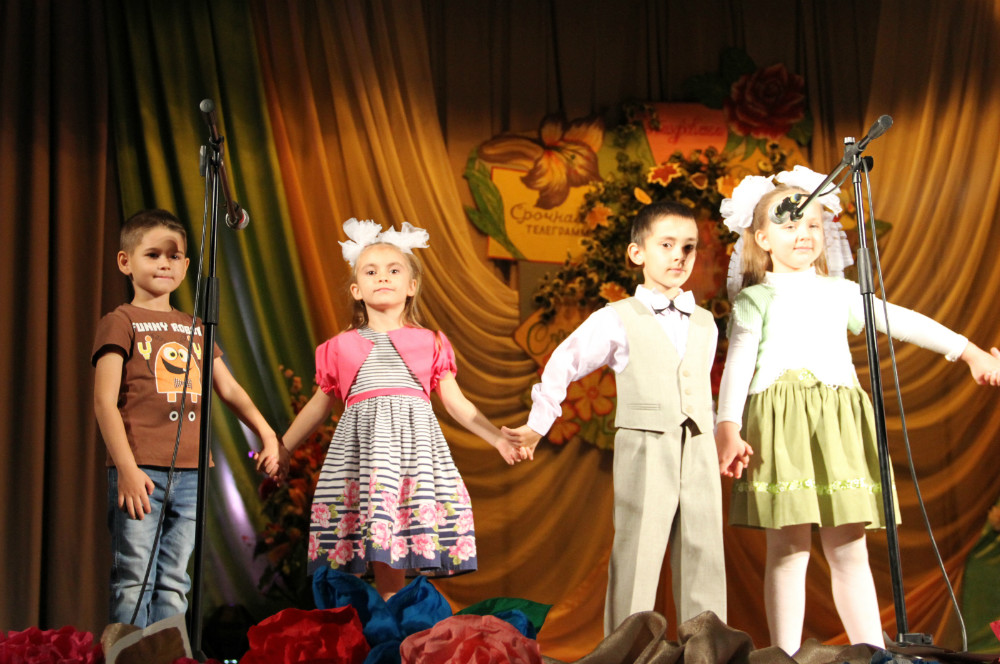 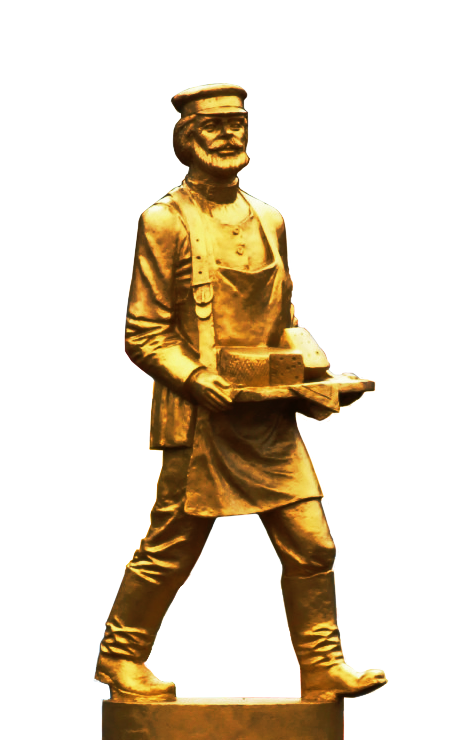 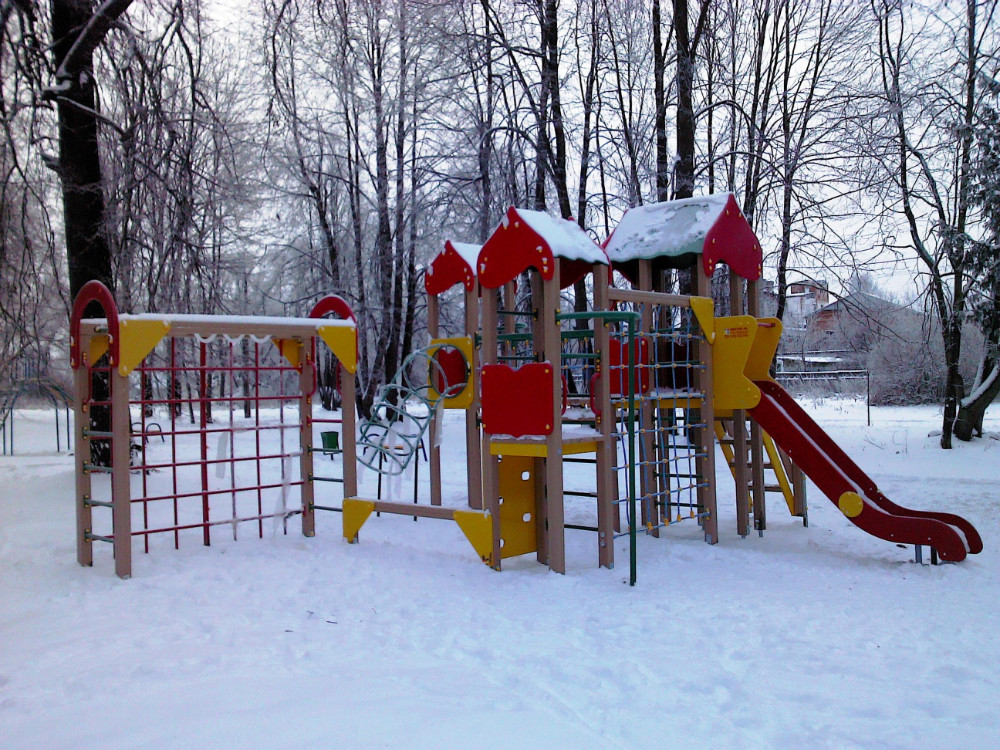 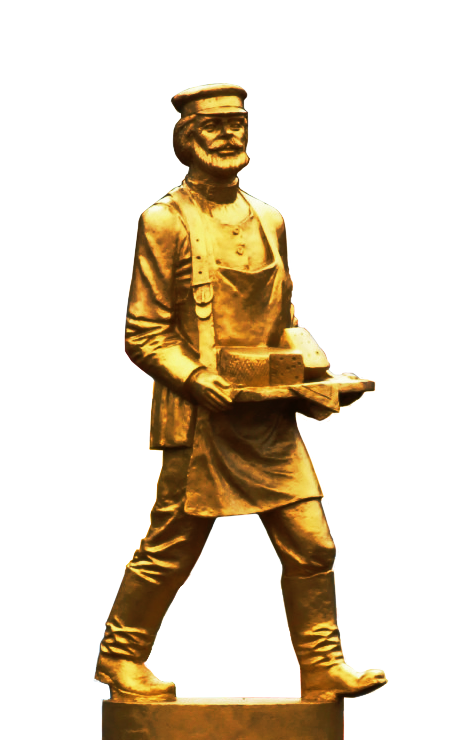 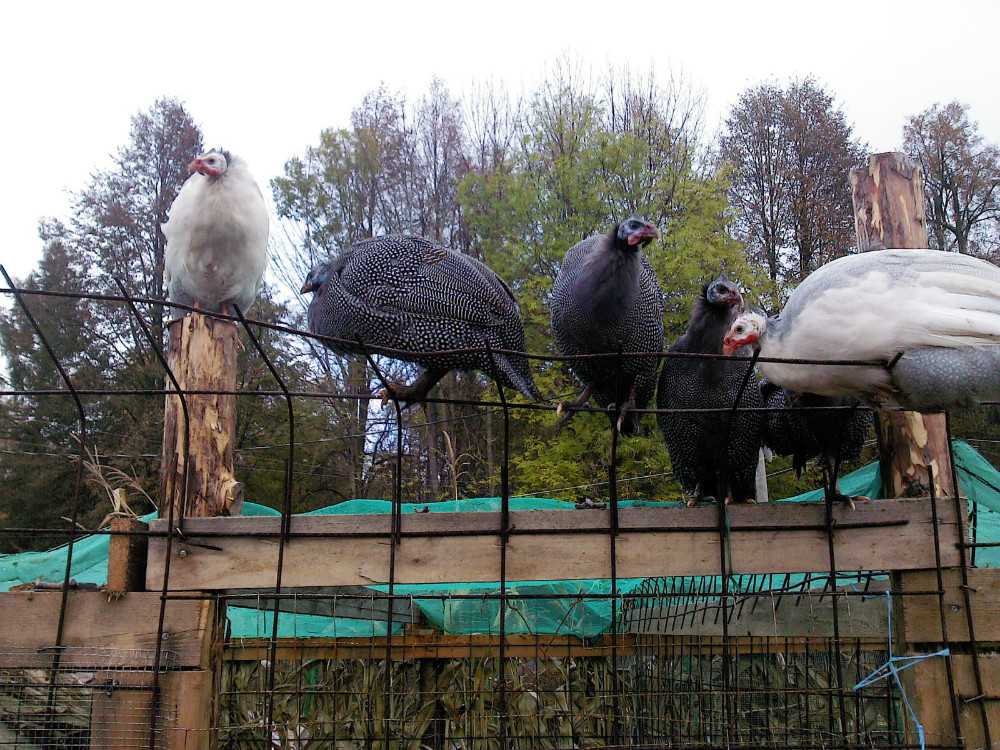 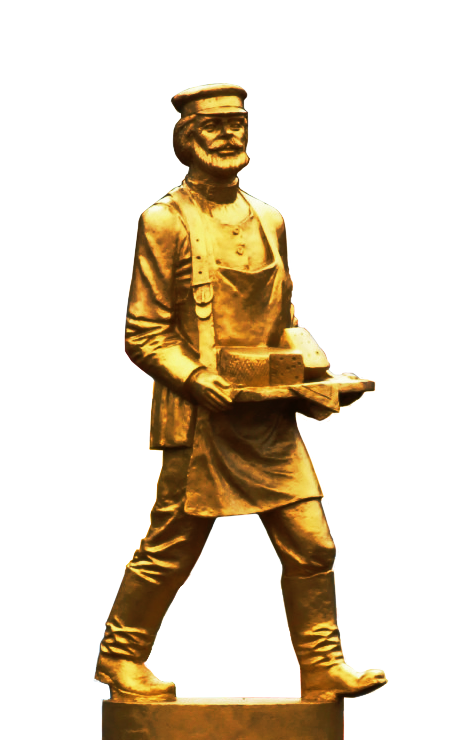 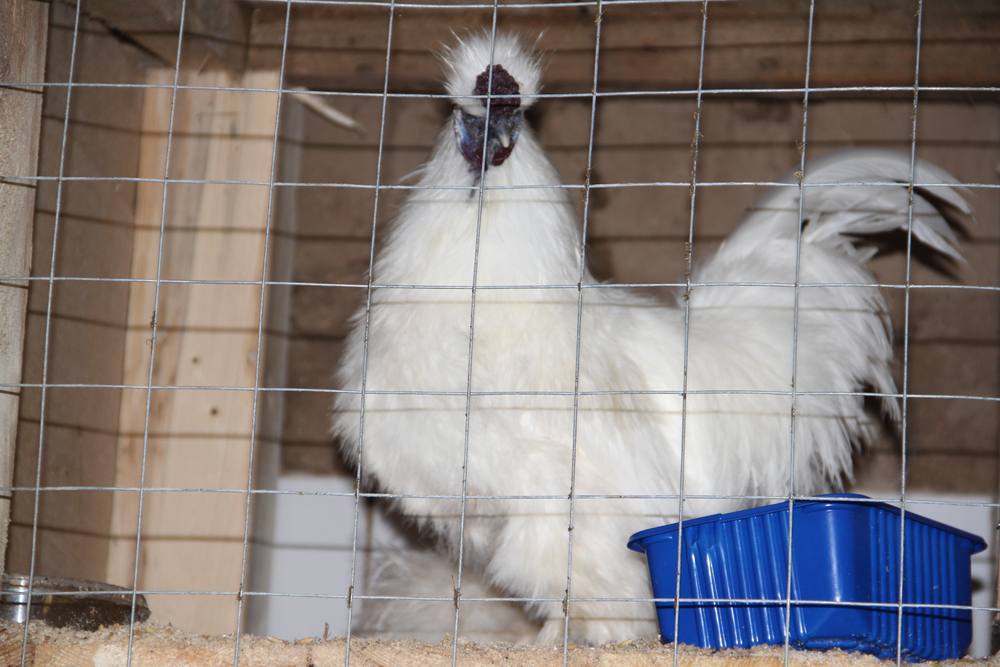 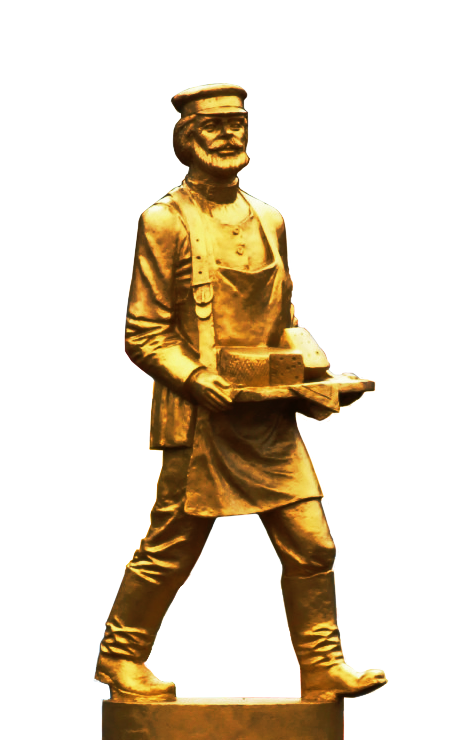 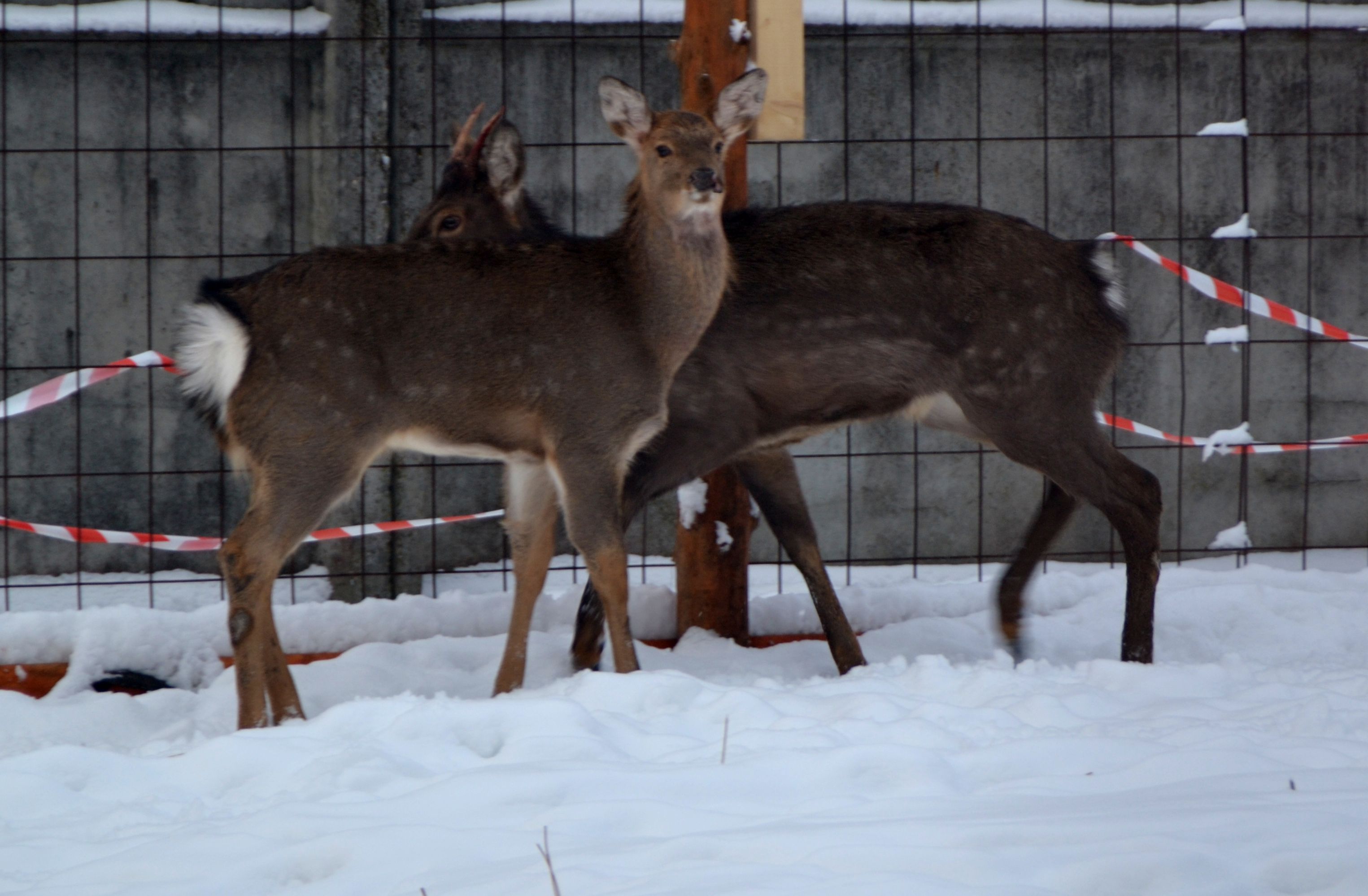 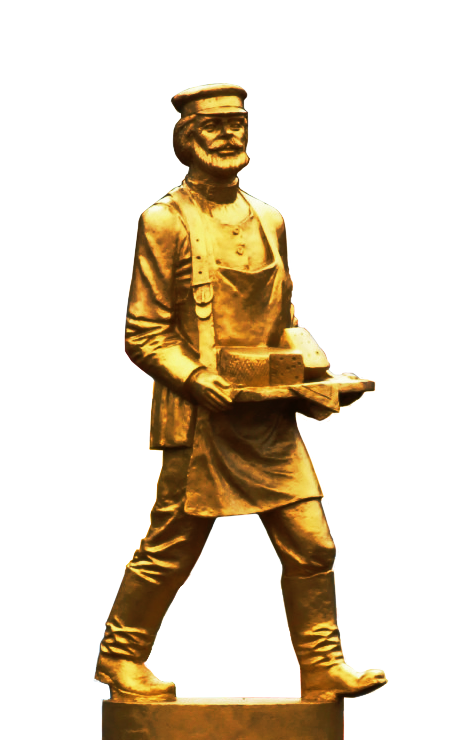 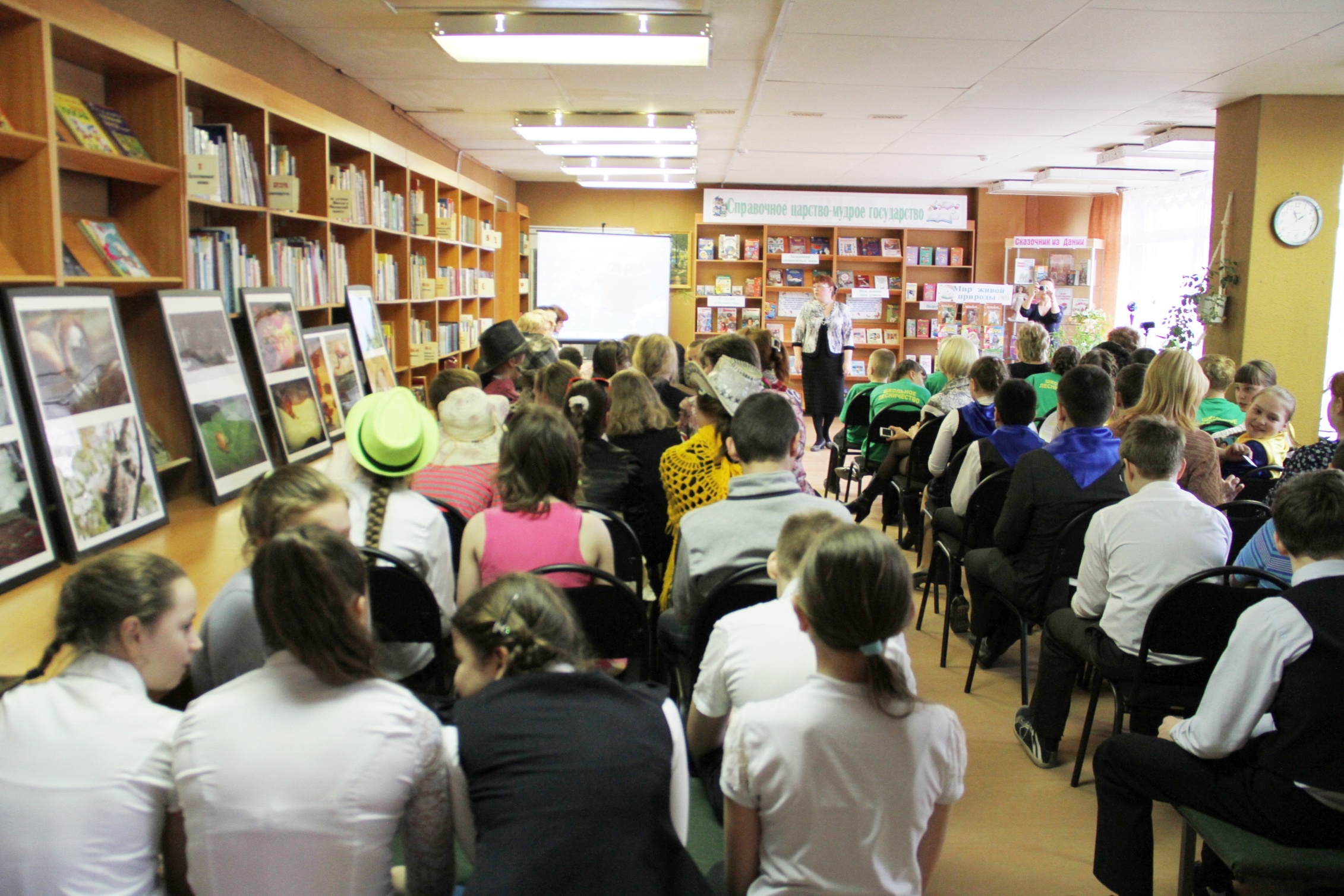 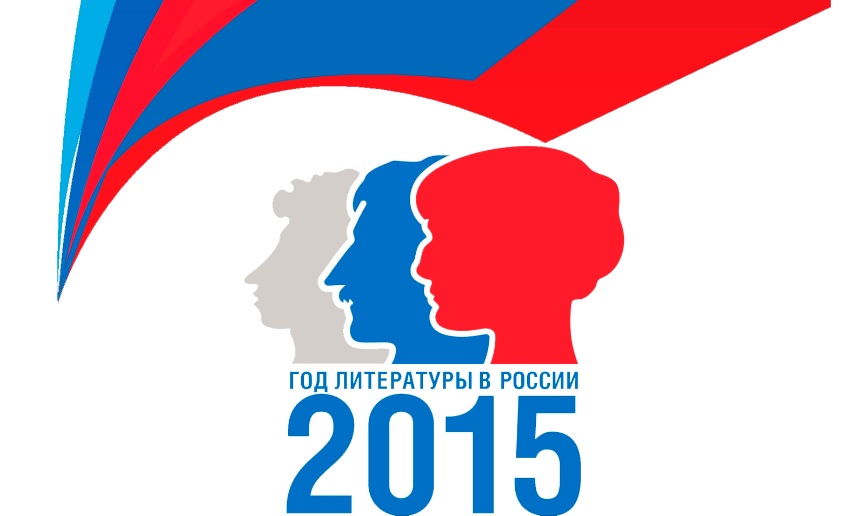 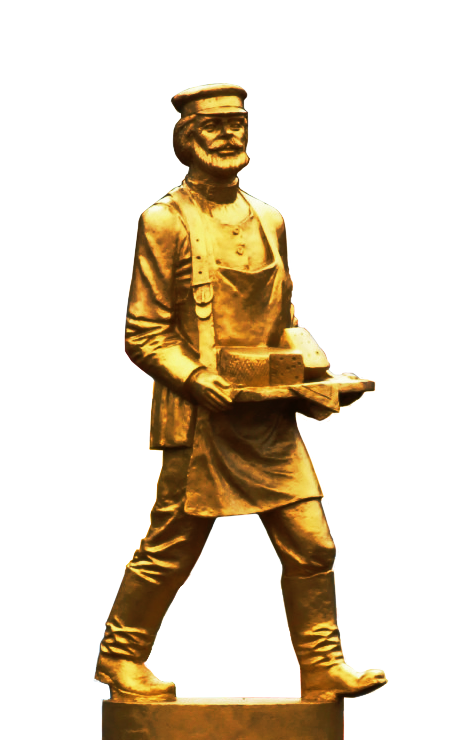 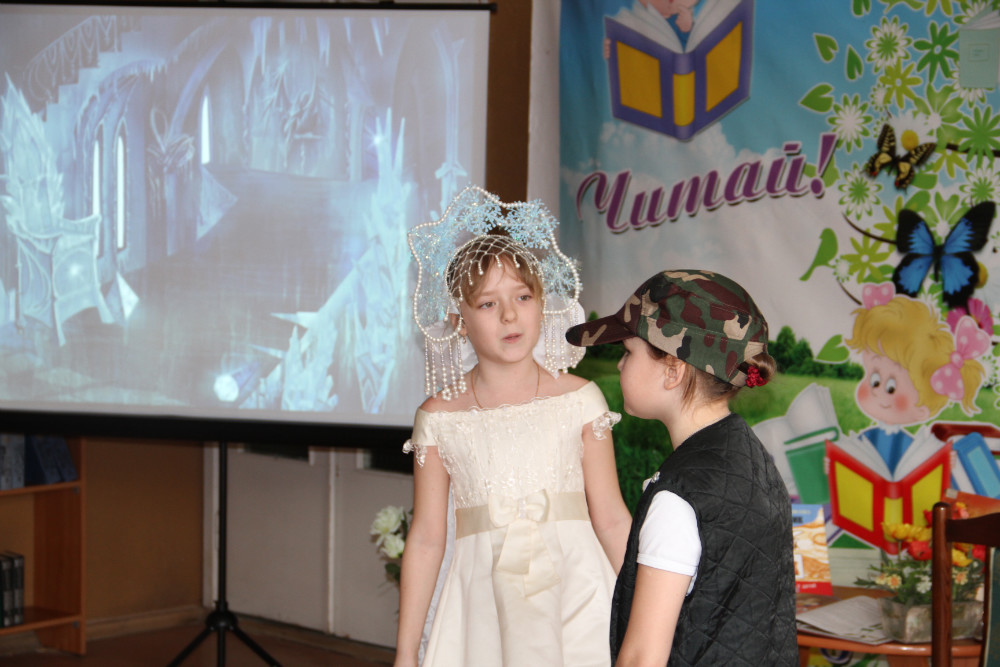 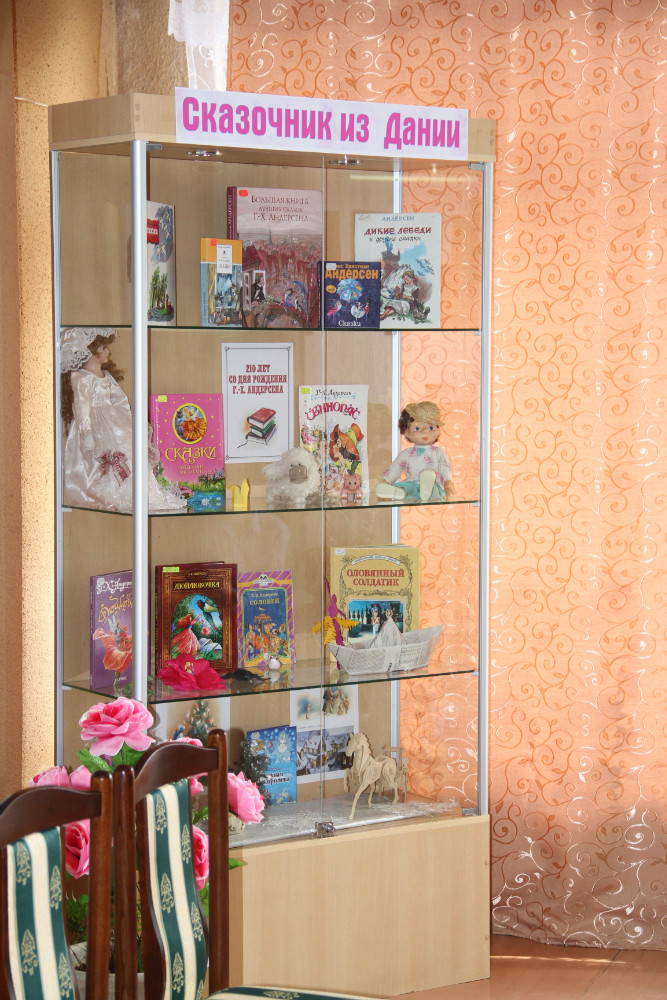 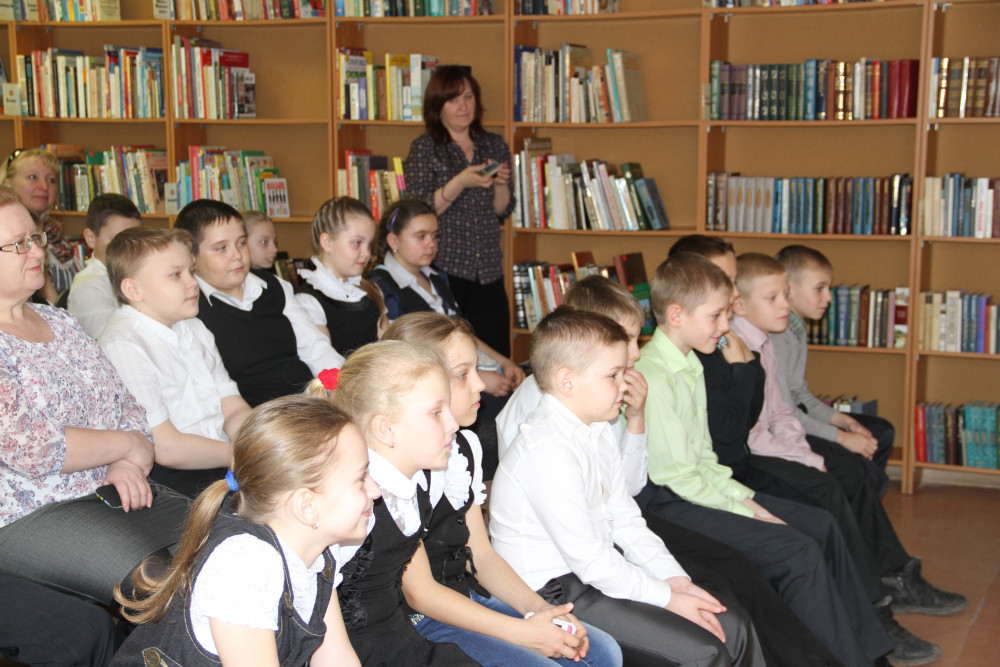 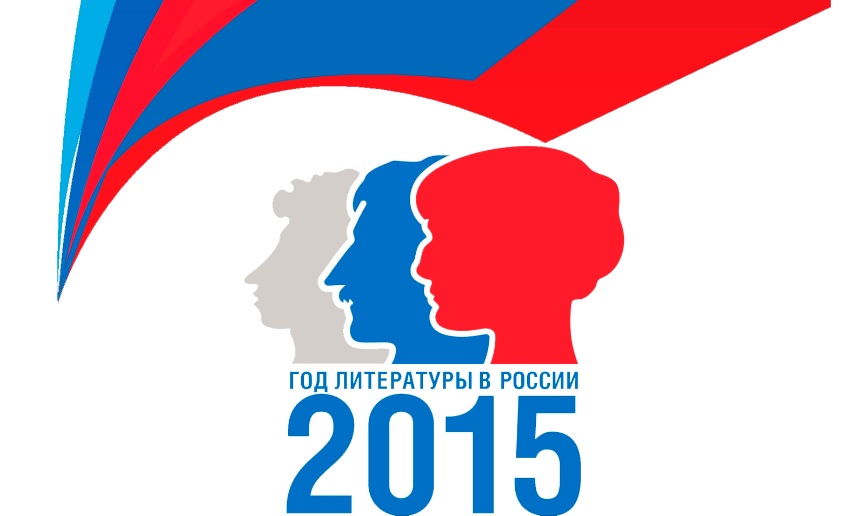 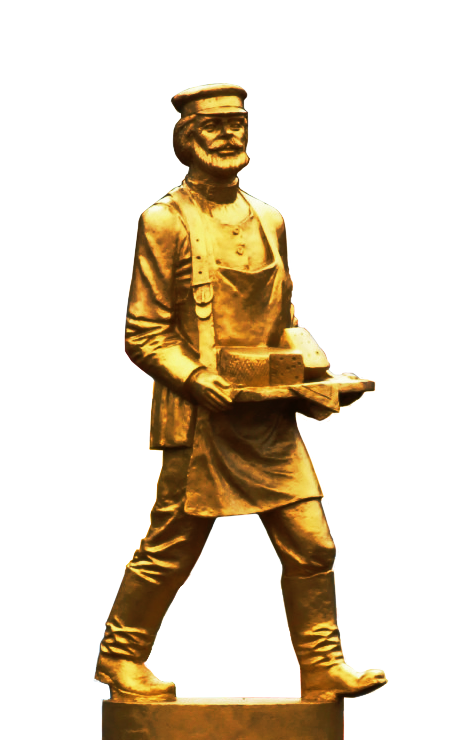 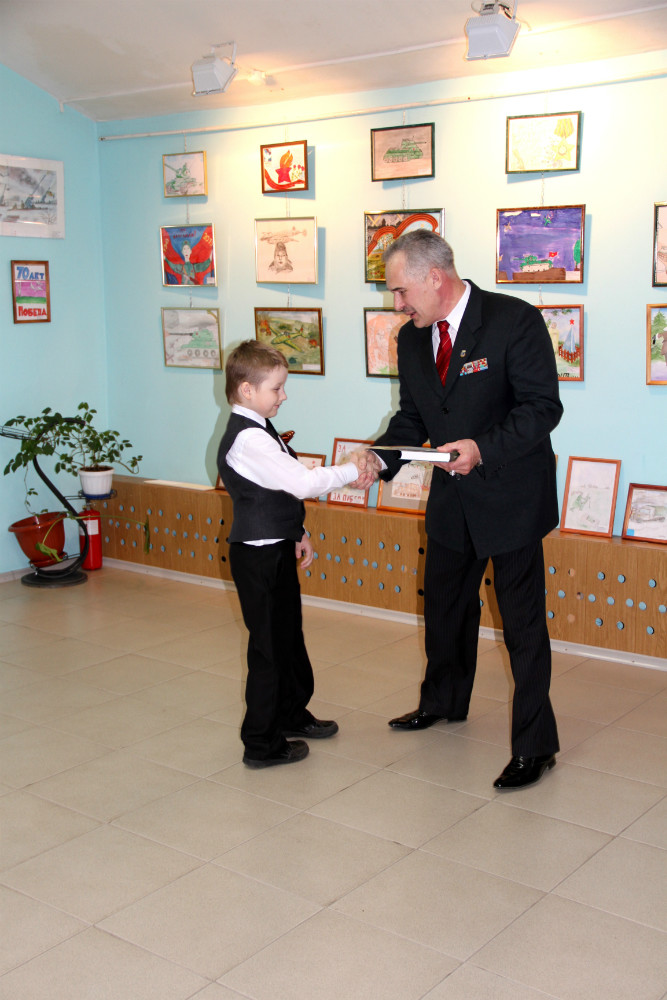 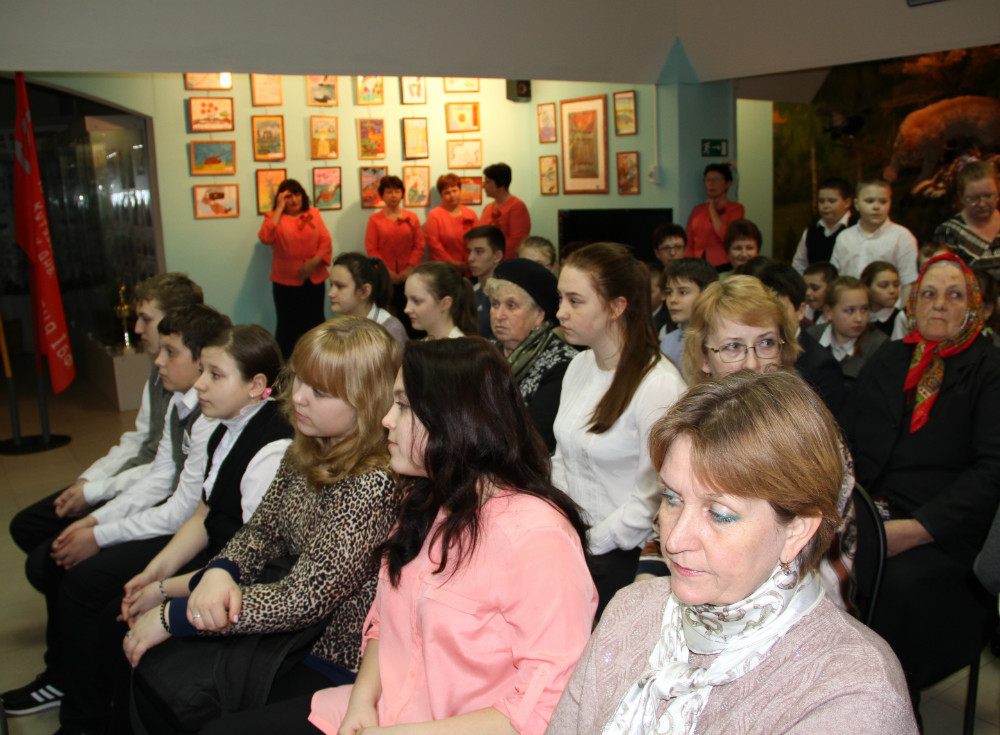 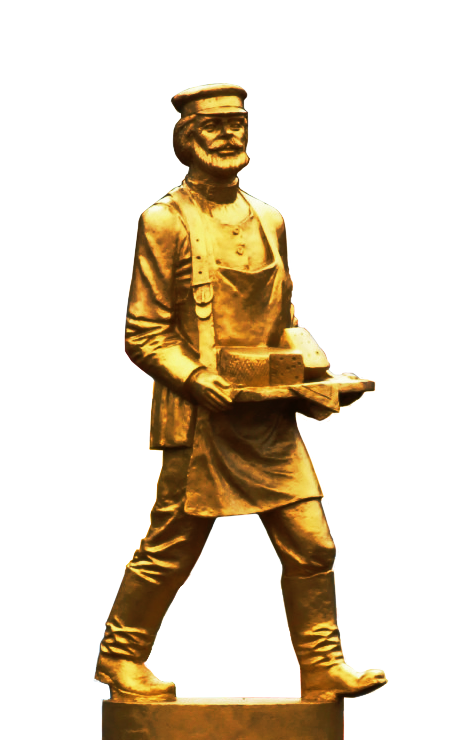 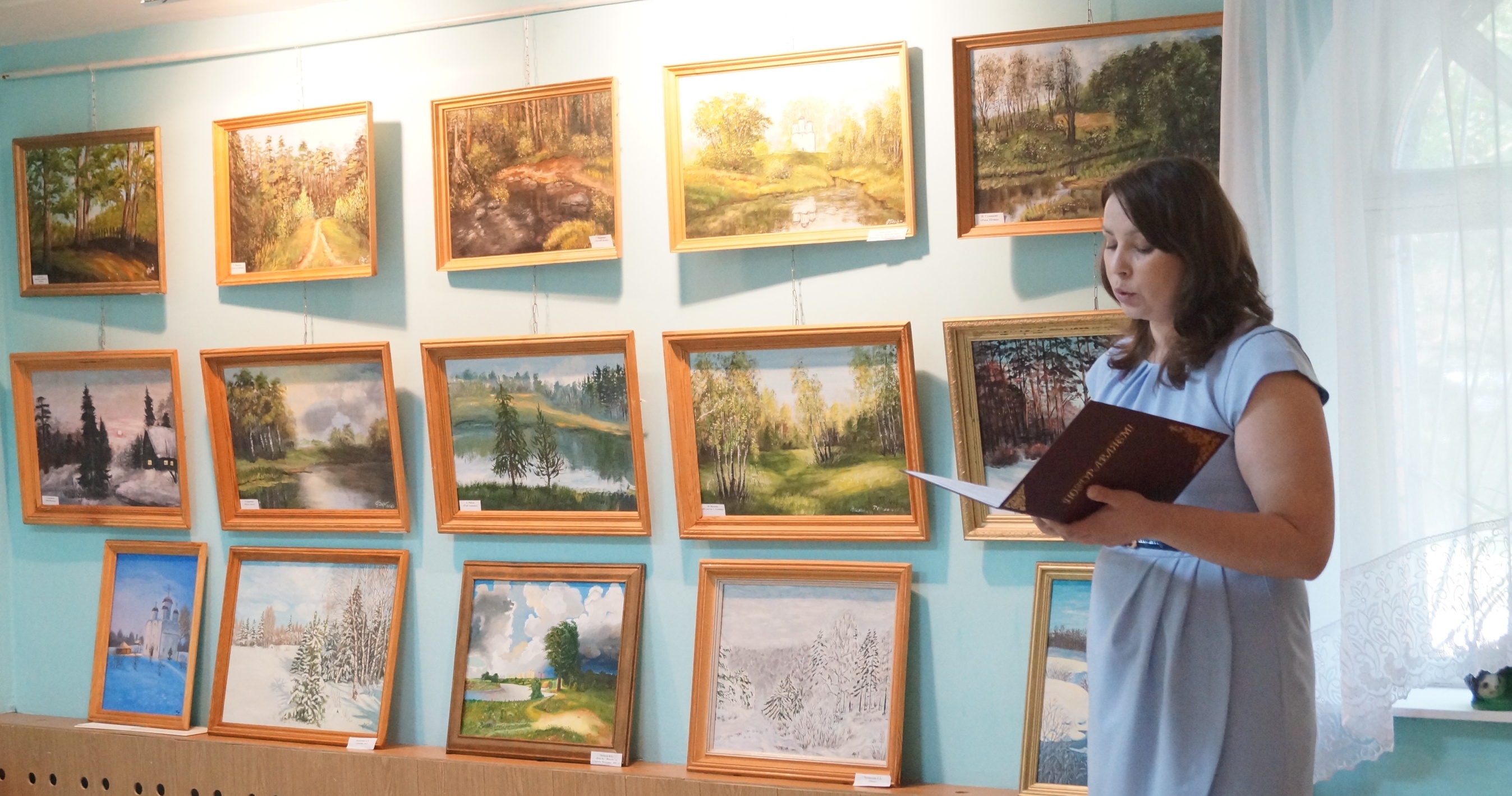 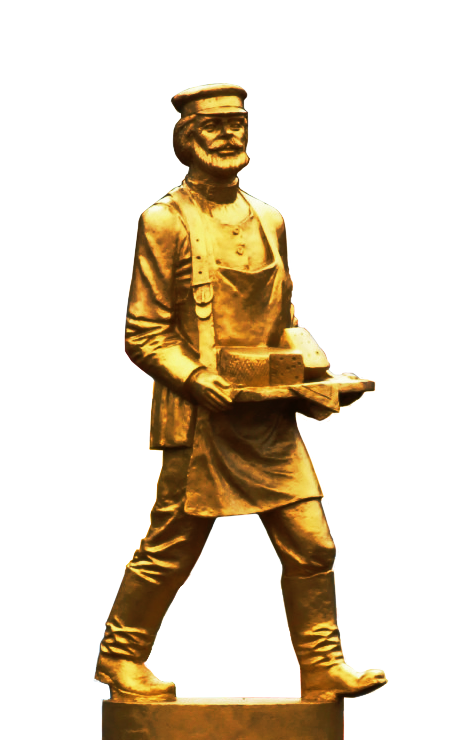 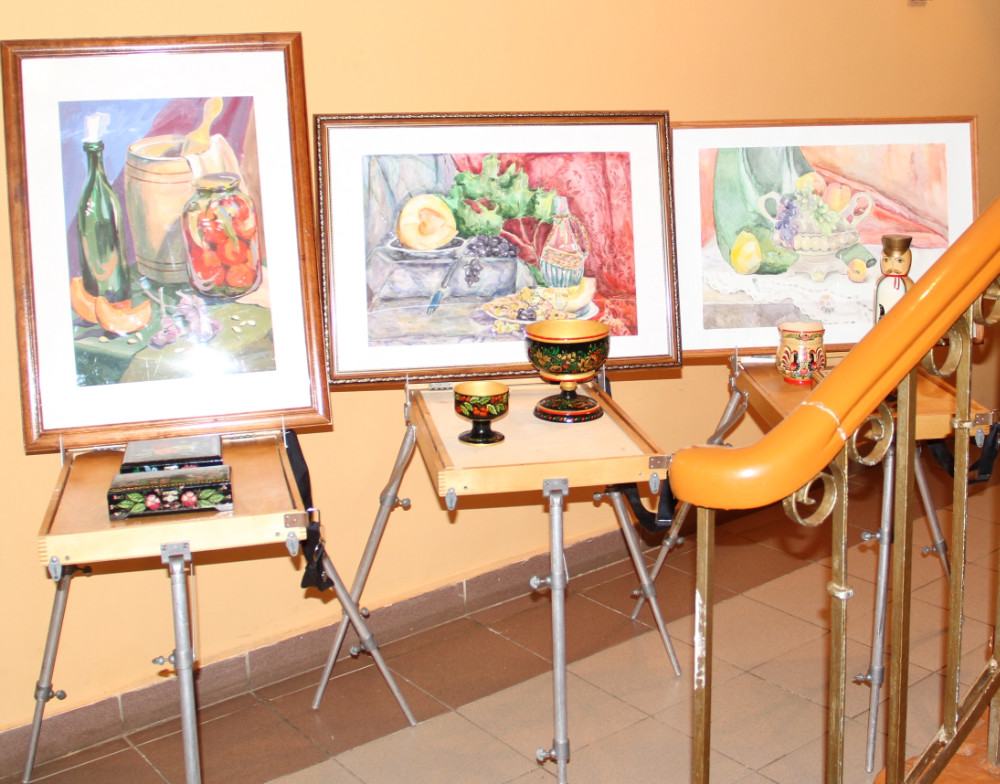 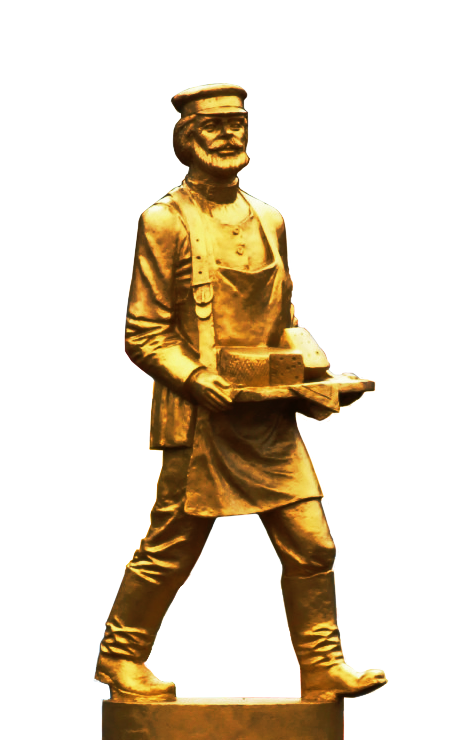 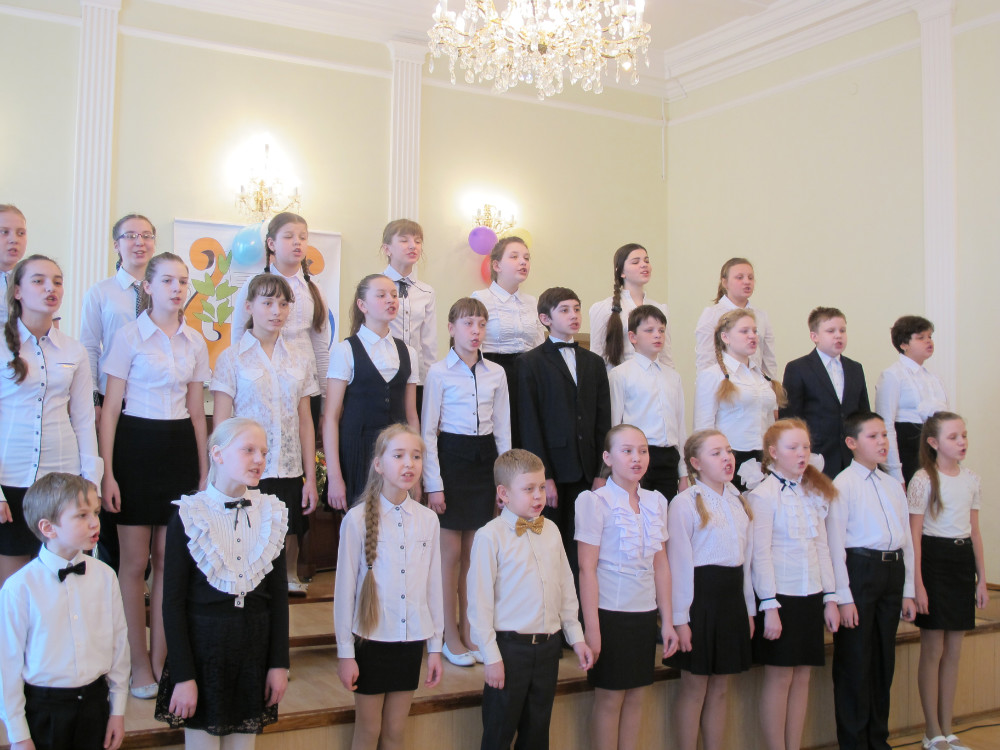 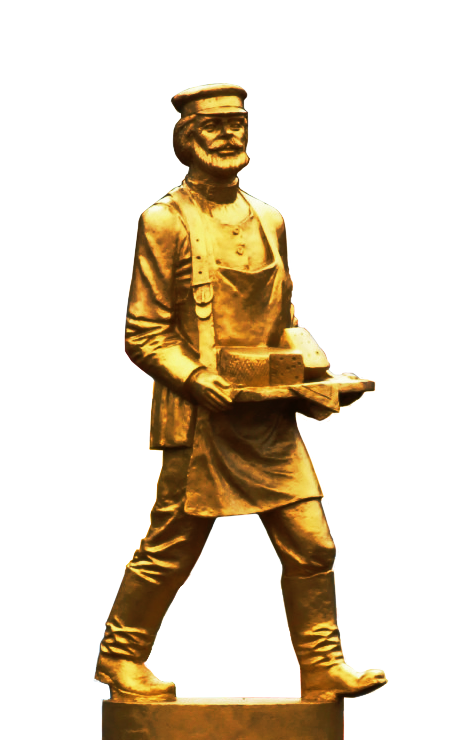 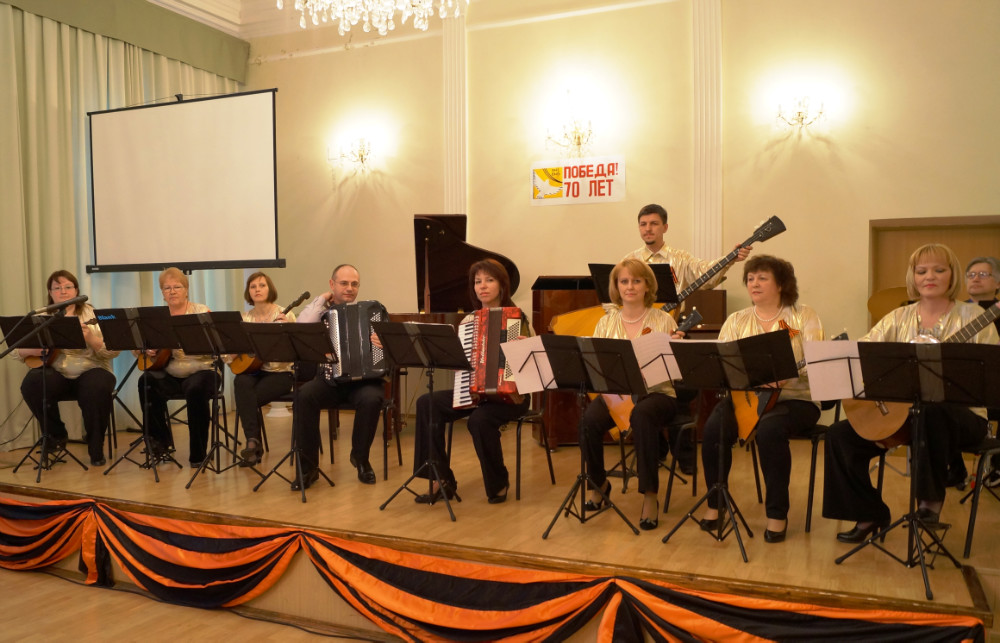 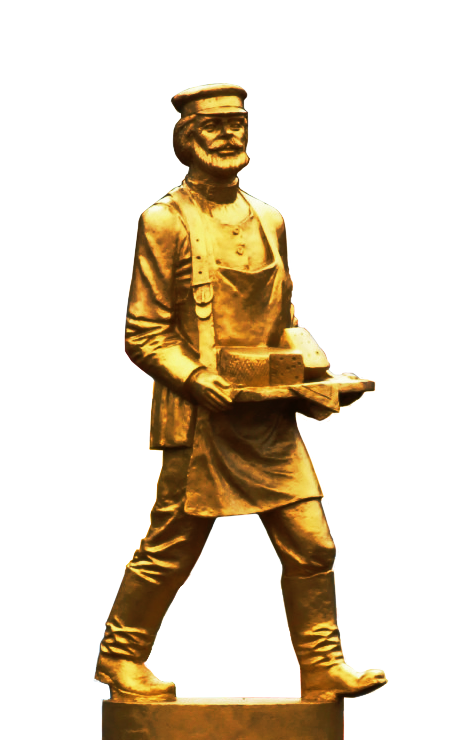 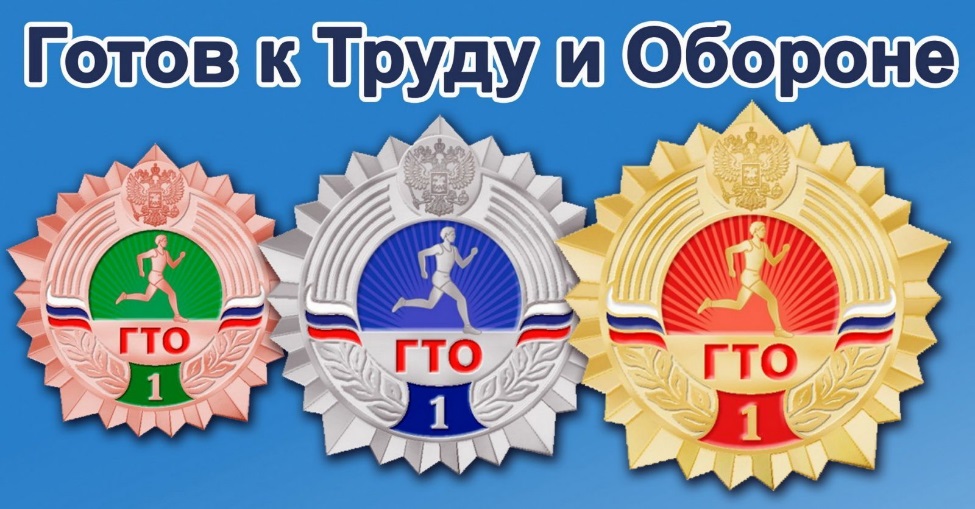 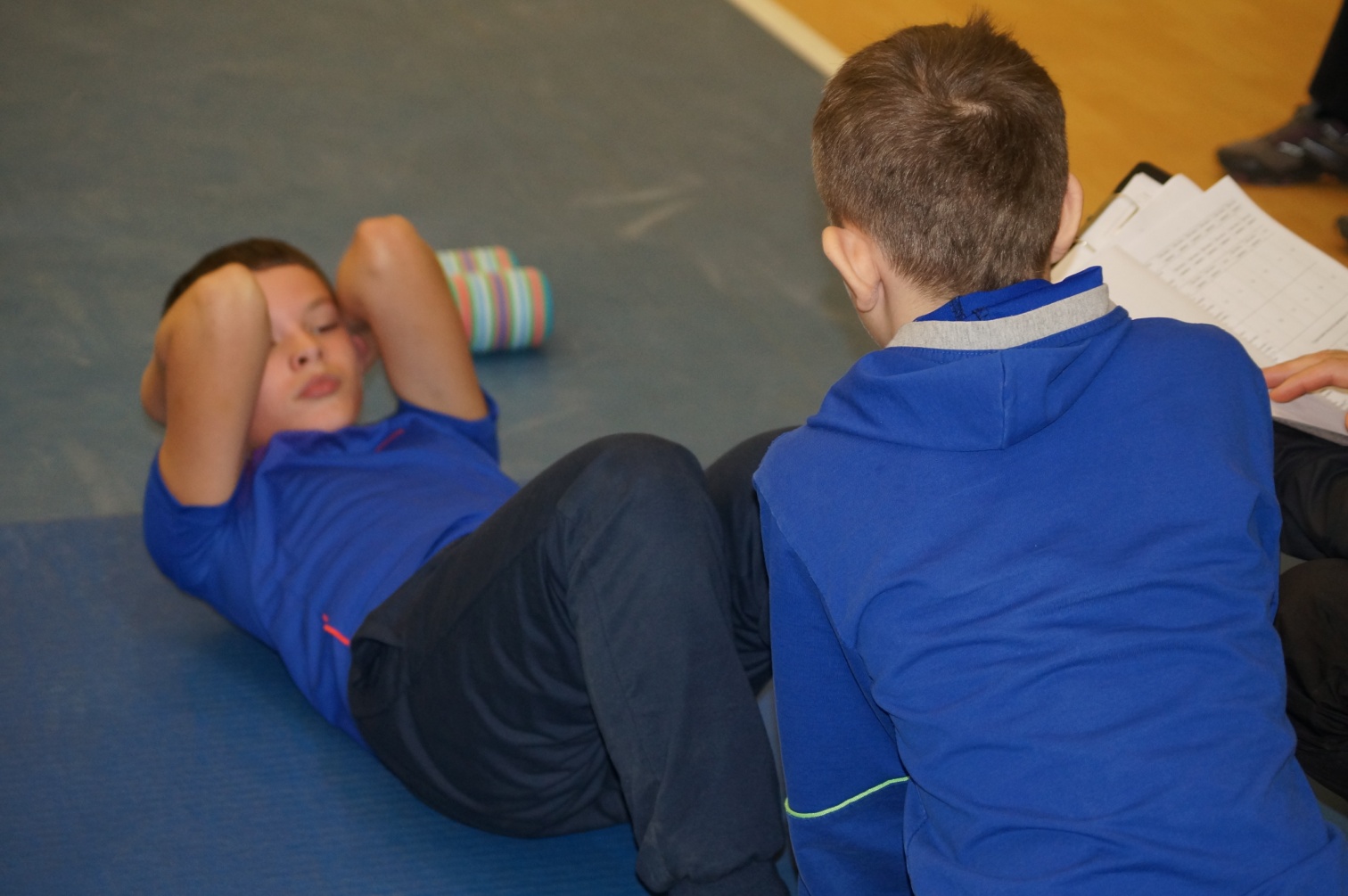 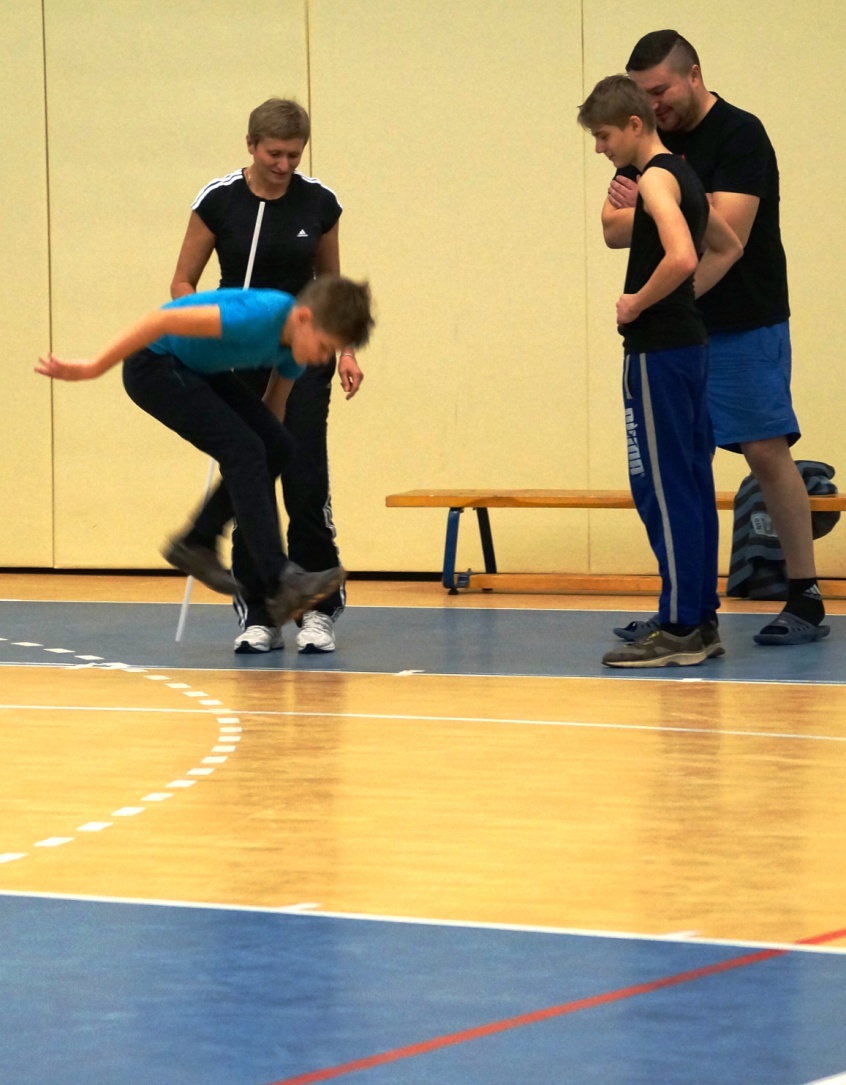 Лотошинские школьники на сдаче ГТО
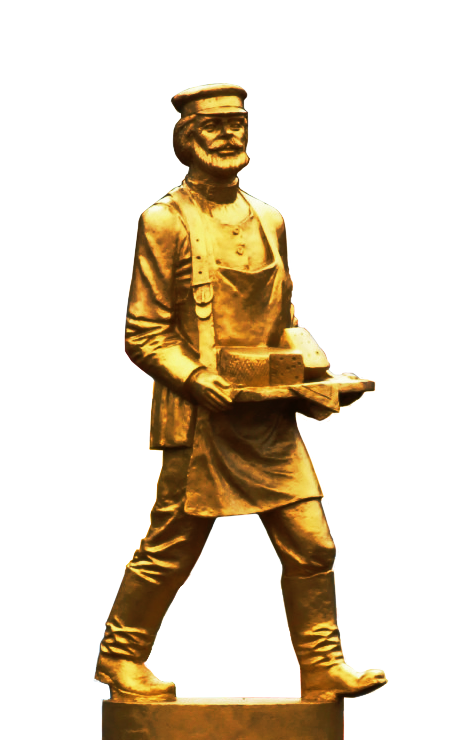 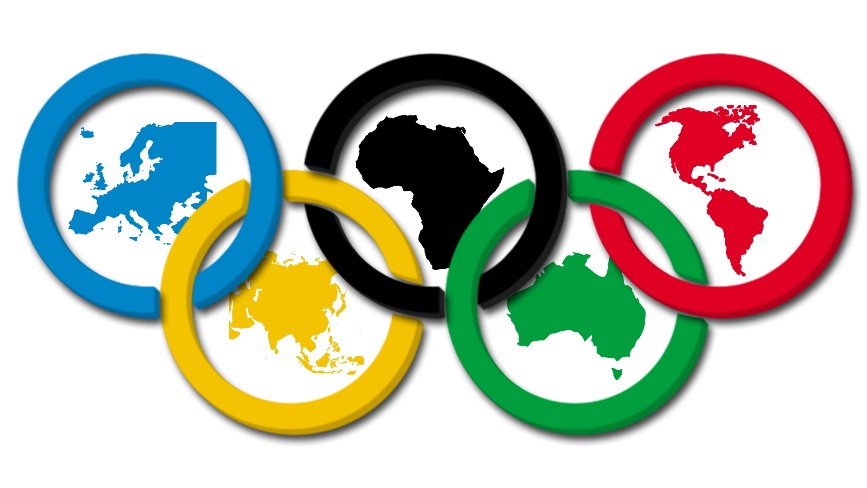 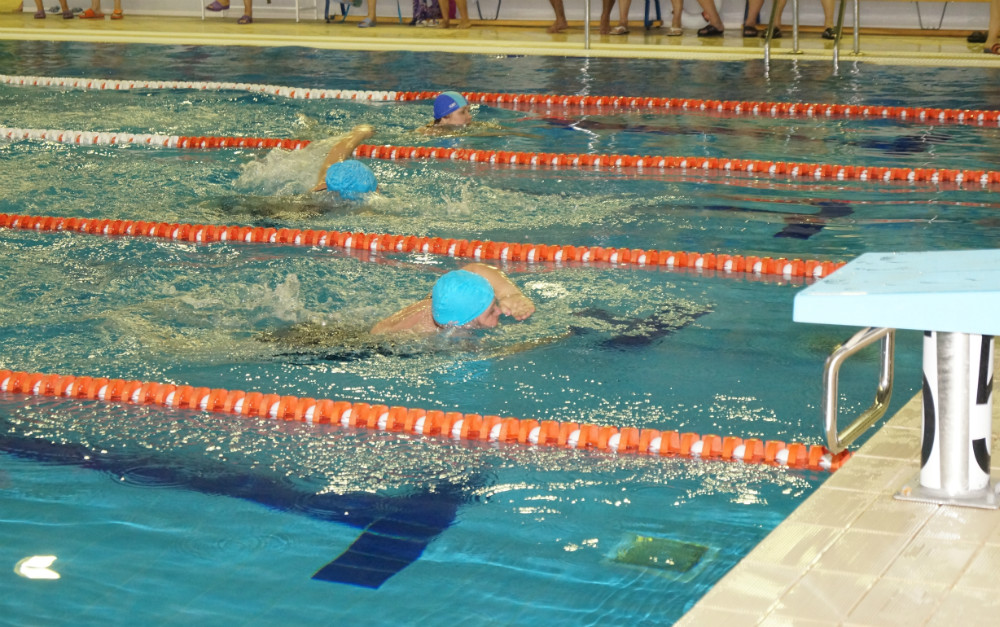 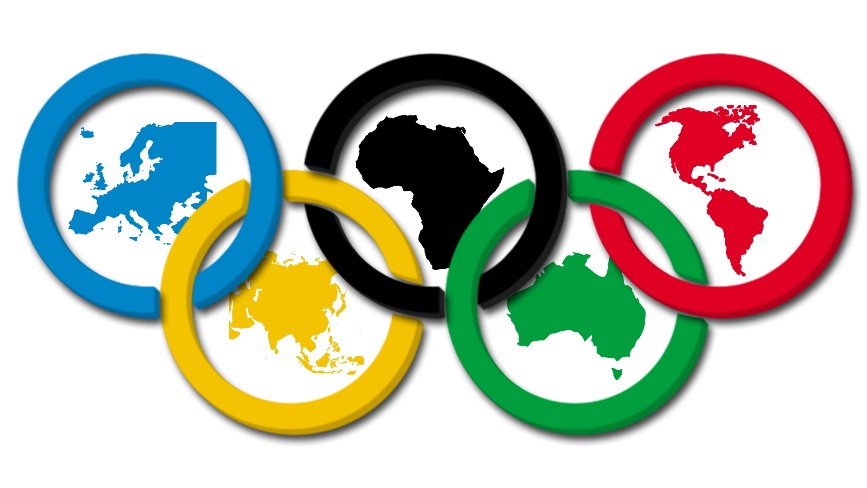 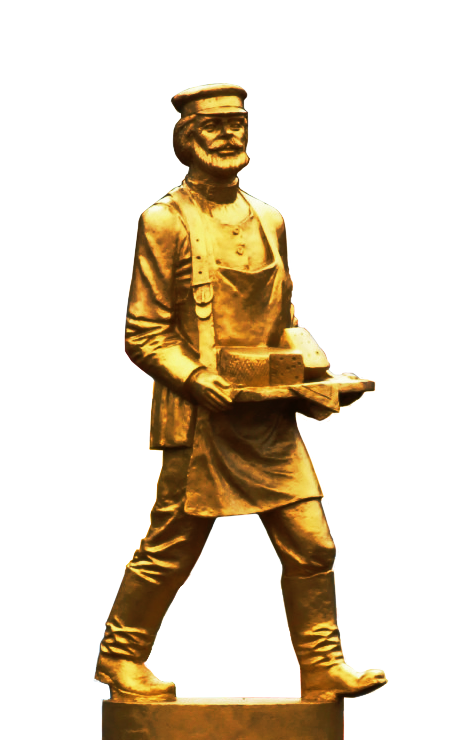 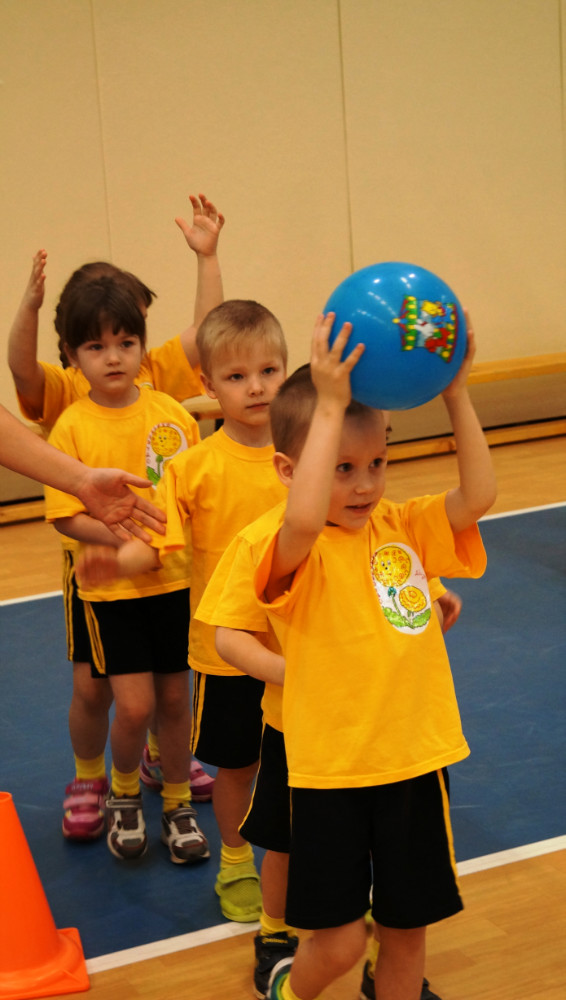 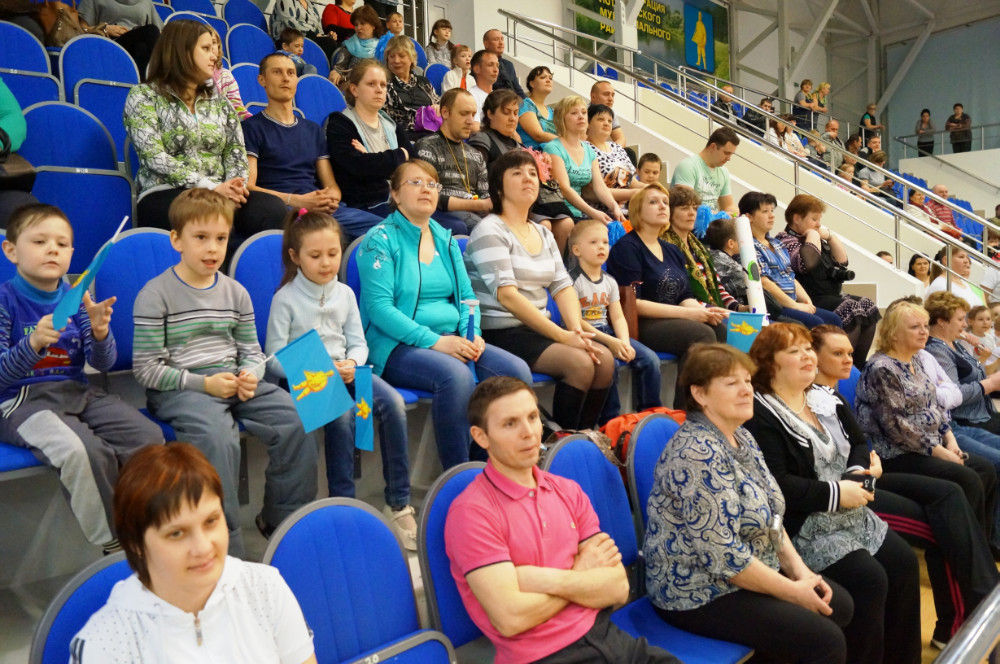 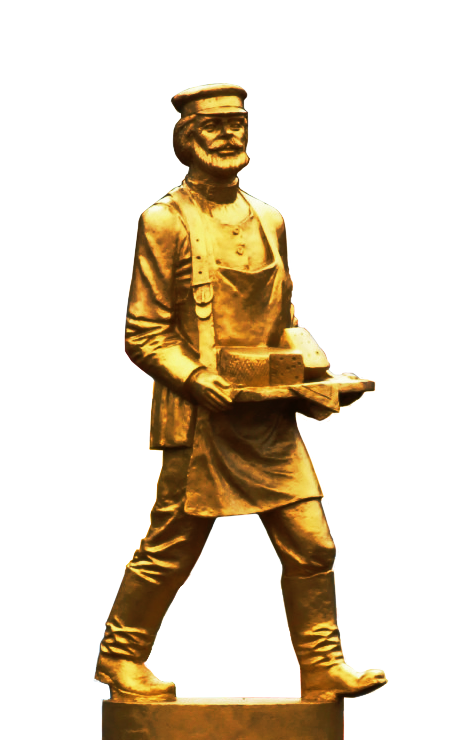 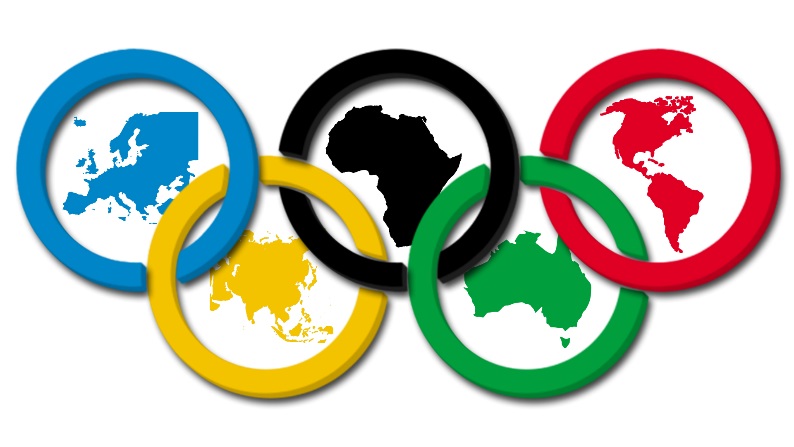 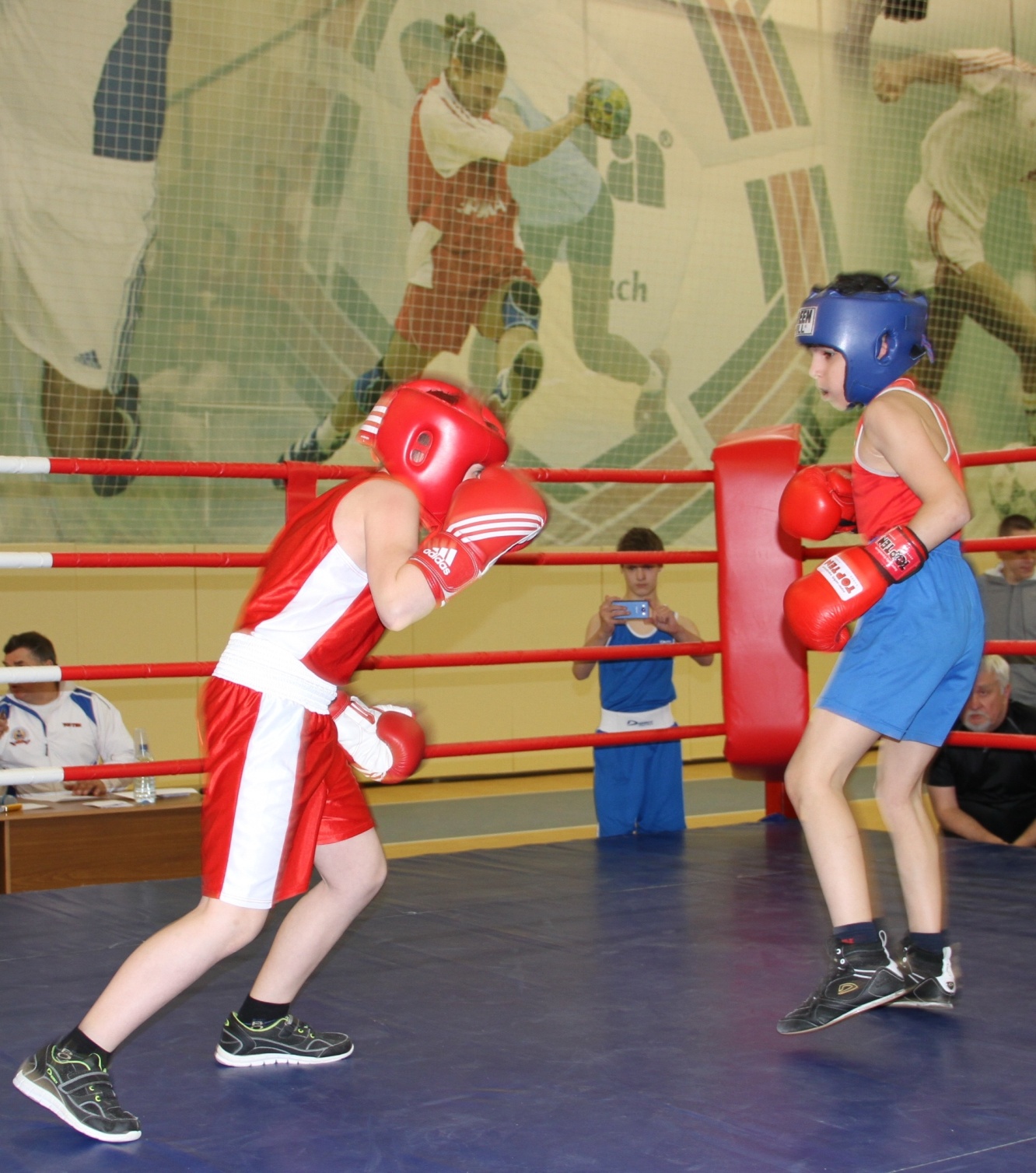 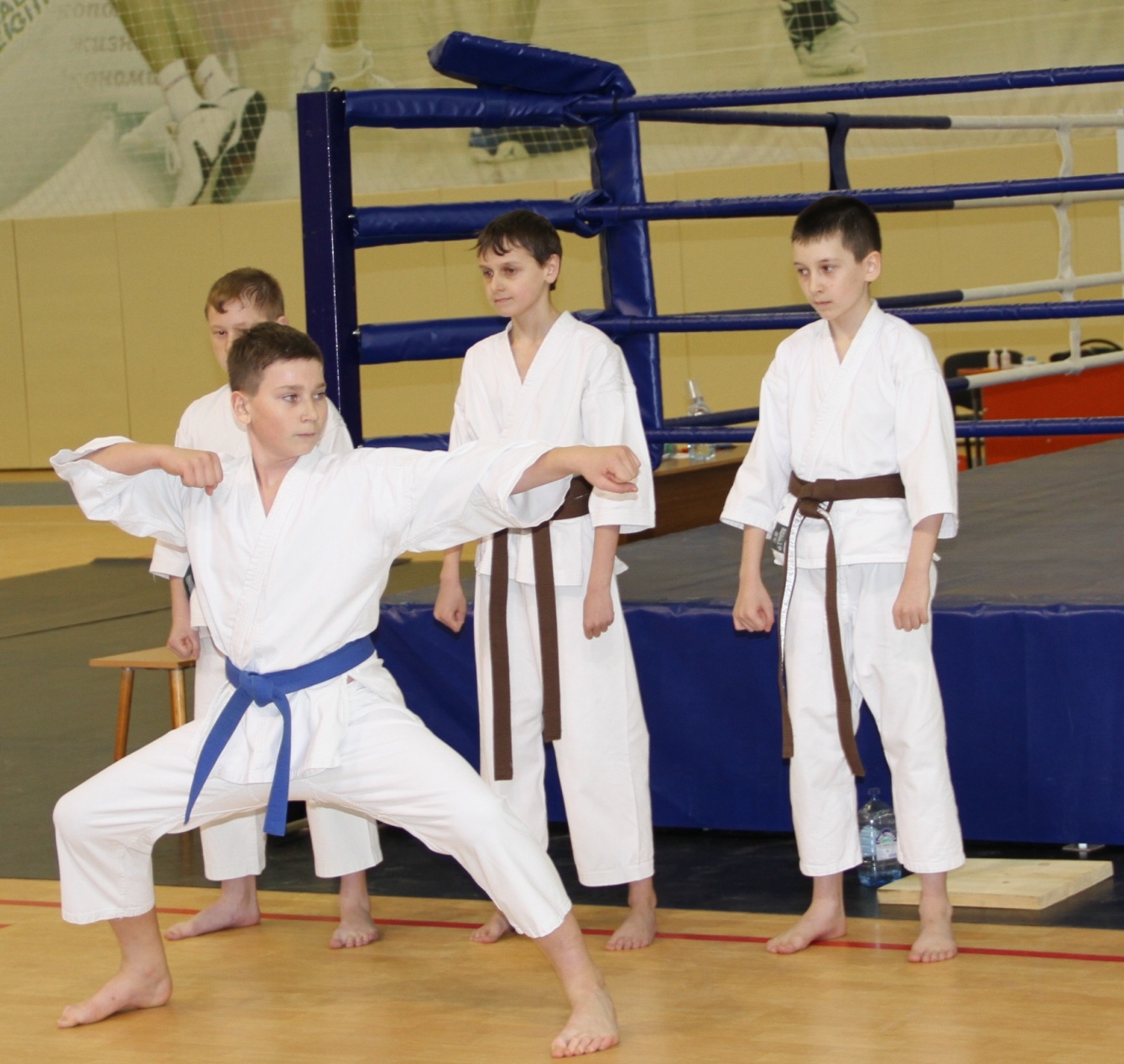 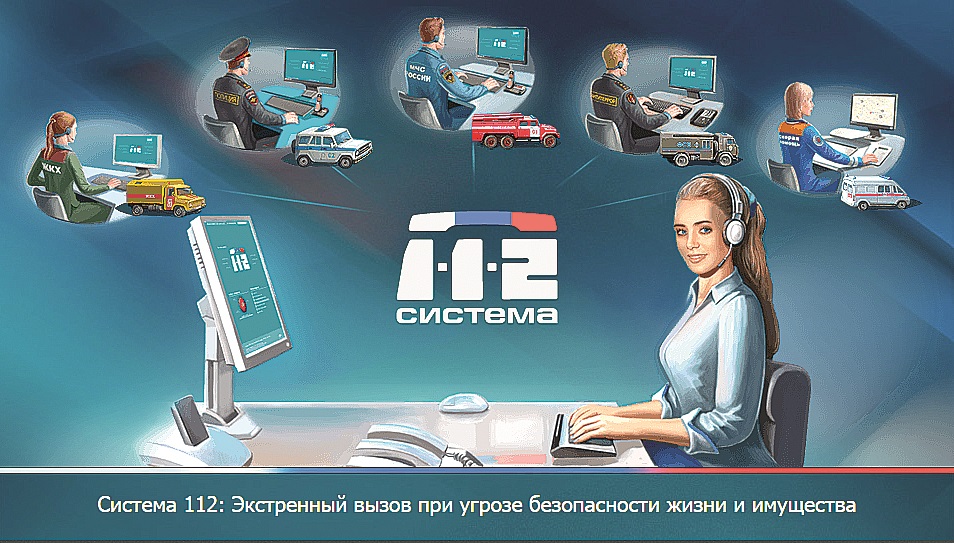 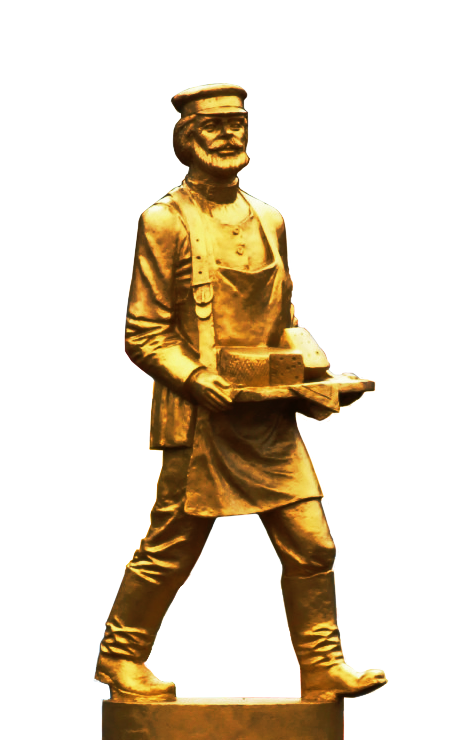 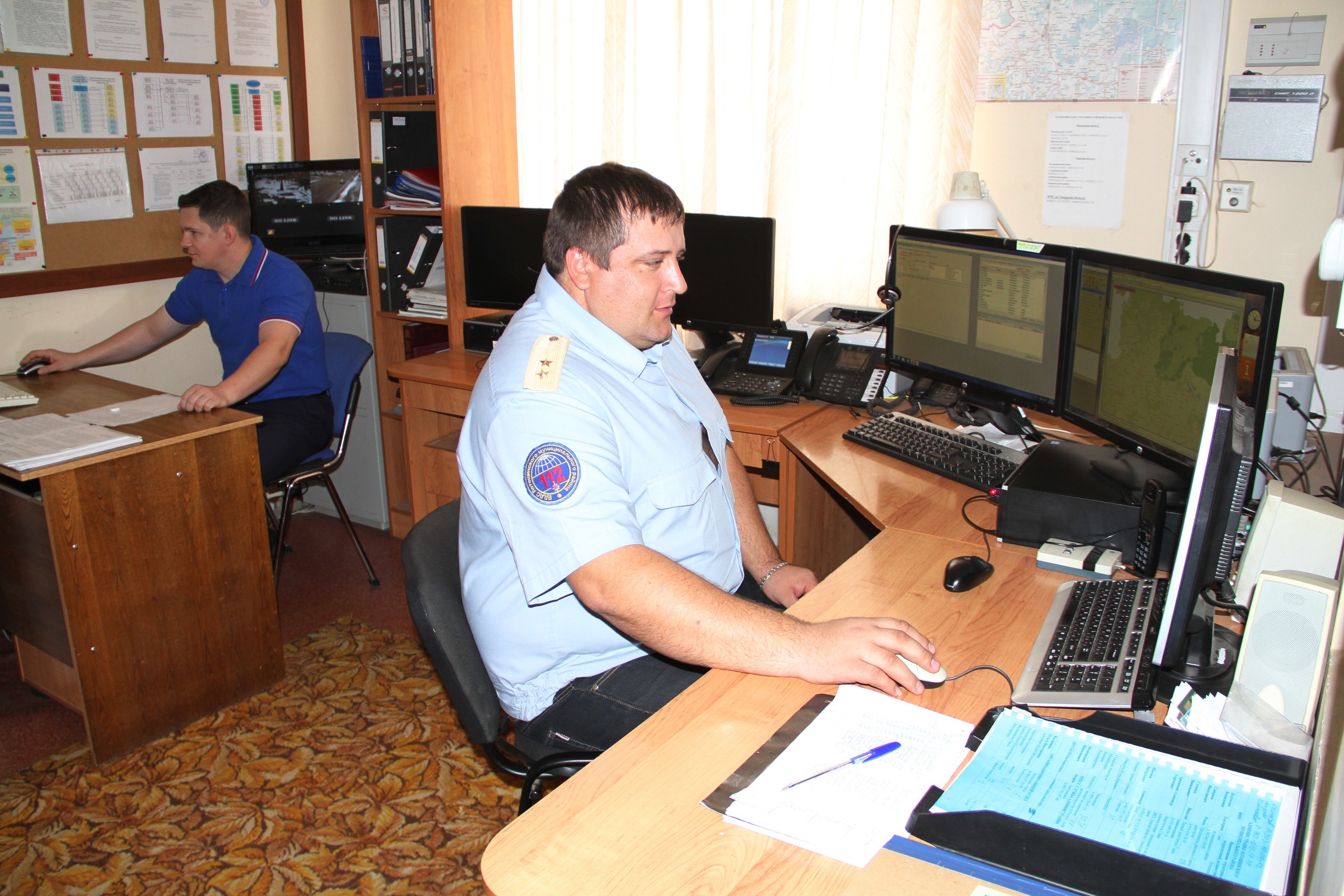 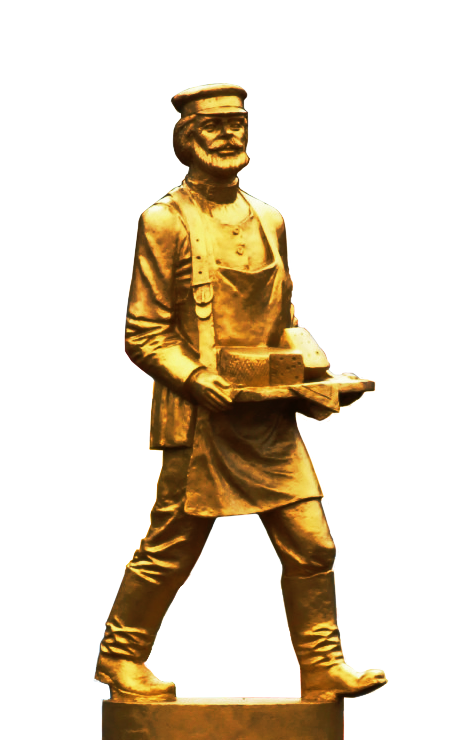 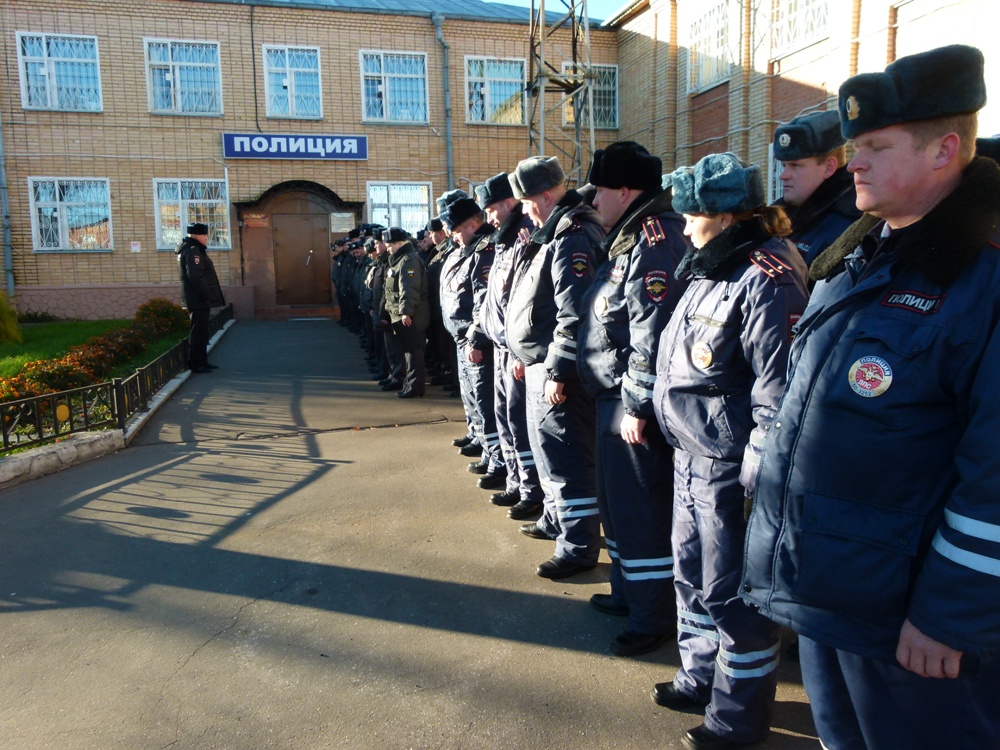 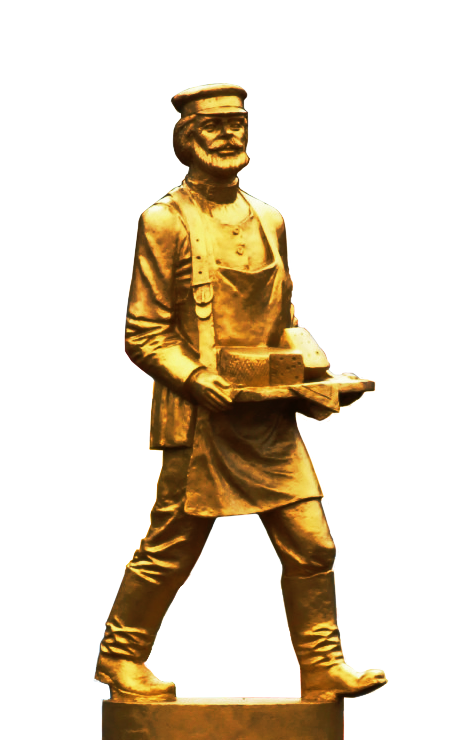 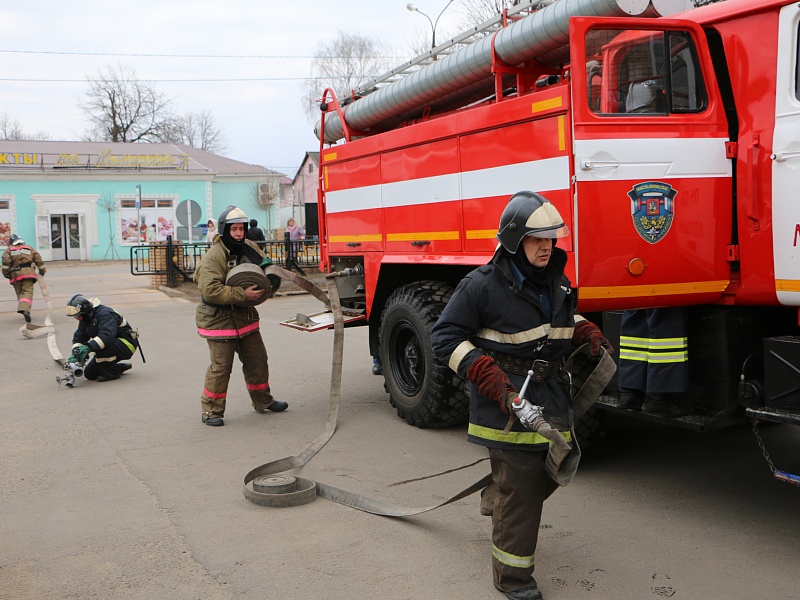 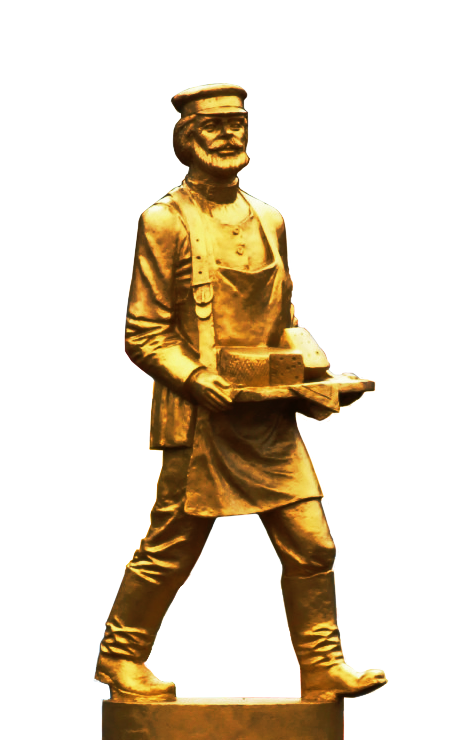 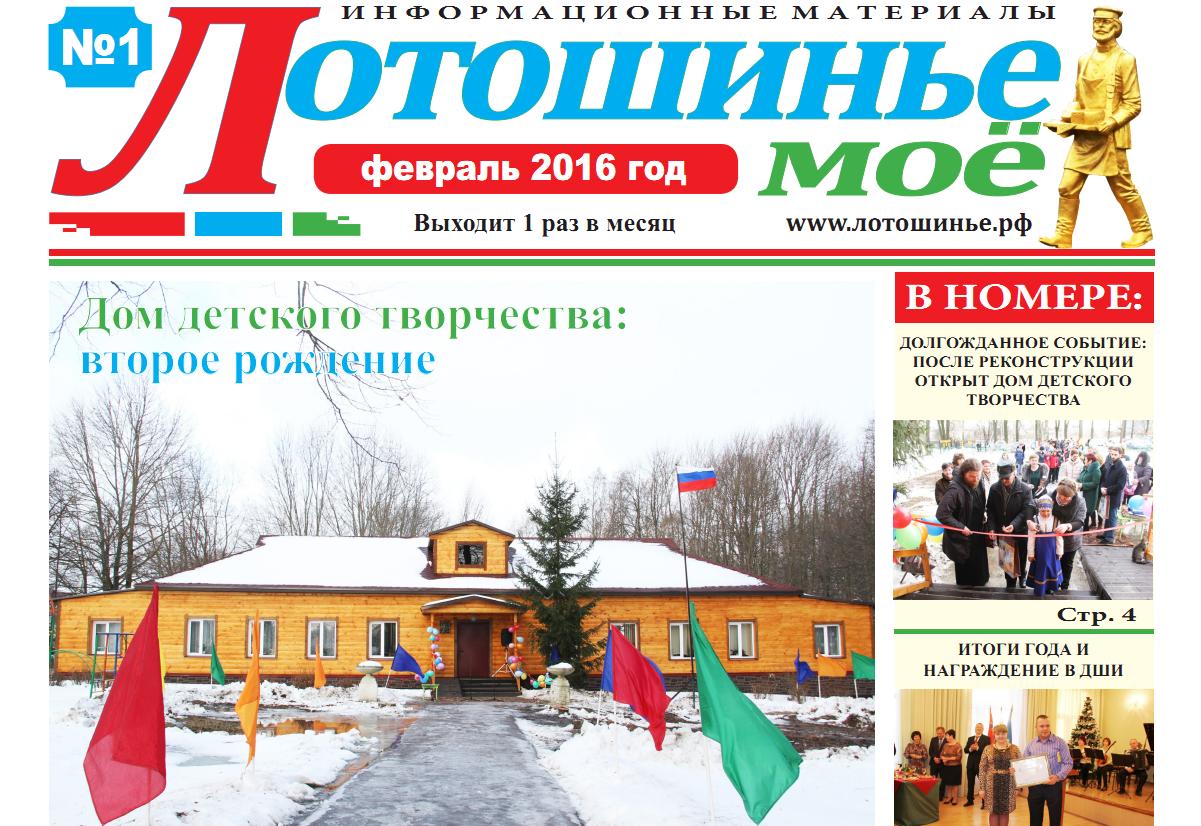 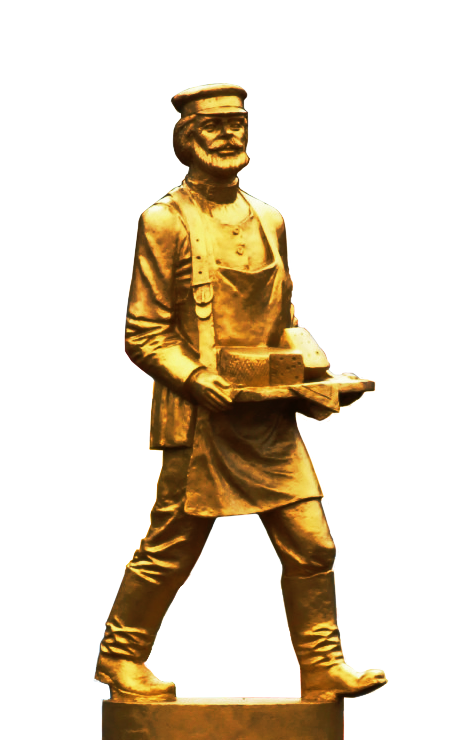 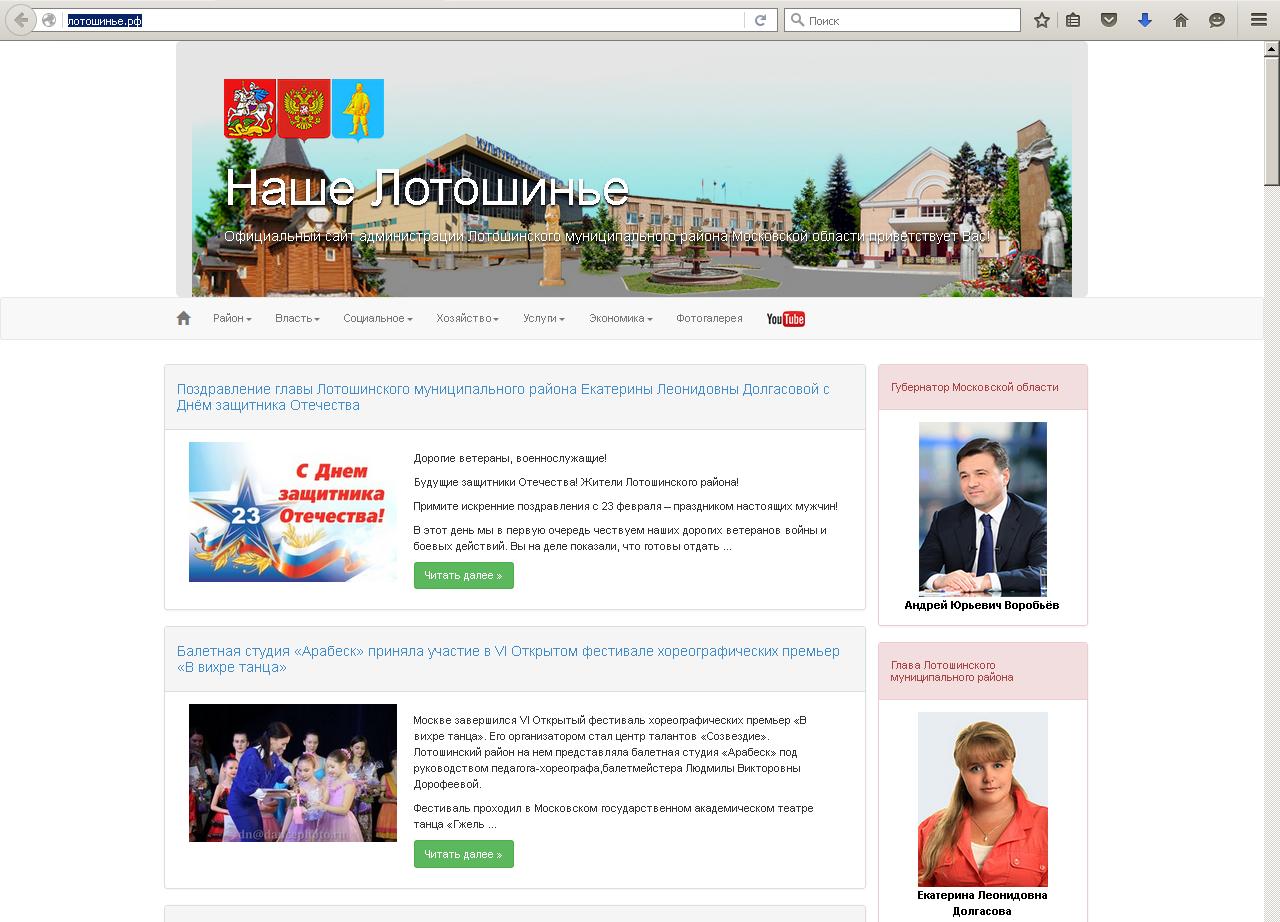 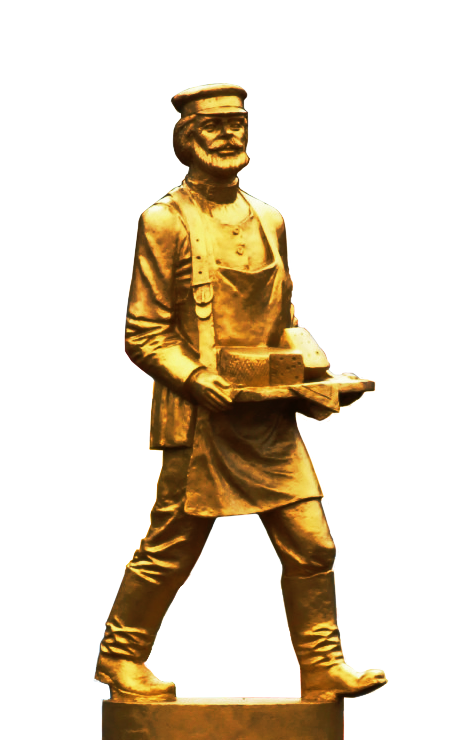 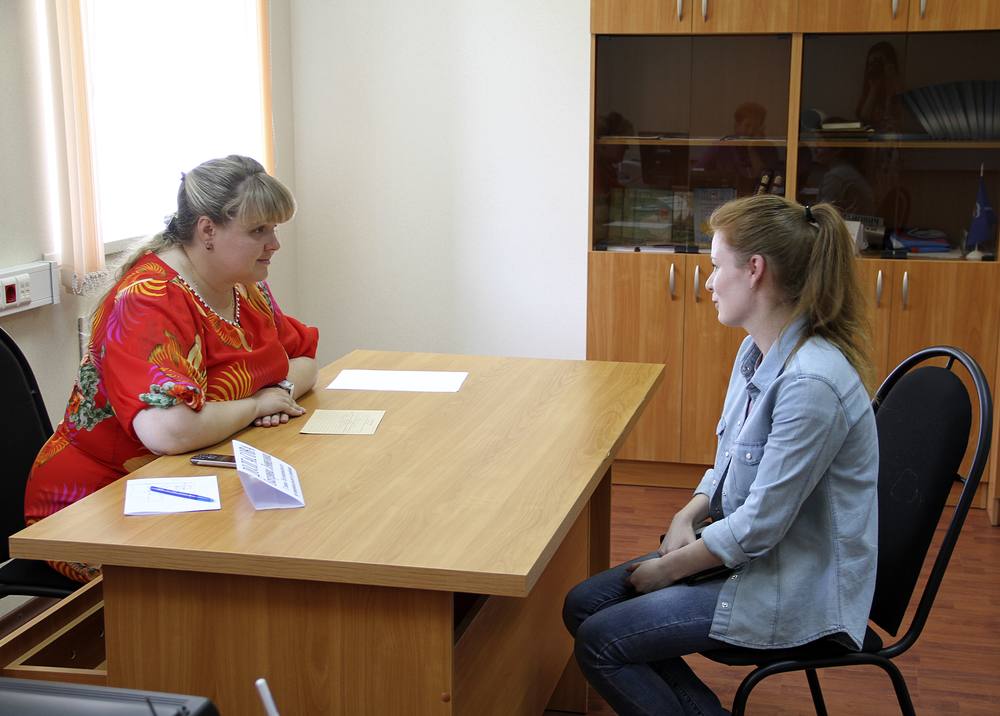 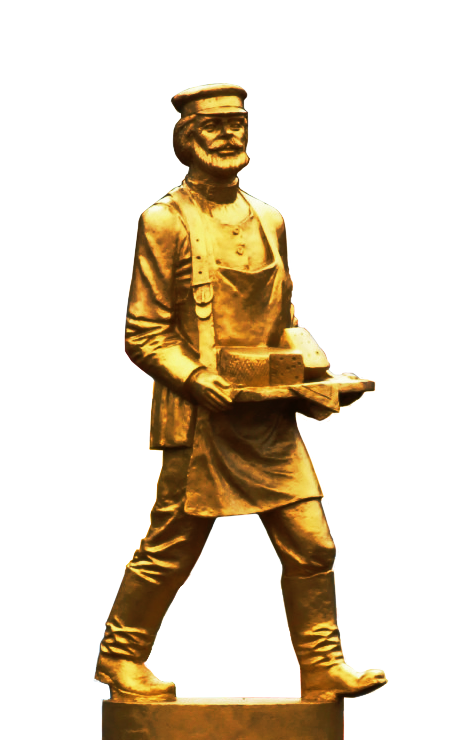 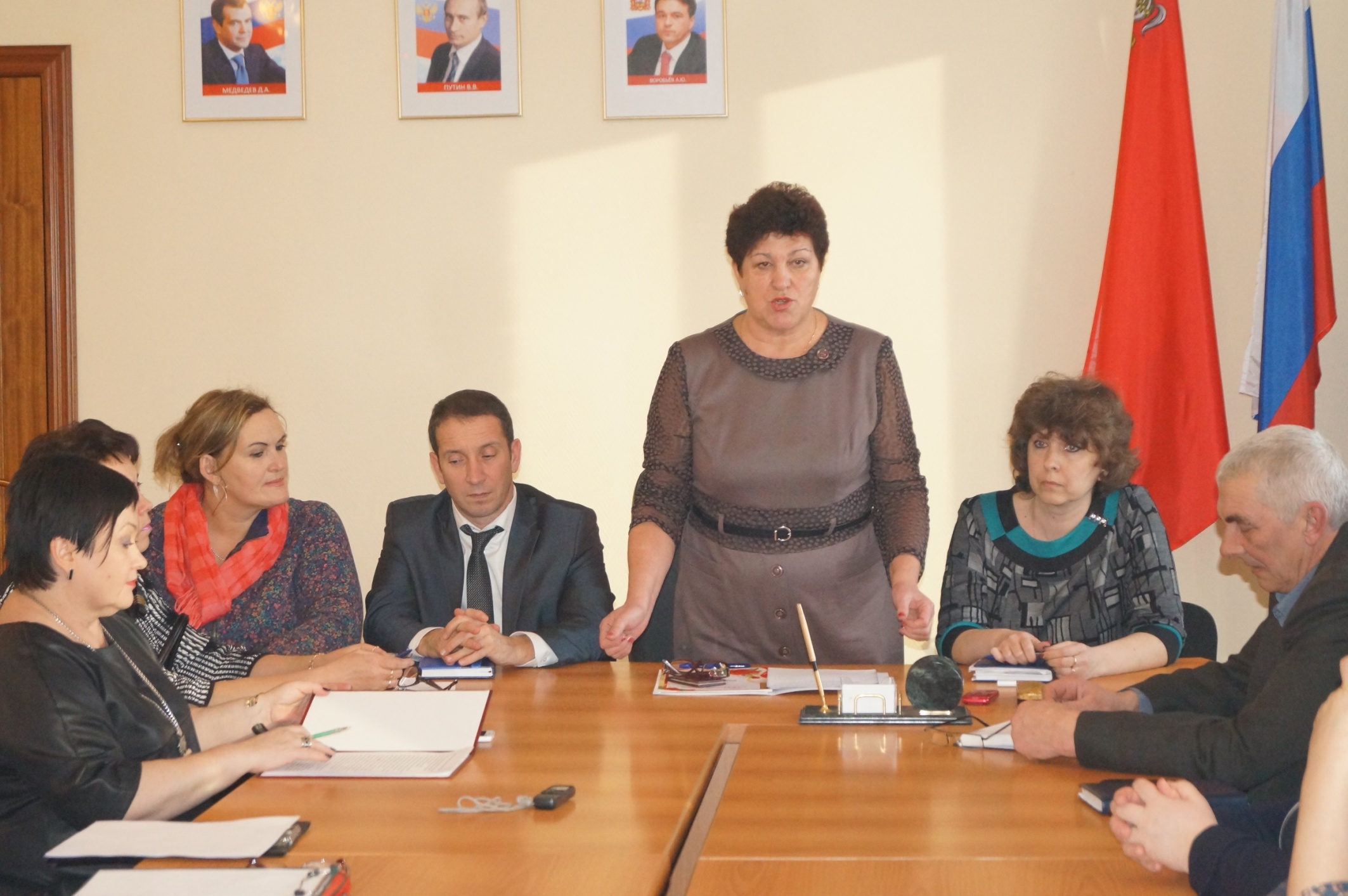 Общественная палата лотошинского района
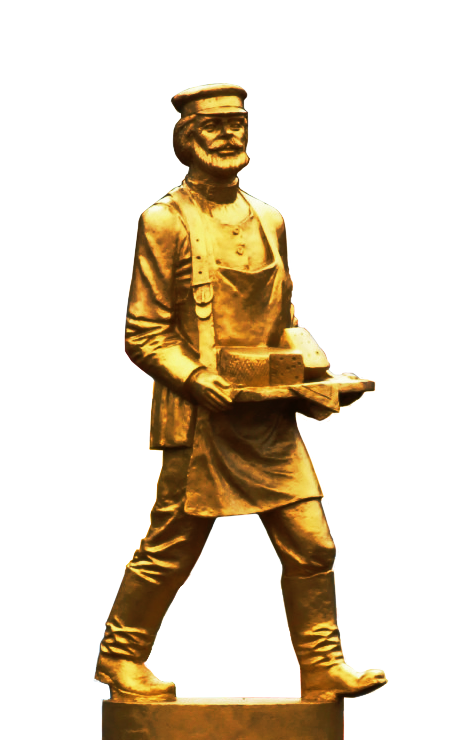 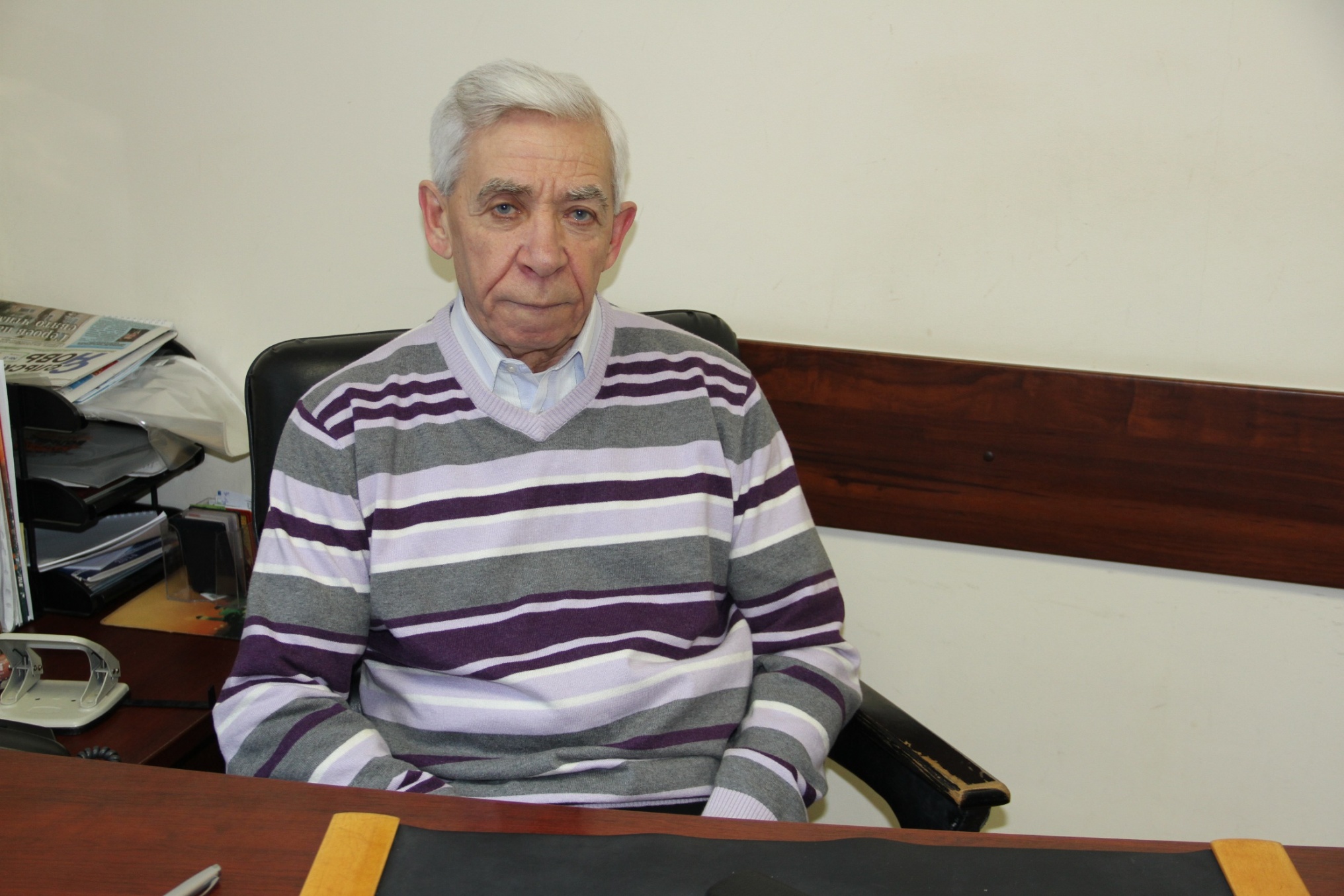 А.Н. Мезенцев – председатель Совета старейшин
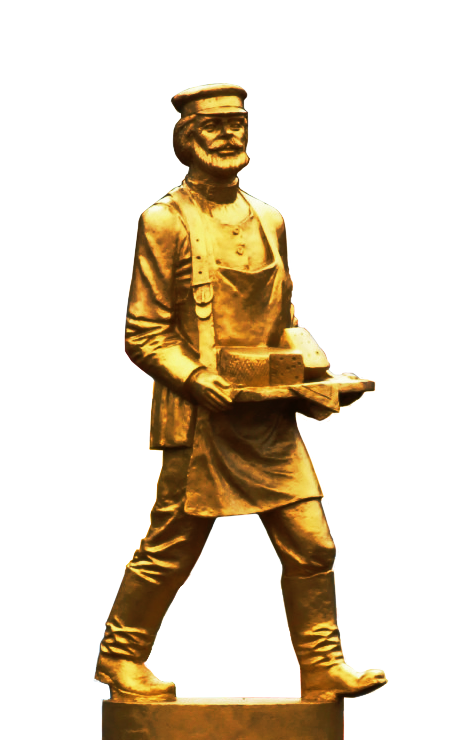 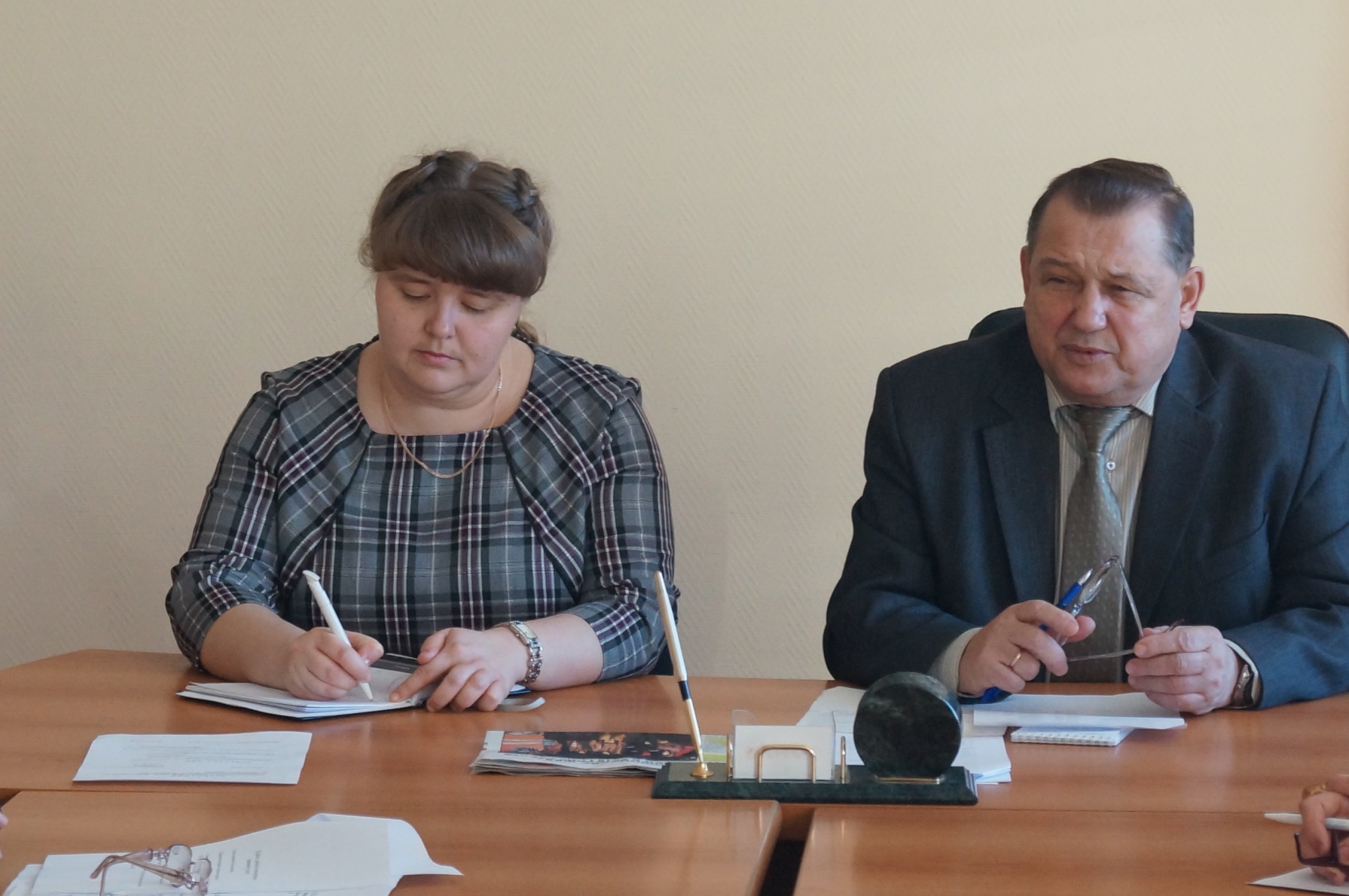 н. д. степанов – председатель Совета ветеранов
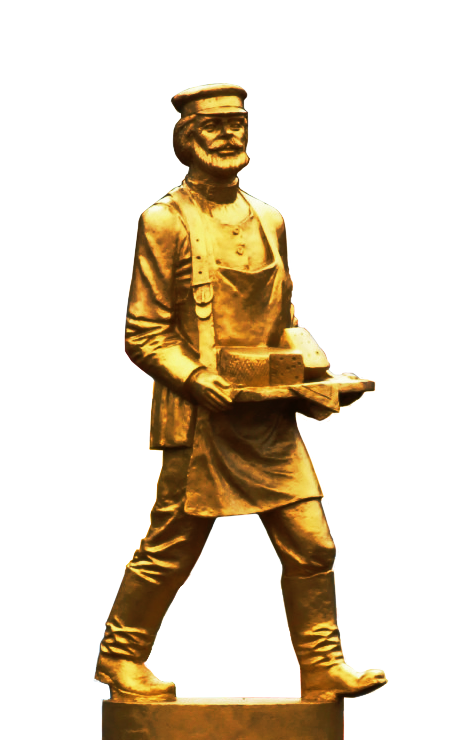 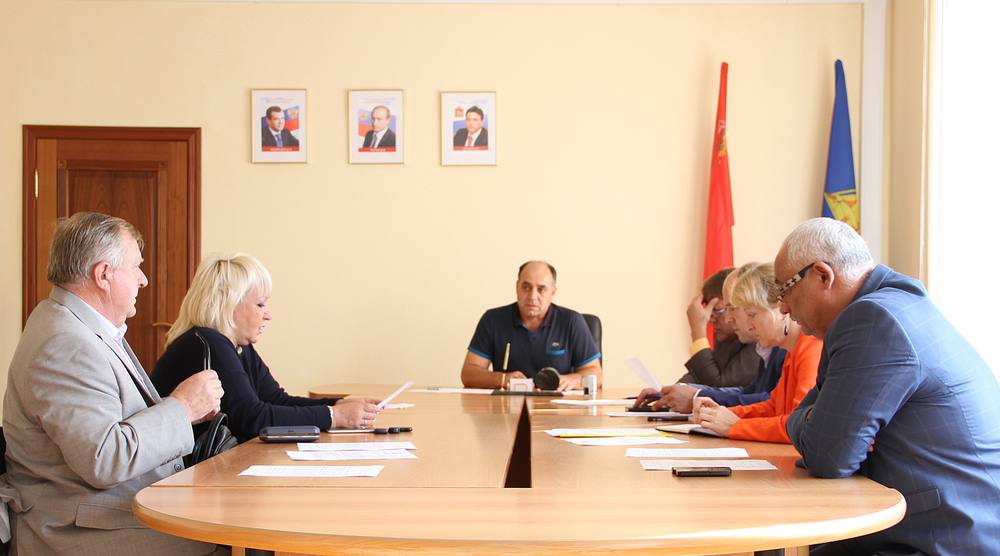 Совет предпринимателей лотошинского района
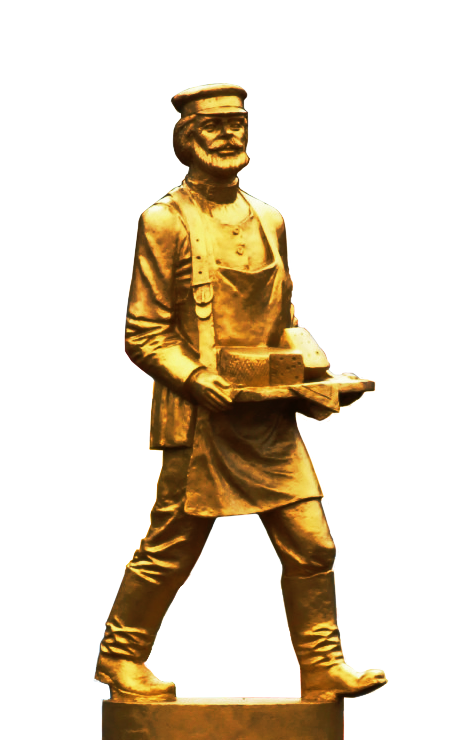 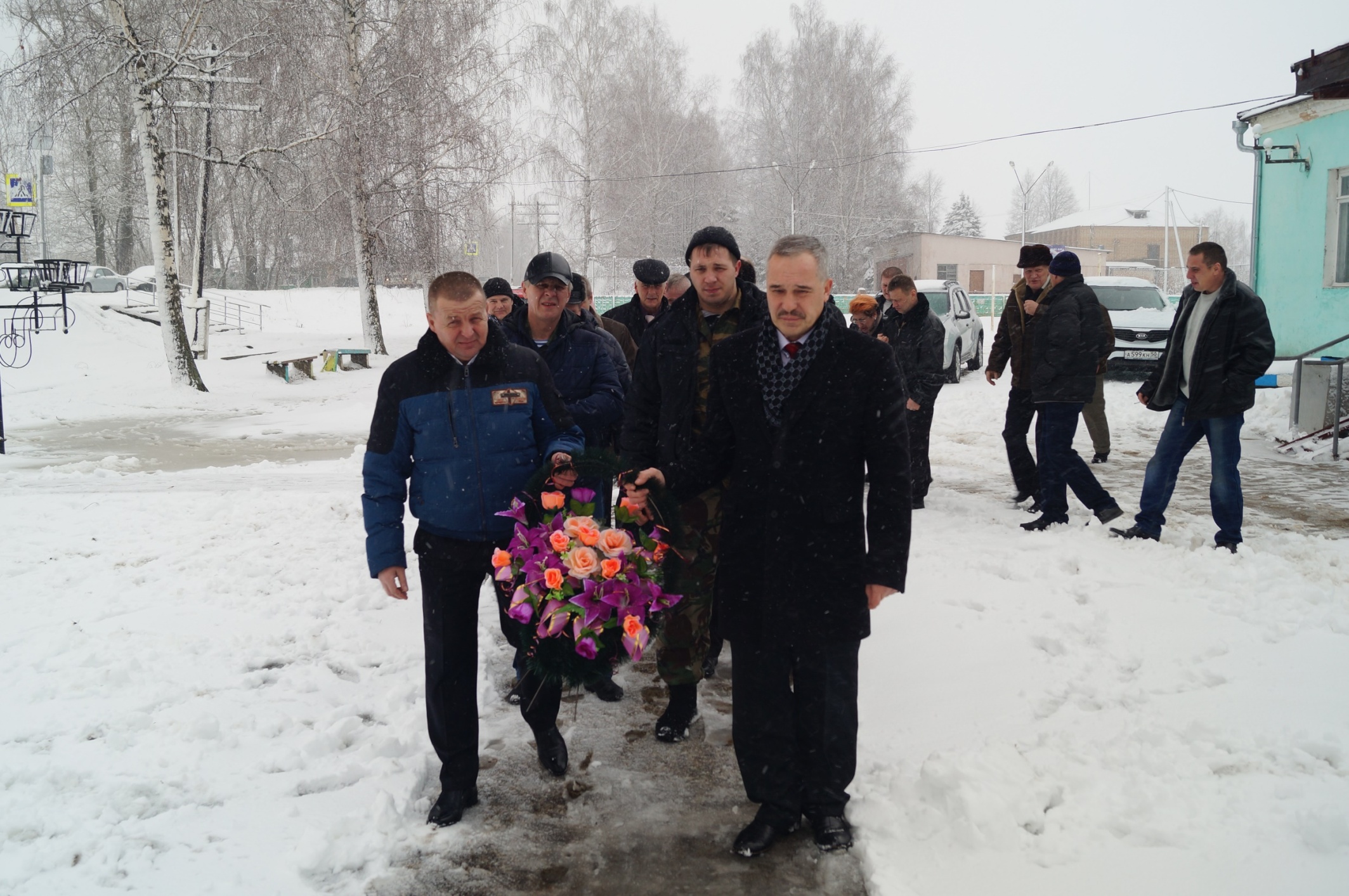 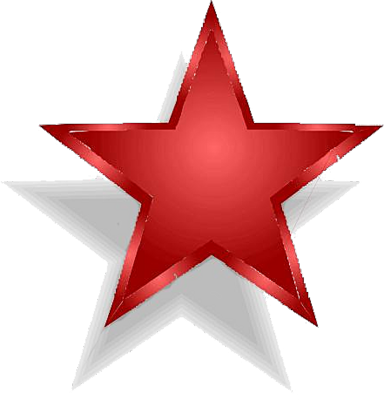 Боевое братство
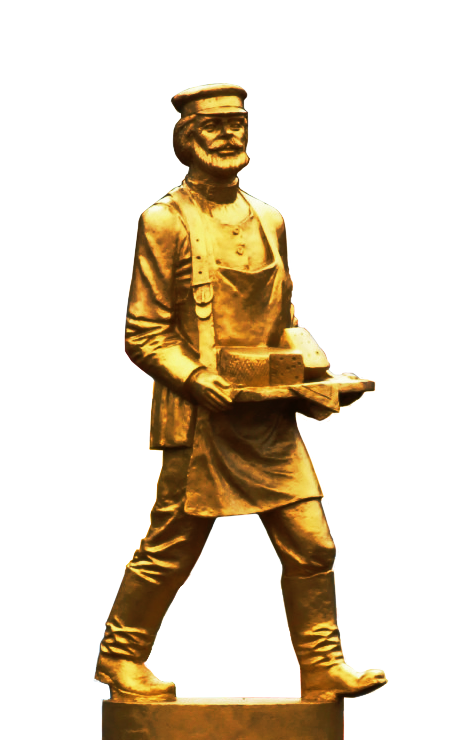 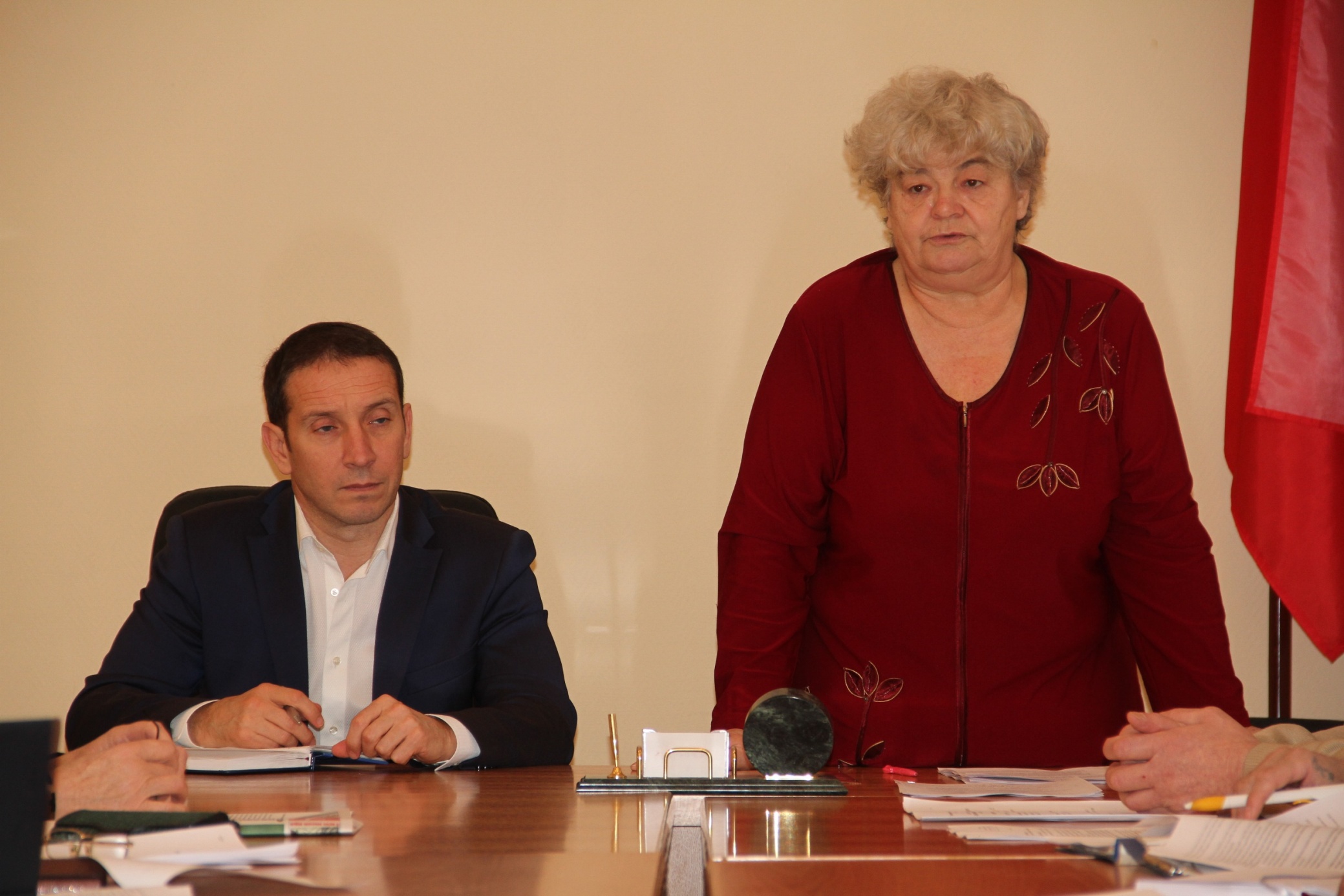 Т.в. беляева – председатель общества инвалидов
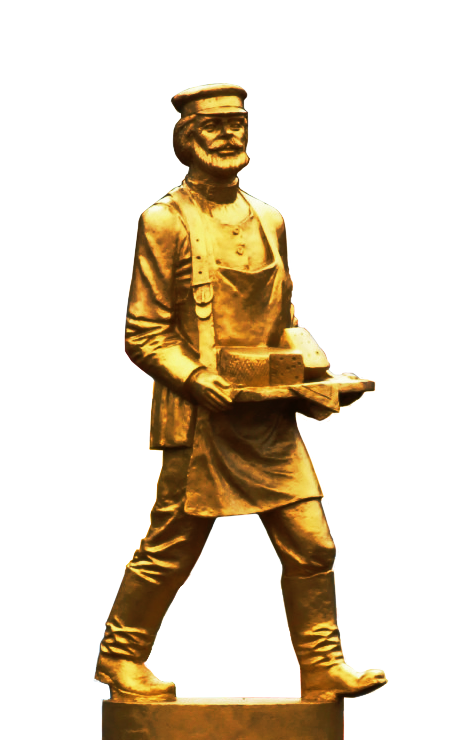 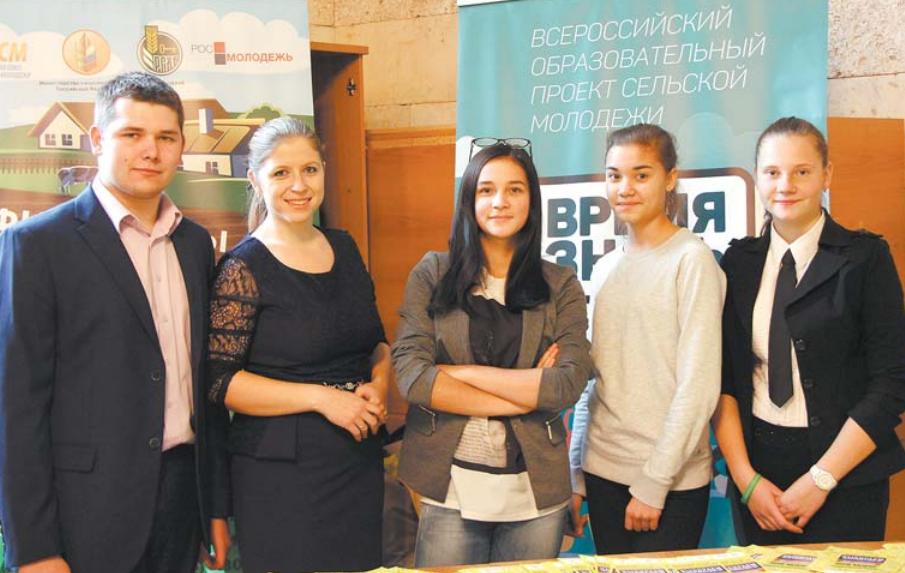 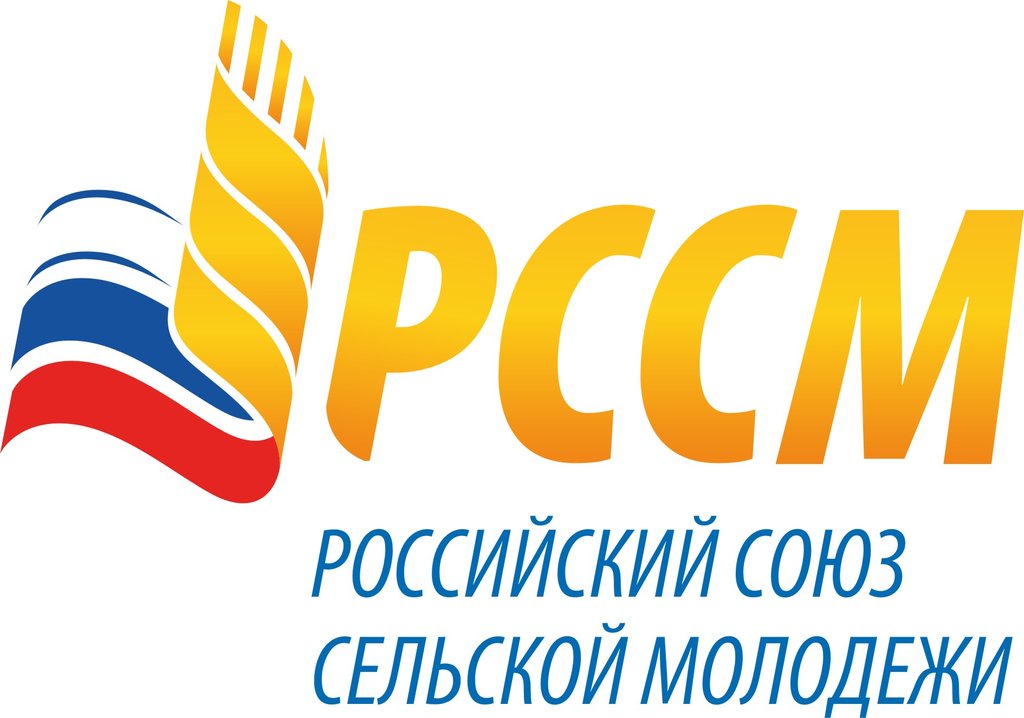 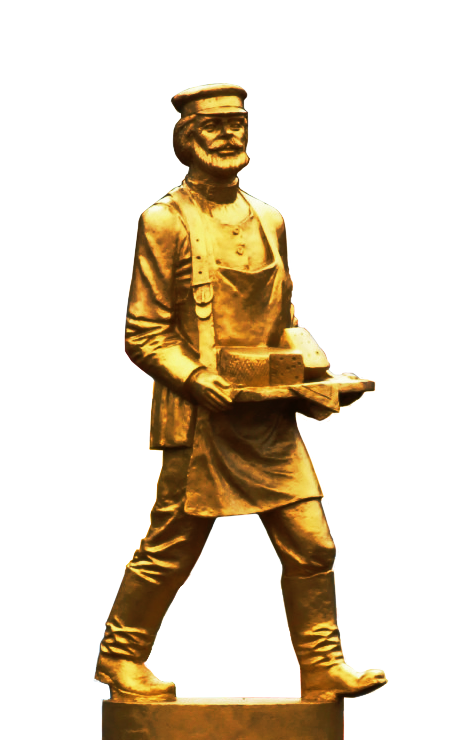 Лотошинский район в рейтинге муниципальных образований Московской области по эффективности
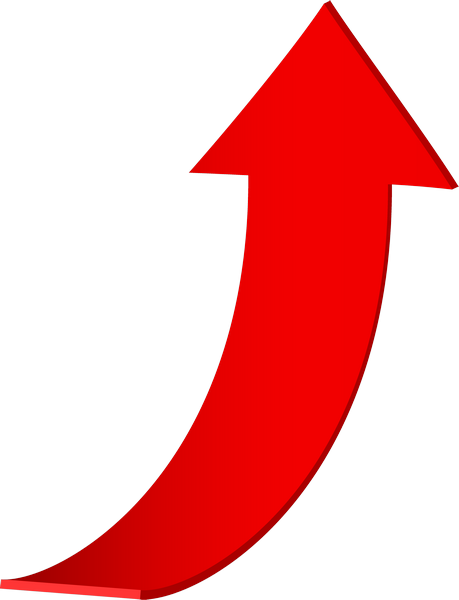 17 место в 2015 году
41 место в 2014 году
«Мы должны придерживаться основного принципа – служить людям!»
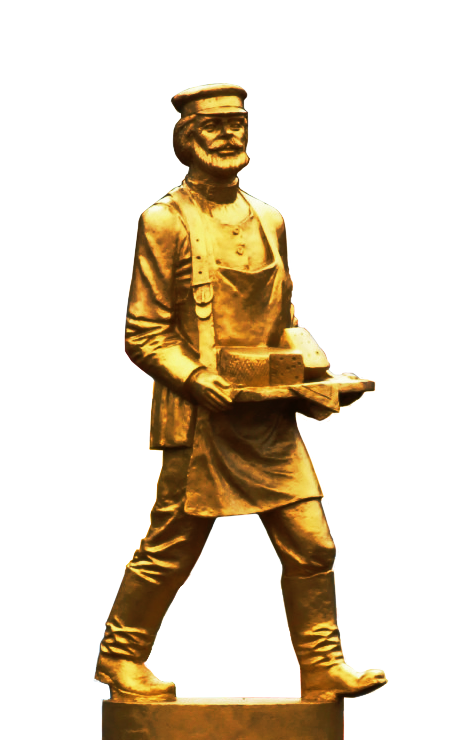 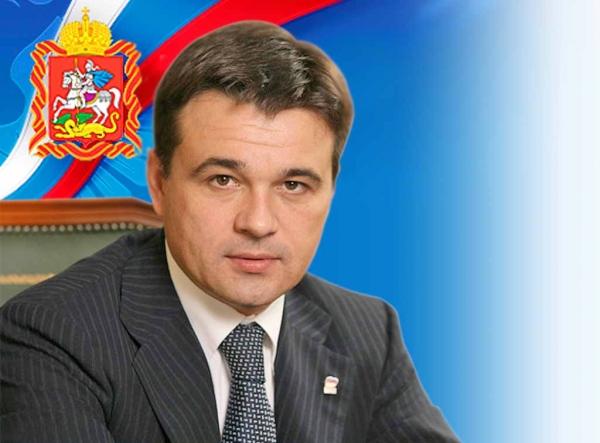 Губернатор Московской области А.Ю. Воробьев
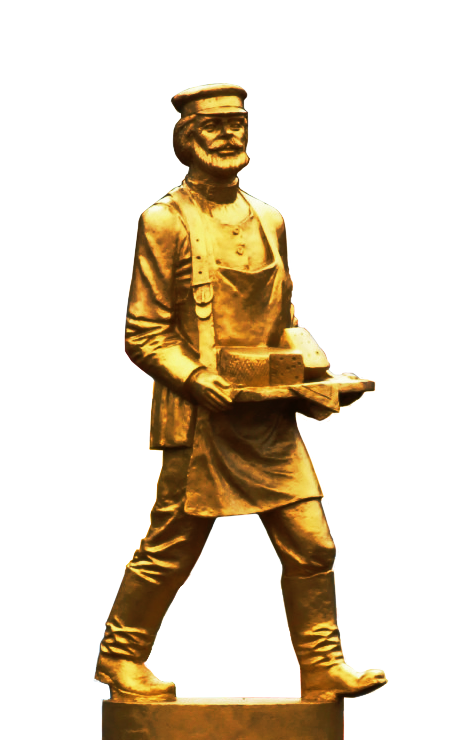 СПАСИБО 
ЗА
 ВНИМАНИЕ